ΔΙΑΔΙΚΑΣΙΑ ΨΗΦΟΦΟΡΙΑΣ
Εκλογεσ εν μεσω πανδημιασ
ΕΠΑΡΧΙΑΚΗ ΔΙΟΙΚΗΣΗ ΑΜΜΟΧΩΣΤΟΥ
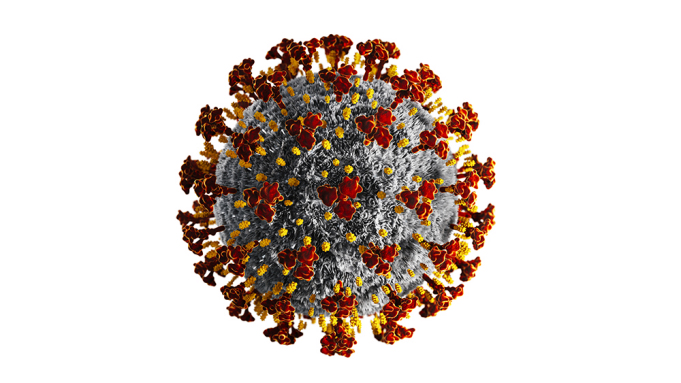 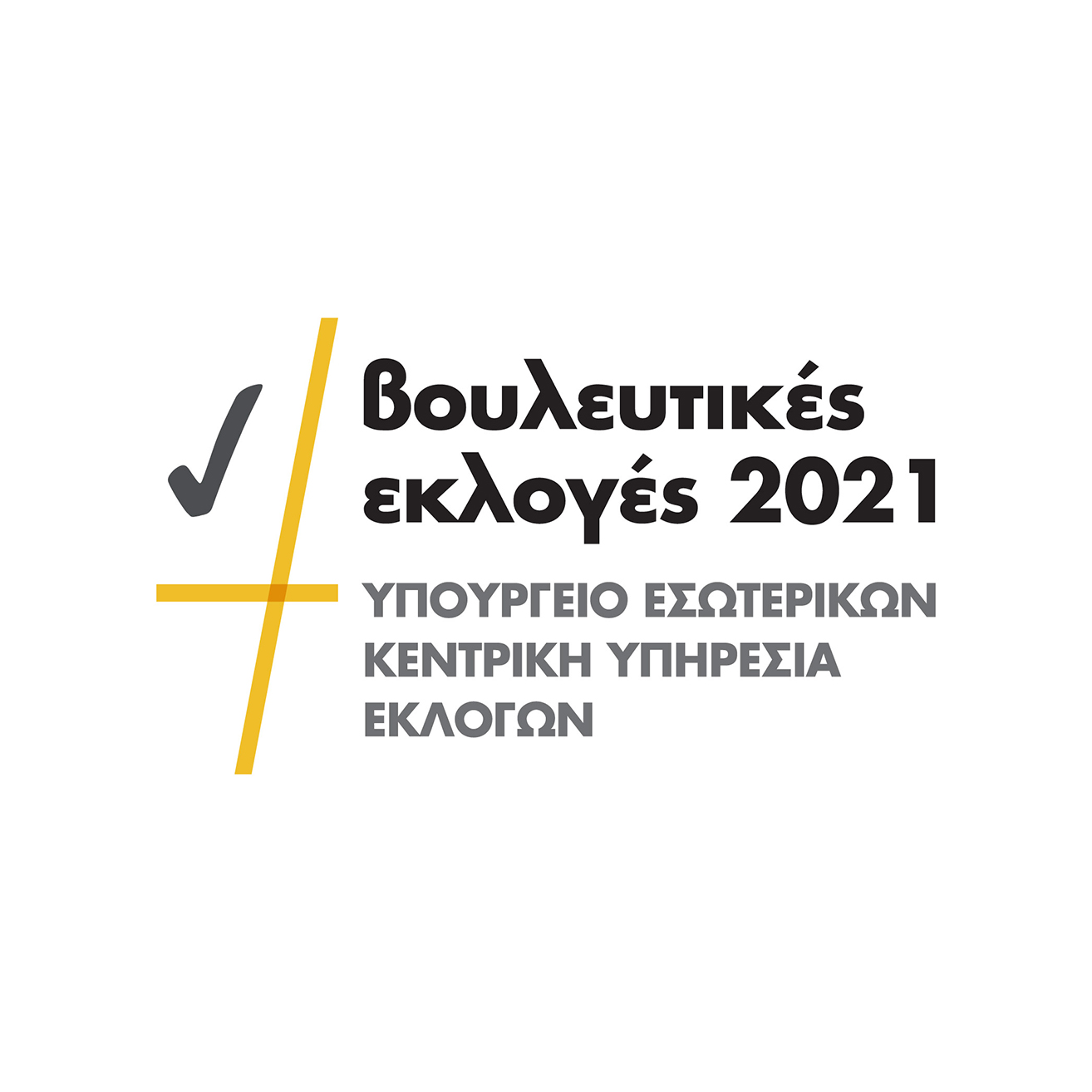 Νομοθετικο πλαισιο
Για τη διεξαγωγή των εκλογών για την ανάδειξη των μελών της Βουλής των Αντιπροσώπων εφαρμόζονται οι διατάξεις των
περί
Εκλογής Μελών της Βουλής των Αντιπροσώπων Νόμου
και
Αρχείου Πληθυσμού Νόμου
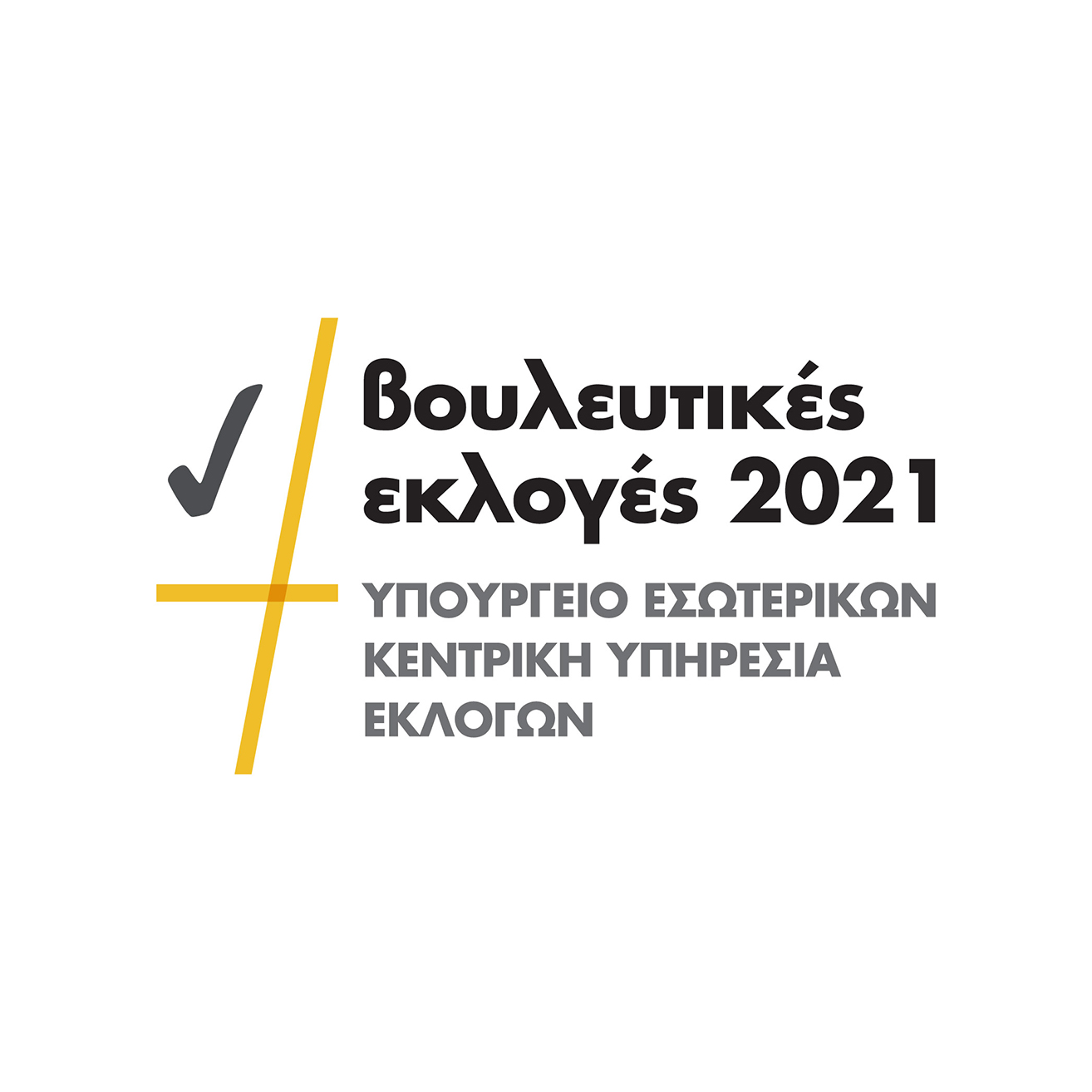 Αρχεσ ψηφοφοριασ
Οι κάτωθι αρχές διέπουν κάθε εκλογική διαδικασία: 
Αρχή της καθολικής ψηφοφορίας (δικαίωμα έχουν όλοι όσοι πληρούν τις προϋποθέσεις)
Αρχή της άμεσης ψηφοφορίας (ο πολίτης εκλέγει απευθείας τους αντιπροσώπους του χωρίς την παρεμβολή τρίτων) 
Αρχή της ισότητας της ψήφου (οι ψήφοι είναι νομικά ισοδύναμες, εξού και ο πολίτης ψηφίζει μια φορά)
Αρχή της μυστικότητας της ψήφου (η βούληση του εκλογέα δεν γίνεται γνωστή σε τρίτους)
Αρχή της υποχρεωτικής ψηφοφορίας (όσοι πληρούν τις προϋποθέσεις είναι υποχρεωμένοι να ψηφίσουν) 
Αρχή της ταυτόχρονης διενέργειας των εκλογών (οι εκλογές διενεργούνται ταυτόχρονα σε όλα τα σημεία που καθορίζονται)
Αρχή της αυτοπρόσωπης άσκησης του δικαιώματος (ο πολίτης ασκεί αυτοπροσώπως το δικαίωμά του)
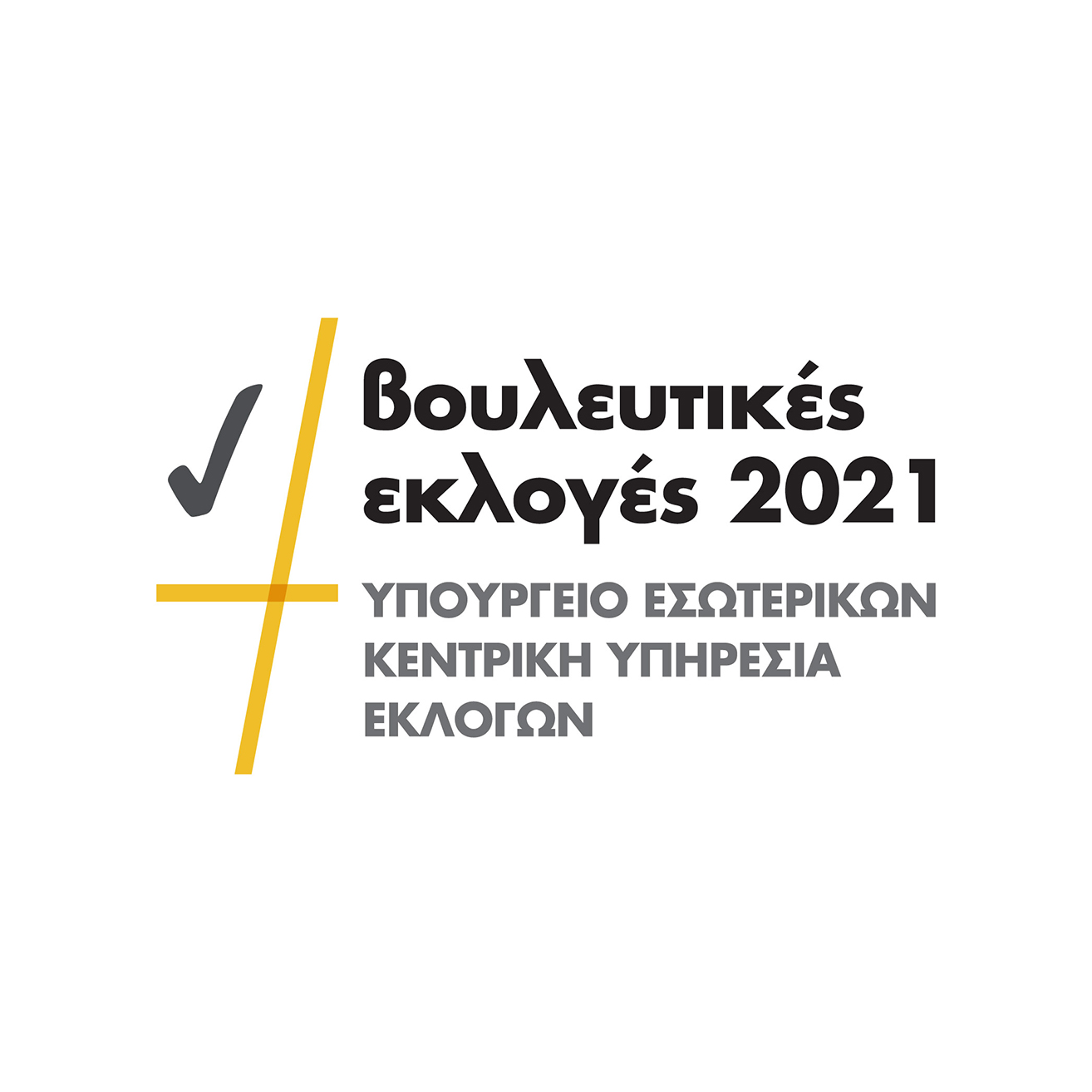 ΕΚΛΟΓΙΚΕΣ ΠΕΡΙΦΕΡΕΙΕΣ, ΤΜΗΜΑΤΑ ΚΑΙ ΚΕΝΤΡΑ
Σύμφωνα με τον περί Εκλογής Μελών των Αντιπροσώπων Νόμο, για σκοπούς βουλευτικών εκλογών, η Δημοκρατία διαιρείται σε έξι εκλογικές περιφέρειες, οι οποίες αντιστοιχούν προς τις έξι επαρχίες. Κάθε εκλογική περιφέρεια υποδιαιρείται σε εκλογικά τμήματα, τα οποία αντιστοιχούν στους δήμους και τις κοινότητες. Σε κάθε εκλογικό τμήμα λειτουργούν εκλογικά κέντρα, στα οποία κατανέμονται οι εγγεγραμμένοι ψηφοφόροι με βάση τη διεύθυνση της κατοικίας τους.
Για τη διεξαγωγή όλων των σταδίων των βουλευτικών εκλογών, ο Υπουργός Εσωτερικών διορίζει ένα Γενικό και ένα Βοηθό Γενικό Έφορο «δι’ άπασαν την Δημοκρατίαν», και ανά ένα Έφορο και Βοηθούς Εφόρους «εις εκάστην εκλογικήν περιφέρεια» όπως και για το εξωτερικό.
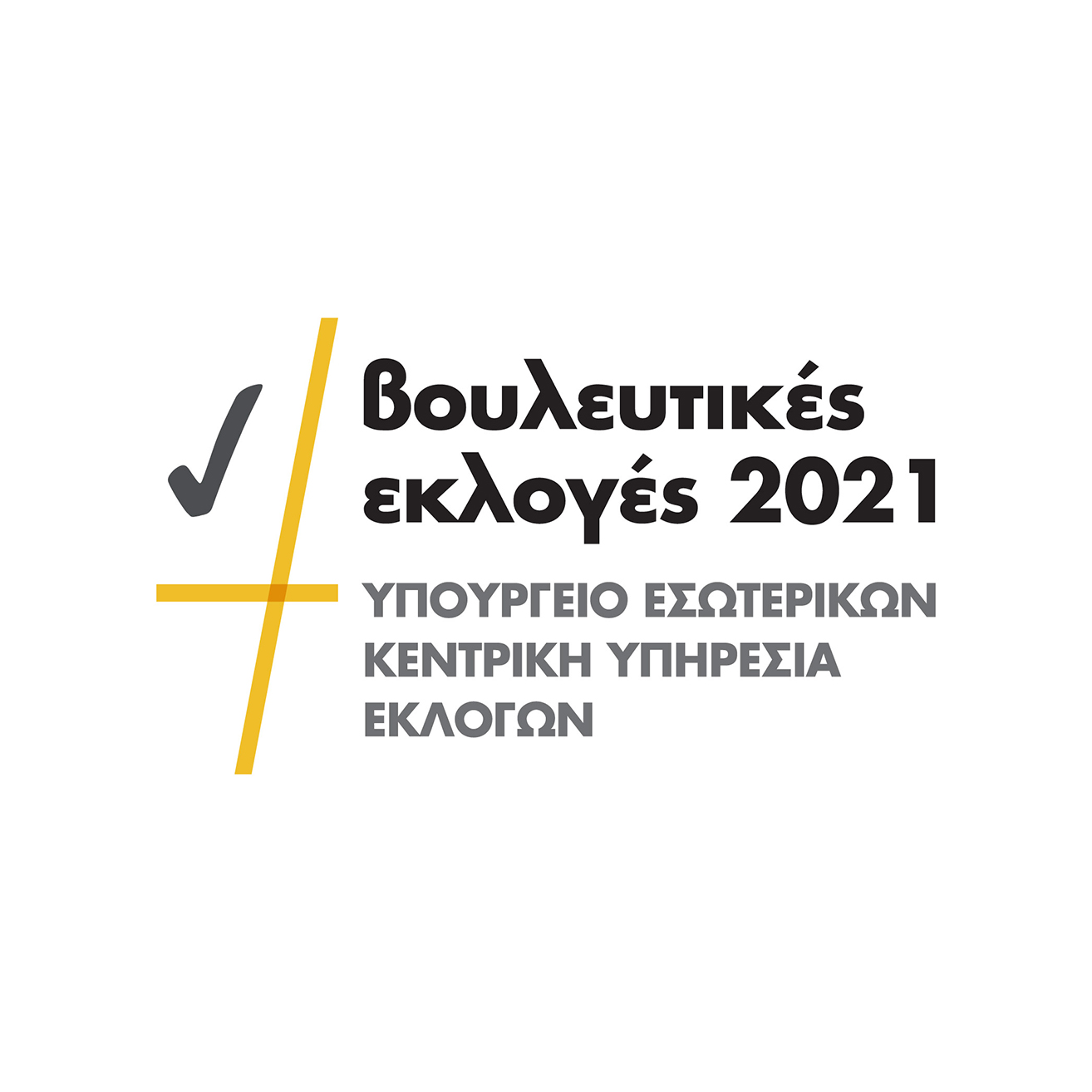 ΕΚΛΟΓΕΙΣ ΚΑΙ ΕΚΛΟΓΙΚΑ ΚΕΝΤΡΑΕΚΛΟΓΙΚΗς ΠΕΡΙΦΕΡΕΙΑΣ ΑΜΜΟΧΩΣΤΟΥ
Για τις επικείμενες εκλογές, στον Εκλογικό Κατάλογο για την Εκλογική Περιφέρεια Αμμοχώστου περιλαμβάνονται συνολικά 114394 εκλογείς. Από αυτούς, οι 32351 (αριθμός που αντιστοιχεί περίπου στο 28% του συνολικού αριθμού των εκλογέων) θα ψηφίσουν στην ελεύθερη Επαρχία Αμμοχώστου. Για τους εκλογείς της Εκλογικής Περιφέρειας Αμμοχώστου, περιλαμβανομένων και των εκτοπισμένων, θα λειτουργήσουν συνολικά 244 Εκλογικά Κέντρα, από τα οποία τα 53 στην ελεύθερη Επαρχία Αμμοχώστου. Από τα υπόλοιπα, 44 Εκλογικά Κέντρα θα λειτουργήσουν στην Εκλογική Περιφέρεια Λευκωσίας για 17574 εκλογείς, 53 στην Εκλογική Περιφέρεια Λεμεσού για 25586 εκλογείς, 81 στην Εκλογική Περιφέρεια Λάρνακας για 34700 εκλογείς, 9 στην Εκλογική Περιφέρεια Πάφου για 3046 και 4 στο εξωτερικό για 1137 εκλογείς. Στην ελεύθερη Επαρχία, στο Κέντρο Γ του Δημοτικού Σχολείου Αχερίτου, αναμένεται να ψηφίσουν οι 197 εγγεγραμμένοι εγκλωβισμένοι εκλογείς (158 από Ριζοκάρπασο, 37 από Αγία Τριάδα και 2 από Άγιο Ανδρόνικο).
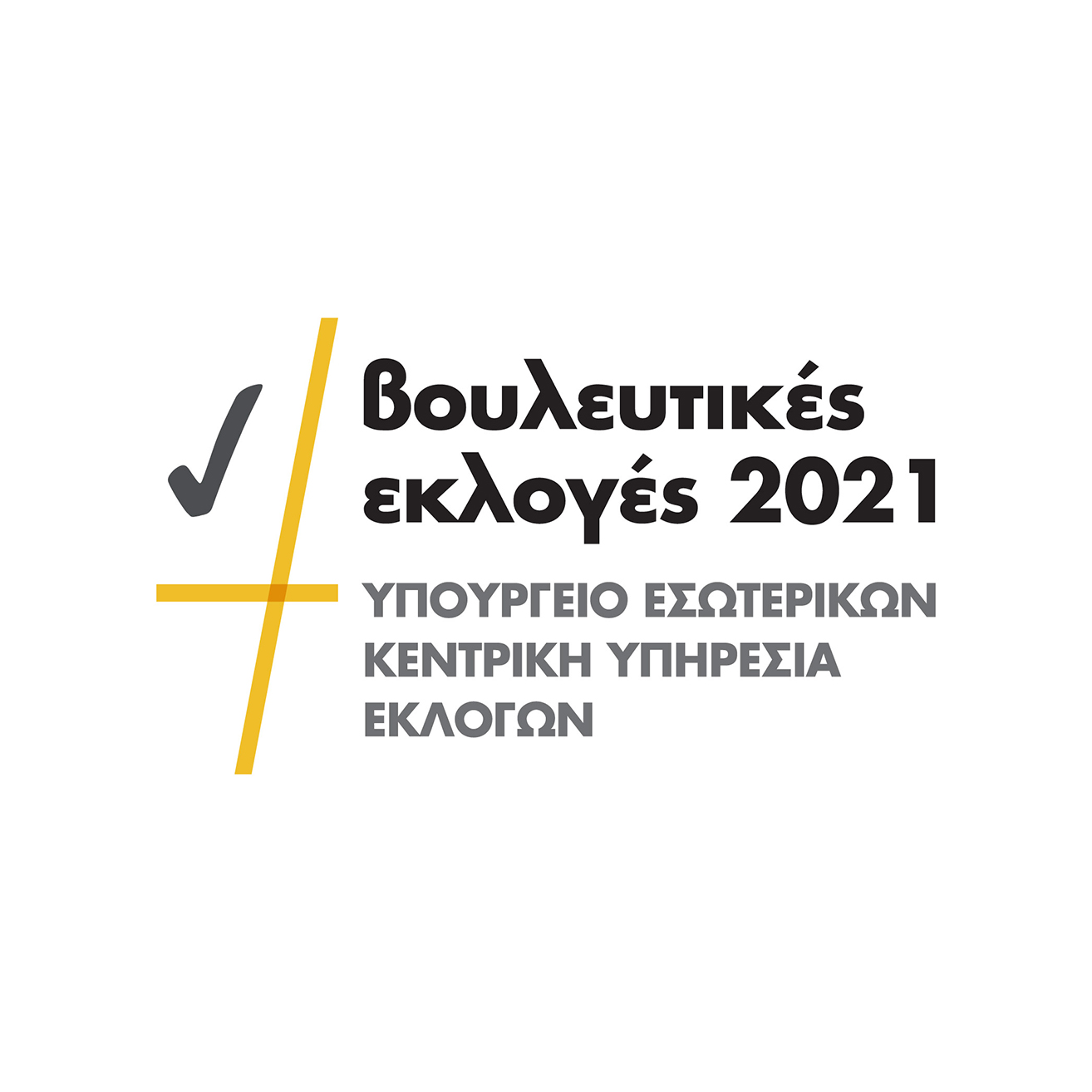 ΕΚΛΟΓΙΚΑ ΚΕΝΤΡΑ ΕΛΕΥΘΕΡΗσ ΕΠΑΡΧΙΑσ ΑΜΜΟΧΩΣΤΟΥ
Στην ελεύθερη Επαρχία Αμμοχώστου, στο Εκλογικό Κέντρο Ξ στο Β΄ Δημοτικό Σχολείο Παραλιμνίου, έχει διευθετηθεί να ψηφίσουν και 528 εγγεγραμμένοι εκτοπισμένοι εκλογείς των Εκλογικών Περιφερειών Κερύνειας  (219 εκλογείς) και Λευκωσίας (309 εκλογείς).
Από τα 54 συνολικά Εκλογικά Κέντρα που θα λειτουργήσουν στην ελεύθερη Επαρχία Αμμοχώστου, το Εκλογικό Κέντρο με τους περισσότερους εκλογείς είναι το Κέντρο Β στο Β΄ Δημοτικό Σχολείο Λιοπετρίου, με 689 εκλογείς, και αυτό με τους λιγότερους εκλογείς το Εκλογικό Κέντρο Γ στο Δημοτικό Σχολείο Αχερίτου, με 366 εκλογείς. Τα 54 Εκλογικά Κέντρα στην ελεύθερη Επαρχία Αμμοχώστου στελεχώνονται από 1 Προεδρεύοντα και 4 βοηθούς.
Οι 25 Μαρωνίτες και 4 Λατίνοι εγγεγραμμένοι εκλογείς στην Εκλογική Περιφέρεια Αμμοχώστου, για σκοπούς άσκησης του δικαιώματός τους  για εκλογή αντιπροσώπου της θρησκευτικής ομάδας στην οποία ανήκουν, έχει διευθετηθεί να ψηφίσουν σε κέντρα στη Λάρνακα.
Στην ελεύθερη Επαρχία Αμμοχώστου θα ψηφίσουν και 5 Τουρκοκύπριοι εκλογείς σε 2 εκλογικά κέντρα στην Αγία Νάπα και σε  1 στο Παραλίμνι.
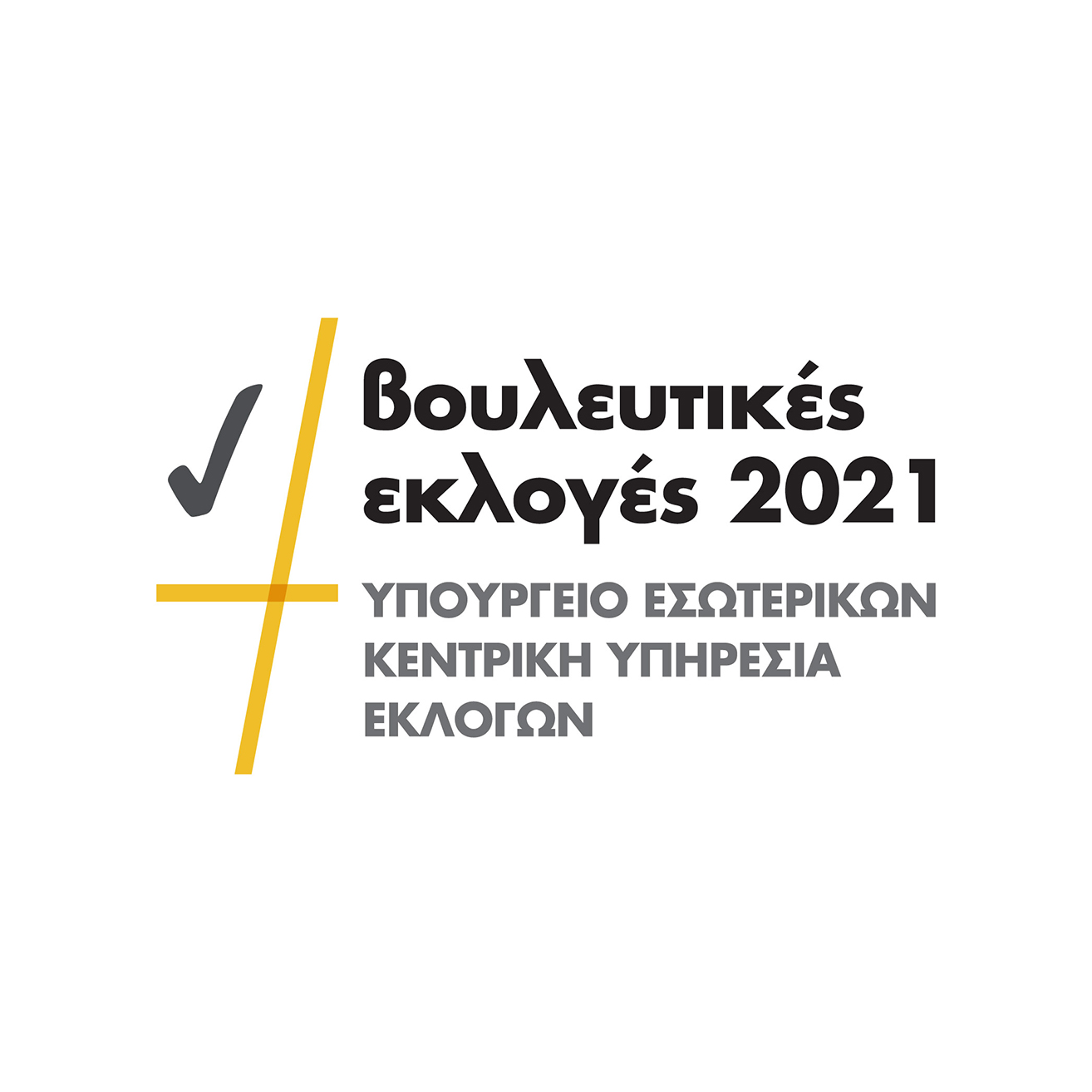 ΗΜΕΡΟΜΗΝΙΑ ΔΙΕΞΑΓΩΓΗς ΕΚΛΟΓΩΝ
30/05/2021
ΩΡΕΣ ΨΗΦΟΦΟΡΙΑΣ
7.00 π.μ. μέχρι 12.00
1.00 μ.μ. μέχρι 6.00 μ.μ.
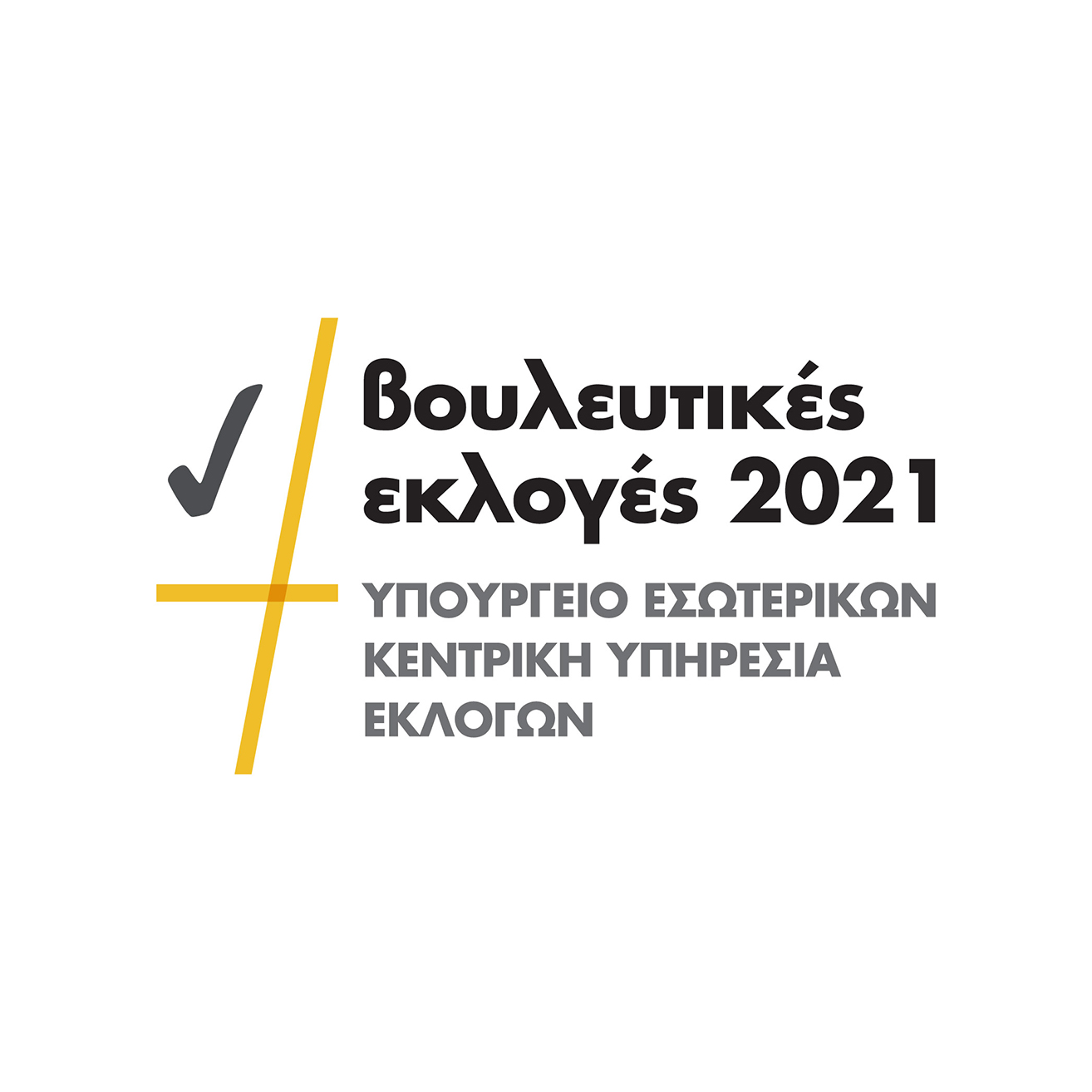 Προετοιμασια υπαλληλων εκλογικων κεντρων
Συνεννόηση Προεδρεύοντα με Βοηθούς
Ανάγνωση και κατανόηση των οδηγιών 
	
Οι Κοινοτάρχες, Γραμματείς Κοινοτικών Συμβουλίων, Δημοτικοί Γραμματείς, Σχολικές Εφορείες και Διευθυντές Σχολείων είναι ειδοποιημένοι για να διευθετήσουν τα των εκλογικών κέντρων και να παράσχουν κάθε δυνατή διευκόλυνση για τη διεξαγωγή της ψηφοφορίας
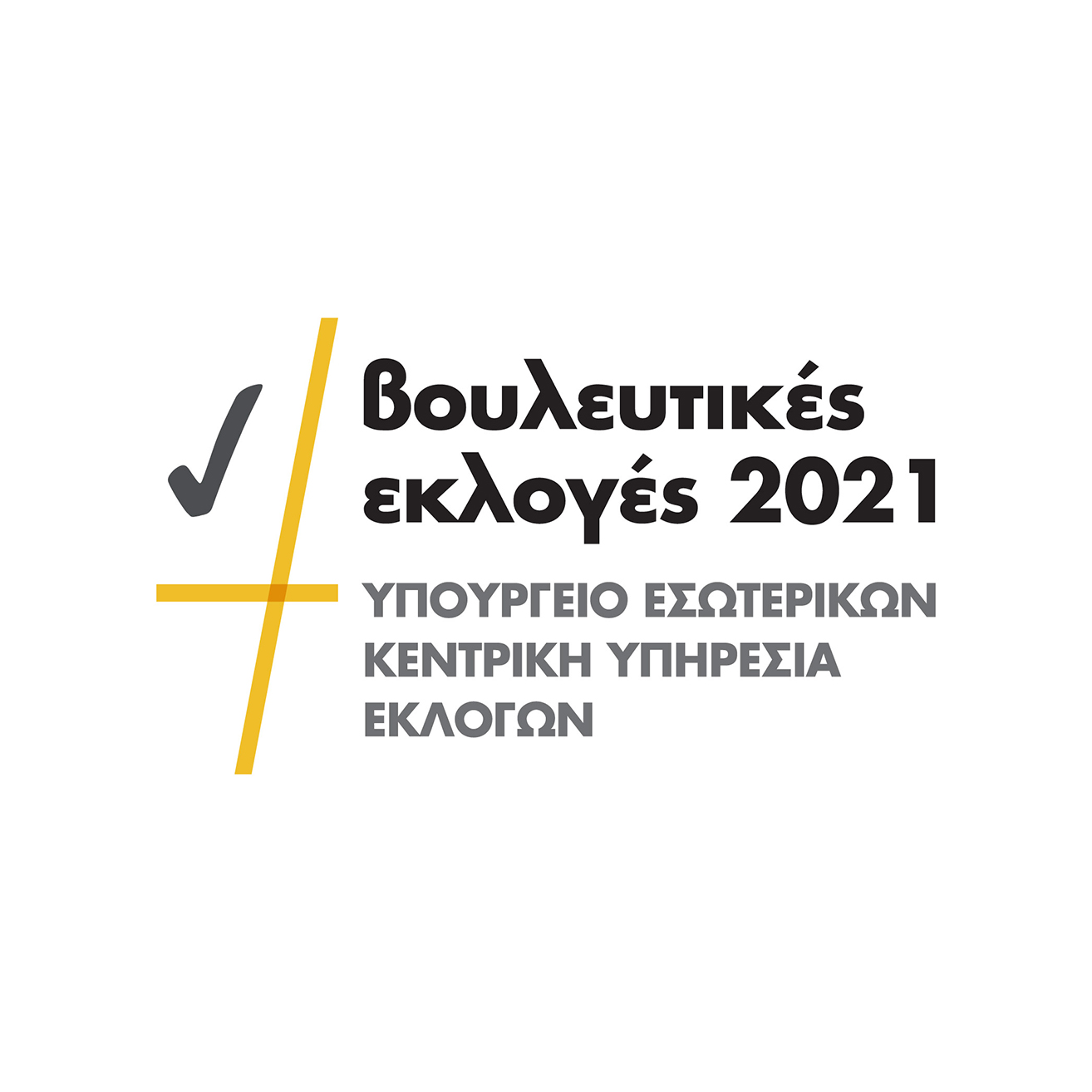 Ημερα διεξΑΓΩΓΗΣ ΕΚΛΟΓΩΝ
Κατά τη διάρκεια της ψηφοφορίας, απαγορεύονται -
η εγκατάσταση έξω από τα εκλογικά κέντρα επιτελείων με τραπέζια και καρέκλες
ανάρτηση πινακίδων, αφισών και άλλου υλικού που σχετίζονται με τις εκλογές
σχόλια, συζητήσεις και προσπάθεια επηρεασμού ψηφοφόρων εντός και εκτός των εκλογικών κέντρων


Όταν  και όπου εντοπίζονται τα πιο πάνω φαινόμενα, ο Προεδρεύοντες, σε συνεννόηση με την Αστυνομία, ενεργούν προς αποκατάσταση της τάξης
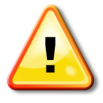 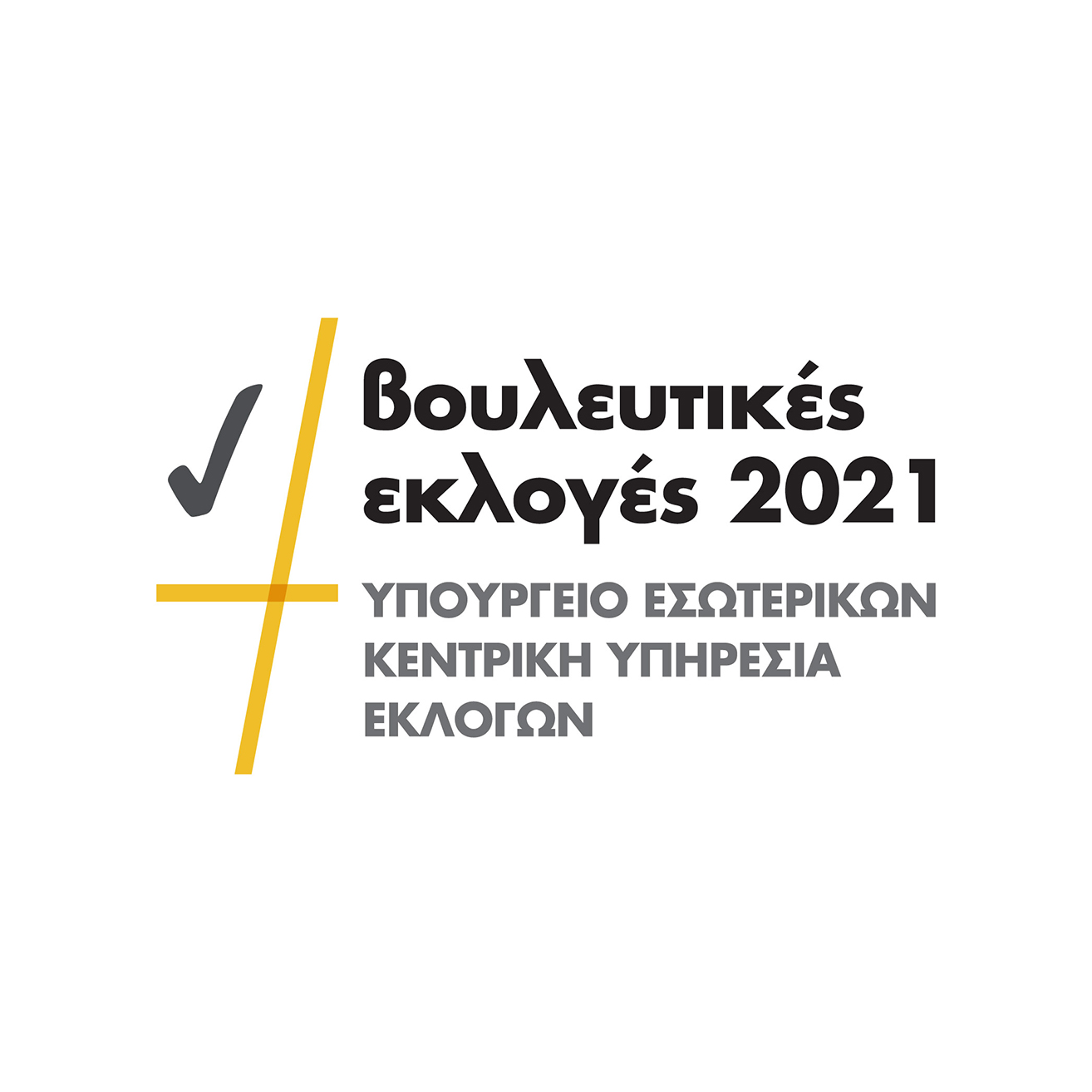 Καθηκοντα προεδρευοντα
Έγκαιρη και κατάλληλη οργάνωση και διαμόρφωση του εκλογικού κέντρου
Εποπτεία του εκλογικού κέντρου
Ευθύνη για την εκλογική διαδικασία, σε όλα της τα στάδια 
Τήρηση της τάξης και της ομαλότητας στο κέντρο και στον γύρω χώρο


Ο Προεδρεύων δεν εγκαταλείπει το εκλογικό κέντρο ούτε και μπορεί να μεταβιβάσει όλες του τις εξουσίες στους Βοηθούς, οι οποίοι και υπακούουν στις οδηγίες/εντολές του
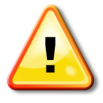 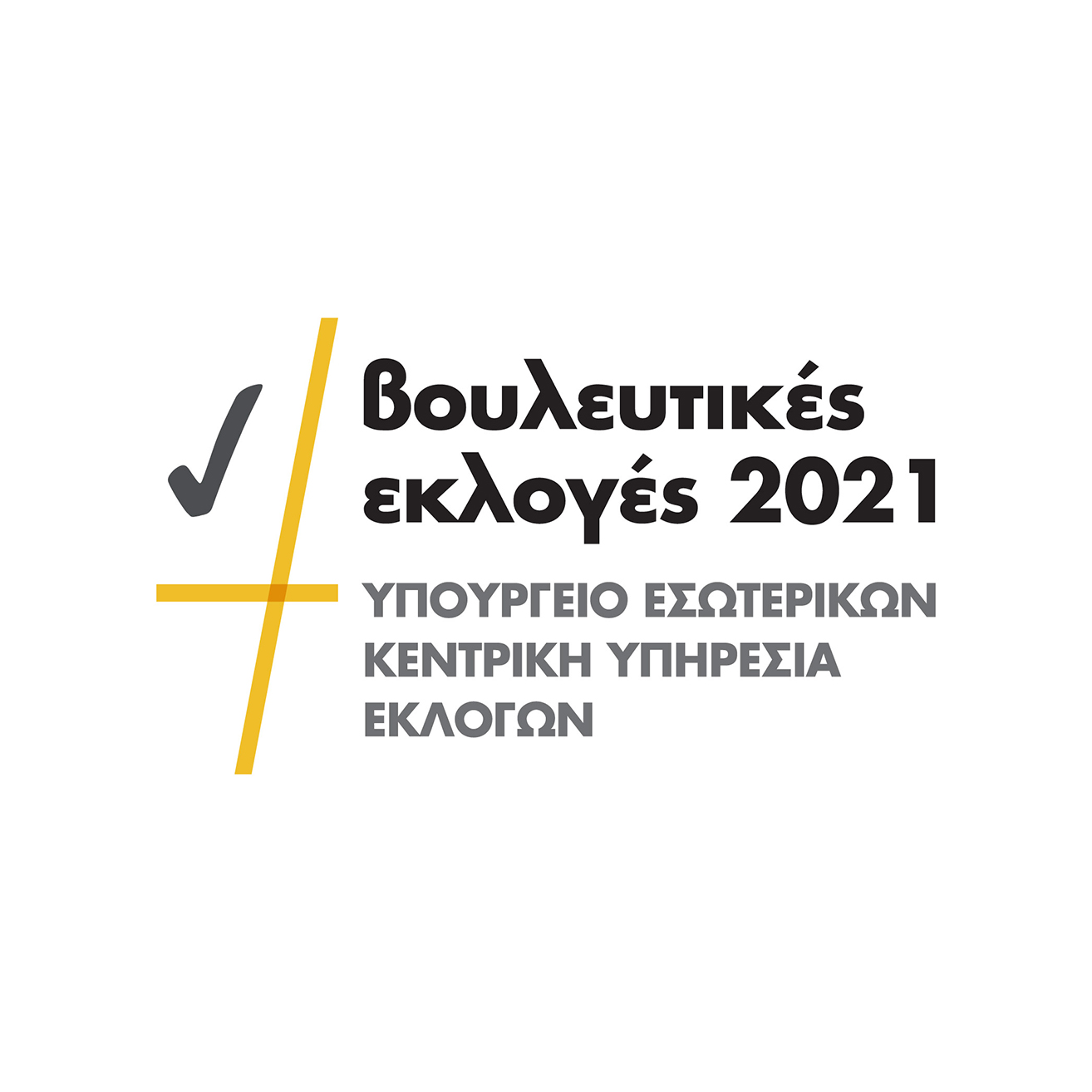 Καθηκοντα προεδρευοντα
Ο Προεδρεύων έχει υποχρέωση να εξηγήσει, στην παρουσία των αντιπροσώπων των υποψηφίων, τον τρόπο ψηφοφορίας σε όποιο εκλογέα τού το ζητήσει, αποφεύγοντας οτιδήποτε μπορεί να εκληφθεί ως καθοδήγηση για εκλογή συγκεκριμένου κόμματος ή/και συγκεκριμένου υποψηφίου
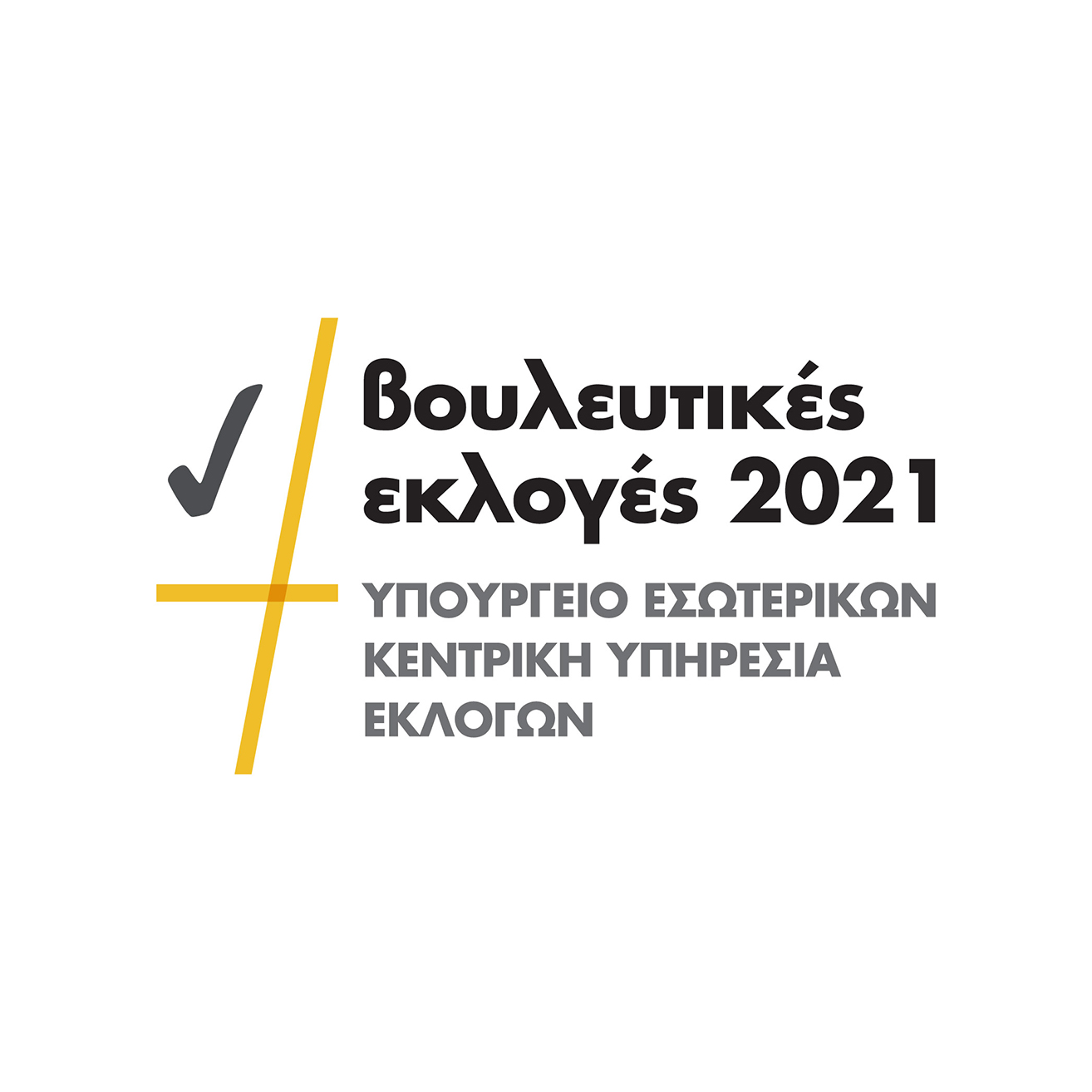 Πριν απο την ψηφοφορια
06:00 π.μ.: Παρουσίαση στο εκλογικό κέντρο (προσέλευση με ιδιωτικά οχήματα)
Μέχρι 06:30 π.μ.:  Ανάρτηση γνωστοποιήσεων/ εντύπων και διαμόρφωση εκλογικού κέντρου (ανάρτηση οδηγιών καθοδήγησης ψηφοφόρων, εντός και εκτός εκλογικού κέντρου)
Μέχρι 06:45 π.μ.: Σφράγισμα ΟΛΩΝ των ψηφοδελτίων
06:55 π.μ.: Επίδειξη κενής κάλπης στους αντιπροσώπους των κομμάτων/ συνδυασμών/ανεξαρτήτων υποψηφίων και σφράγισμα της κάλπης (ανεξάρτητα εάν παρευρίσκονται ή όχι οι αντιπρόσωποι)
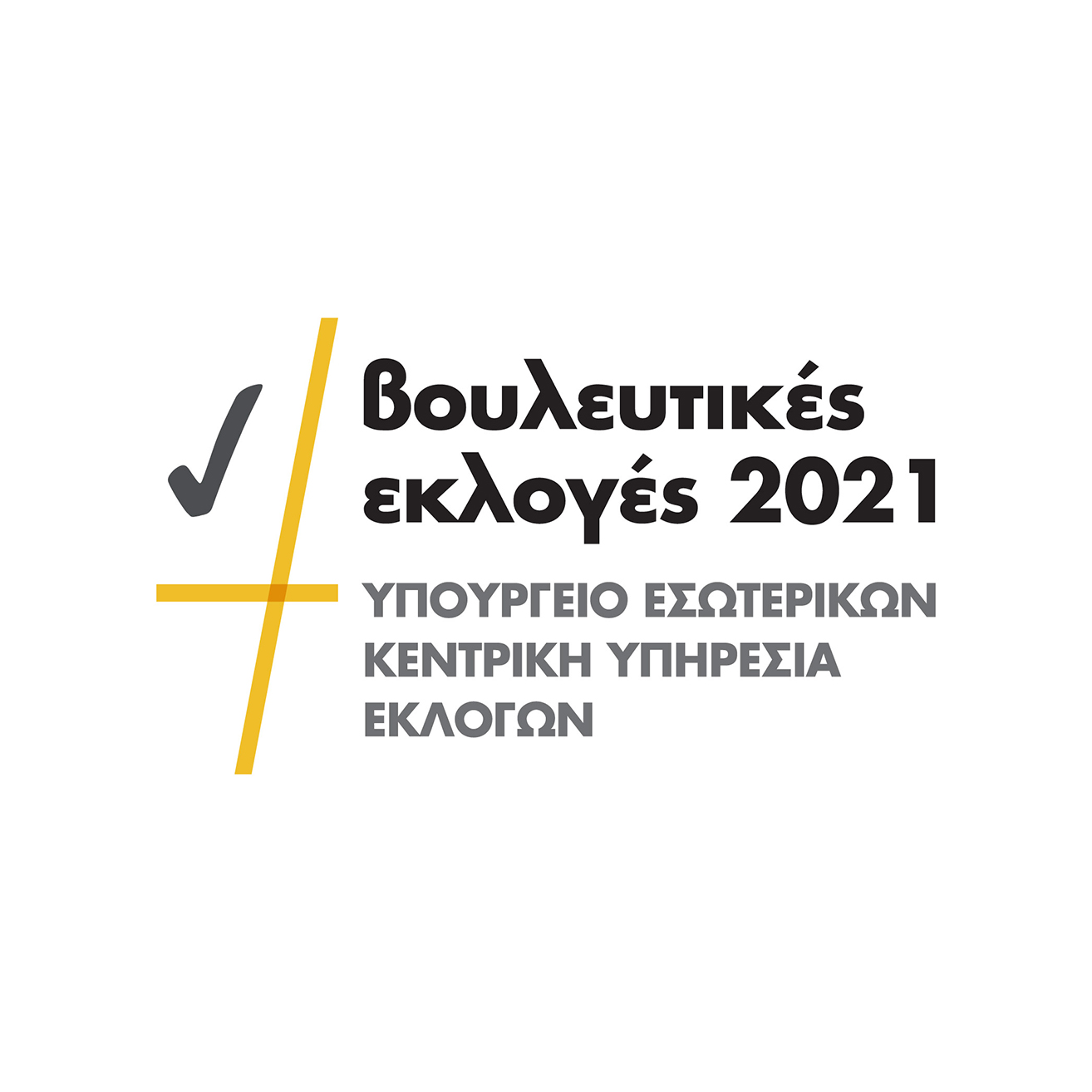 ψηφοφορια
Έναρξη: 07:00 π.μ.
Άμεση ενημέρωση του Βοηθού Εφόρου ή/και του Εφόρου για την ομαλή  έναρξη της ψηφοφορίας
Πριν το διάλειμμα: Σε συνεννόηση με τον Βοηθό Έφορο να γίνει δοκιμαστική αποστολή τηλεομοιότυπου στον Έφορο
Τα άτομα που εμπλέκονται στην εκλογική διαδικασία και δεν περιλαμβάνονται στον εκλογικό κατάλογο θα ψηφίσουν με εξουσιοδοτήσεις
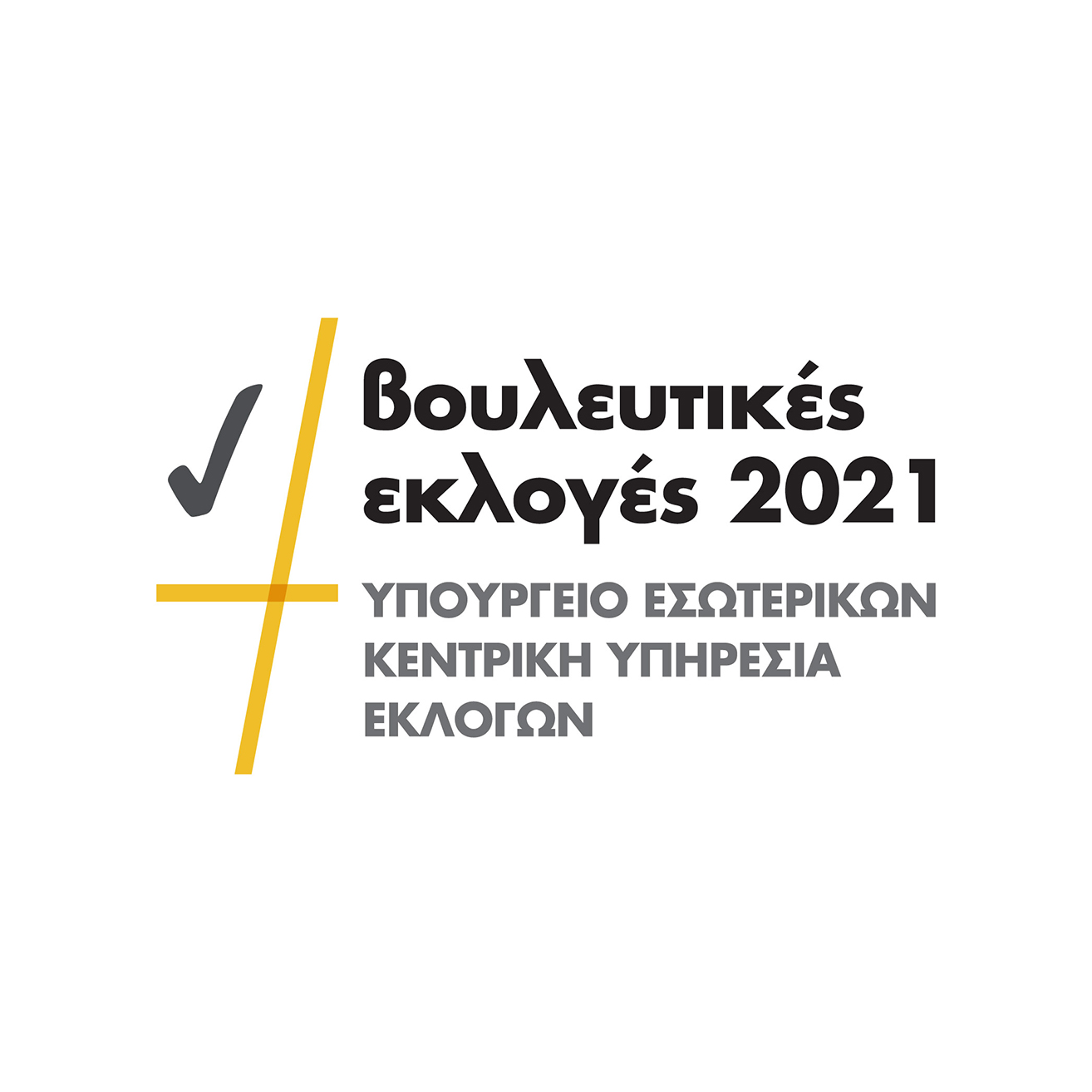 Ασκηση εκλογικου δικαιωματοσ
Δικαίωμα ψήφου στο κάθε εκλογικό κέντρο έχουν και διευκολύνονται να το ασκήσουν όσοι είναι εγγεγραμμένοι στον οικείο εκλογικό κατάλογο

Για σκοπούς ταυτοποίησης, ο εκλογέας θα πρέπει να έχει μαζί του
την πολιτική ταυτότητά του ή το εκλογικό βιβλιάριό του
Οι εγκλωβισμένοι εκλογείς μπορούν, αν δεν έχουν τα ανωτέρω, να ψηφίσουν με άλλο επίσημο αποδεικτικό έγγραφο που φέρει τη φωτογραφία του
Για σκοπούς αναγνώρισης του εκλογέα, ο αρμόδιος υπάλληλος αναγιγνώσκει, από τον οικείο εκλογικό κατάλογο, το πλήρες ονοματεπώνυμο και τον αριθμό του εκλογικού βιβλιάριου του εκλογέα
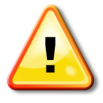 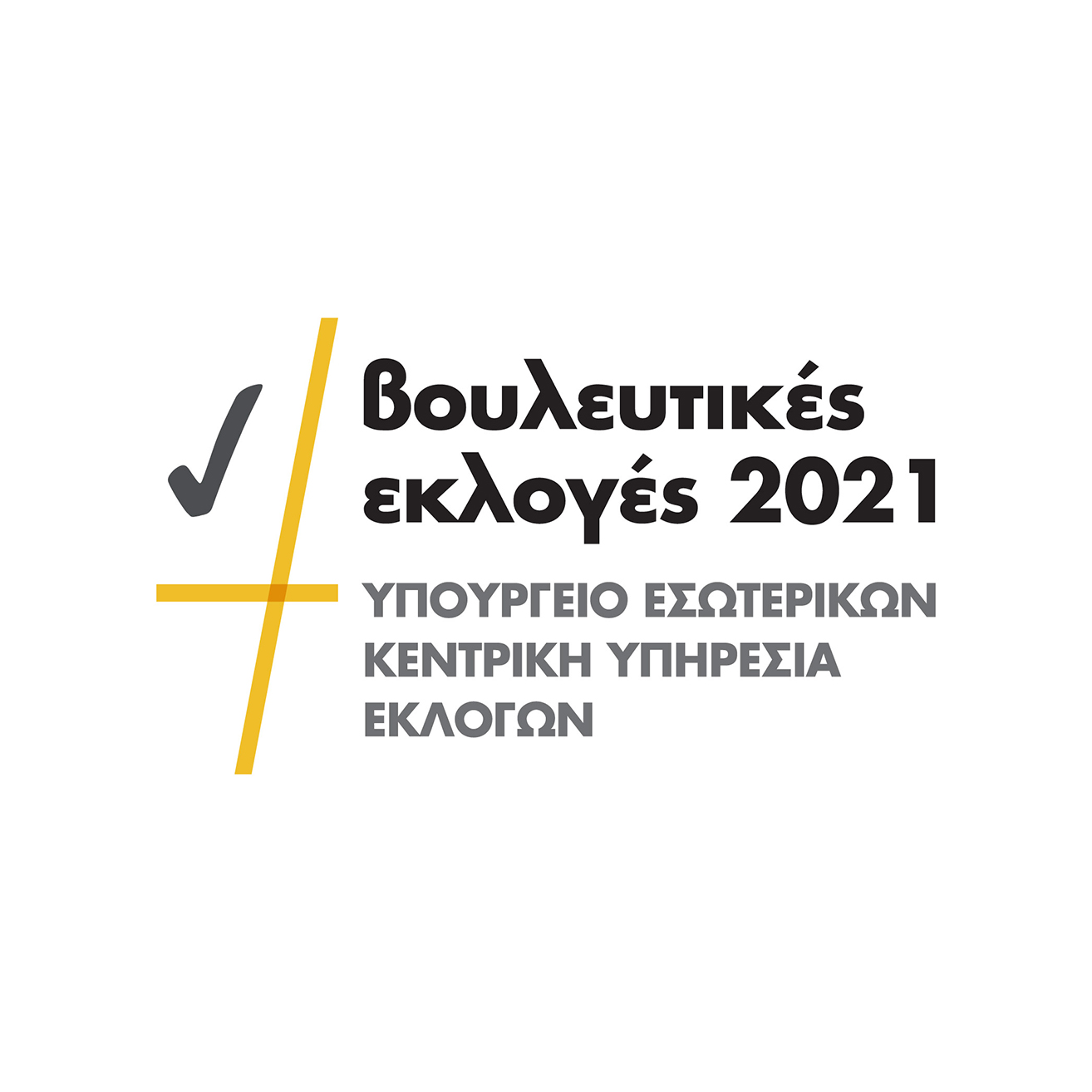 Οδηγιεσ προς προεδρευοντεσ  υπαλληλουςγια το πρωτοκολλο
Η παρουσίαση ετοιμάστηκε με βάση το σχετικό πρωτόκολλο του Υπουργείου Υγείας. 
Οι Προεδρεύοντες υπάλληλοι θα πρέπει να μελετήσουν το πρωτόκολλο στο οποίο περιγράφονται με λεπτομέρεια τα μέτρα, τα οποία και πρέπει να εφαρμοστούν κατά τη διάρκεια της εκλογικής διαδικασίας.
Η διαδικασία ψηφοφορίας, όπως περιγράφεται στο πρωτόκολλο, θα πρέπει να ακολουθείται απαρέγκλιτα. Έστω και μια μικρή διαφοροποίηση της ενδεδειγμένης διαδικασίας ψηφοφορίας, όπως για παράδειγμα, να μην δίδονται αποστειρωμένα στυλό στους ψηφοφόρους, από τον ορισμένο υπάλληλο, ή να μην γίνεται απολύμανση των χεριών των ατόμων που εισέρχονται στο εκλογικό κέντρο, δύναται να ακυρώσει τα προστατευτικά μέτρα στο σύνολο τους.
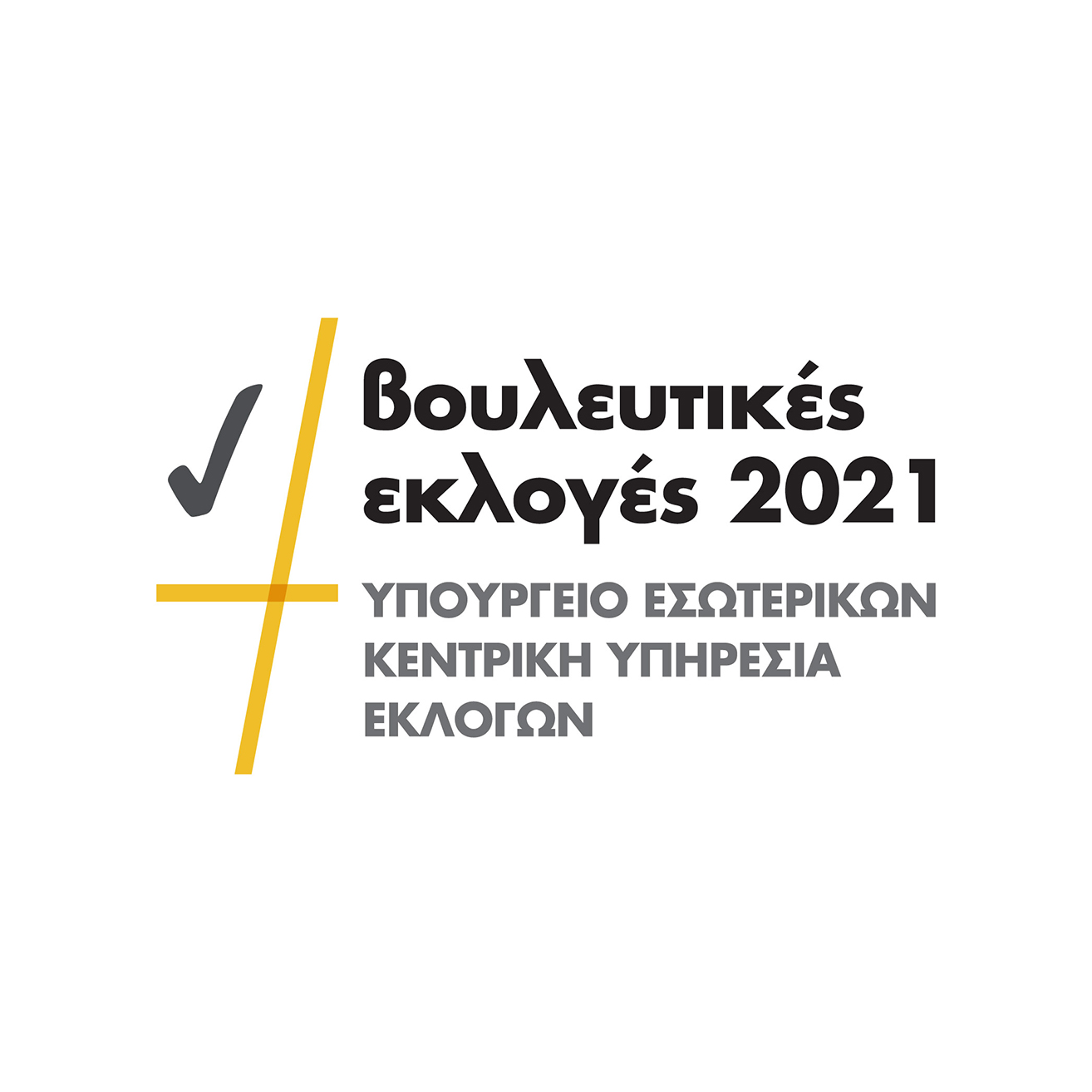 Προϋποθεσεις αποδοχης ατομων στο εκλογικο κεντρο
Όλο το προσωπικό που θα εργαστεί στο εκλογικό κέντρο, οι εκπρόσωποι κομμάτων και ΜΜΕ, θα πρέπει:
να έχουν διενεργήσει εξέταση ταχείας ανίχνευσης αντιγόνου για την ασθένεια του COVID19, την προηγούμενη μέρα, ή 
να κατέχουν έγκυρο πιστοποιητικό εμβολιασμού για την ασθένεια του COVID-19 από τη Δημοκρατία το οποίο να δεικνύει ότι έχουν ολοκληρώσει το εμβολιαστικό σχήμα και έχει παρέλθει το χρονικό διάστημα των 7 ημερών από την τελευταία δόση, ή
έχουν διαγνωστεί θετικοί/ες στην ασθένεια του COVID-19 και δεν έχει παρέλθει διάστημα 6 μηνών από την ημερομηνία δειγματοληψίας της αρχικής εργαστηριακής τους διάγνωσης.
(!)   Οι πιο πάνω προϋποθέσεις δεν ισχύουν για τους εκλογείς
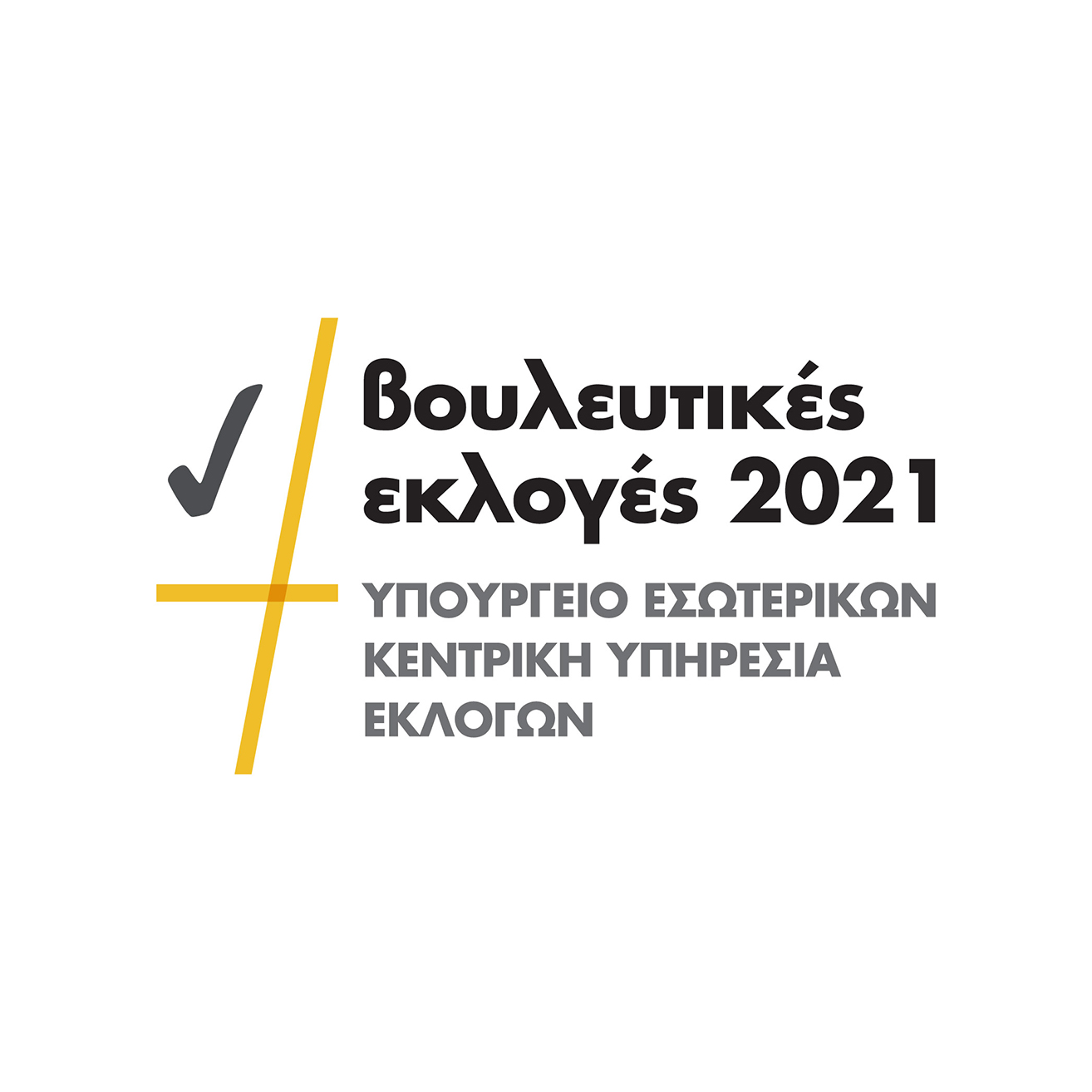 Προϋποθεσεισ αποδοχησ ατομων στο εκλογικο κεντρο
Αποτελεί ευθύνη του/της Προεδρεύοντος υπαλλήλου, όπως επιβεβαιώσει το Σάββατο 29.05.2021, ότι τηρούνται οι πιο πάνω προϋποθέσεις για όλο το προσωπικό του εκλογικού του κέντρου. Στην περίπτωση που κάποιος/α βοηθός υπάλληλος διαγνωστεί θετικός/η στον κορωνοϊό, ο/η Προεδρεύων θα πρέπει να ενημερώσει άμεσα τον/την Βοηθό Έφορο, ώστε να γίνουν οι απαραίτητες διευθετήσεις για αντικατάσταση του/της υπαλλήλου.
Κανένας/καμία δεν γίνεται δεκτός/η στο εκλογικό κέντρο, εάν δεν φέρει προστατευτική μάσκα και δεν απολυμάνει τα χέρια του/της με αντισηπτικό, που πρέπει να υπάρχει τοποθετημένο στην είσοδο του κέντρου.
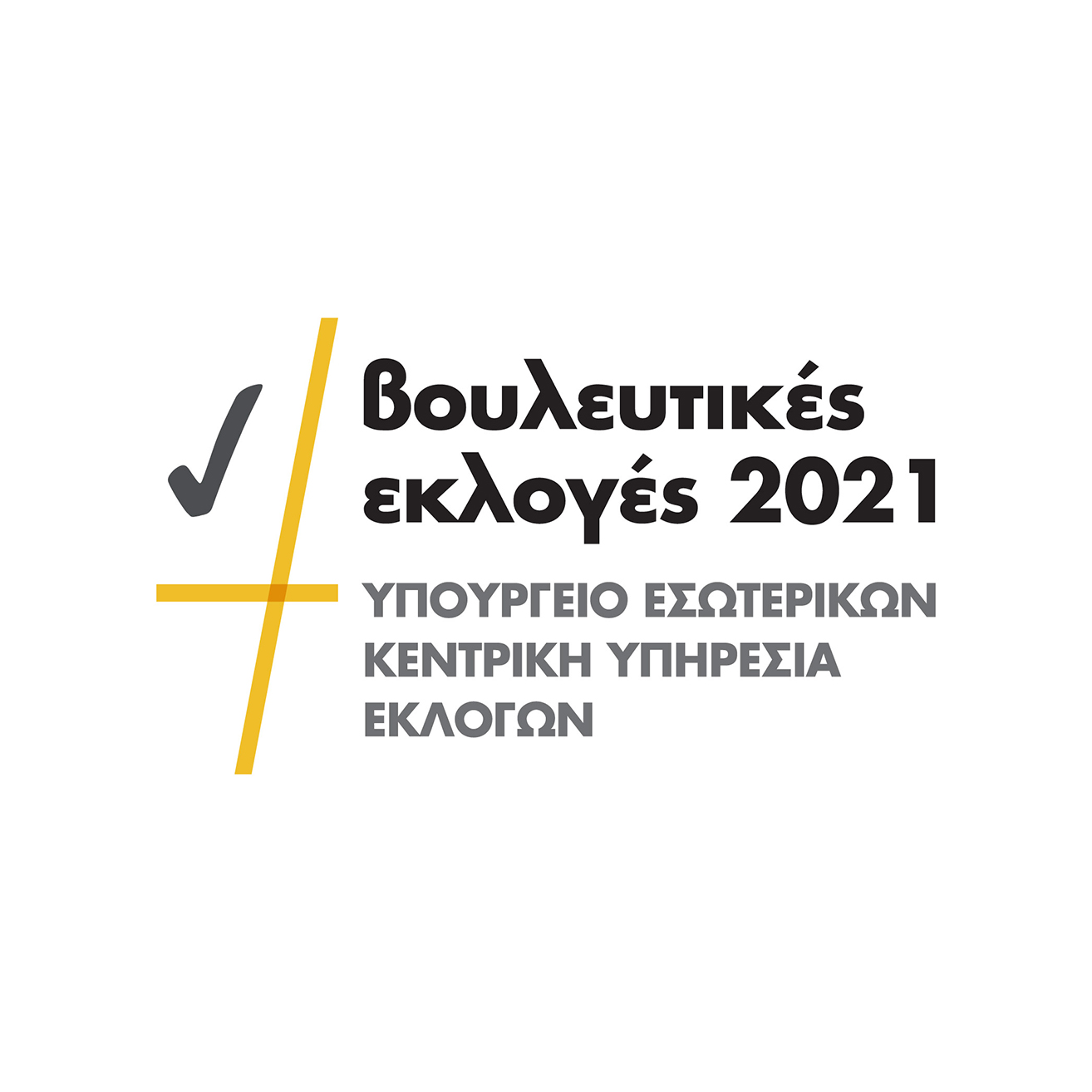 μετρα εντοσ κεντρου
Όλο το προσωπικό που θα εργαστεί στο εκλογικό κέντρο, μέχρι και την αναχώρησή του, πρέπει να έχει κατάρτιση σχετικά και να τηρεί τις προφυλάξεις για:
Διατήρηση 2 μέτρων απόστασης από άλλα άτομα .
Χρήση κατάλληλης μάσκας.
Αναπνευστική υγιεινή (σε βήχα ή φτέρνισμα, κάλυψη της μύτης και του στόματος με χαρτομάντιλο το οποίο απορρίπτεται άμεσα στα απορρίμματα. Αν αυτό δεν είναι διαθέσιμο, καλύπτεται το στόμα και η μύτη με το εσωτερικό του αγκώνα)
Αποφυγή επαφής χεριών με τα μάτια, τη μύτη και το στόμα.
Συχνή υγιεινή των χεριών ιδιαίτερα μετά από επαφή με αναπνευστικές εκκρίσεις, πριν από το φαγητό και μετά τη χρήση της τουαλέτας.
(!)   Δεν πρέπει να γίνεται ανάλωση τροφίμων/ροφημάτων εντός της αίθουσας, καθώς κάτι τέτοιο προϋποθέτει την αφαίρεση της μάσκας
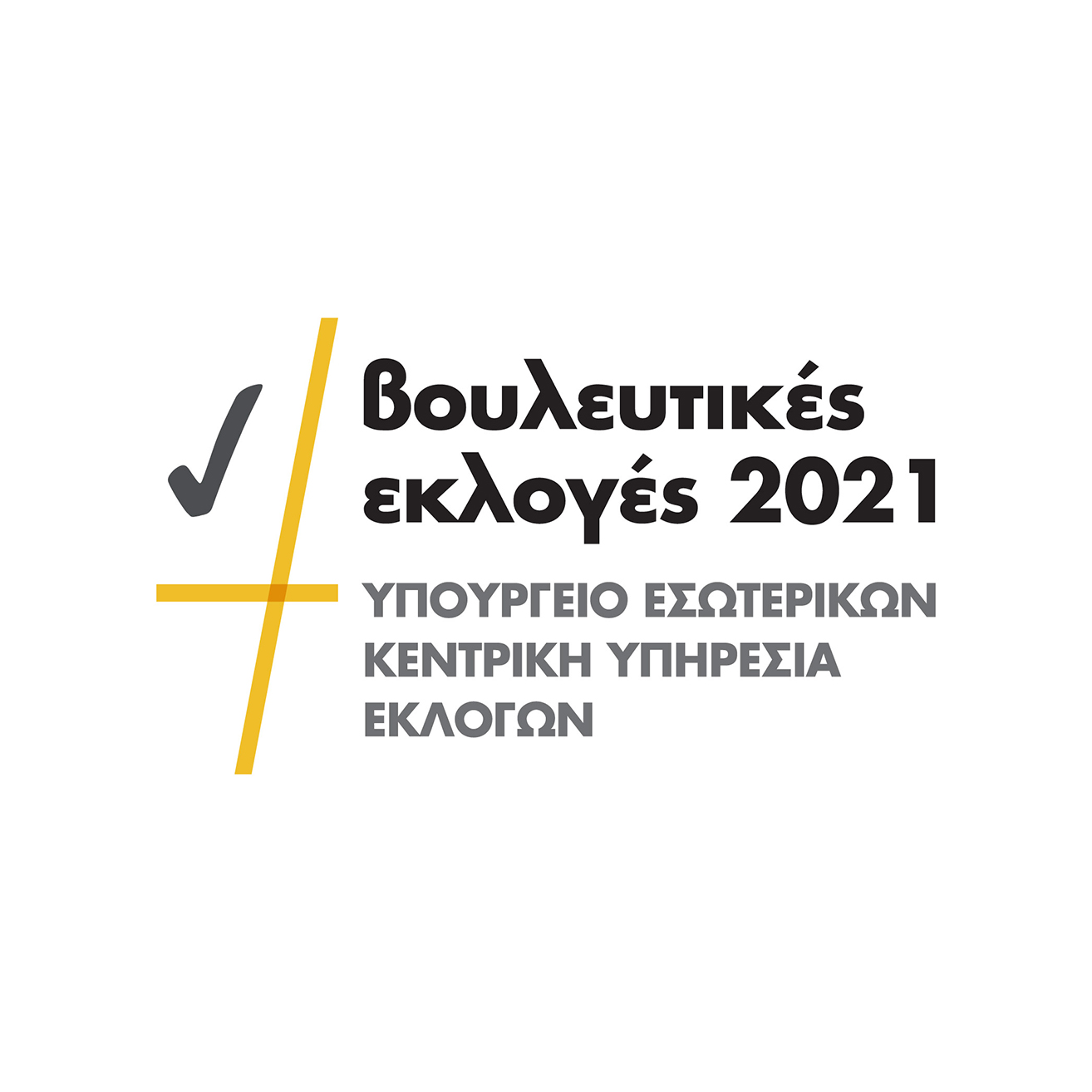 Μετρα εντοσ κεντρου
Προσωπικό που παρουσιάζει  συμπτώματα του COVID-19 θα πρέπει να απέχει από την  εργασία και να απευθυνθεί άμεσα τηλεφωνικά  στον προσωπικό του ιατρό. 
Το προσωπικό πρέπει να εργάζεται σε ομάδες με μόνιμη σύνθεση, έτσι ώστε να ελαττώνεται η πιθανότητα διασποράς του ιού σε περίπτωση κρούσματος και να αποφεύγεται η εναλλαγή καθηκόντων.
Να γίνεται συχνός καθαρισμός και απολύμανση των αντικειμένων κοινής χρήσης, λείων επιφανειών και των θαλάμων ψηφοφορίας.
Οι θάλαμοι ψηφοφορίας δεν φέρουν κουρτίνα και θα πρέπει να τοποθετούνται με το άνοιγμα προς το τοίχο, με σκοπό τη διασφάλιση της μυστικότητας της ψήφου. 
Εντός του θαλάμου ψηφοφορίας τοποθετείται καθαρή κόλλα χαρτιού διαστάσεων Α3, η οποία αντικαθίσταται μετά από κάθε ψηφοφόρο.
Θα πρέπει  να γίνεται απολύμανση των θαλάμων ψηφοφορίας και του εξοπλισμού σε τακτά χρονικά διαστήματα.
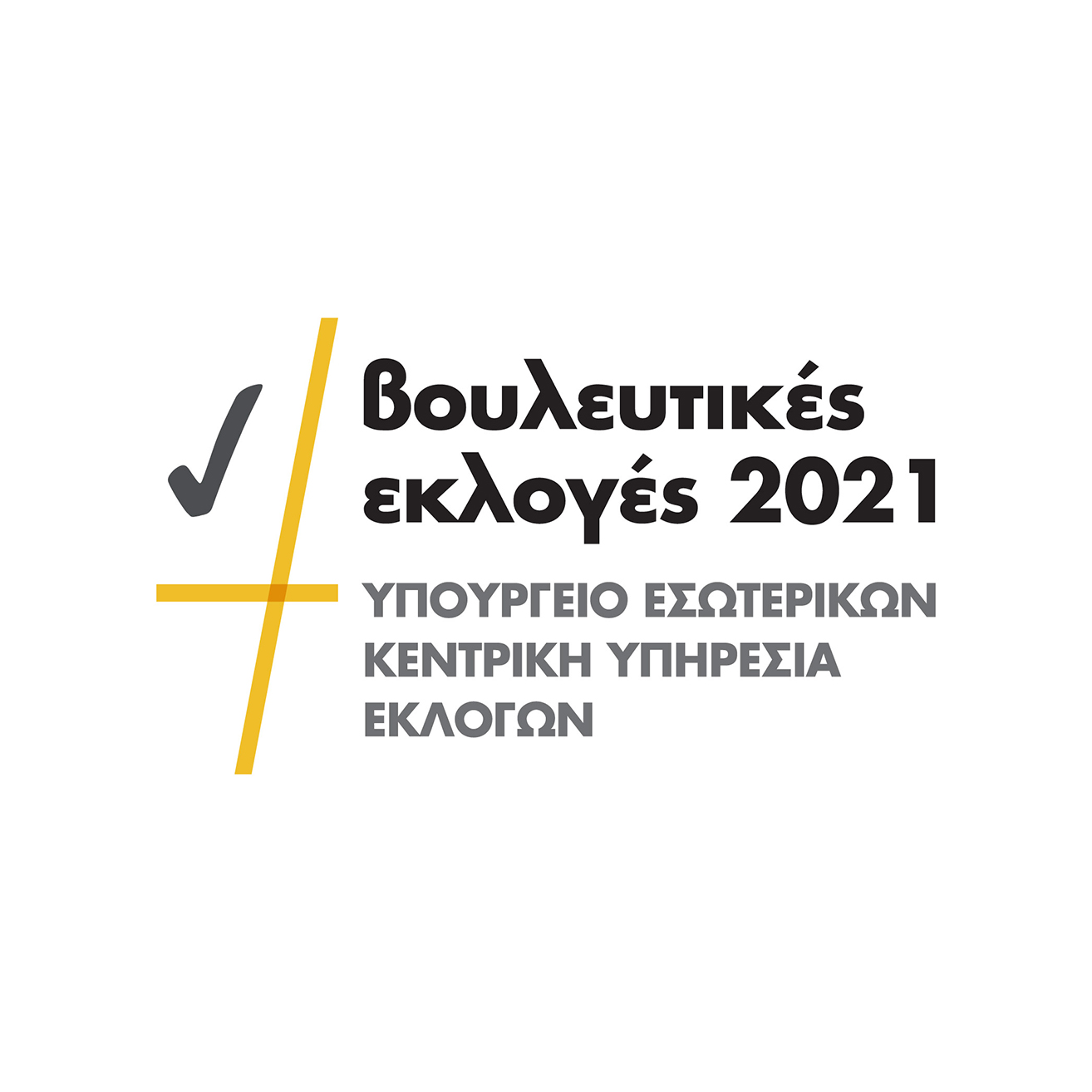 Μετρα εντοσ κεντρου
Έξω από το κέντρο τοποθετούνται αυτοκόλλητα σήμανσης δαπέδου για διασφάλιση τήρησης των αποστάσεων καθώς και οδηγίες για τήρηση των αποστάσεων και προσωπικής υγιεινής.
Στο εκλογικό κέντρο θα πρέπει να υπάρχει διαρκής και επαρκής εισαγωγή φρέσκου αέρα.
Η χρήση κλιματιστικών επιτρέπεται, νοουμένου ότι διασφαλίζεται η συνεχής και επαρκής εισαγωγή φρέσκου αέρα (η χρήση ανεμιστήρων πρέπει να αποφεύγεται).
Η πρόσβαση στο εκλογικό κέντρο πρέπει να διεξάγεται χωρίς συνωστισμό και συγχρωτισμό.
Θα πρέπει να υπάρχει αδιάληπτη διαθεσιμότητα αντισηπτικού στην είσοδο των εκλογικών κέντρων.
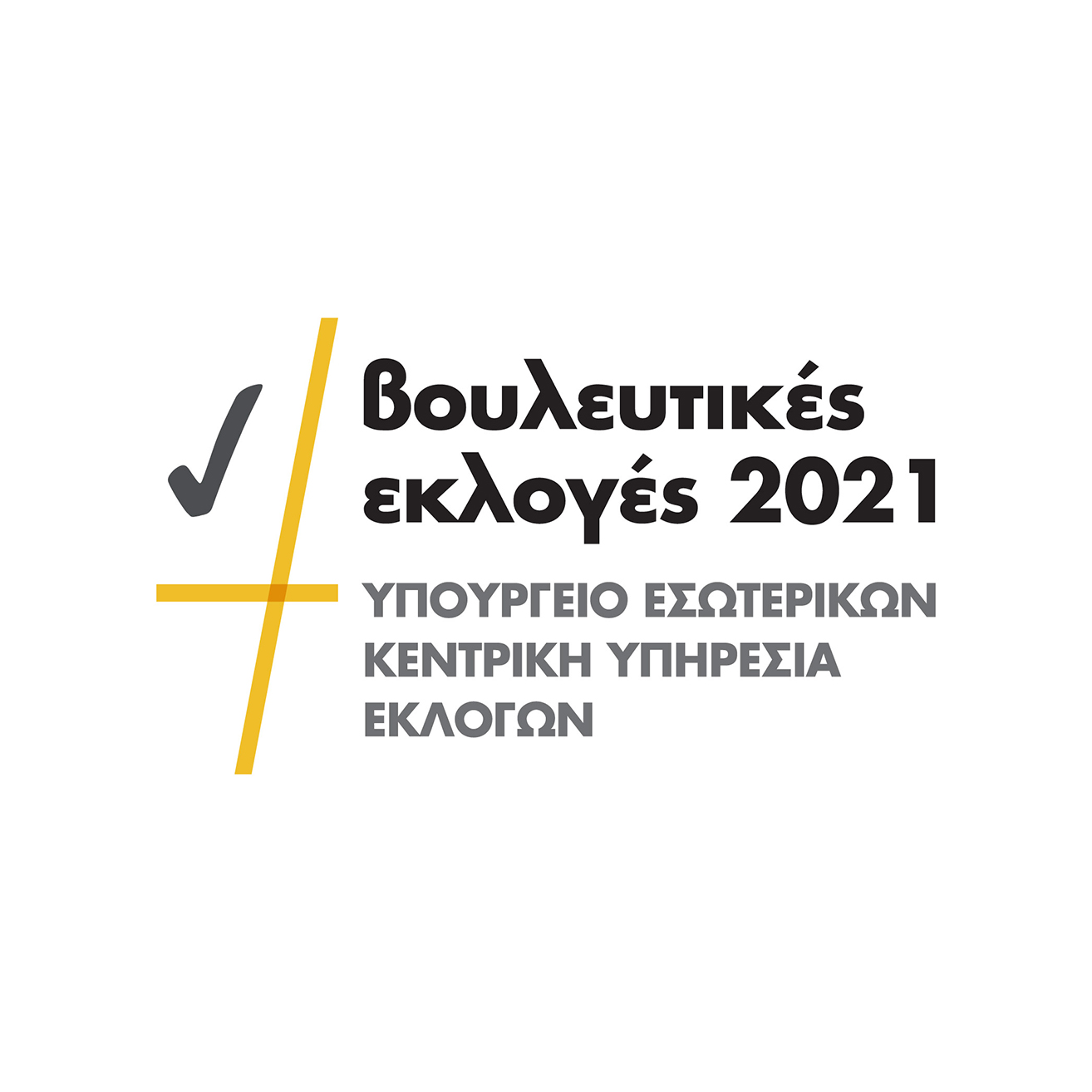 Μετρα εντοσ κεντρου
Μπροστά από τον/την υπάλληλο που χειρίζεται τον εκλογικό κατάλογο, τοποθετείται διαφανές ακρυλικό (plexiglass). 
Στην περίπτωση θρανίων/τραπεζιών περιορισμένου βάθους που μετά την τοποθέτηση του διαχωριστικού δεν παραμένει ελεύθερος χώρος που μπορεί να αξιοποιηθεί για την υπογραφή στον εκλογικό κατάλογο από τον/την ψηφοφόρο, θα πρέπει να τοποθετείται δεύτερο θρανίο/τραπέζι μπροστά από το διαχωριστικό. 
Σε καμμιά περίπτωση ο/η εκλογέας δεν πρέπει να προσεγγίζει τον/την βοηθό υπάλληλο από το πλάι, καθώς έτσι δεν τηρείται η ελάχιστη απόσταση ασφαλείας. 
Διαφανές ακρυλικό (plexiglass) τοποθετείται μπροστά και από τον/την υπάλληλο που δίνει τα ψηφοδέλτια στους εκλογείς.
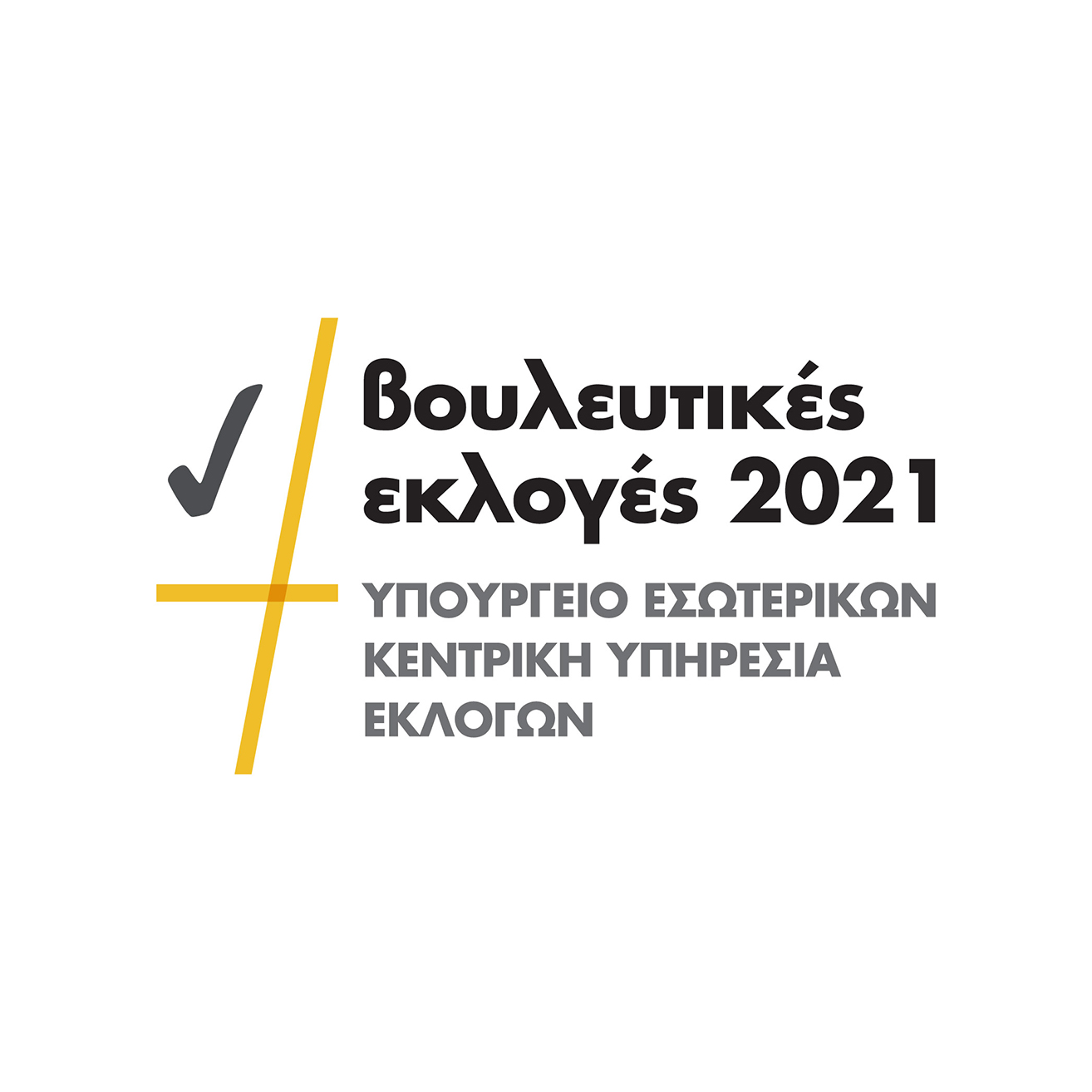 Μετρα εντοσ του κεντρου
Θα πρέπει  να γίνει προσπάθεια, έτσι ώστε στο εσωτερικό του  κέντρου να παραμένει ο ελάχιστος δυνατός αριθμός ατόμων (ιδανικά 2 με μέγιστο αριθμό 3 ψηφοφόροι, με ελάχιστη απόσταση 2 μέτρων μεταξύ τους, εκτός και αν προέρχονται από την ίδια οικογένεια). 
Η αναμονή ψηφοφόρων θα πρέπει να γίνεται στον εξωτερικό χώρο, τηρώντας 2 μέτρα απόσταση μεταξύ τους.
Η συνομιλία μεταξύ προσωπικού και ψηφοφόρων, μεταξύ του προσωπικού, καθώς και μεταξύ των εκπροσώπων των υποψηφίων, θα πρέπει να περιορίζεται στα απολύτως απαραίτητα.
Κοντινή επαφή με τους ψηφοφόρους θα πρέπει να έχουν μόνο το άτομο που χειρίζεται τον εκλογικό κατάλογο και το άτομο που δίνει το ψηφοδέλτιο και βρίσκονται πίσω από τα προστατευτικά plexiglass. 
Τα υπόλοιπα άτομα (περιλαμβανομένων και των παρατηρητών που ενεργούν εκ μέρους των υποψηφίων) θα πρέπει να έχουν απόσταση τουλάχιστο 2 μέτρα, τόσο από τους ψηφοφόρους, όσο και μεταξύ τους.
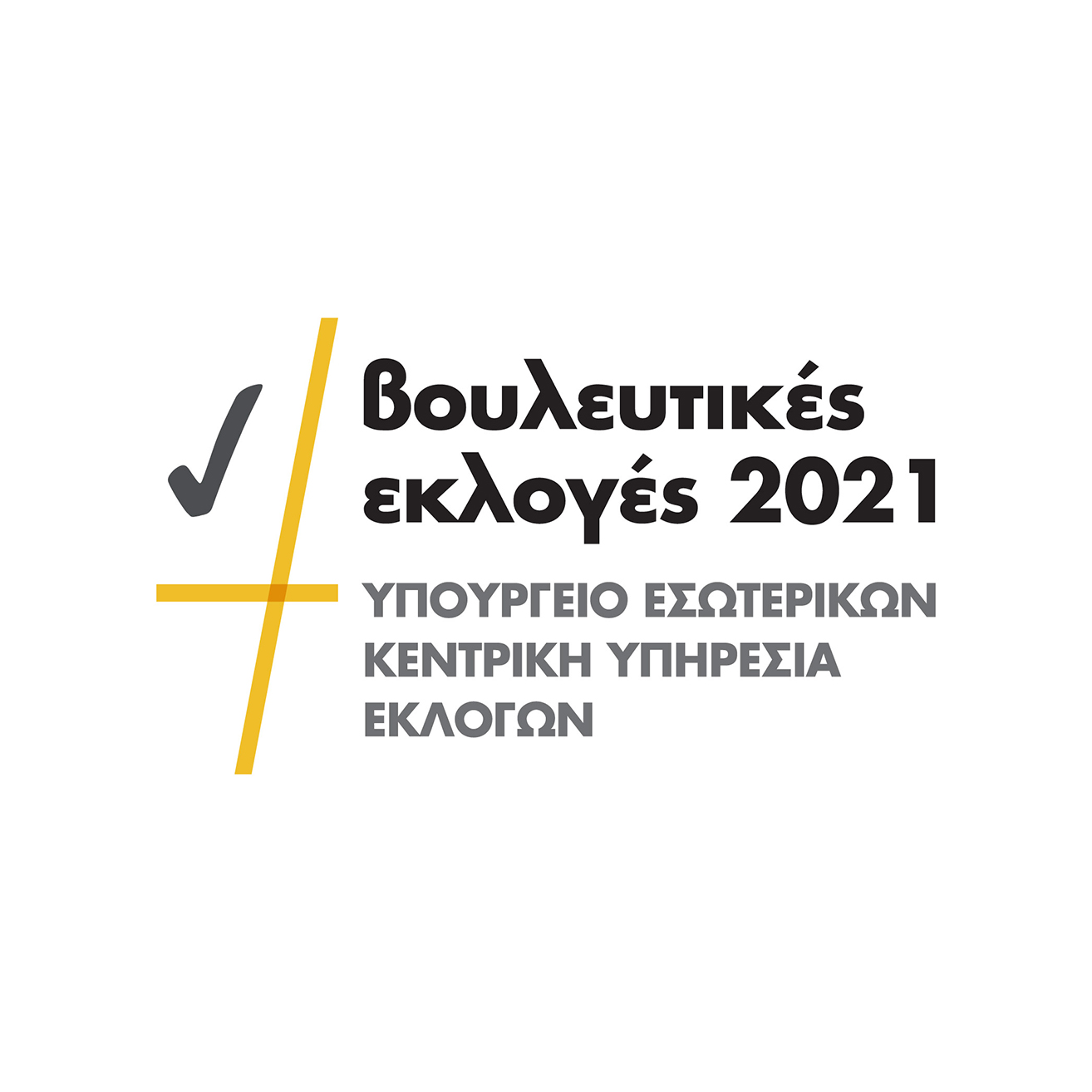 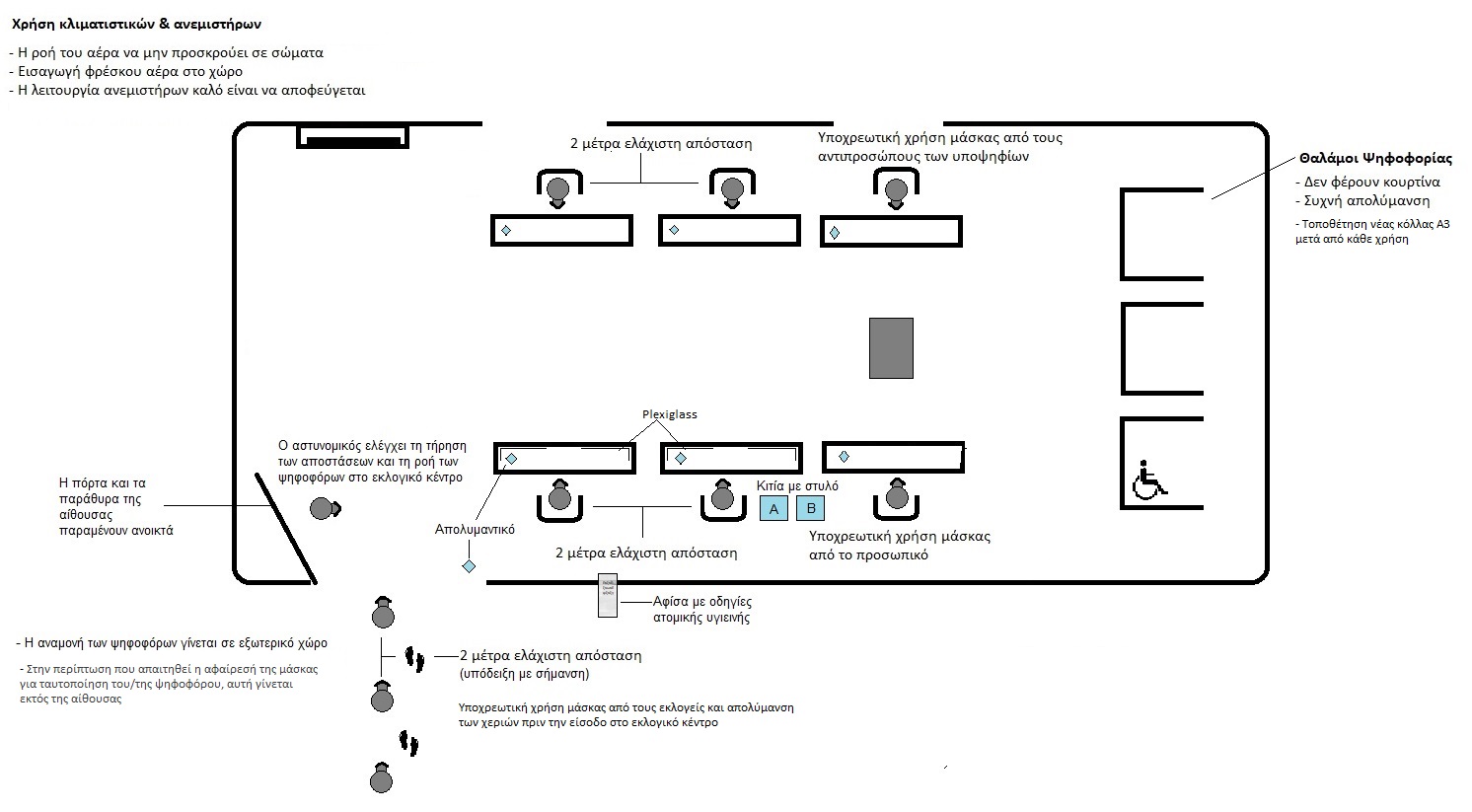 Προτυπο εκλογικο κεντρο
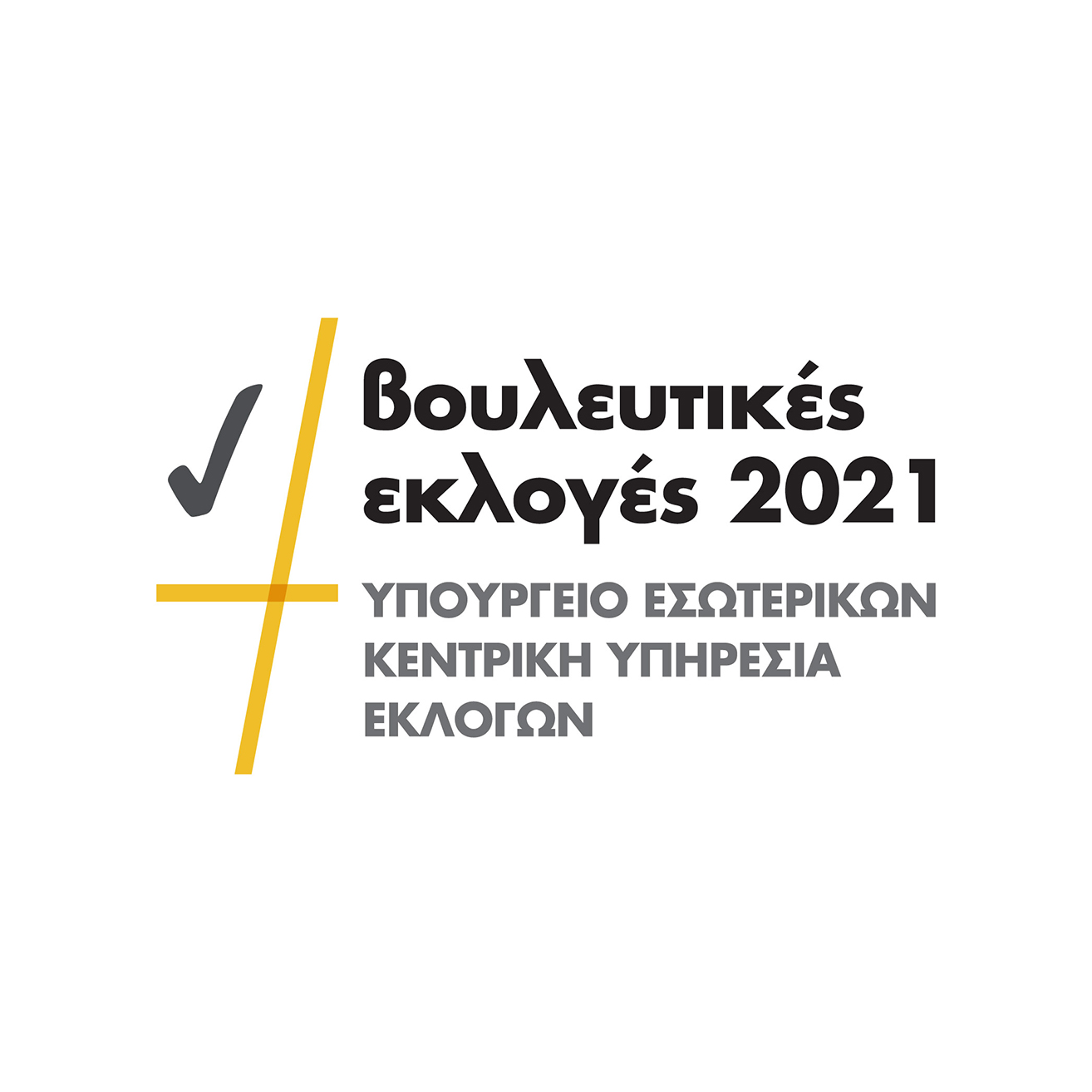 ΔΙΑΔΙΚΑΣΙΑ ΨΗΦΟΦΟΡΙΑΣ
Κανένας/καμία ψηφοφόρους δεν γίνεται δεκτός/ή στο εκλογικό κέντρο εάν δεν φέρει προστατευτική μάσκα.
Ο/η ψηφοφόρος πριν εισέλθει στο εκλογικό κέντρο απολυμαίνει τα χέρια του/της με αντισηπτικό .
Στην περίπτωση που απαιτηθεί η αφαίρεσή της μάσκας για ταυτοποίηση του/της ψηφοφόρου, αυτή γίνεται σε υπαίθριο χώρο εκτός της αίθουσας (ο αστυνομικός ζητεί από τον ψηφοφόρο να αφαιρέσει την μάσκα και  παίρνει την ταυτότητά του. Διενεργεί την ταυτοποίηση και ζητεί από τον ψηφοφόρο να τοποθετήσει εκ νέου την μάσκα. Στη συνέχεια ο αστυνομικός οδηγεί τον ψηφοφόρο εντός της αίθουσας και αφήνει την ταυτότητά του στο γραφείο όπου υπάρχει ο εκλογικός κατάλογος)
Με την είσοδο του ψηφοφόρου στον Κέντρο, αυτός προχωρεί στο άτομο (1) που χειρίζεται τον εκλογικό κατάλογο. Το άτομο (2) που κάθεται δίπλα του δίνει στυλό για να υπογράψει τον κατάλογο και του ζητεί με το ίδιο στυλό να ψηφίσει.
Αφού ο ψηφοφόρος υπογράψει τον κατάλογο, του δίνεται από το άτομο (2) το ψηφοδέλτιο.
Ο ψηφοφόρος υπογράφει τον κατάλογο και κρατώντας το ίδιο στυλό προχωρεί στο θάλαμο ψηφοφορίας.
Συστήνεται όπως τα άτομα 1 και 2 απολυμαίνουν τα χέρια τους.
Ο ψηφοφόρος, αφού σημειώσει την επιλογή του, εξέρχεται από το θάλαμο ψηφοφορίας, τοποθετεί το ψηφοδέλτιο στην κάλπη και το στυλό στο κιτίο Β*.
Ο ψηφοφόρος εξέρχεται του εκλογικού κέντρου, αφού απολυμάνει τα χέρια του αν το επιθυμεί.
Στον θάλαμο ψηφοφορίας που χρησιμοποίησε ο/η εκλογέας, τοποθετείται νέα κόλλα χαρτί Α3.
* Όταν δεν υπάρχουν διαθέσιμα στυλό στο κιτίο Α, τα στυλό στο κιτίο Β απολυμαίνονται με αλκοολούχο σπρέι και τοποθετούνται πίσω στο κιτίο Α για να είναι έτοιμα προς επαναχρησιμοποίηση
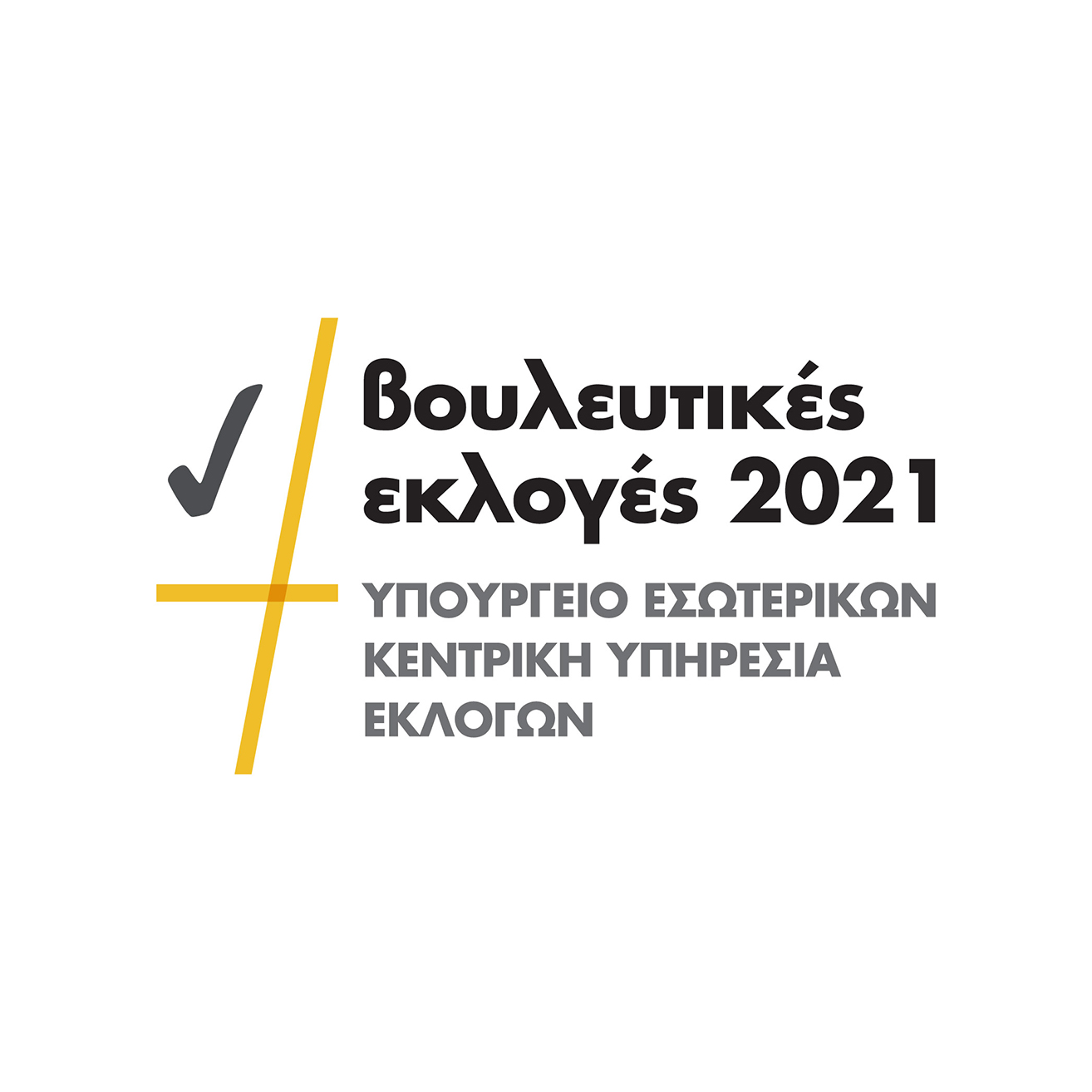 ΔΙΑΔΙΚΑΣΙΑ ΨΗΦΟΦΟΡΙΑΣ
Κατά τη διάρκεια της ψηφοφορίας, με ευθύνη και οδηγίες του Προεδρεύοντα -
ελέγχεται κατά πόσο τηρείται το πρωτόκολλο και
διεξάγεται περιοδική καταμέτρηση των ψηφοδελτίων για επαλήθευση του αριθμού ψηφισάντων

Η κάλπη δεν μεταφέρεται για κανένα λόγο (ούτε για την υποβοήθηση/ διευκόλυνση αναπήρων ή ηλικιωμένων), παρά μόνο μετά το πέρας της διαδικασίας καταμέτρησης των ψήφων για παράδοση στον Έφορο Εκλογής
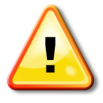 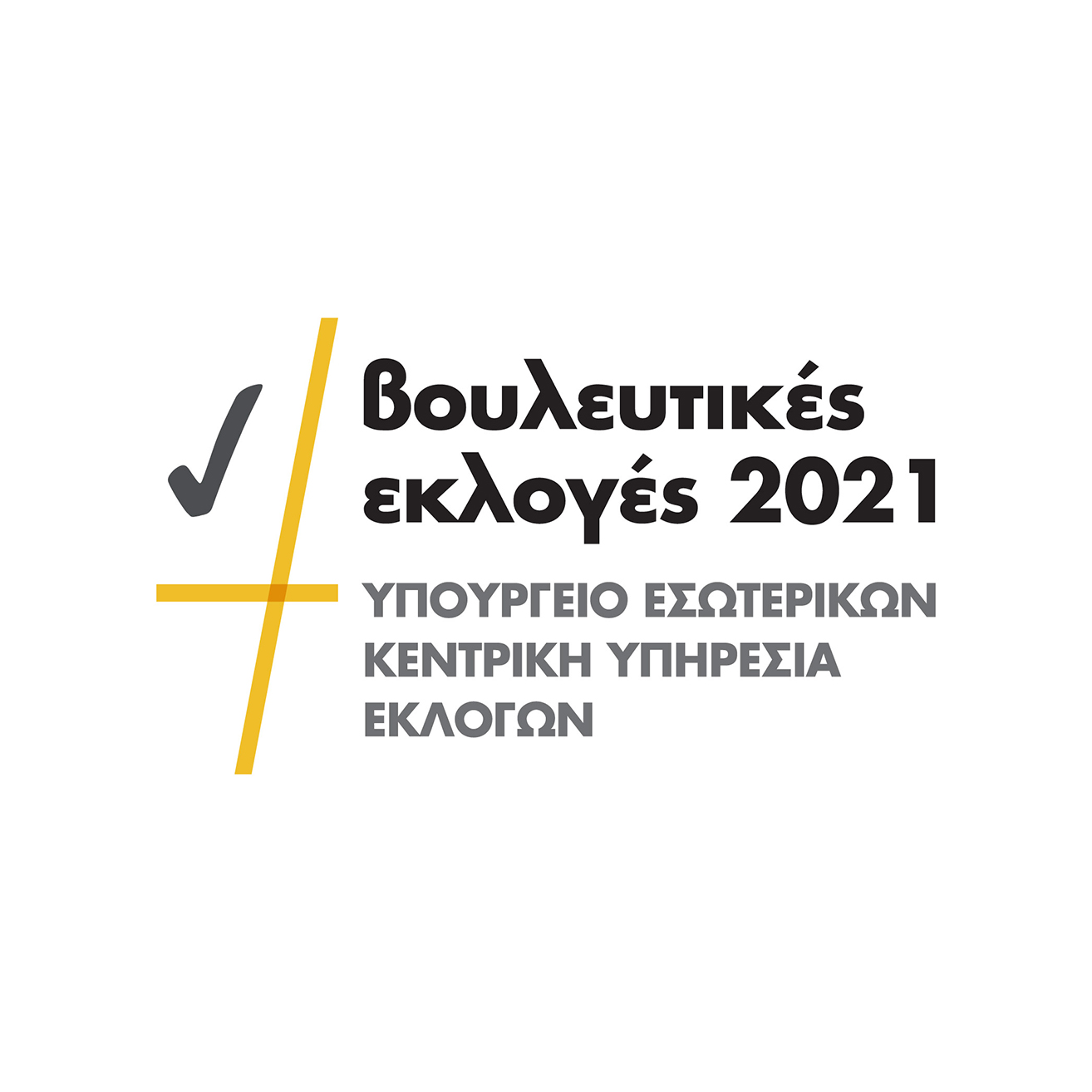 Ασκηση δικαΙΩματος απο τυφλο/αναπηρο
Τυφλός ή ανάπηρος μπορεί να ψηφίσει, αν το επιθυμεί,
μόνος του,
με τη βοήθεια του Προεδρεύοντα, στην παρουσία βοηθού,
με τη βοήθεια προσώπου της απολύτου εμπιστοσύνης του

		Ο βοηθός δεν πρέπει να είναι το ίδιο πρόσωπο κάθε φορά
	Ο αγράμματος εκλογέας δεν θεωρείται ανίκανος να ψηφίσει
	Δεν επιτρέπεται ο Προεδρεύων να ψηφίσει εκ μέρους του αγράμματου  ψηφοφόρου
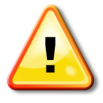 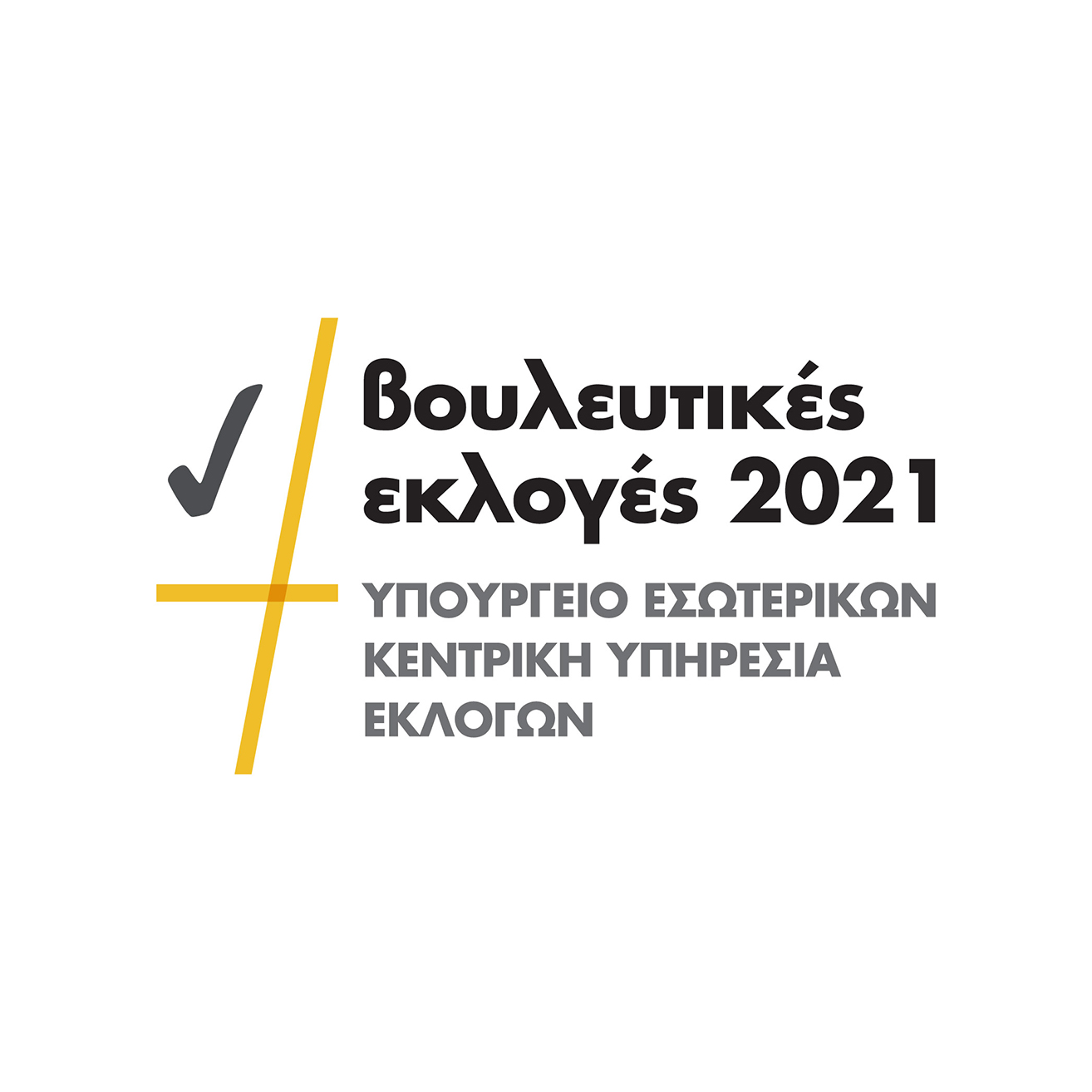 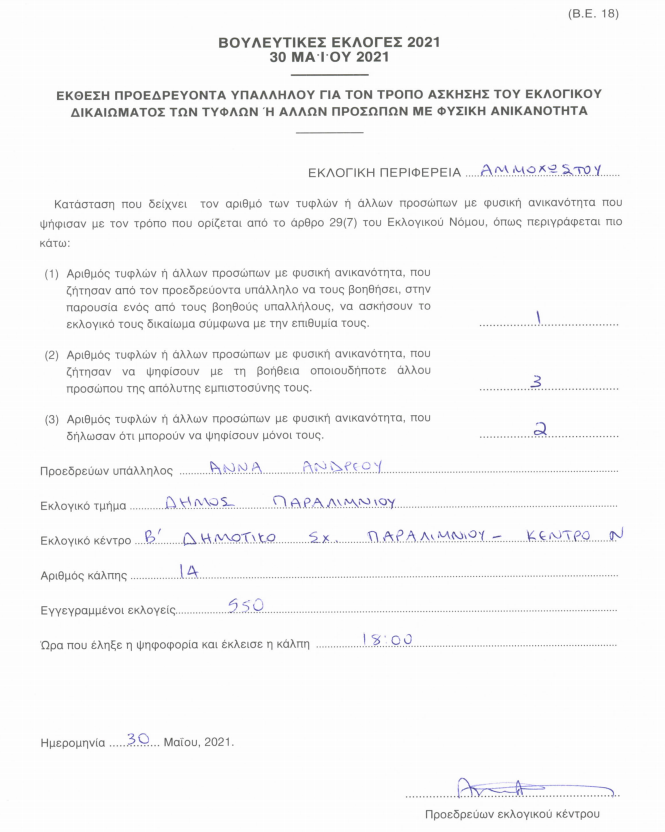 Ασκηση δικαιωματοσ απο τυφλο/αναπηρο
Για τις περιπτώσεις όπου το εκλογικό δικαίωμα τυφλού ή ανάπηρου ασκείται είτε από τον ίδιο, είτε από τον Προεδρεύοντα στην παρουσία βοηθού, είτε από πρόσωπο της απολύτου εμπιστοσύνης του εκλογέα, ο Προεδρεύων συμπληρώνει σχετικό έντυπο (Ε.Ε.Κ.18)
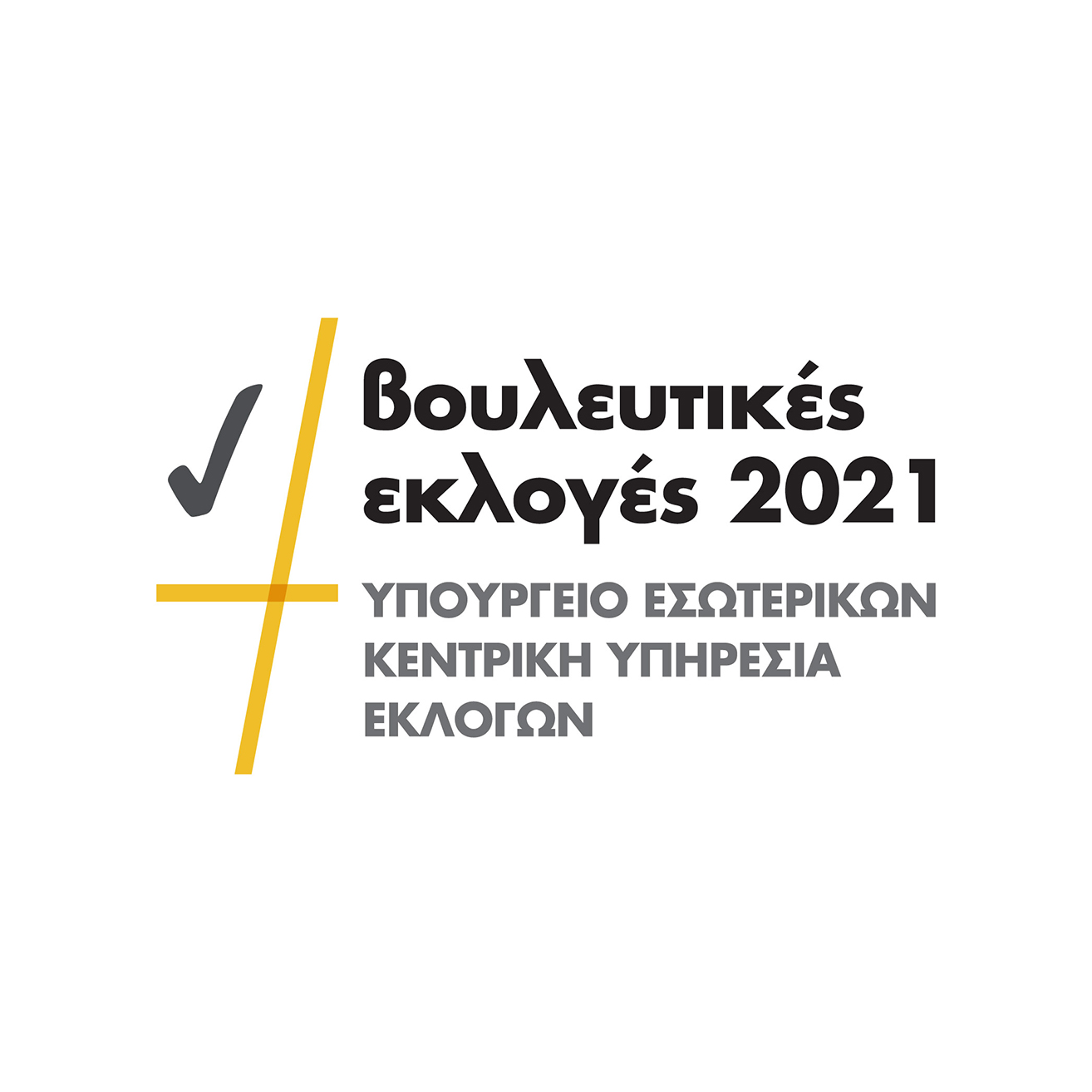 Μεσημβρινο διαλειμμα
Ο Προεδρεύων παραμένει στο κέντρο με έναν τουλάχιστο εκ των βοηθών και τον Αστυνομικό 
Τοποθετείται το πράσινο αυτοκόλλητο για προστασία της κάλπης, το οποίο και παραμένει καθ’ όλη τη διάρκεια του διαλείμματος
Οι αντιπρόσωποι των υποψηφίων μπορούν να παραμείνουν στο κέντρο, αν το επιθυμούν
Εντός του κέντρου, και κατά τη διάρκεια του διαλείμματος απαγορεύεται η κατανάλωση τροφίμων ή/και ποτών
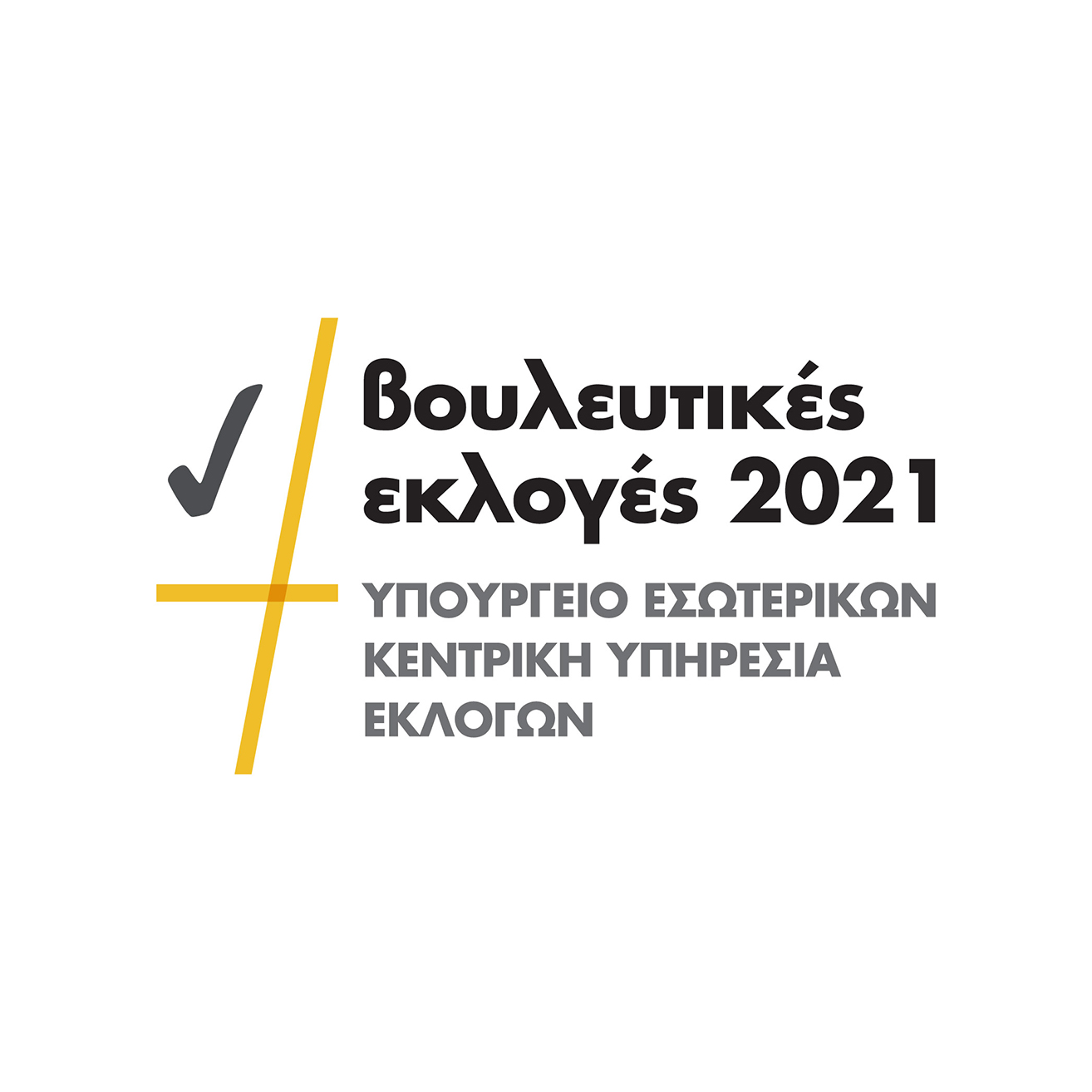 Αχρηστευση ψηφοδελτιου
Αν εκλογέας αχρηστεύσει κατά λάθος το ψηφοδέλτιό του, μπορεί να εφοδιασθεί με άλλο ψηφοδέλτιο
 Το ψηφοδέλτιο που αντικαθίσταται δεν πρέπει να καταστραφεί, αλλά επιστρέφεται στον Προεδρεύοντα ώστε να ληφθεί υπόψη μετά το πέρας της ψηφοφορίας, κατά την ετοιμασία της σχετικής κατάστασης των ψηφοδελτίων
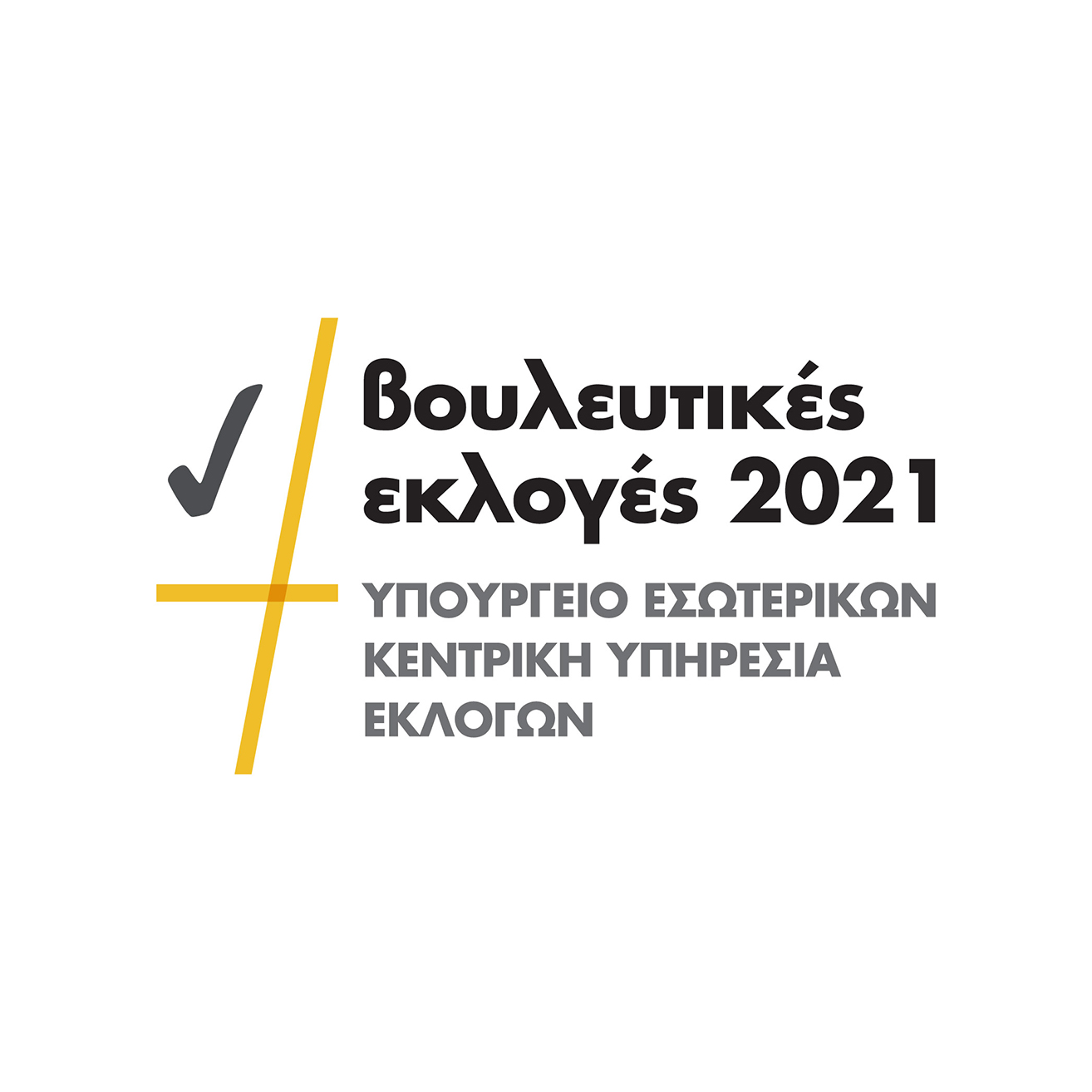 09:45 π.μ.
11:45 π.μ.
02:45 μ.μ.
04:45 μ.μ.
06:00 μ.μ.
Ενημερωση για ψηφισαντεσ
Ο Προεδρεύων του εκλογικού κέντρου θα πρέπει να είναι έτοιμος να ενημερώσει τον Βοηθό Έφορο ή/και τον Έφορο για τον αριθμό και το ποσοστό ψηφισάντων τις ακόλουθες ώρες:
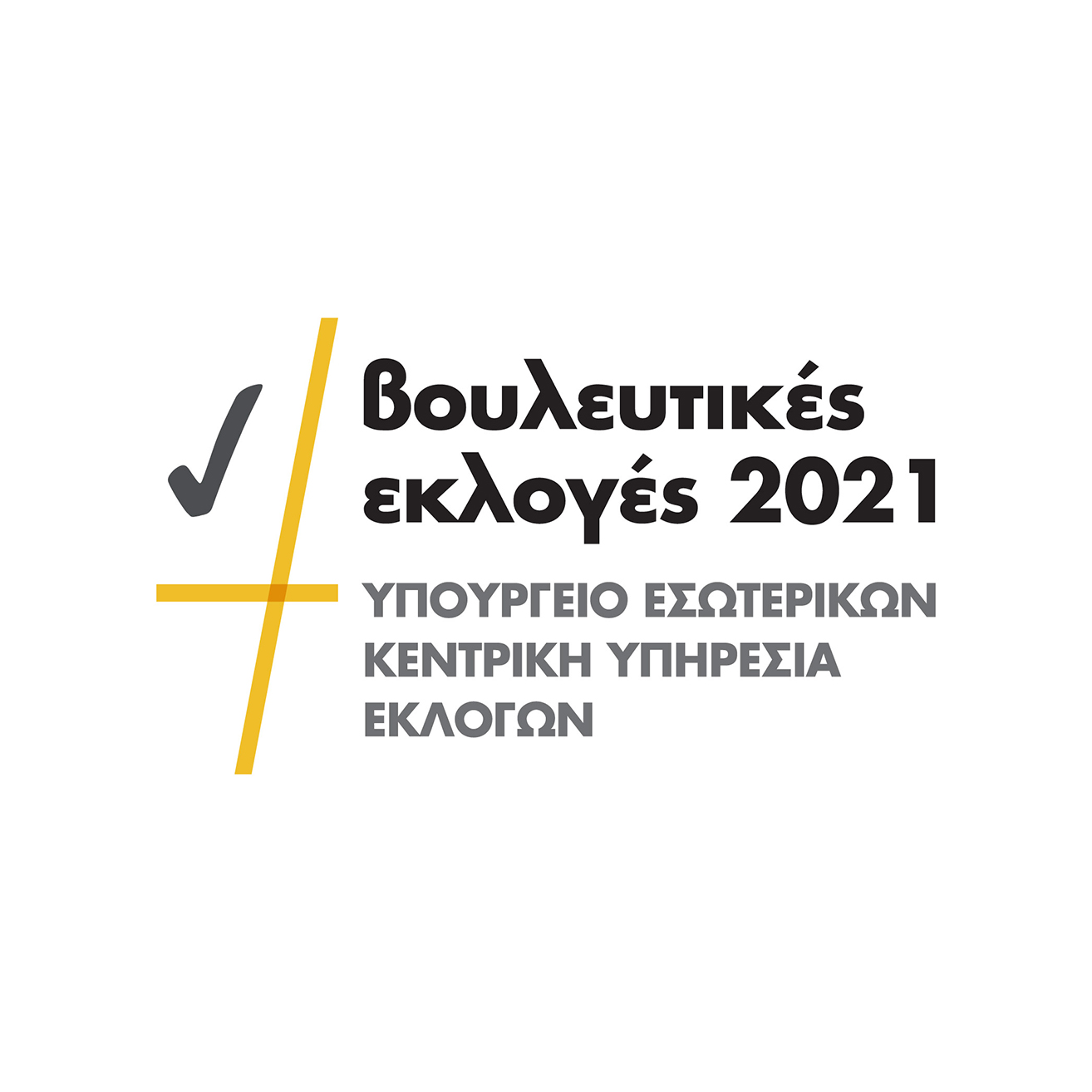 Αντιπροσωποιυποψηφιων
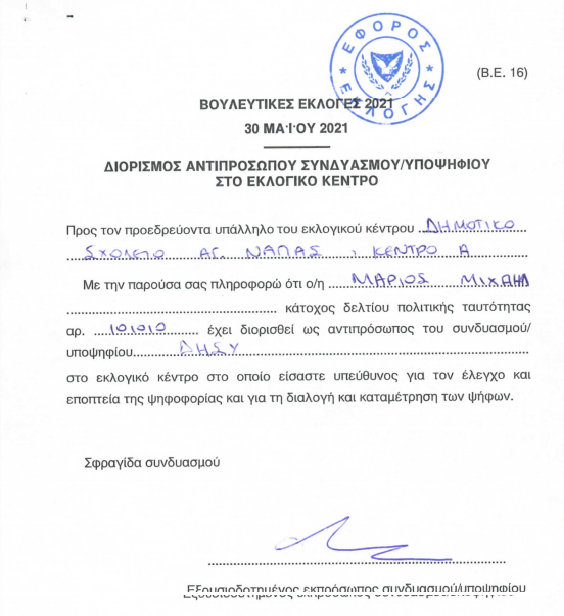 Μπορούν να παρίστανται αφού παρουσιάσουν εξουσιοδότηση
Δεν επιτρέπεται η μεταφορά σημειώσεων έξω από το εκλογικό κέντρο
	
Μέλη τοπικών αρχών παρίστανται μόνο εάν είναι εξουσιοδοτημένοι αντιπρόσωποι
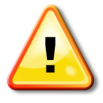 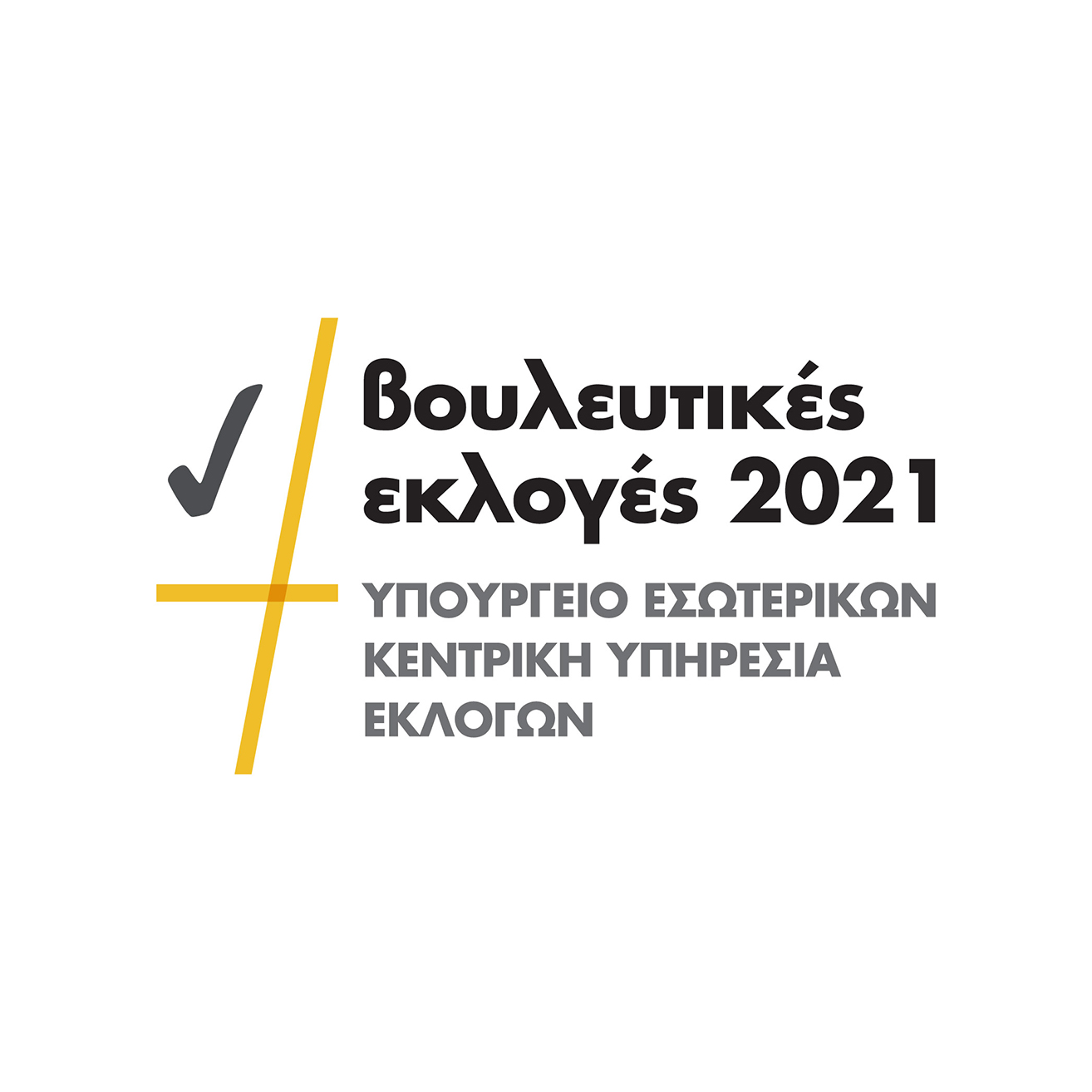 Παρουσία αντιπροσώπων συνδυασμών/ανεξαρτήτων
Η παρουσία των αντιπροσώπων εντός του κέντρου θα διέπεται από το σχετικό πρωτόκολλο
Ο αριθμός των αντιπροσώπων των συνδυασμών εντός του εκλογικού κέντρου, θα εξαρτάται από το μέγεθος της αίθουσας.
Εκτιμάται, πως θα μπορούν να βρίσκονται περίπου τέσσερεις αντιπρόσωποι 
Εάν υπάρχουν περισσότεροι αντιπρόσωποι, με ευθύνη των Προεδρευόντων, θα γίνεται εναλλαγή τους 
Επιτρέπεται στους αντιπροσώπων των συνδυασμών η χρήση εμβλήματος (περιλαμβανομένου και συμβόλου στις μάσκες) που να αφορά τους συνδυασμούς, που εκπροσωπούν
(!) Δεν επιτρέπεται η χρήση οποιοδήποτε συμβόλου (περιλαμβανομένου και σήματος στις μάσκες) από τους ψηφοφόρους, που να παραπέμπει σε οποιοδήποτε συνδυασμό ή κόμμα
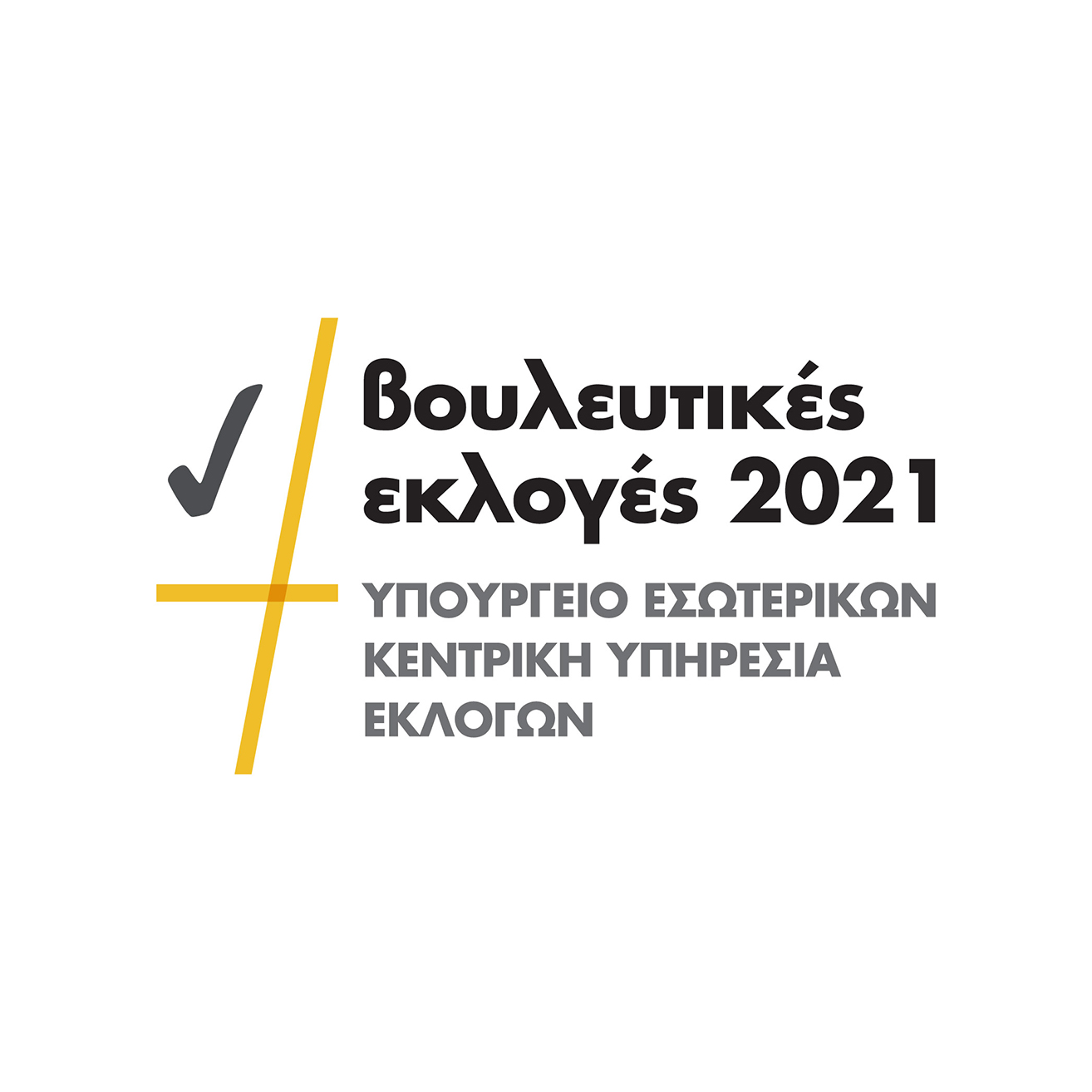 Λήξη ψηφοφορίας
Ο Προεδρεύων ενημερώνει τον Βοηθό Έφορο ή/και τον Έφορο εάν θα απαιτηθεί παράταση ψηφοφορίας
	Σε περίπτωση που μικρός αριθμός ψηφοφόρων βρίσκεται εκτός του εκλογικού κέντρου, αυτοί, τηρώντας το πρωτόκολλο, περιλαμβανομένων των αποστάσεων, αναμένουν να ασκήσουν το εκλογικό τους δικαίωμα και αποχωρούν

Παράταση δίδεται μόνο κατά την απόλυτη κρίση του Προεδρεύοντα, εάν οι συνθήκες το απαιτούν
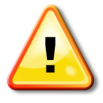 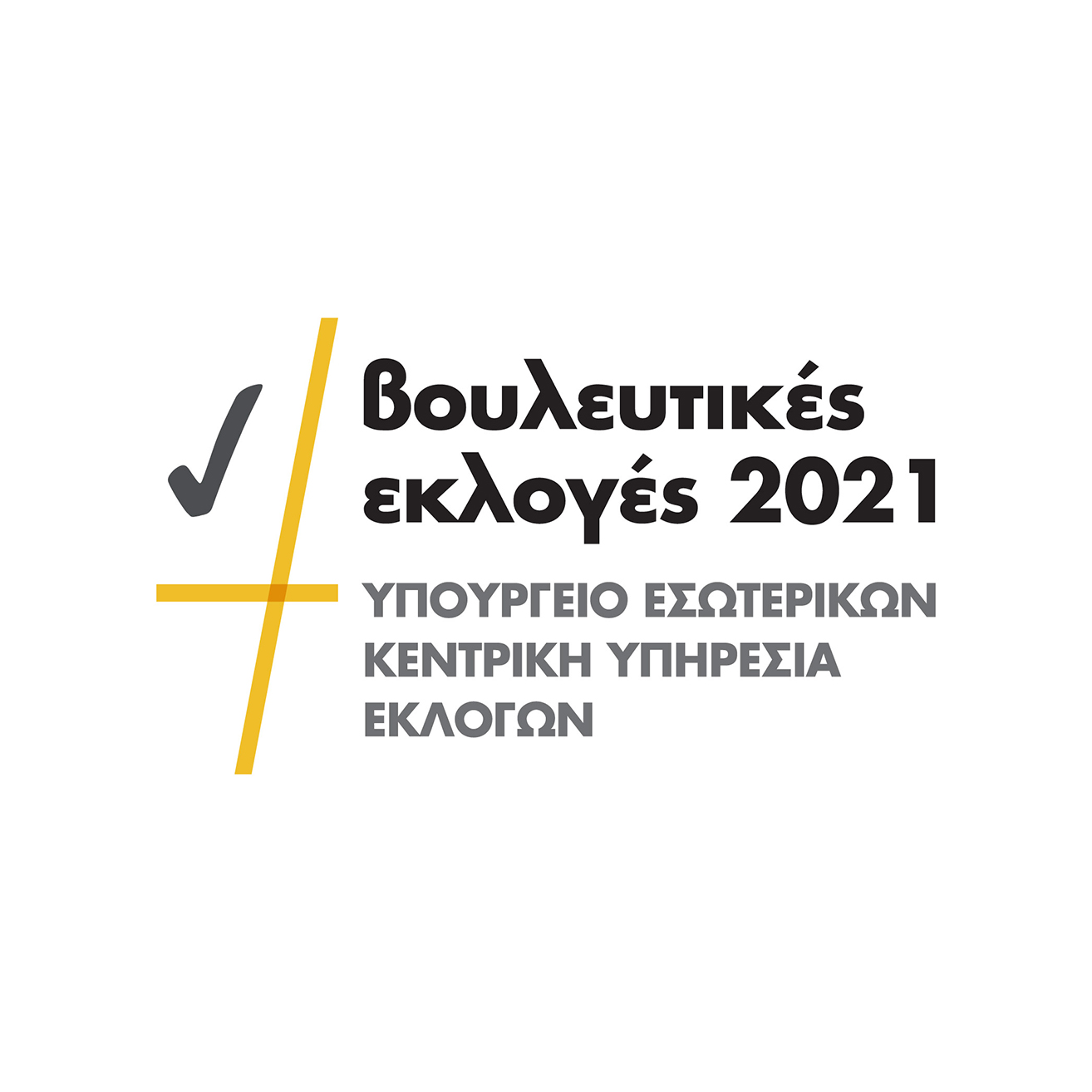 Λήξη ψηφοφορίας
Η κάλπη δεν μπορεί να κλείσει πριν την προκαθορισθείσα ώρα λήξης της ψηφοφορίας, ακόμα και αν αποδεδειγμένα έχουν ψηφίσει όλοι οι εγγεγραμμένοι εκλογείς 

	Μετά το κλείσιμο της κάλπης, αυτή δεν μπορεί να ανοίξει για κανένα άλλο λόγο, παρά μόνο για την καταμέτρηση και διαλογή των ψήφων
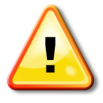 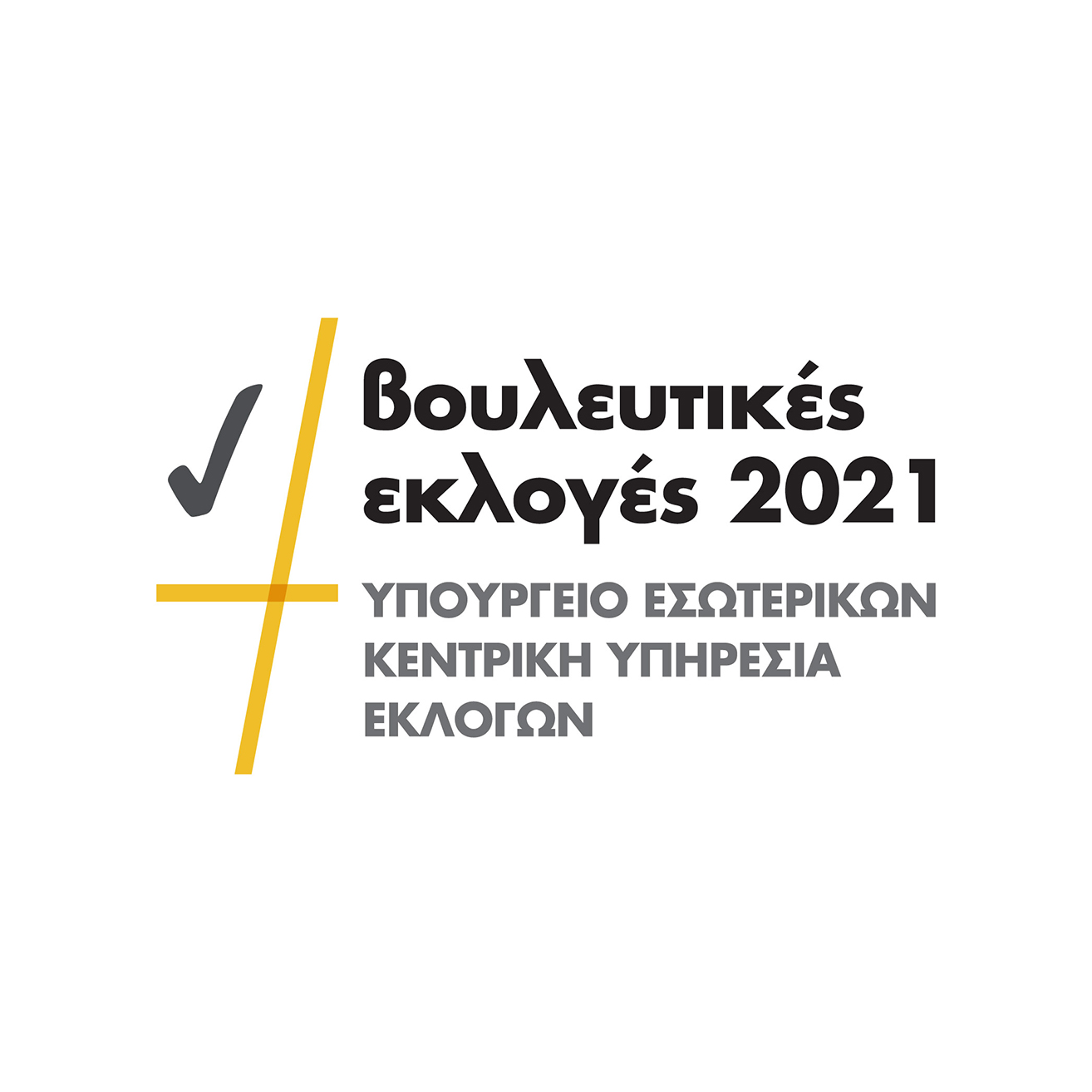 Ληξη ψηφοφοριασ και αναχωρηση απο το κεντρο
Πριν την αναχώρηση από το εκλογικό κέντρο, θα πρέπει να γίνει απολύμανση όλων των επιφανειών.
Στην περίπτωση που ο/η Προεδρεύων για την παράδοση της κάλπης επιβαίνει στο ίδιο αυτοκίνητο μαζί με άλλα άτομα, θα πρέπει να ακολουθούνται όσα προβλέπονται στο περί Λοιμοκαθάρσεως (Καθορισμός Μέτρων για Παρεμπόδιση της Εξάπλωσης του Κορωνοϊού Covid-19) Διάταγμα του Υπουργείου Υγείας, καθώς και οι σχετικές οδηγίες των αρμοδίων Τμημάτων / Υπηρεσιών (Διευθυντή Τμήματος Ηλεκτρομηχανικών Υπηρεσιών, Διευθυντή Τμήματος Επιθεώρησης Εργασίας, Προϊσταμένου Υγειονομικών Υπηρεσιών Υπουργείου Υγείας).
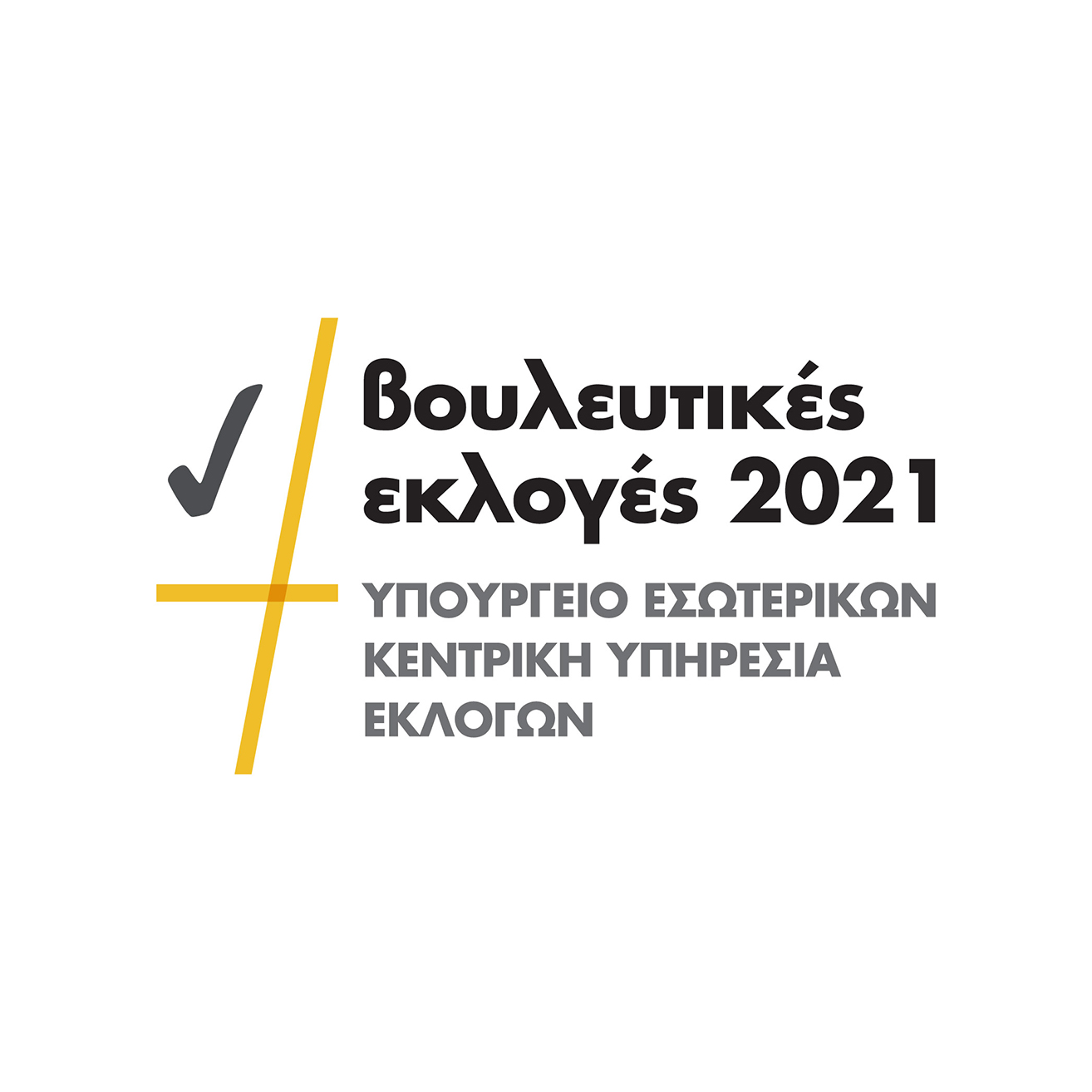 Καταμέτρηση και Διαλογή Ψήφων
Η καταμέτρηση και διαλογή των ψήφων θα γίνει στα ίδια τα εκλογικά κέντρα από τους ίδιους υπαλλήλους των κέντρων
Θα τηρείται αυστηρό πρωτόκολλο
Η καταμέτρηση ψήφων θα πρέπει να γίνεται με τη χρήση μάσκας και συχνή απολύμανση των χεριών.
Οι αντιπρόσωποι των υποψηφίων και κομμάτων δεν επιτρέπεται να παρεμβαίνουν στη διαδικασία καταμέτρησης των ψήφων
Δεν επιτρέπεται η κατοχή και χρήση από τους επί της διαλογής αντιπροσώπους των υποψηφίων εντύπων καταγραφής των αποτελεσμάτων ή ψηφοδελτίων ή ειδών γραφικής ύλης.
Διαδικασία καταμέτρησης – διαλογής:
Αποσφράγιση κάλπης 
Καταμέτρηση και επιβεβαίωση των ψηφοδελτίων στην κάλπη 
Καταμέτρηση των ψήφων των συνδυασμών – Λευκών – Άκυρων – Αποστολή αποτελεσμάτων με ΦΑΞ
Καταμέτρηση σταυρών προτίμησης
 Επιστροφή κάλπης και του περιεχομένου της στους Εφόρους
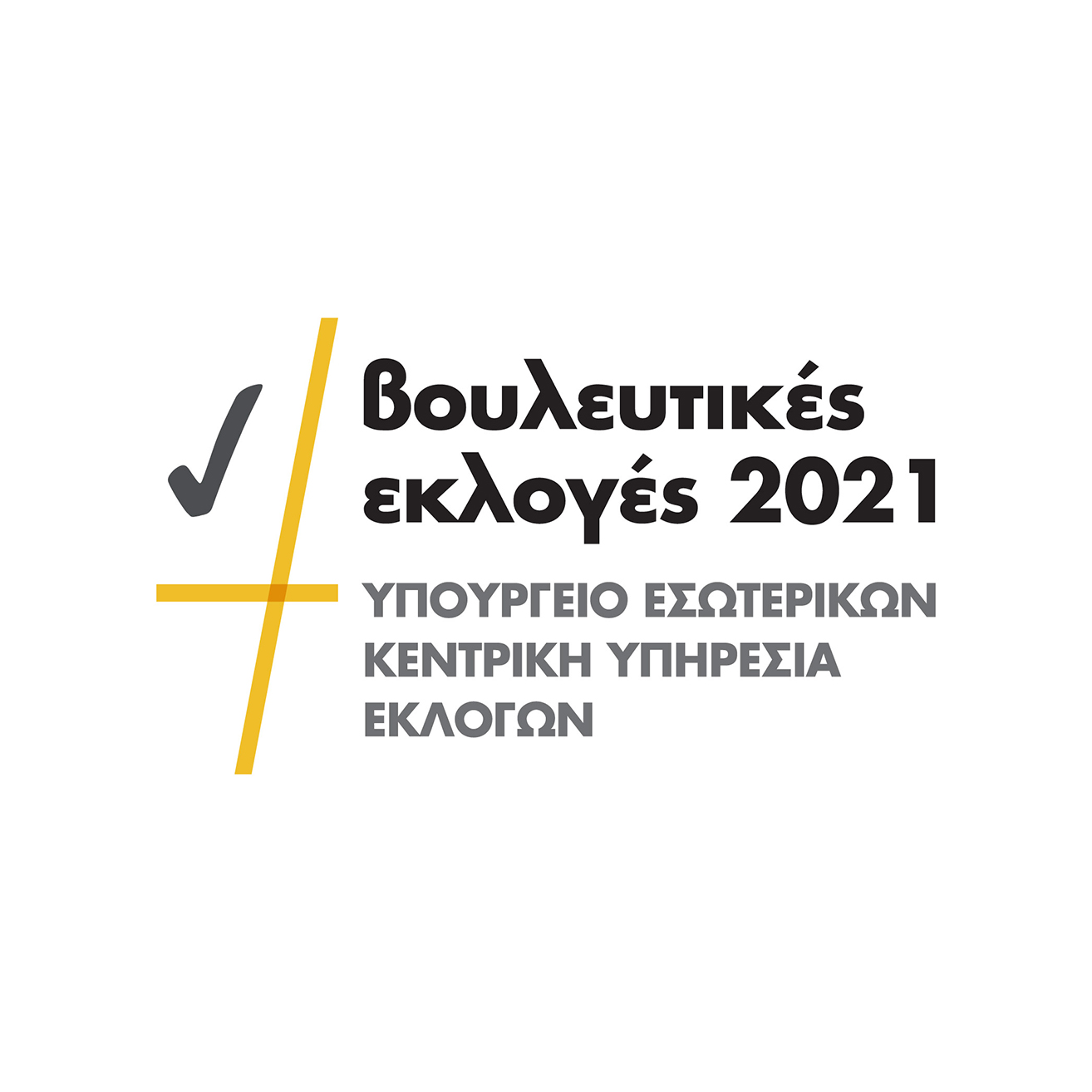 Καταμέτρηση και Διαλογή Ψήφων
Η καταμέτρηση και διαλογή των ψηφοδελτίων αρχίζει αμέσως μετά το πέρας της ψηφοφορίας (εκτός εάν ο Έφορος δώσει διαφορετικές οδηγίες)
Λαμβάνεται πρόνοια όπως οι αντιπρόσωποι των κομμάτων/υποψηφίων που παρίστανται στη διαδικασία τηρούν πιστά όσα το πρωτόκολλο ορίζει

Σε κανένα πρόσωπο, πέραν του Προεδρεύοντα, των βοηθών του και των αντιπροσώπων των κομμάτων/υποψηφίων, δεν επιτρέπεται η παρουσία στο εκλογικό κέντρο (ούτε σε Μ.Μ.Ε., εκτός εάν έχουν γίνει διευθετήσεις για λήψη πλάνων)
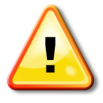 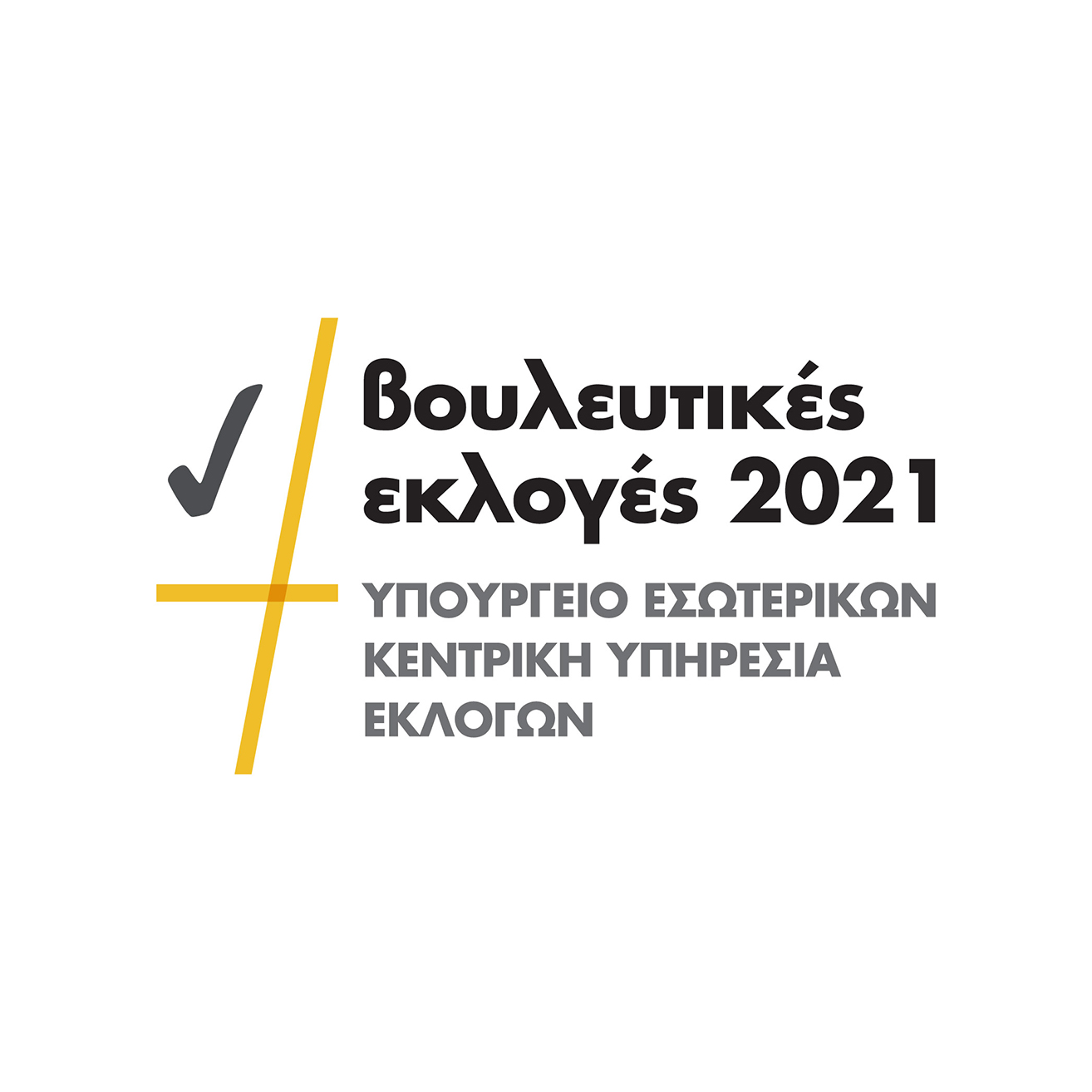 Καταμέτρηση Ψήφων
Τοποθέτηση κάλπης στο τραπέζι 
Θραύση της σφραγίδας και άνοιγμα της κάλπης στην παρουσία των αντιπροσώπων των υποψηφίων, εάν παρευρίσκονται
Άδειασμα περιεχομένου κάλπης
Καταμέτρηση και τακτοποίηση των ψηφοδελτίων σε δεσμίδες των 20
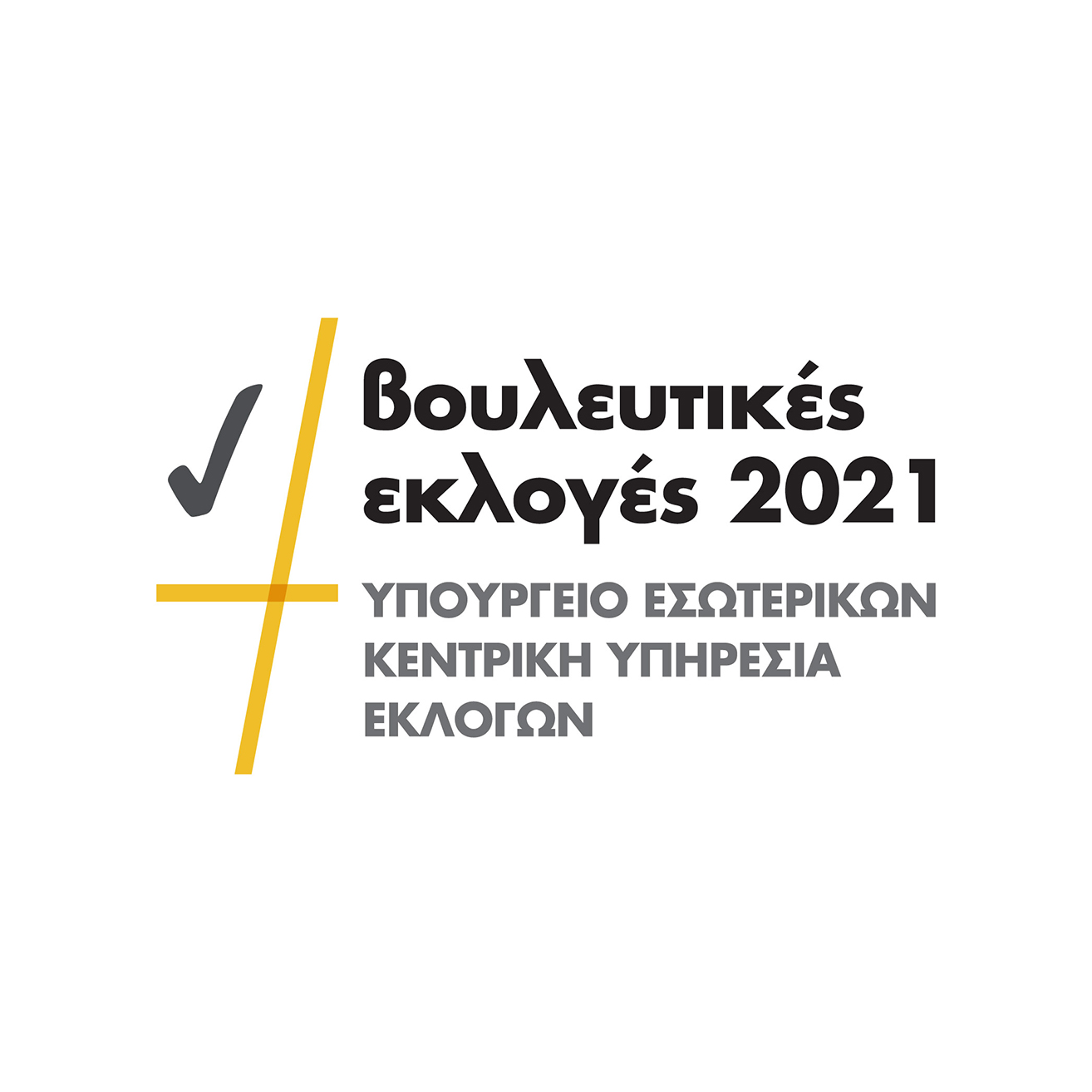 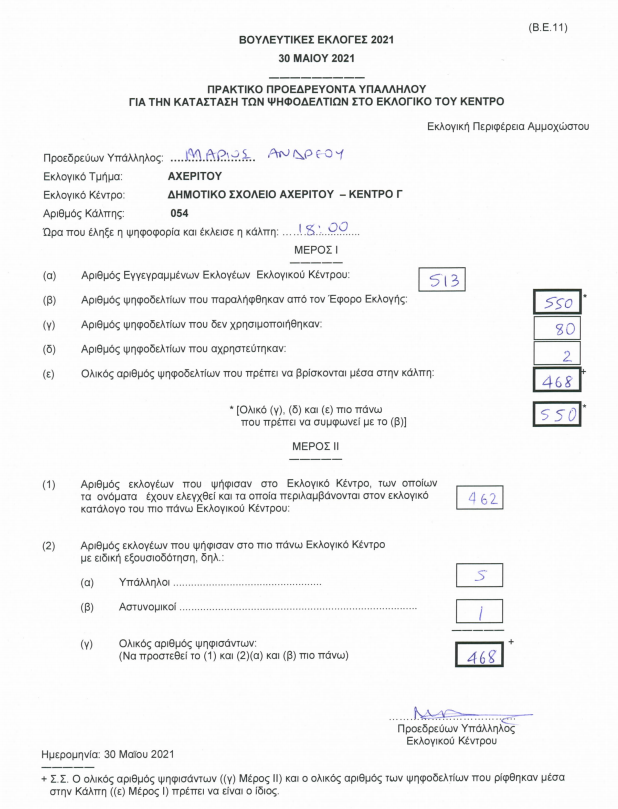 Πρακτικό κατάστασης ψηφοδελτίων
Συμπλήρωση Πρακτικού για την Κατάσταση των Ψηφοδελτίων (Ε.Ε.Κ.11)
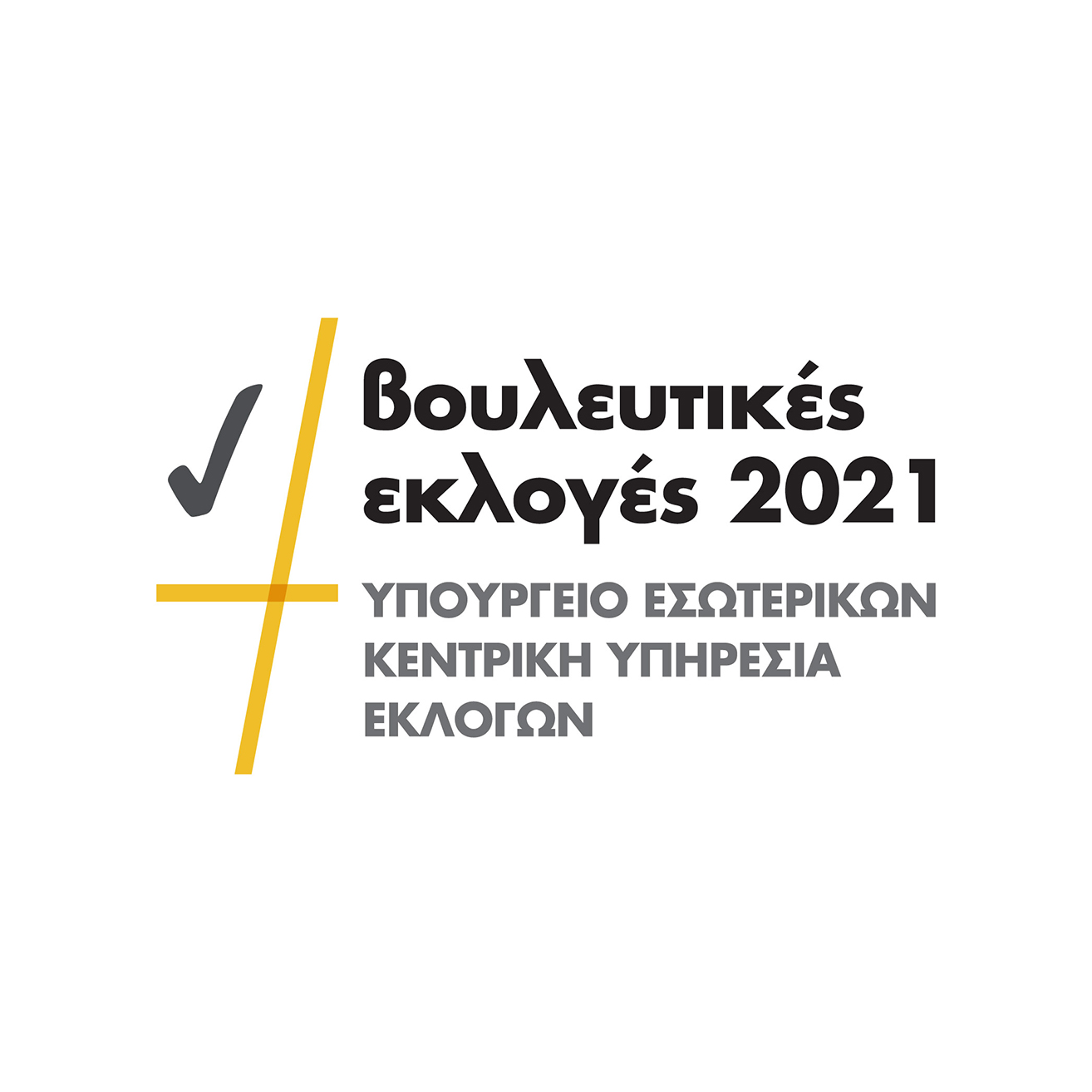 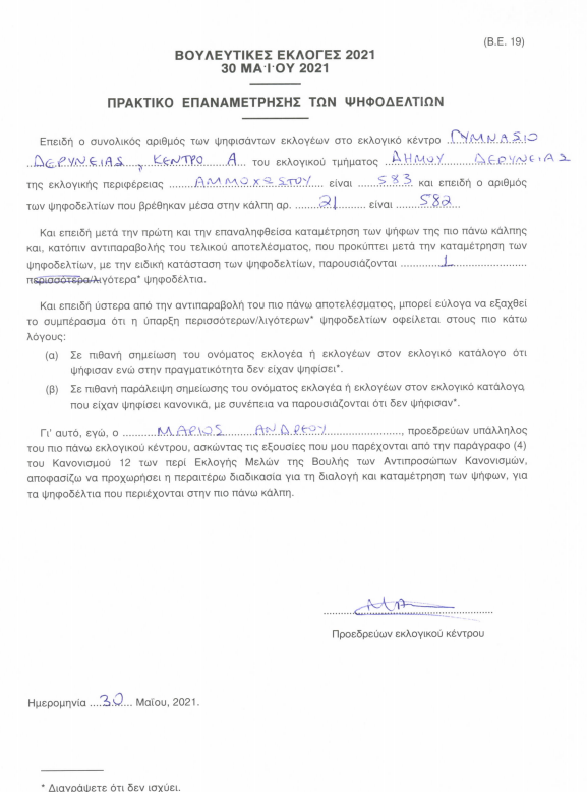 Επαναμέτρηση Ψηφοδελτιών
Σε περίπτωση που ο αριθμός των ψηφοδελτίων τα οποία βρέθηκαν στην κάλπη δεν είναι ίσος με τον αριθμό των εκλογέων που έχουν ψηφίσει, ο Προεδρεύων προβαίνει σε νέα καταμέτρηση και, αν η διαφορά εξακολουθεί να υπάρχει, συμπληρώνει το Πρακτικό Επαναμέτρησης των Ψηφοδελτίων (Ε.Ε.Κ.19),
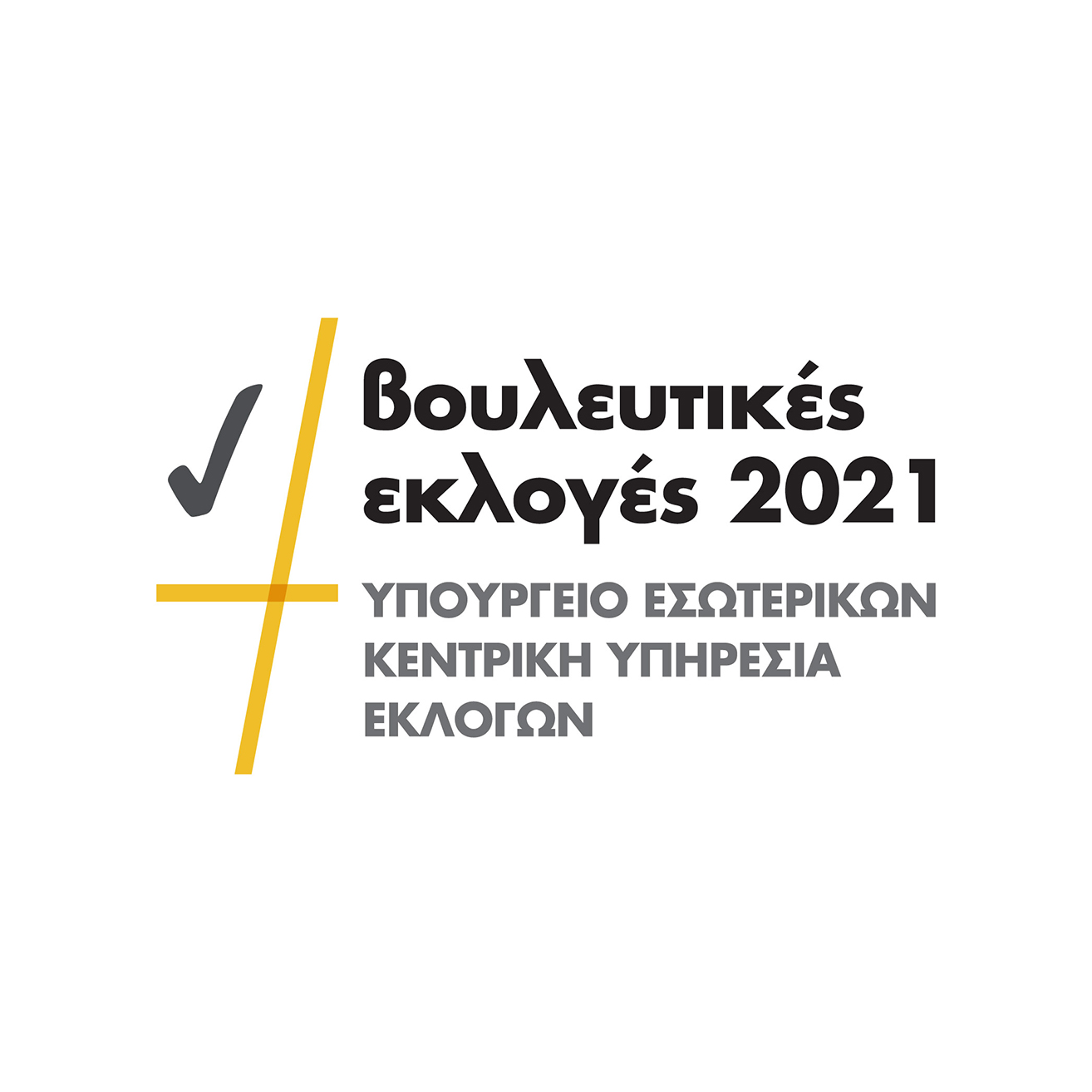 Διαλογή Ψήφων
Ο Προεδρεύων ορίζει 2 βοηθούς για τη διαλογή των ψηφοδελτίων 
Η διαλογή των ψηφοδελτίων αρχίζει (απαραίτητα) με την κομματική διαλογή
	Ένας βοηθός ανοίγει το ψηφοδέλτιο με τέτοιο τρόπο ώστε οι παρευρισκόμενοι να μπορούν να βλέπουν τι ψήφισε ο εκλογέας
	Ο άλλος βοηθός τοποθετεί τα ΕΓΚΥΡΑ ψηφοδέλτια σε  στήλες για το κάθε κόμμα/ συνδυασμό/ ανεξάρτητο υποψήφιο και σχηματίζει δεσμίδες των είκοσι ψηφοδελτίων, τα δένει με λαστιχάκια και τα τοποθετεί μπροστά του για να τα έχει υπό τον έλεγχο του
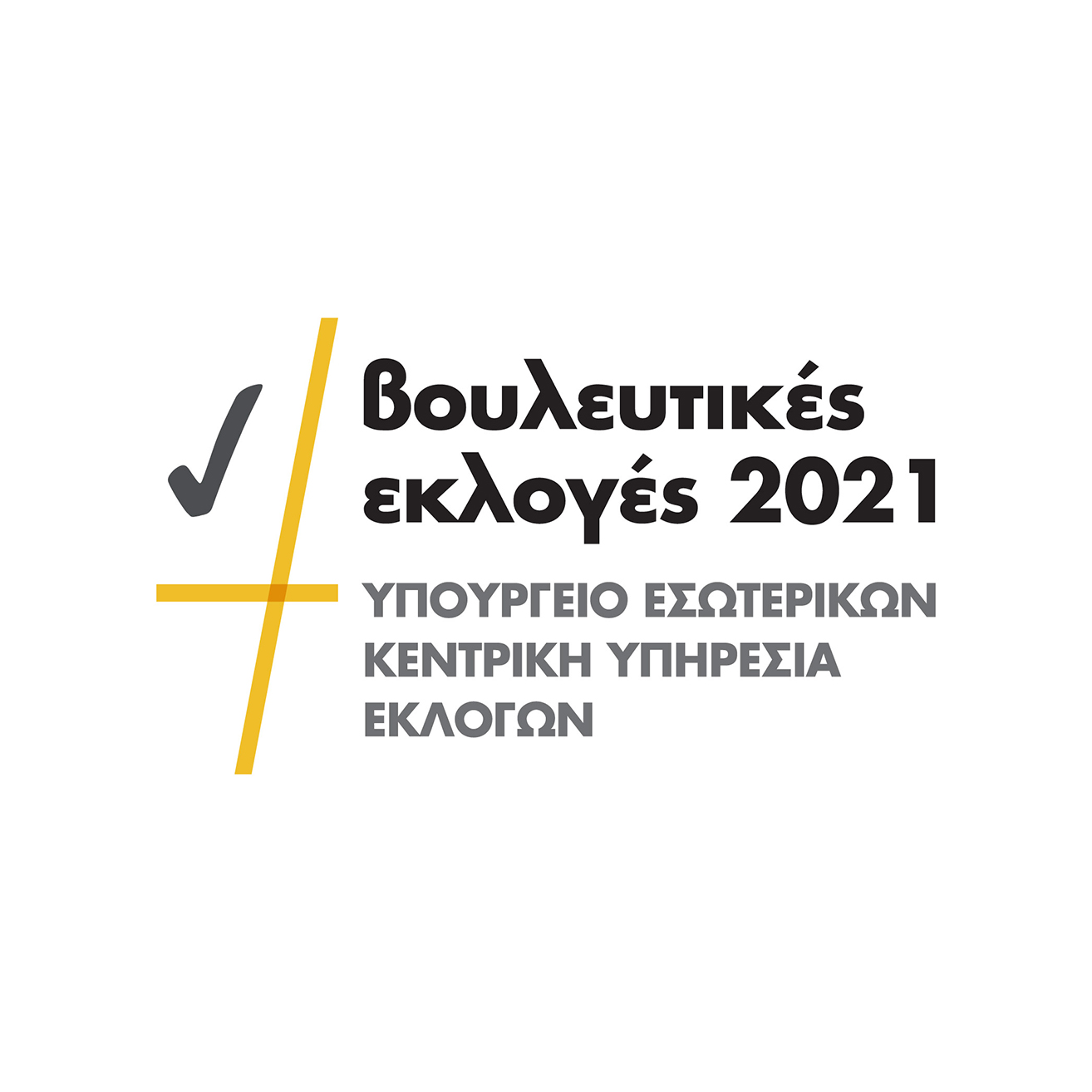 Διαλογή Ψήφων
Τα άκυρα ψηφοδέλτια για τα οποία δεν υπάρχει οποιαδήποτε αμφιβολία, τοποθετούνται σε δεσμίδες ξεχωριστά
Τα λευκά ψηφοδέλτια για τα οποία δεν υπάρχει καμία αμφιβολία τοποθετούνται, επίσης, σε δεσμίδες ξεχωριστά
Τα αμφισβητούμενα ψηφοδέλτια τοποθετούνται ξεχωριστά και, αφού συμπληρωθεί η διαλογή, ο Προεδρεύων αποφασίζει για την εγκυρότητά τους στο τέλος της διαδικασίας
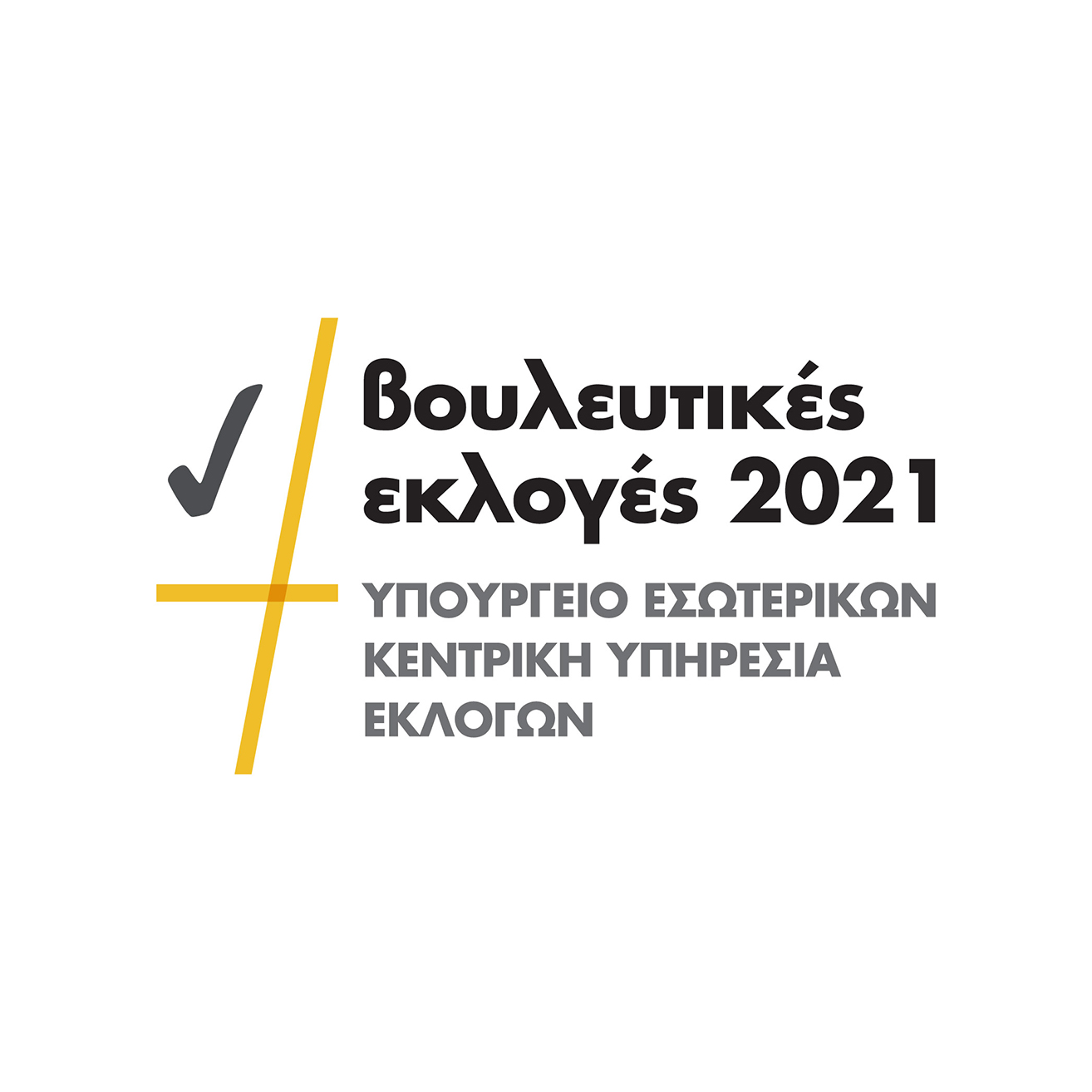 Διαλογή και Καταμέτρηση Ψήφων
Ο Προεδρεύων, πριν απορρίψει οποιαδήποτε ψηφοδέλτια ως άκυρα, τα επιδεικνύει στους επί της διαλογής και καταμέτρησης αντιπροσώπους στο εκλογικό κέντρο και, αφού ακούσει τις απόψεις τους, αποφασίζει τελεσίδικα
Αντιπρόσωπος που επιθυμεί μπορεί να υποβάλει γραπτώς τυχόν ενστάσεις του για οποιαδήποτε απόφαση του Προεδρεύοντα που αφορά σε οποιοδήποτε ψηφοδέλτιο
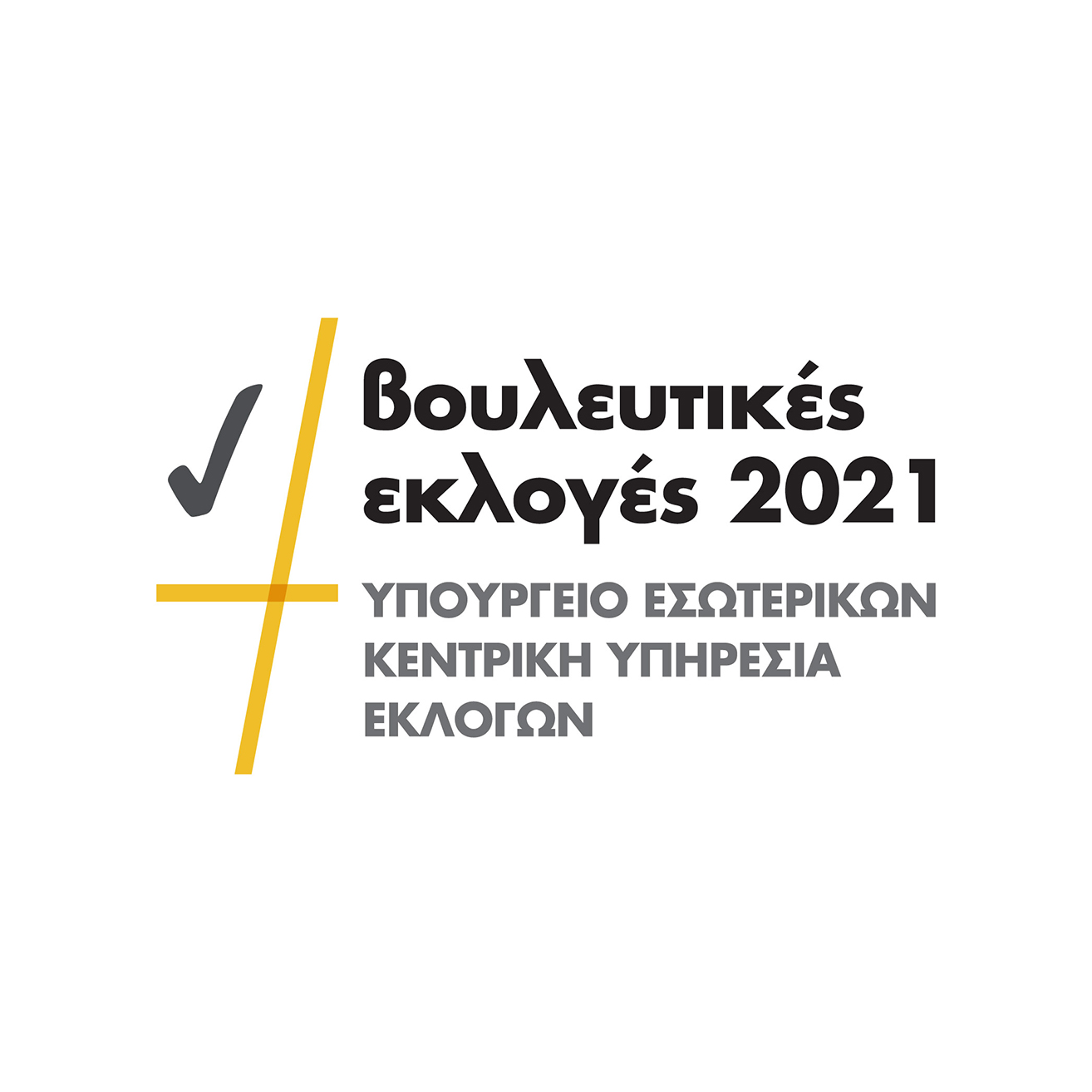 Καταμέτρηση Ψήφων
Μετά την καταμέτρηση των κομματικών ψηφοδελτίων , το Φύλλο Καταμέτρησης Ψήφων συμπληρώνεται, σφραγίζεται και απαραίτητα υπογράφεται από τον Προεδρεύοντα και τους καταμετρητές
(προαιρετικά και από τους αντιπροσώπους των υποψηφίων, όμως, αν αντιπρόσωπος δεν επιθυμεί να υπογράψει το έντυπο, καταγράφεται ότι παρευρέθηκε)
Το Φύλλο Καταμέτρησης Ψήφων αποστέλλεται με τηλεομοιότυπο από τον Προεδρεύοντα στον Έφορο Εκλογής στον αρ. 23 - 200990
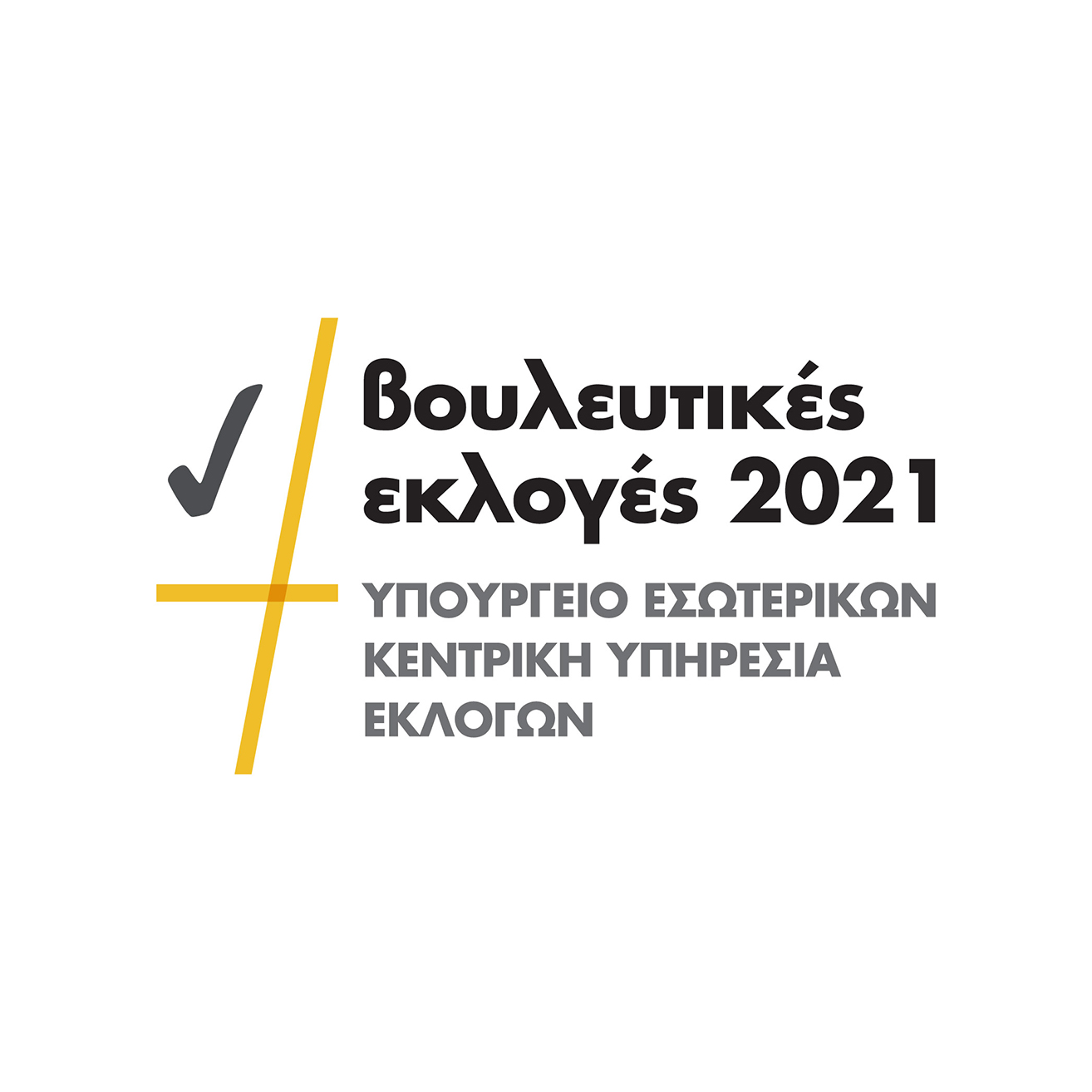 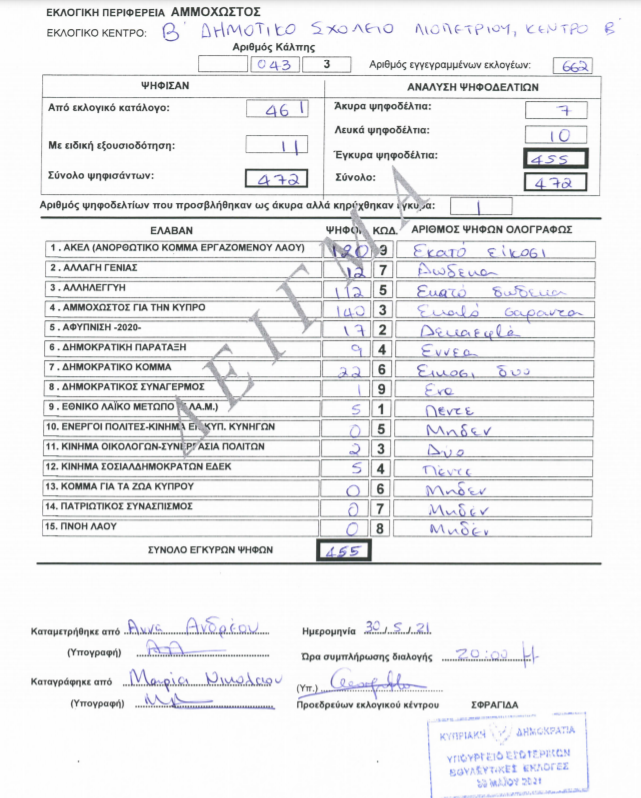 Φύλλο Καταμέτρησης Ψήφων
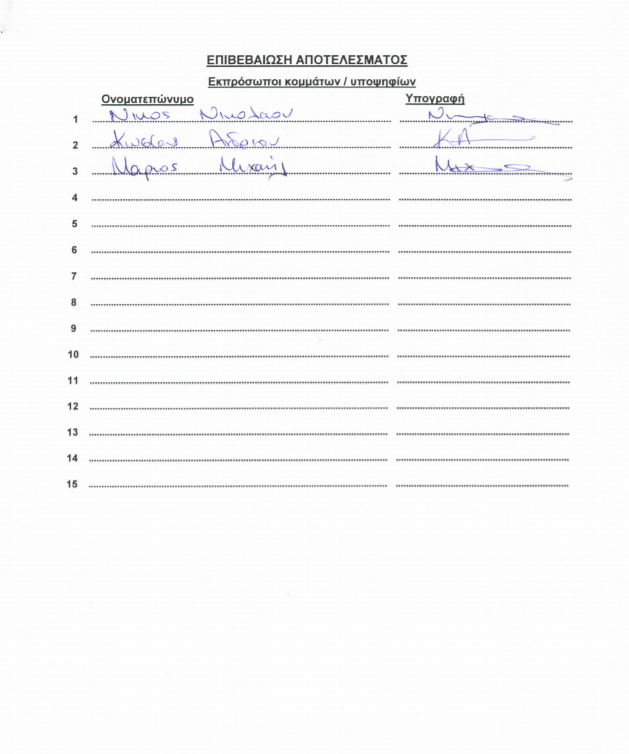 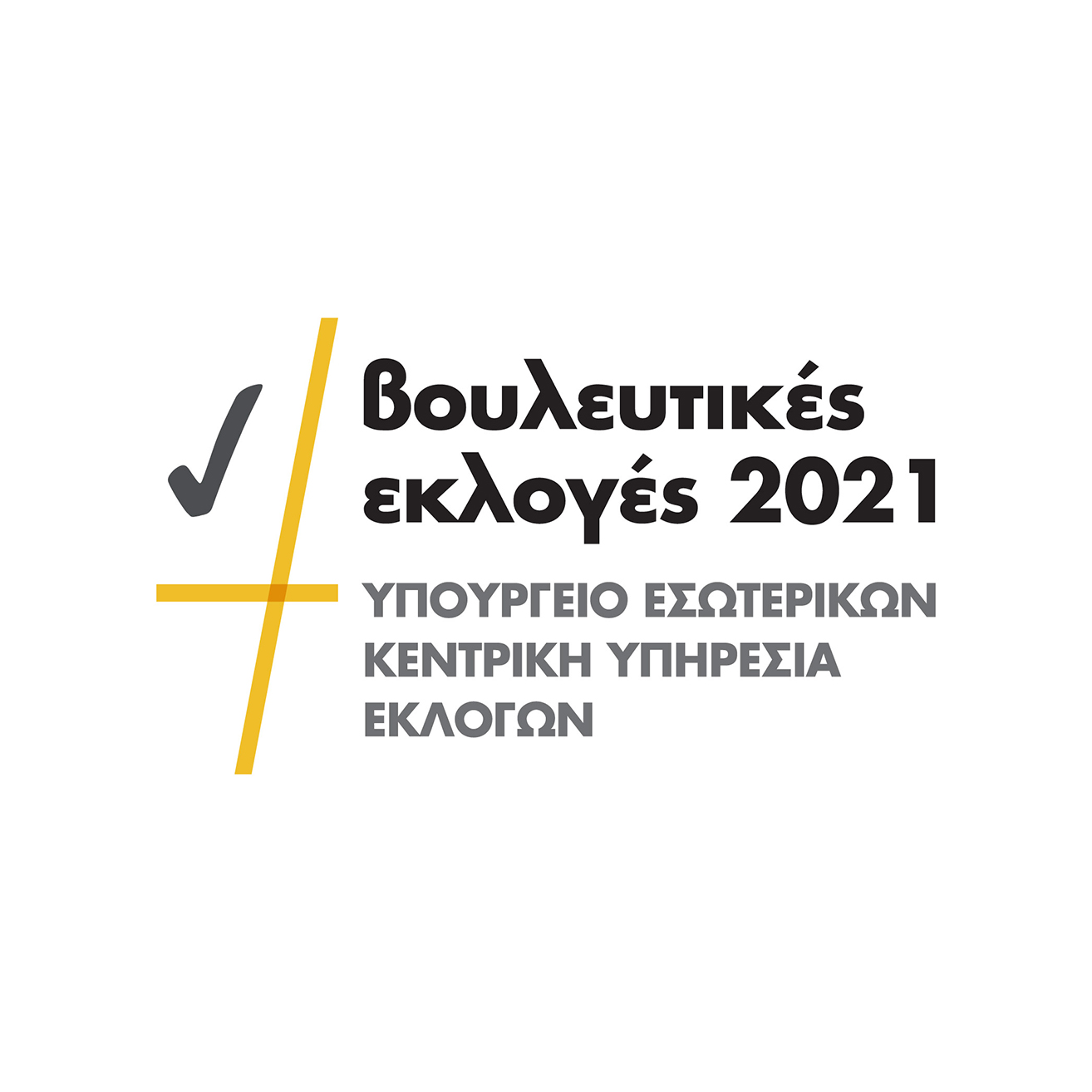 Καταμέτρηση Ψήφων
Ακολουθεί η καταμέτρηση των κομματικών ψηφοδελτίων, μετά την ολοκλήρωση της οποίας ο Πίνακας Καταγραφής Σταυρών Προτίμησης συμπληρώνεται, σφραγίζεται και απαραίτητα υπογράφεται από τους καταμετρητές και τον Προεδρεύοντα, στον οποίο συστήνεται όπως μονογράψει όλες τις σελίδες  (στη στήλη κάθε υποψηφίου αναγράφεται ολογράφως και αριθμητικώς ο αριθμός των σταυρών προτίμησης τους οποίους έλαβε και η αντίστοιχη σελίδα υπογράφεται από τον εκπρόσωπο του υποψηφίου, εάν παρευρίσκεται και το επιθυμεί)
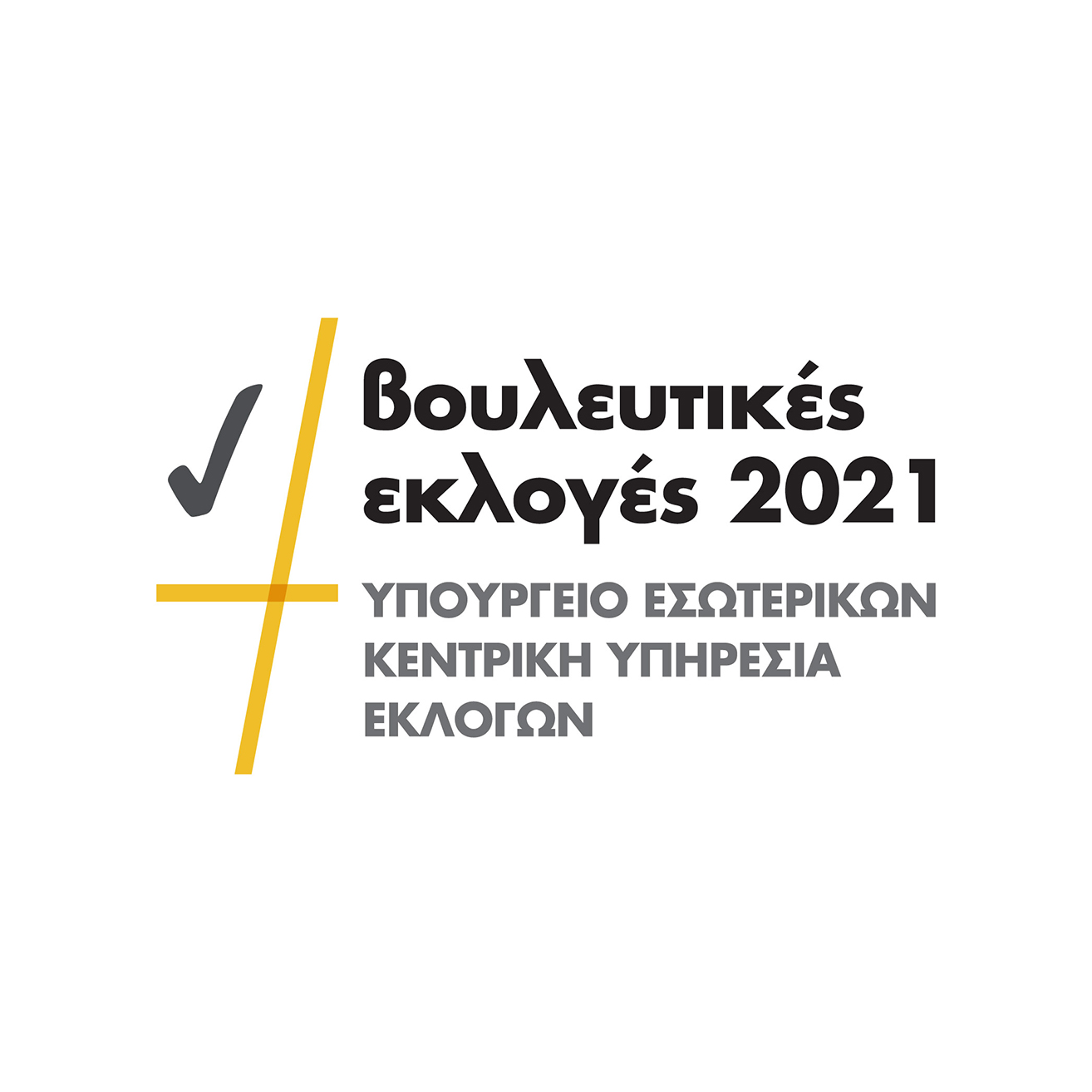 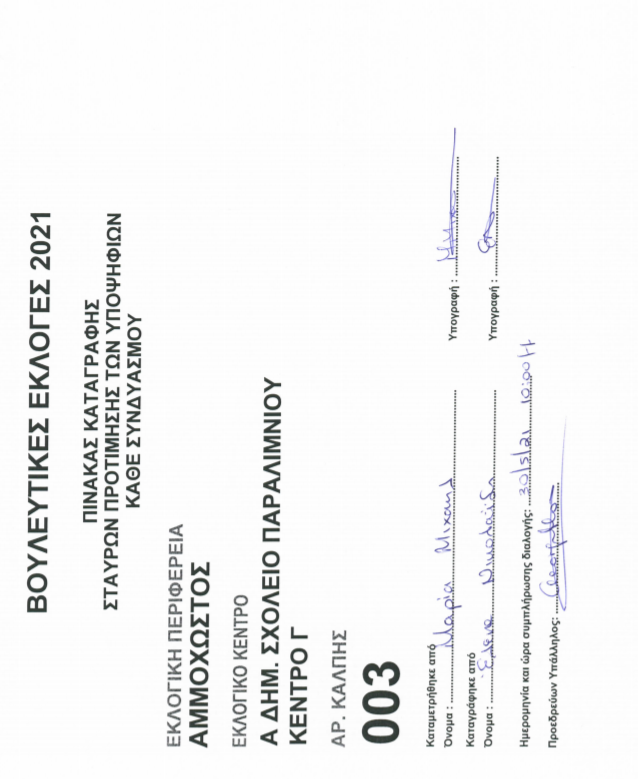 Πίνακας Καταμέτρησης Σταυρών Προτίμησης/1
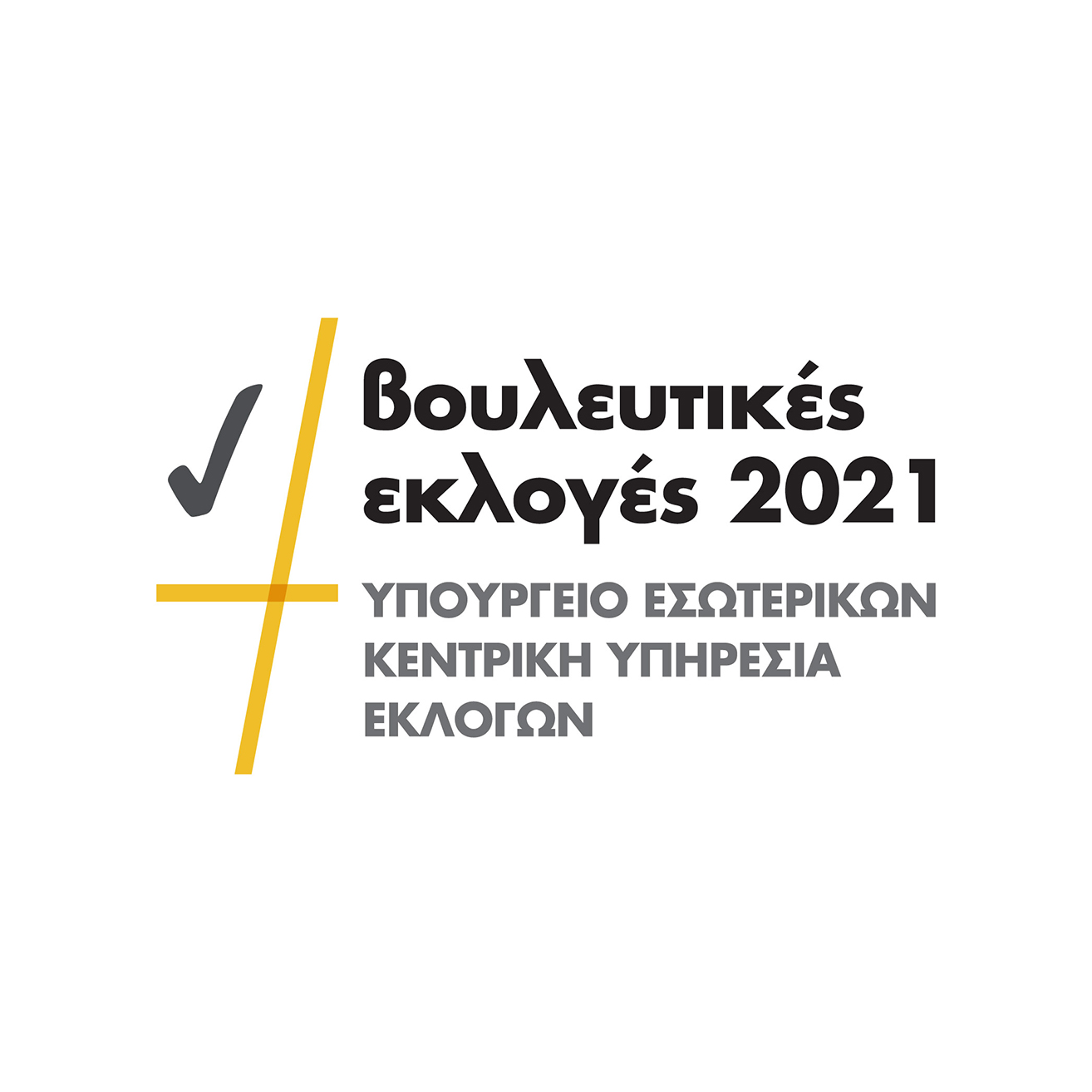 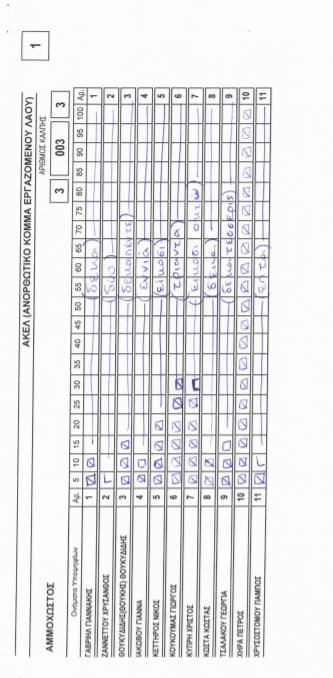 Πίνακας Καταμέτρησης Σταυρών Προτίμησης/2
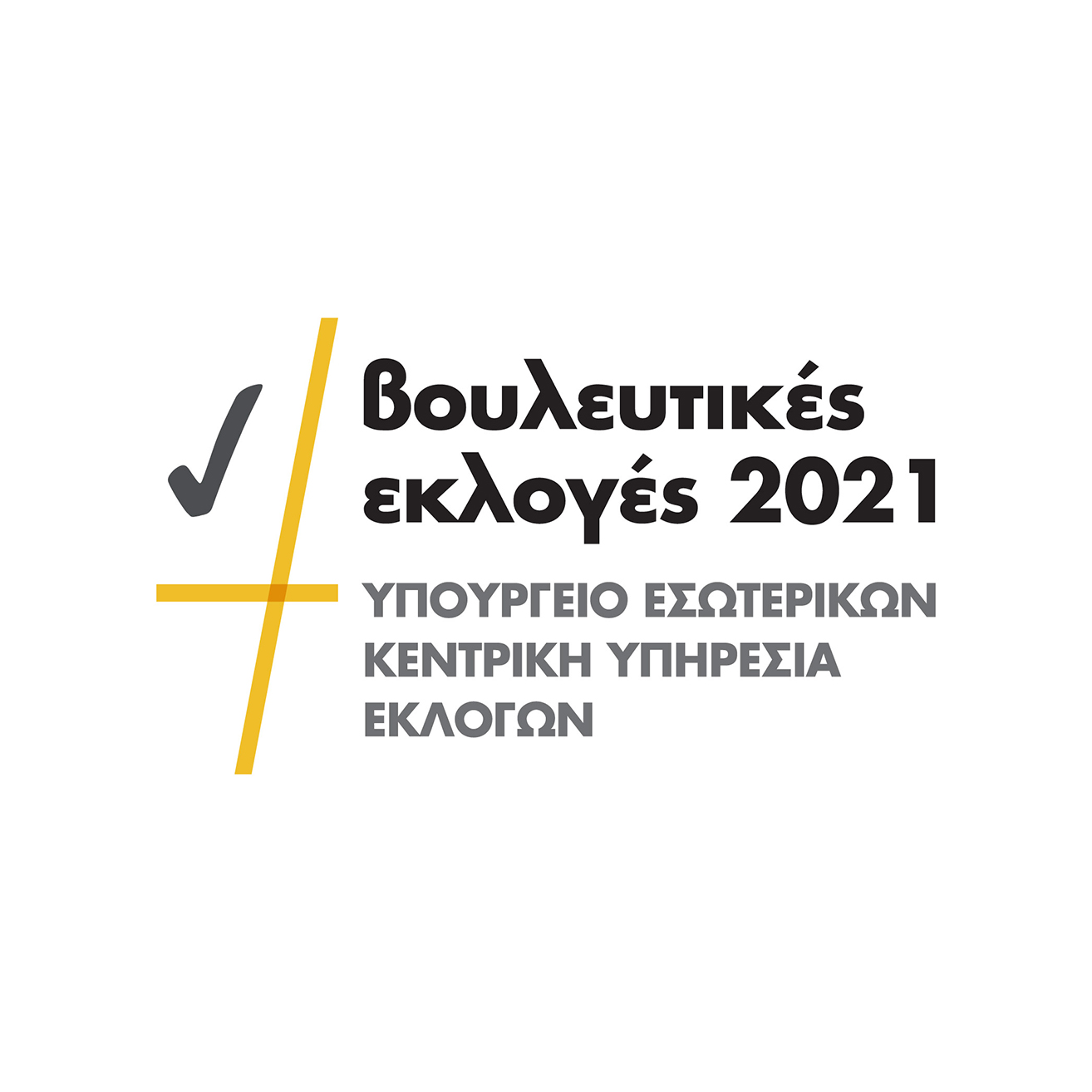 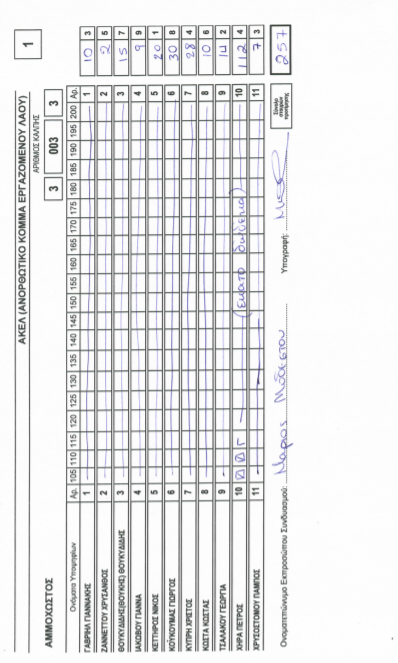 Πίνακας Καταμέτρησης Σταυρών Προτίμησης/3
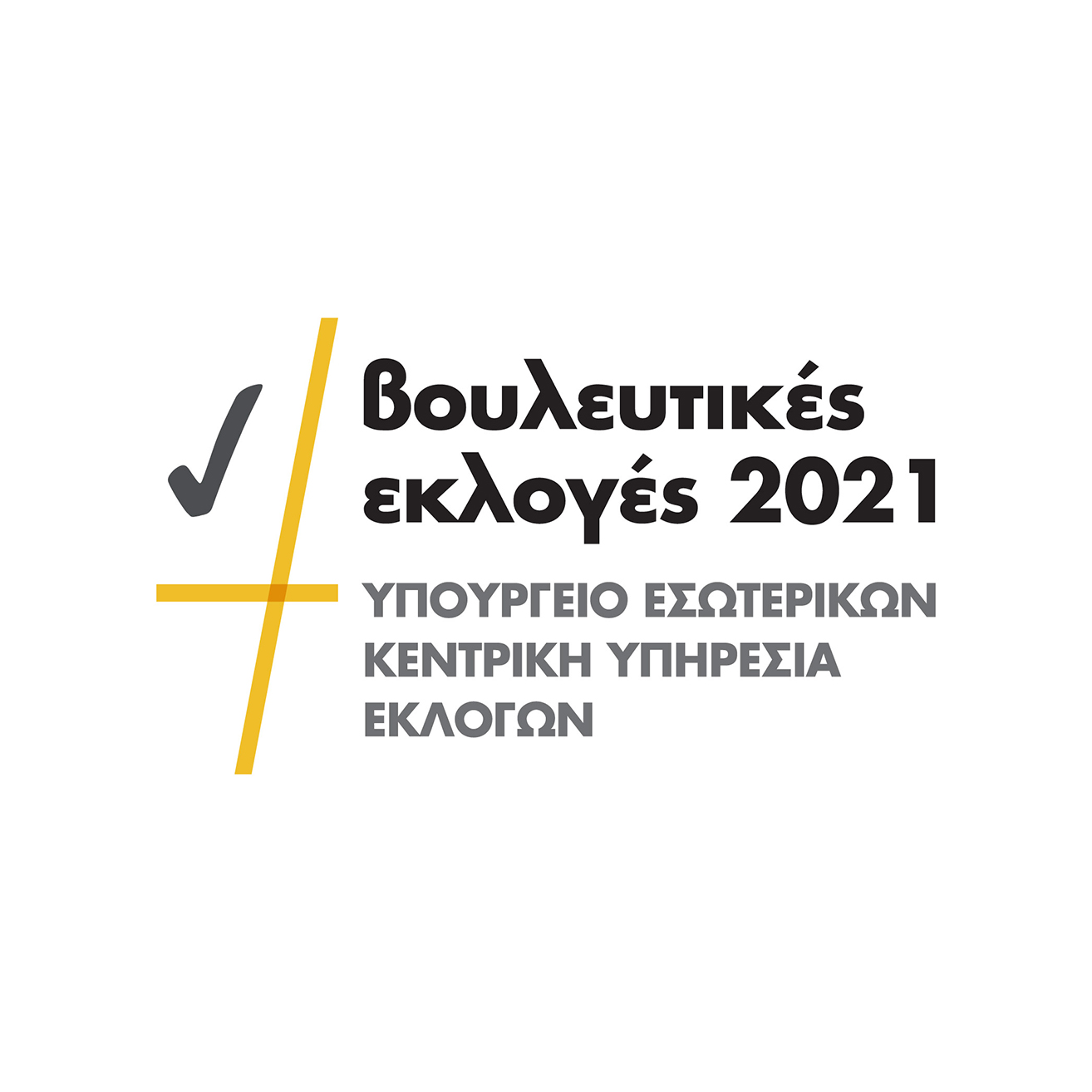 Καταμέτρηση και Διαλογή Ψήφων
Δεν δίδεται οποιοδήποτε επίσημο έγγραφο ή αντίγραφο, στο οποίο είναι καταχωρισμένα τα επίσημα αποτελέσματα, σε υποψήφιο, αντιπρόσωπο υποψηφίου ή οποιοδήποτε άλλο άτομο
Με το πέρας της διαλογής και καταμέτρησης, σε κάθε στάδιο, ο Προεδρεύων ανακοινώνει στους παρευρισκόμενους αντιπροσώπους τα τελικά αποτελέσματα, τα οποία είναι ελεύθεροι να σημειώσουν αν επιθυμούν
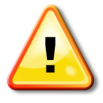 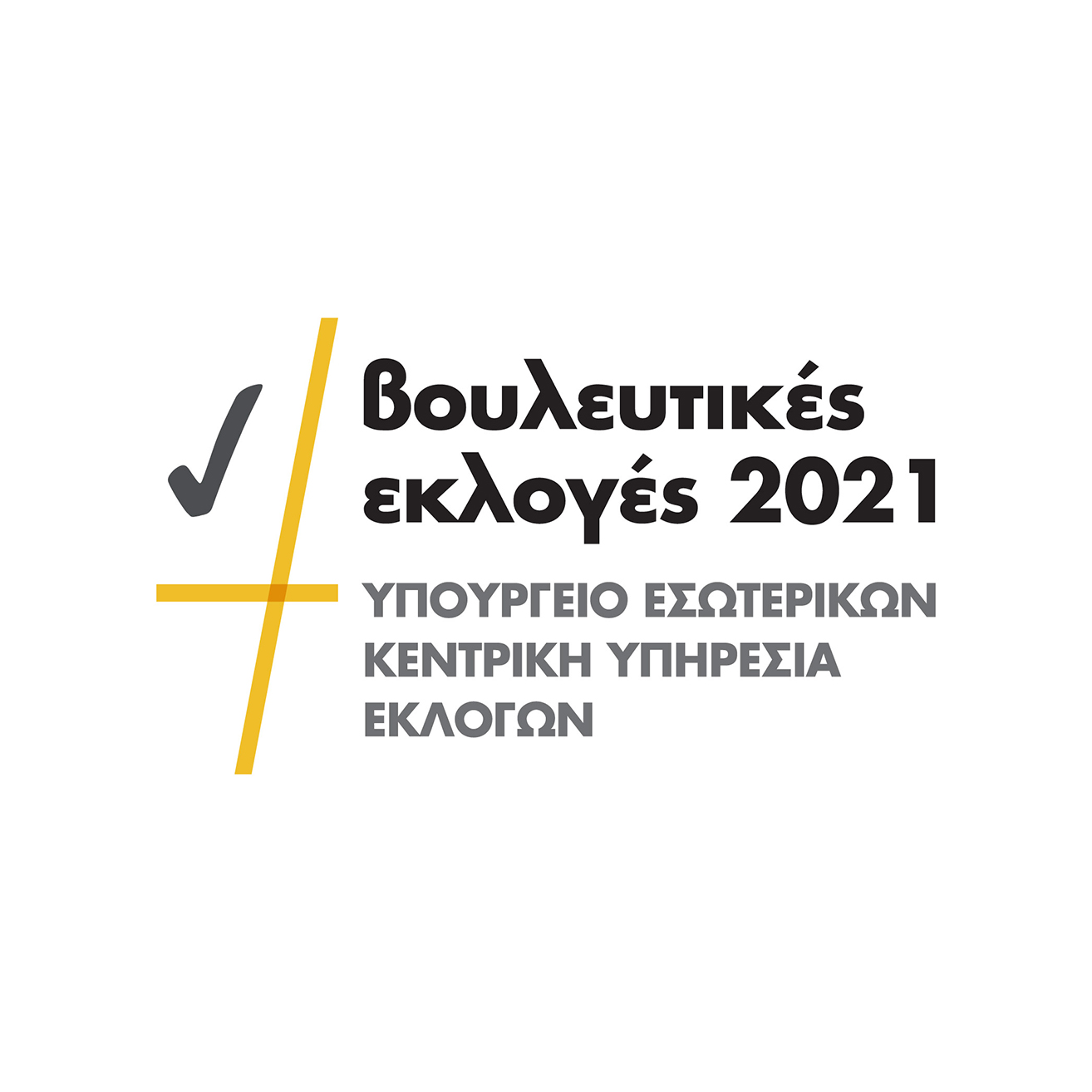 Ολοκλήρωση Διαδικασίας
Συμπλήρωση των φακέλων και δεμάτων με αριθμό 1 έως 9, όπως καθορίζεται στο εγχειρίδιο οδηγιών, και τοποθέτησή τους στην κάλπη
Στην κάλπη τοποθετούνται σε δέμα και τα χρησιμοποιηθέντα ψηφοδέλτια σε δεσμίδες των είκοσι
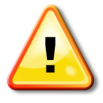 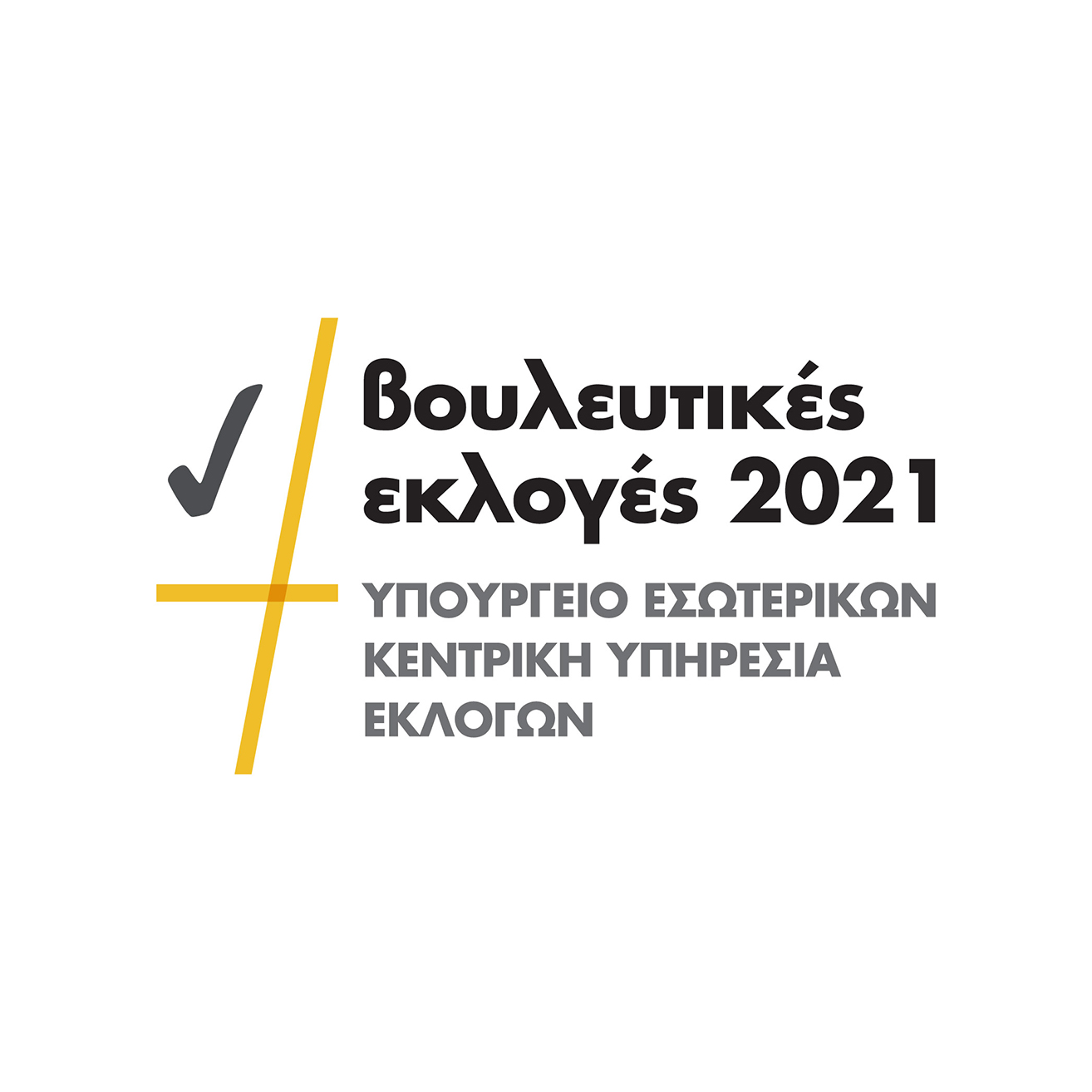 Ολοκλήρωση Διαδικασίας
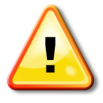 Δεν τοποθετούνται στην κάλπη τα κάτωθι, τα οποία παραδίδονται δια χειρός κατά την παράδοσή της:
Φύλλο Καταμέτρησης Ψήφων
Πίνακας Καταγραφής Σταυρών Προτίμησης
Κλειδιά Κάλπης
Φανός Θυέλλης  
Αντισυπτικά
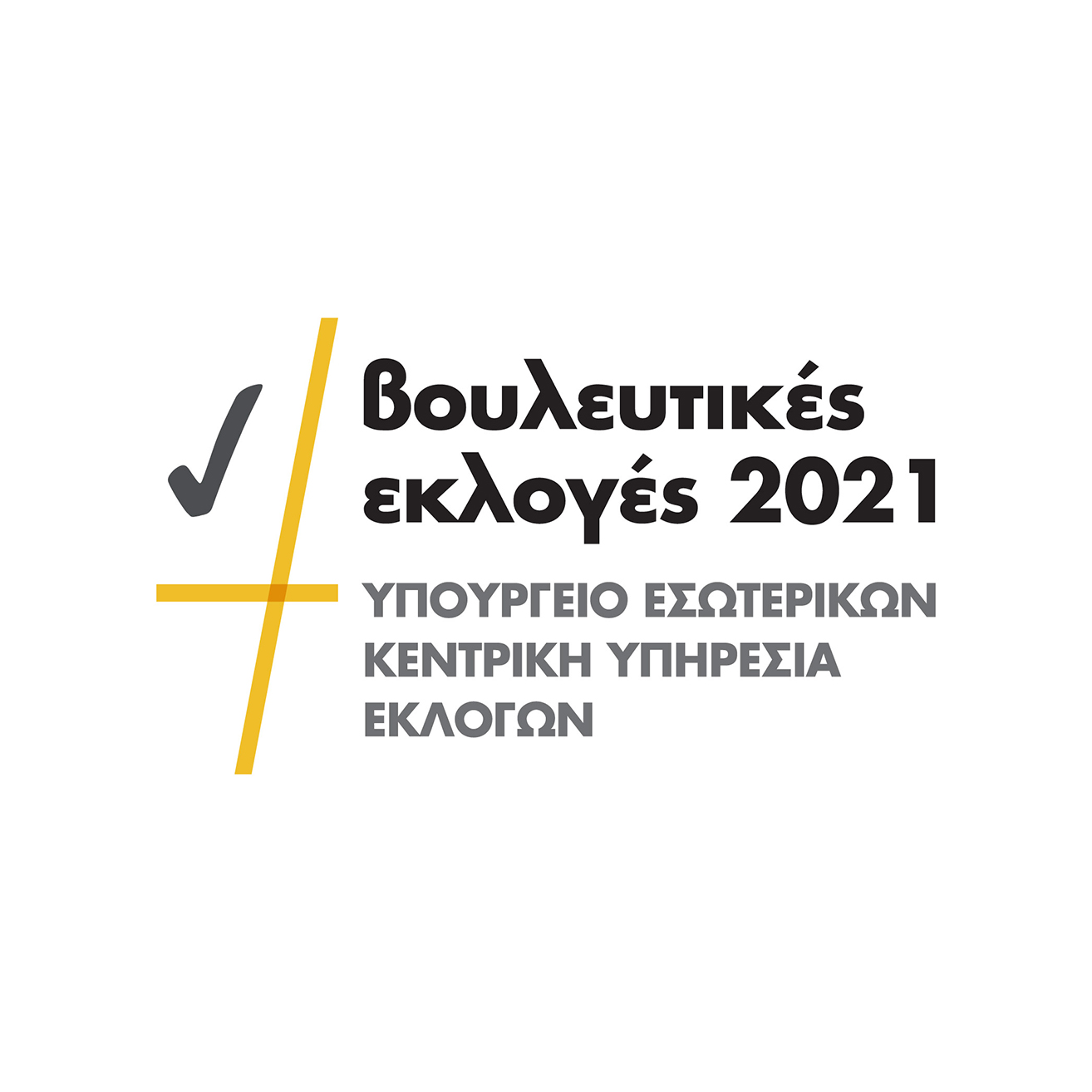 Ολοκλήρωση Διαδικασίας
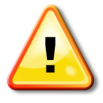 Στην κάλπη, μαζί με τα έγκυρα ψηφοδέλτια, τοποθετούνται τα κάτωθι δέματα:
Δέμα αρ. 1: Ψηφοδέλτια που δεν χρησιμοποιήθηκαν ή  αχρηστεύθηκαν
Δέμα αρ. 2: Εκλογικός κατάλογος
Δέμα αρ. 3: Ειδικές εξουσιοδοτήσεις υπαλλήλων και αστυνομικών
Δέμα αρ. 4: Πρακτικό κατάστασης ψηφοδελτίων και τυχόν πρακτικό επαναμέτρησης ψηφοδελτίων
Δέμα αρ. 5: Διορισμοί Προεδρεύοντα και βοηθών
Δέμα αρ. 6:Έντυπα και άλλη γραφική ύλη, πέννες, σφραγίδες κ.ά. (το δέμα αυτό να τοποθετηθεί στην πράσινη πλαστική σακούλα)
Δέμα αρ. 7: Έκθεση για τυχόν συλληφθέντες
Δέμα αρ. 8: Άκυρα ψηφοδέλτια
Δέμα αρ. 9: Λευκά ψηφοδέλτια
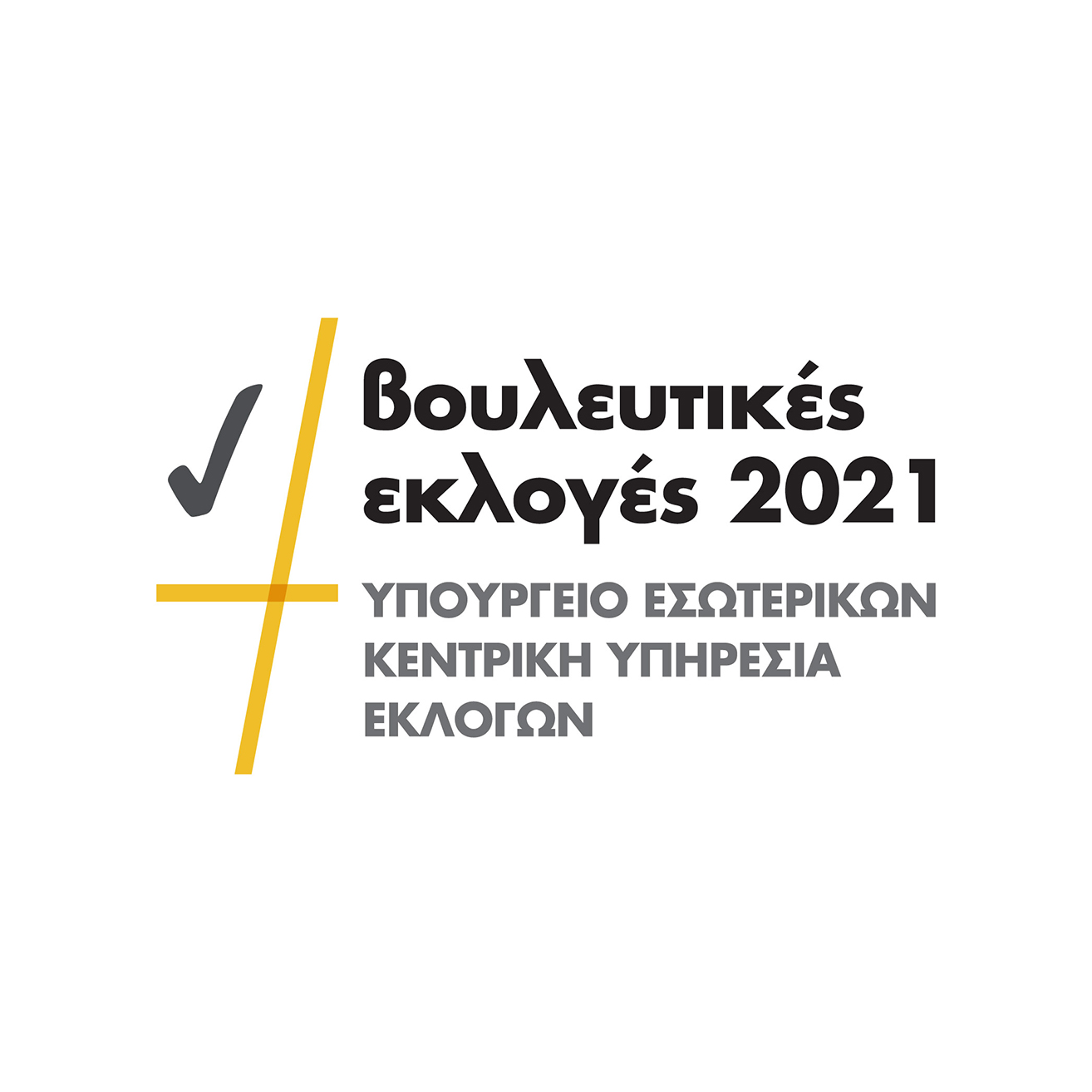 Ολοκλήρωση Διαδικασίων
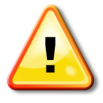 Πριν την αναχώρηση, ο Προεδρεύων και οι βοηθοί προβαίνουν στην επαναφορά της αίθουσας στην προτεραία κατάσταση, για να μπορεί την επομένη να χρησιμοποιηθεί ανάλογα
Για σκοπούς μεταφοράς και παράδοσης της κάλπης, ο Προεδρεύων χρησιμοποιεί το αυτοκίνητό του στο οποίο ευρίσκεται και ο επί καθήκοντι Αστυνομικός
(σ΄ αυτό μπορεί να ευρίσκονται βοηθοί, ως στο διάταγμα του Υπουργού Υγείας ορίζεται, όχι όμως αντιπρόσωποι των υποψηφίων)
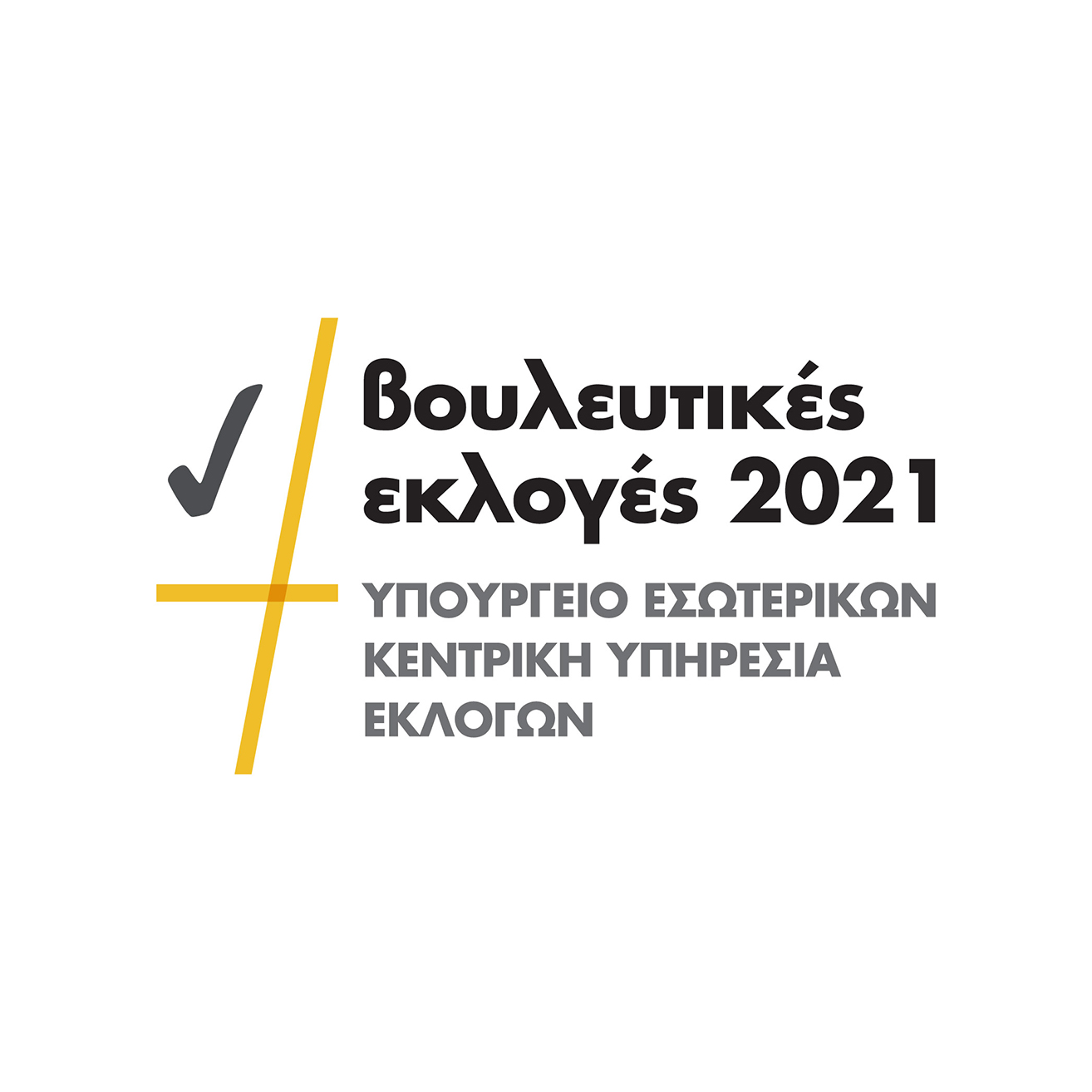 Έγκυρα - άκυρα
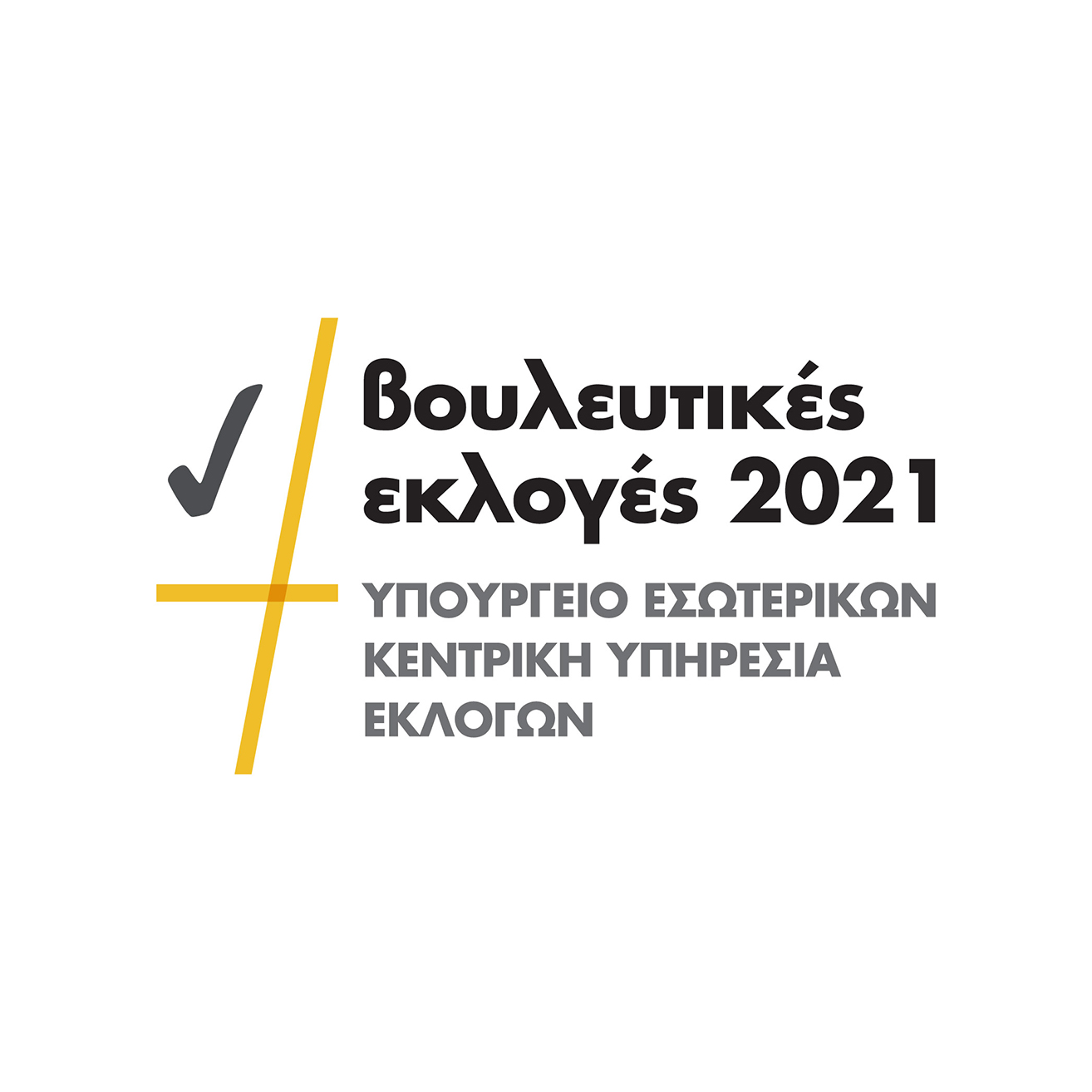 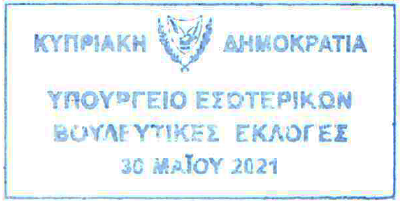 Έγκυρα ψηφοδέλτια
Τα ψηφοδέλτια για να είναι έγκυρα, πρέπει να φέρουν στο εξωτερικό τους μέρος την επίσημη σφραγίδα. Για διασφάλιση τούτου, κατά την ψηφοφορία, ο εκλογέας, πριν εναποθέσει το ψηφοδέλτιο στην κάλπη, να επιδεικνύει το εξωτερικό μέρος του που φέρει τη σφραγίδα.
Το ψηφοδέλτιο θεωρείται έγκυρο όταν ο/η εκλογέας σημειώσει μέσα στο μεγάλο ορθογώνιο που βρίσκεται κάτω από τη στήλη του συνδυασμού της προτίμησης του/της, ένα από τα σημεία "X" ,"+","√".
Σε ότι αφορά τους μεμονωμένους υποψηφίους, το ψηφοδέλτιο θεωρείται έγκυρο όταν ο/η εκλογέας σημειώσει μέσα στο μικρό ορθογώνιο που βρίσκεται δίπλα από τη στήλη του Υποψηφίου της προτίμησης του, ένα από τα πιο πάνω σημεία.
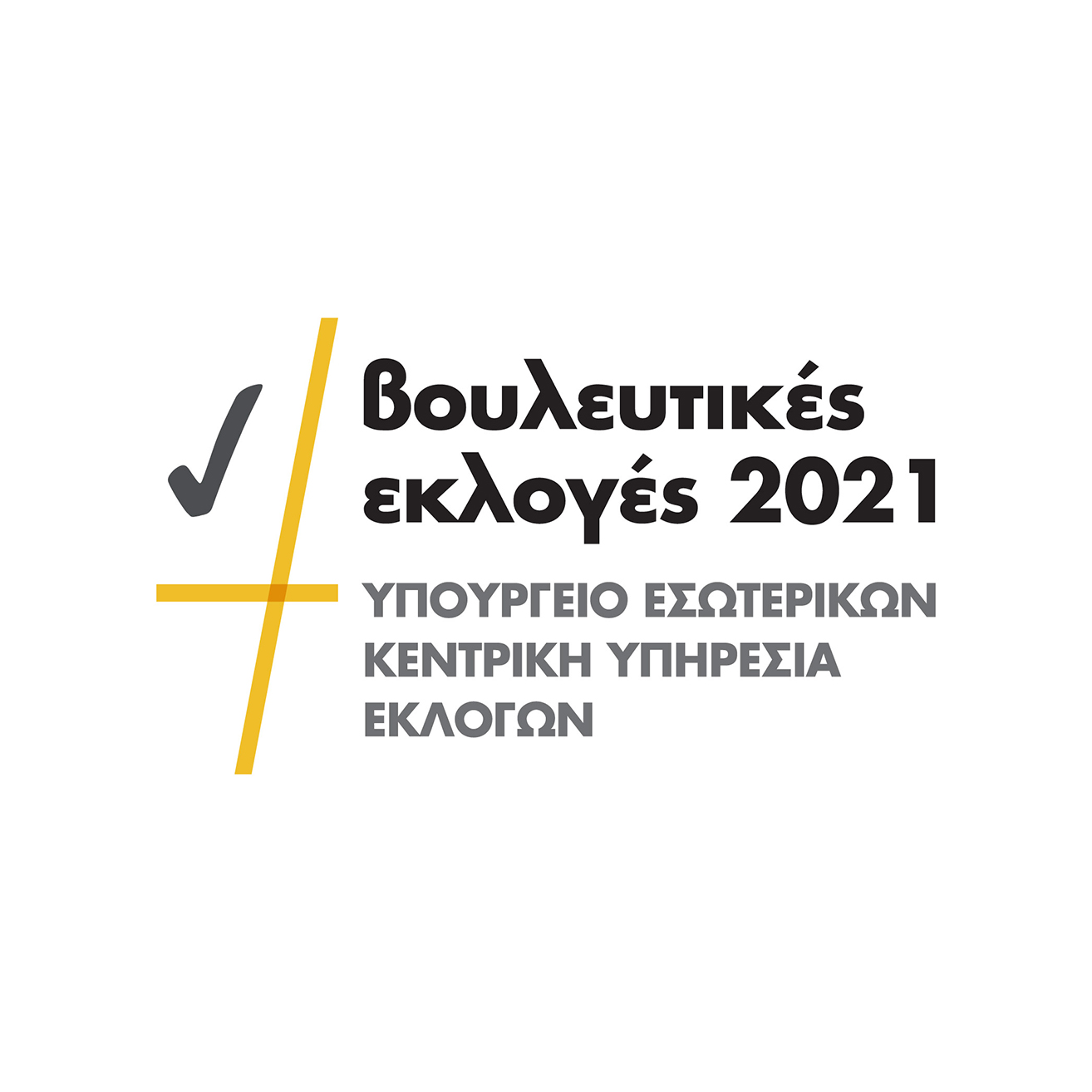 Έγκυρα ψηφοδέλτια
Σε περίπτωση που ο εκλογέας επιλέξει να ψηφίσει Συνδυασμό, μπορεί ταυτόχρονα να εκδηλώσει την προτίμηση του σε υποψηφίους του Συνδυασμού αυτού, σημειώνοντας σταυρό ή σταυρούς προτίμησης μέσα στα μικρά τετραγωνάκια που είναι δίπλα από το όνομα των υποψηφίων του. Οι σταυροί προτίμησης δεν πρέπει να είναι περισσότεροι από τον αριθμό που καθορίζεται για κάθε εκλογική περιφέρεια. 
Ο σταυρός προτίμησης δεν είναι υποχρεωτικός.
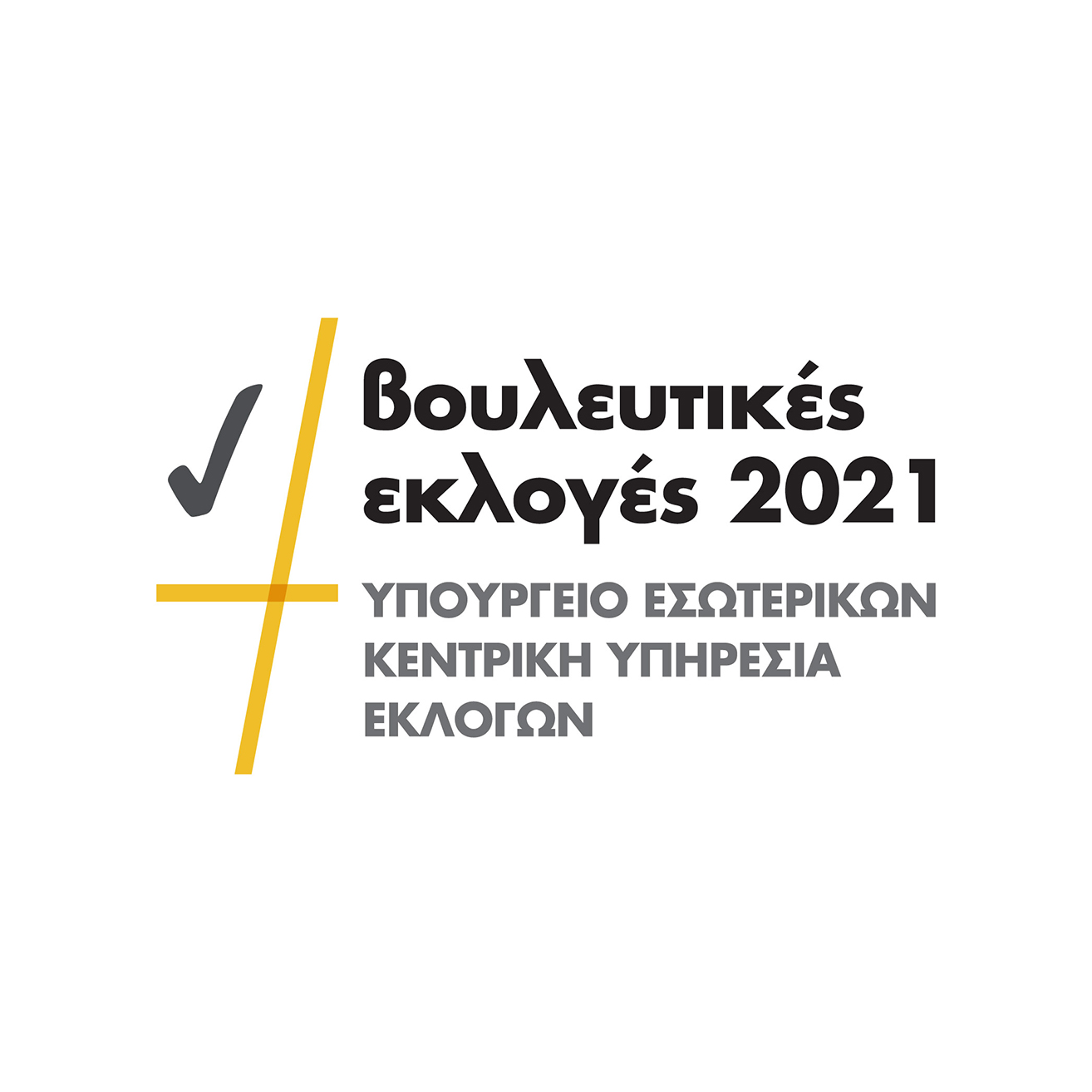 Σταυροί Προτίμησης
Ο μέγιστος αριθμός των σταυρών προτίμησης τον οποίο ο εκλογέας δικαιούται να σημειώσει σε υποψηφίους του κόμματος της εκλογής του, στις τρεις εκλογικές περιφέρειες για τις οποίες θα λειτουργήσουν κέντρα στην ελεύθερη Επαρχία Αμμοχώστου, είναι:
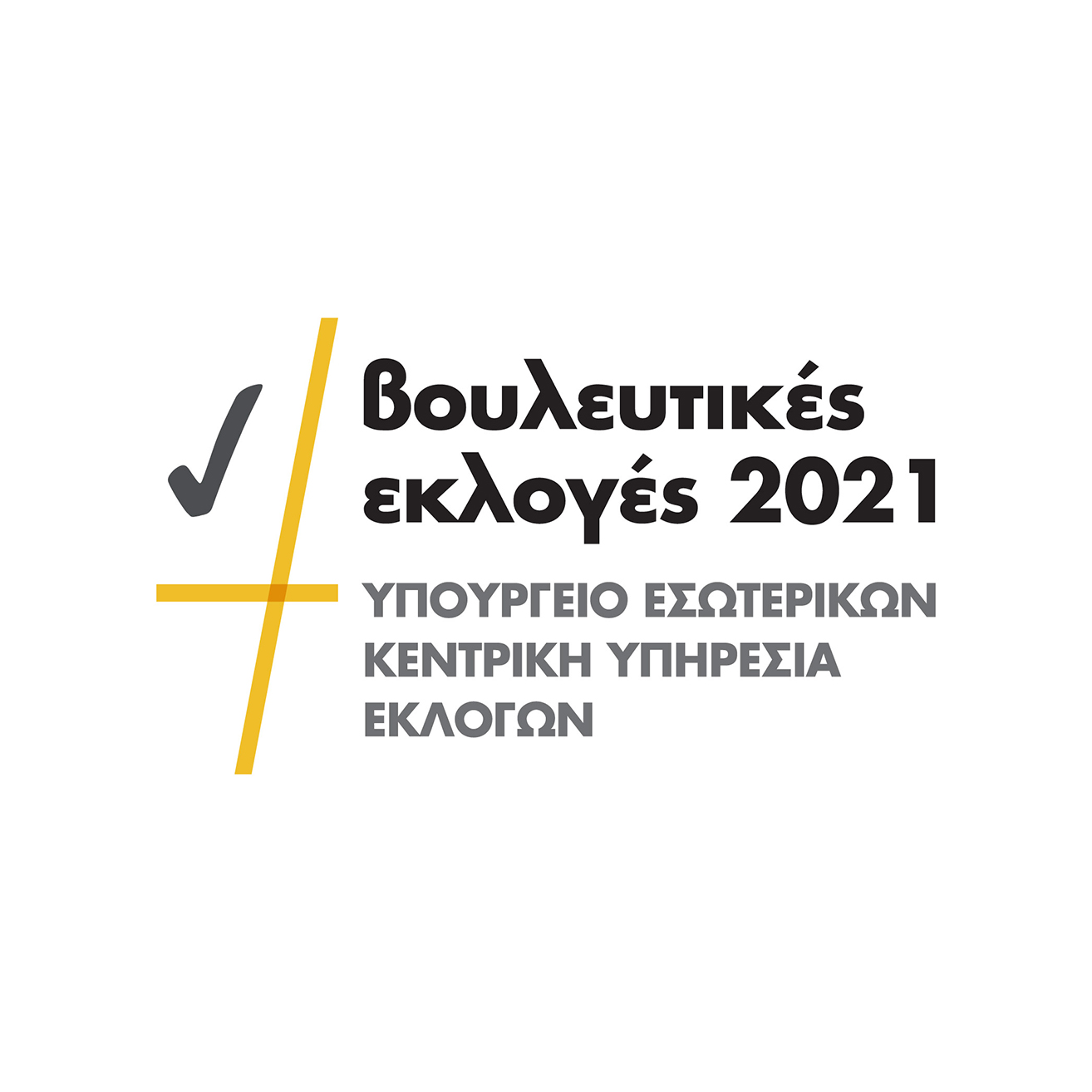 Ποιοι δικαιούνται σταυρό προτίμησης
Ο/η Αρχηγός /Επικεφαλής του κόμματος δε χρειάζεται σταυρό προτίμησης, καθώς θεωρείται ότι λαμβάνει τόσους σταυρούς προτίμησης όσοι είναι και οι ψήφοι του κόμματος του οποίου ηγείται.
Στην περίπτωση που ο/η εκλογέας σημειώσει περισσότερους σταυρούς προτίμησης από τον αριθμό που προβλέπεται για την Εκλογική Περιφέρεια, το ψηφοδέλτιο θεωρείται έγκυρο και θα λογίζεται ως κομματική ψήφος υπέρ του συνδυασμού στον οποίο σημειώθηκαν οι σταυροί προτίμησης (νοουμένου ότι δεν ψηφίστηκε άλλος συνδυασμός) όμως οι σταυροί προτίμησης δεν θα ληφθούν υπόψη.
Στην περίπτωση που ο/η εκλογέας ψηφίσει περισσότερους από ένα κομματικούς συνδυασμούς ή/και μεμονωμένο υποψήφιο, το ψηφοδέλτιο θεωρείται είναι άκυρο και δεν λαμβάνεται υπόψη κατά την καταμέτρηση των ψήφων.
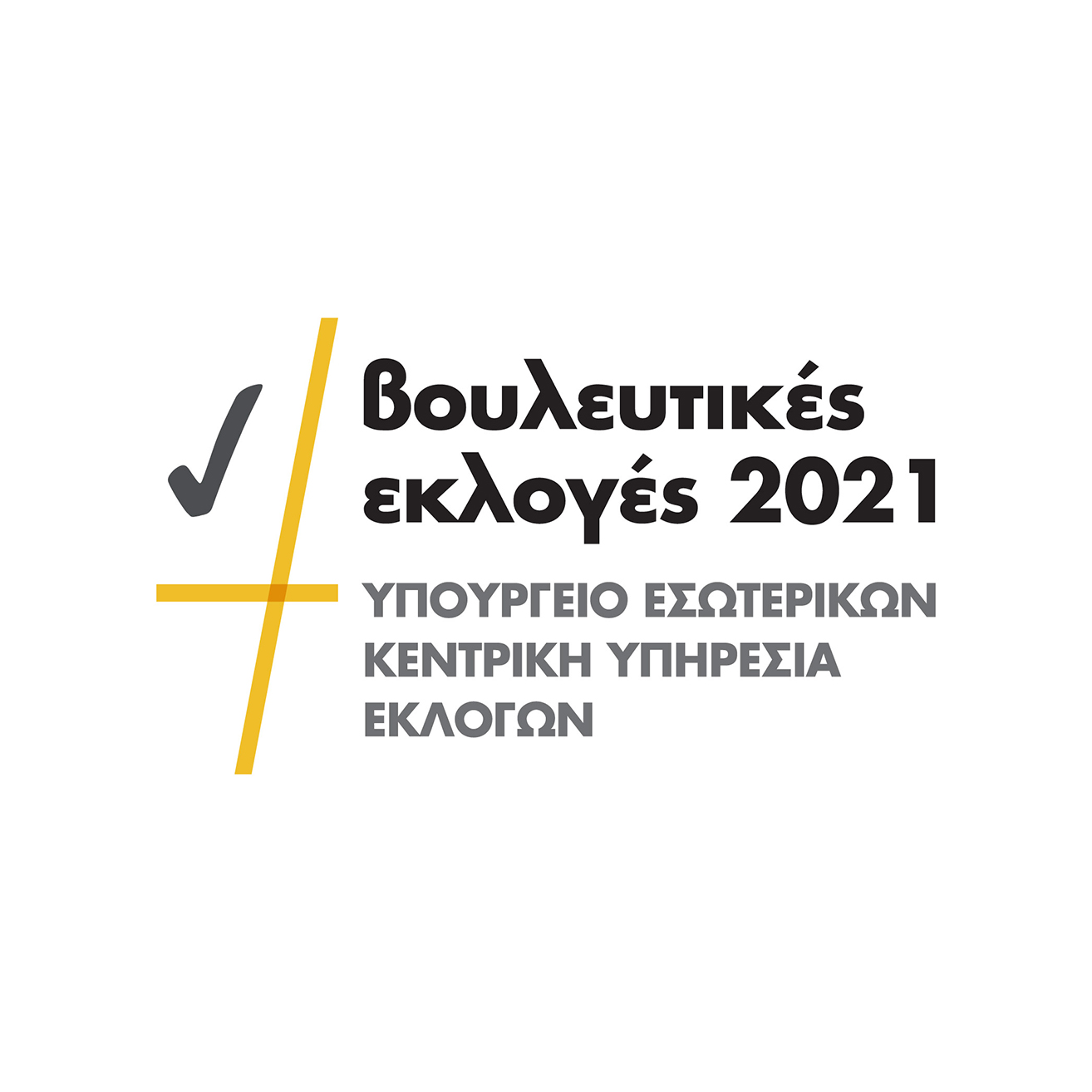 Άκυρα ψηφοδέλτια
Στο οποίο ο/η εκλογέας έχει ψηφίσει με οιονδήποτε άλλο σημείο ή γράμμα ή αριθμό, εκτός από τα καθορισμένα σημεία «X», «+», «√».
Στο οποίο ο/η εκλογέας έχει ψηφίσει με πέννα οιουδήποτε άλλου χρώματος εκτός από τις πέννες χρώματος μπλε ή μαύρου, που διατίθενται για το σκοπό αυτό. 
Στο οποίο δεν μπορεί να εξακριβωθεί η θέληση του/της εκλογέα.
Το λευκό ψηφοδέλτιο είναι άκυρο, γιατί δεν μπορεί να εξακριβωθεί η θέληση του εκλογέα, όμως καταμετράται και καταγράφεται ξεχωριστά από τα υπόλοιπα άκυρα ψηφοδέλτια, για στατιστικούς λόγους.
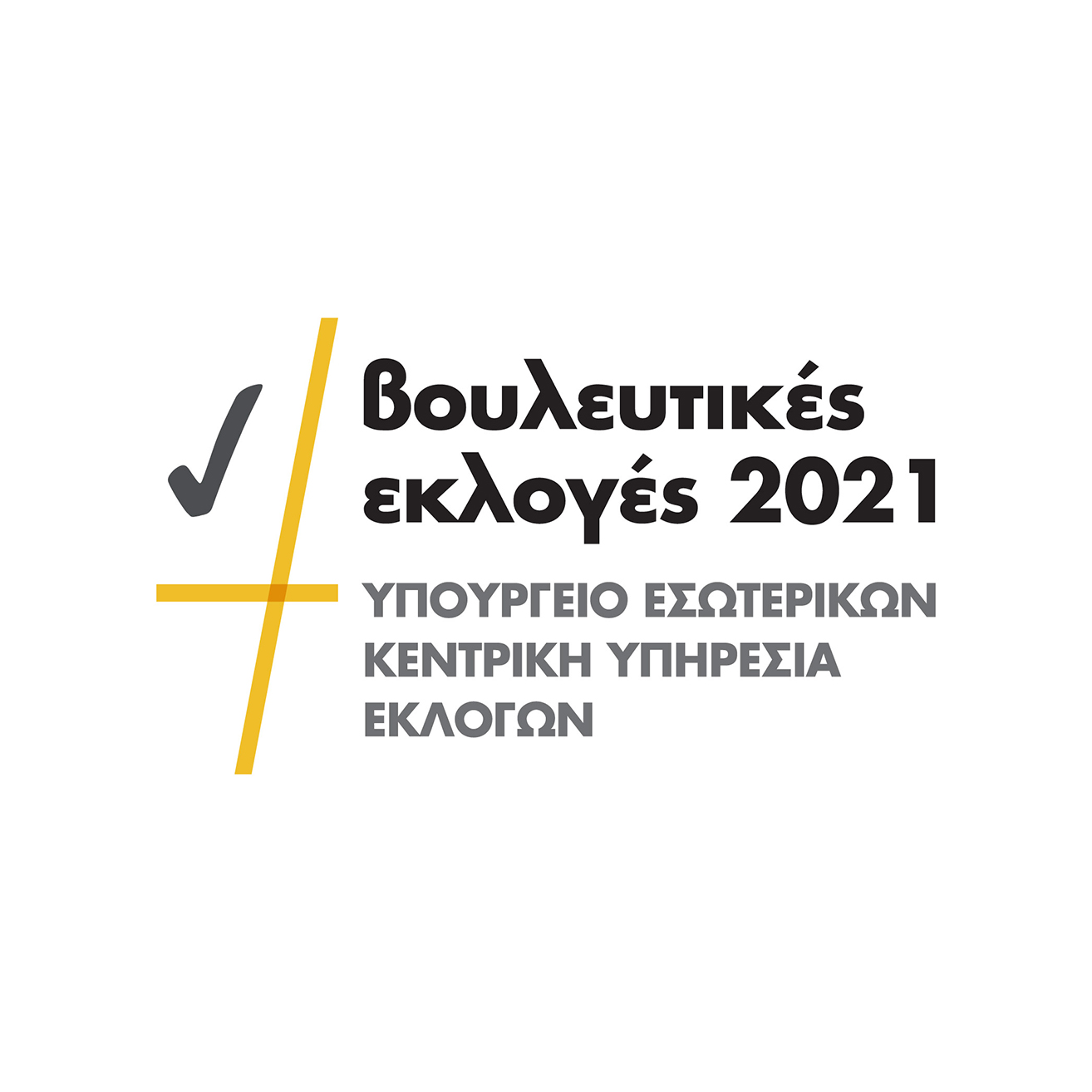 Ειδικές περιπτώσεις
Τυχόν προέκταση της γραμμής ή των γραμμών των σημείων "X" ,"+", "√" στο διπλανό ορθογώνιο, δεν καθιστά το ψηφοδέλτιο άκυρο, νοουμένου ότι:
Το κέντρο βάρους του σημείου ψήφισης βρίσκεται μέσα στο ορθογώνιο του Συνδυασμού της προτίμησης του/της εκλογέα.
Ο βαθμός προέκτασης στο διπλανό ορθογώνιο είναι μικρότερος της έκτασης του σημείου που βρίσκεται μέσα στο ορθογώνιο του Συνδυασμού της προτίμησης του/της εκλογέα.
Ο/η Προεδρεύων υπάλληλος, πριν απορρίψει οποιαδήποτε ψηφοδέλτια ως άκυρα, τα δείχνει σε κάθε υποψήφιο ή στον επί της διαλογής αντιπρόσωπο του στο εκλογικό κέντρο και, αφού ακούσει τις απόψεις του προσώπου αυτού, αποφασίζει τελεσίδικα. Η απόφαση του/της Προεδρεύοντα υπαλλήλου είναι τελική και δεν υπόκειται σε εκλογική αίτηση.
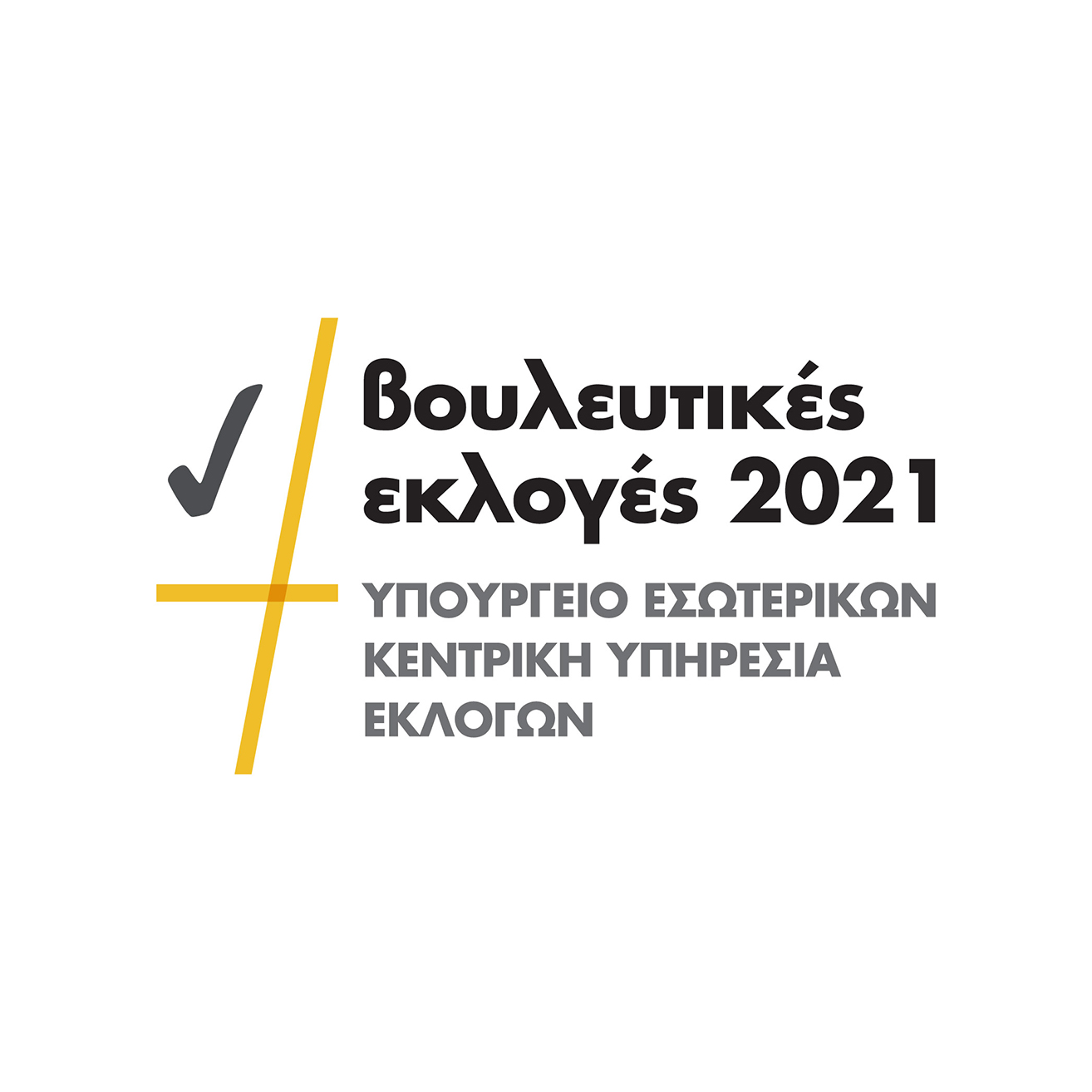 Παραδείγματα εγκύρων - άκυρων ψηφοδελτίων
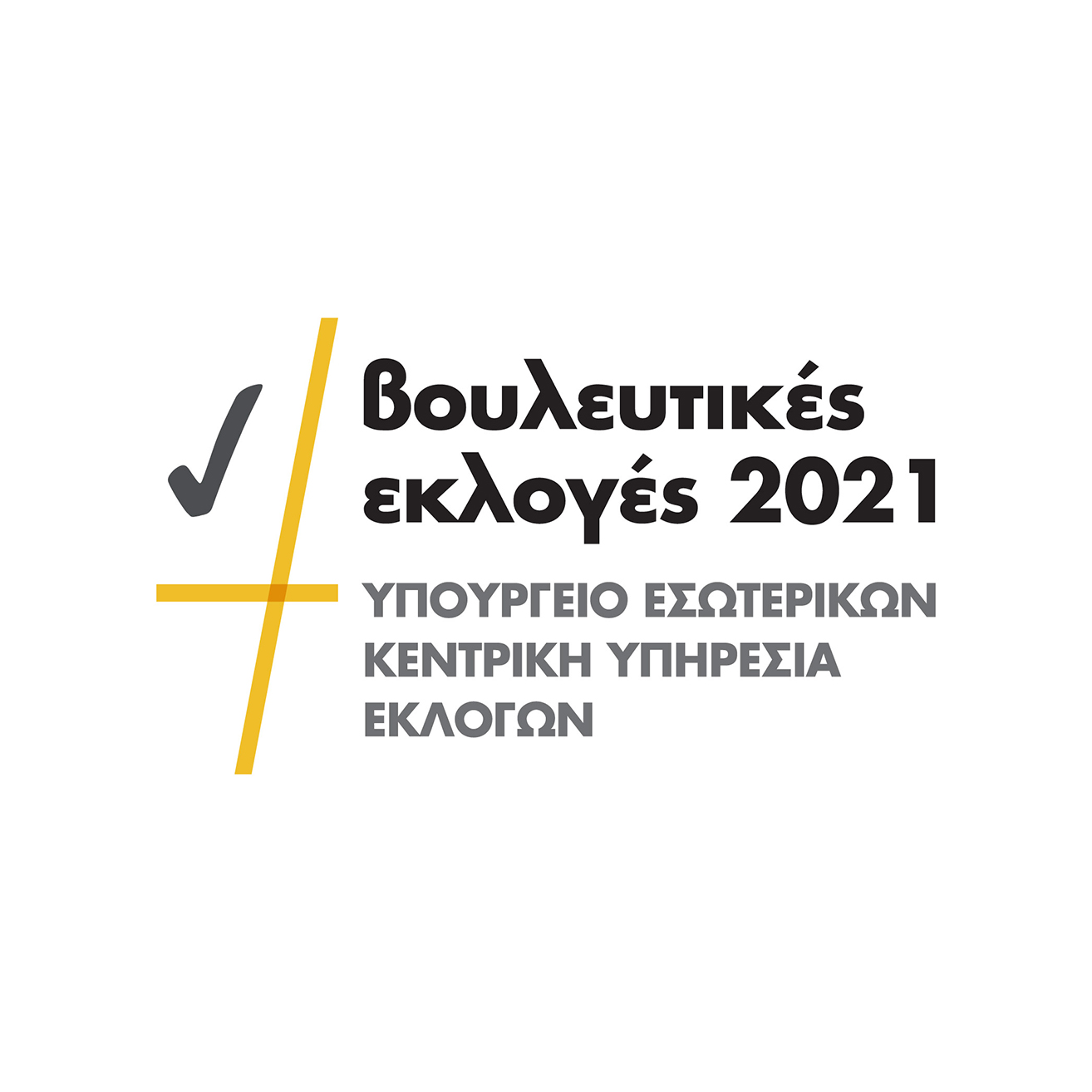 Παραδείγματα εγκύρων - άκυρων ψηφοδελτίων
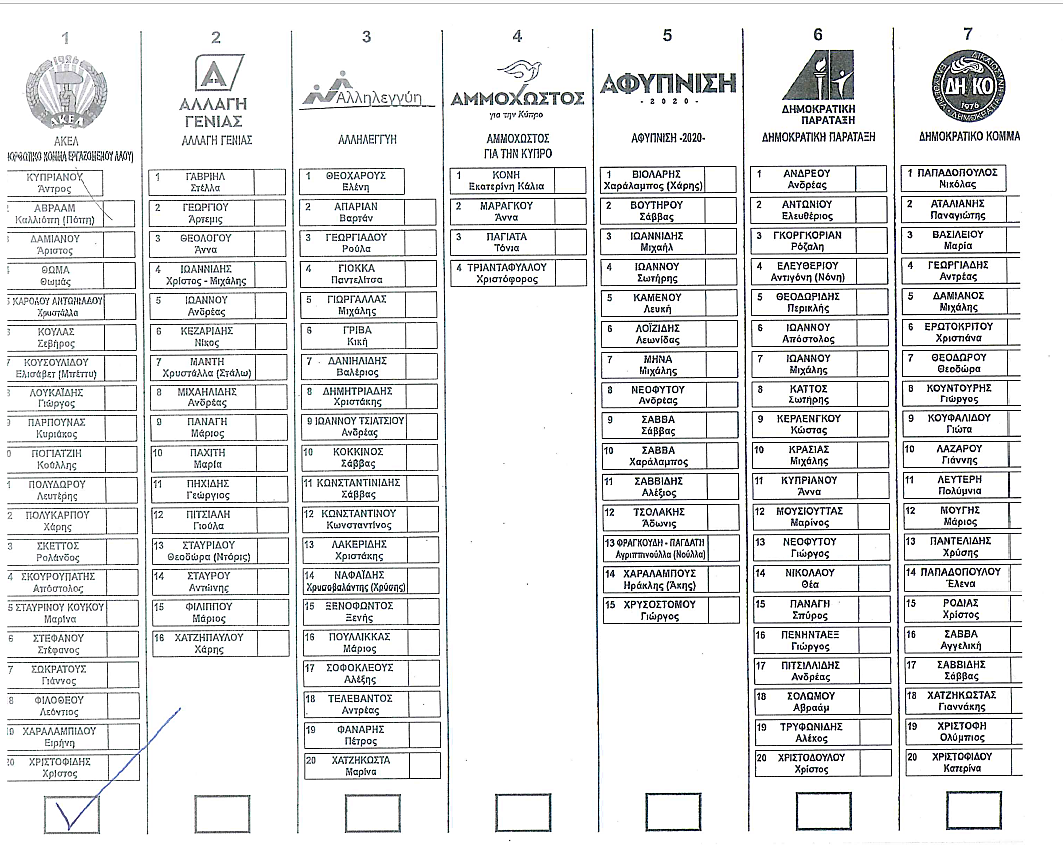 Έγκυρο
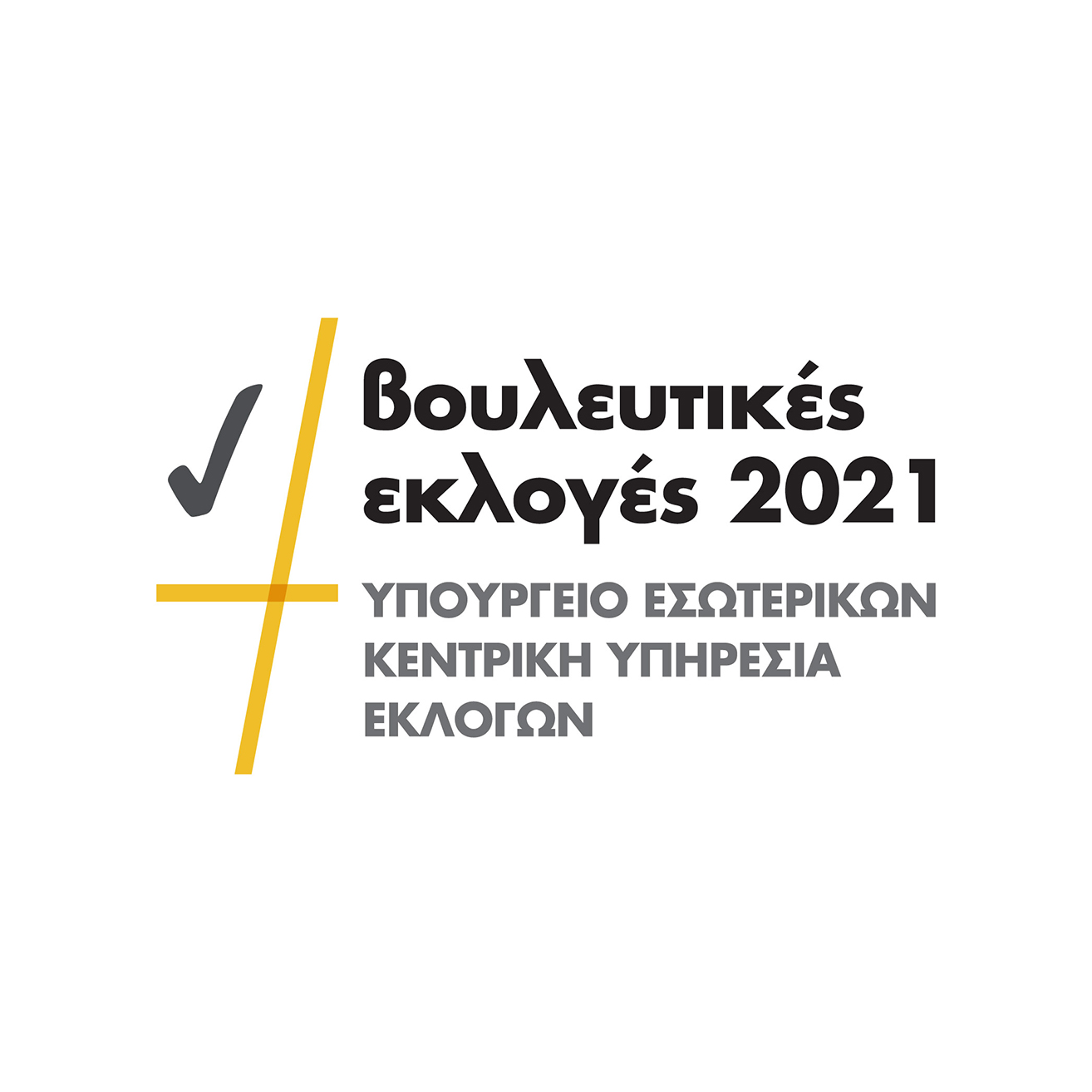 Παραδείγματα εγκύρων - άκυρων ψηφοδελτίων
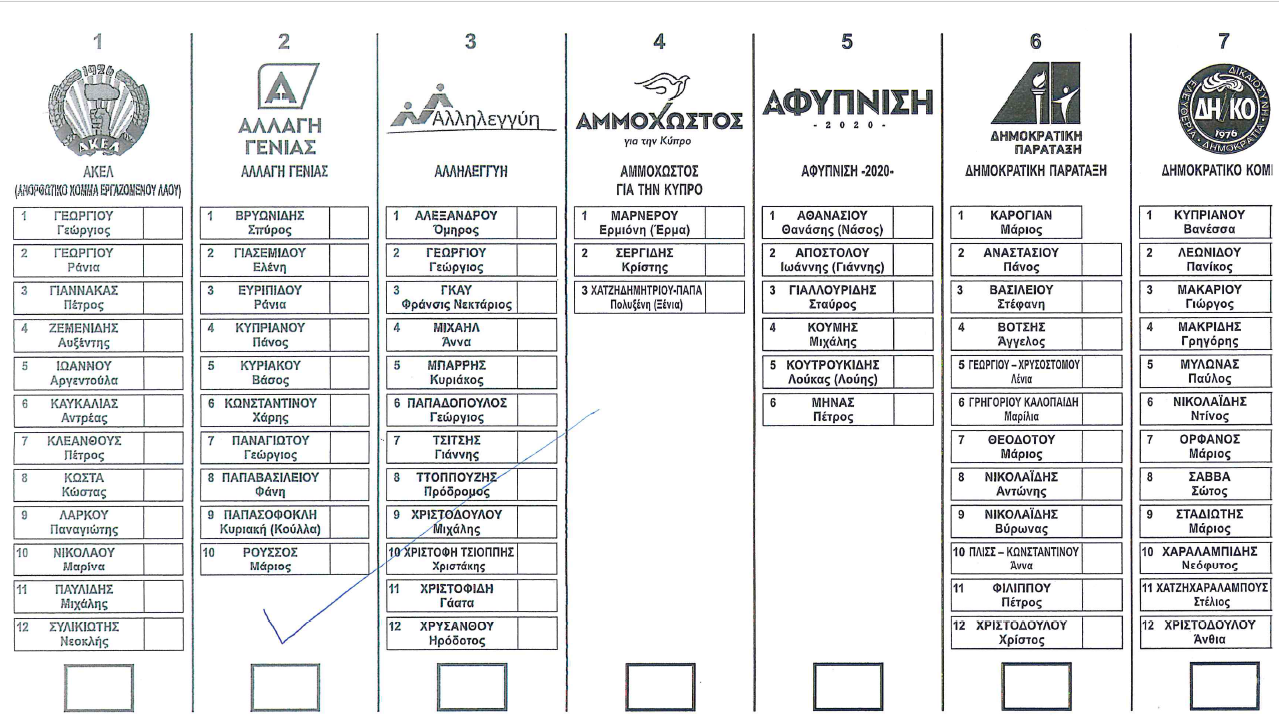 Άκυρο
Παραδείγματα εγκύρων - άκυρων ψηφοδελτίων
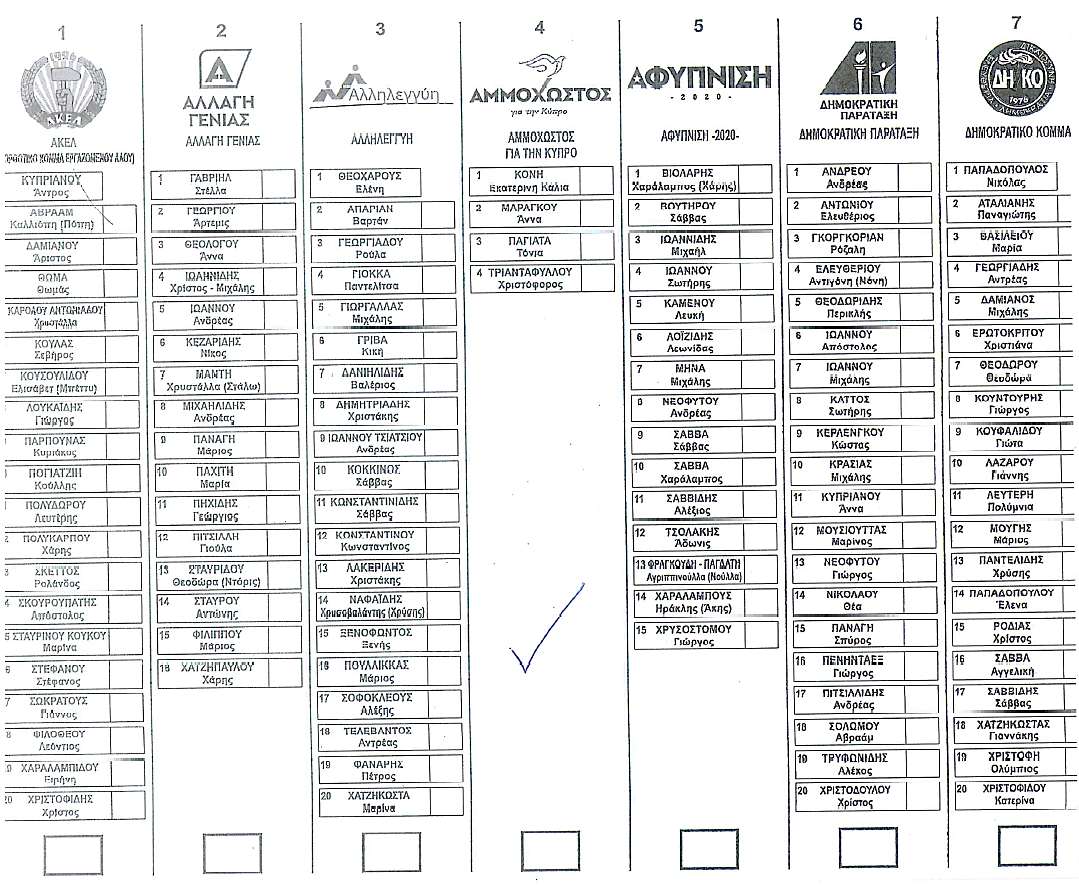 Έγκυρο
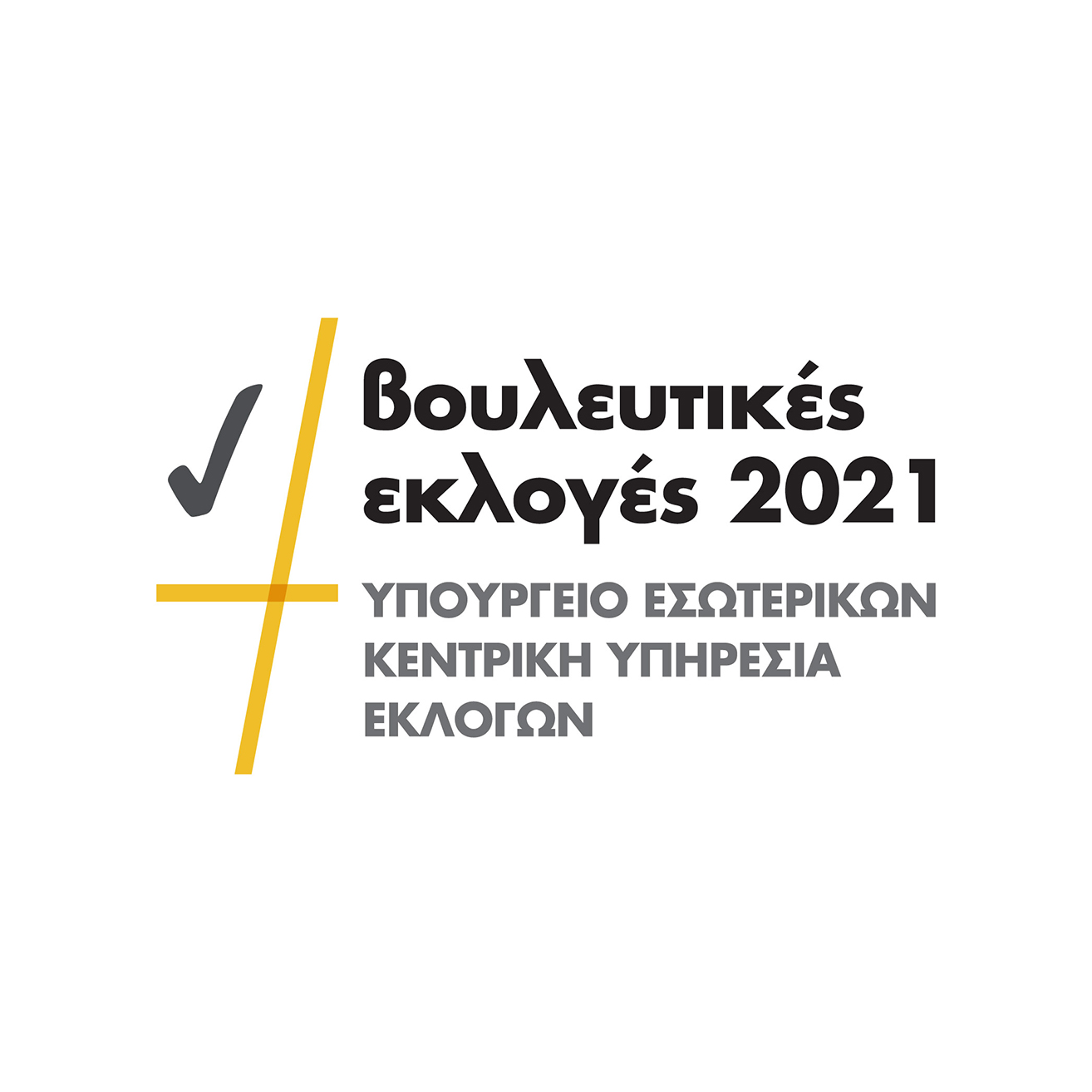 Παραδείγματα εγκύρων - άκυρων ψηφοδελτίων
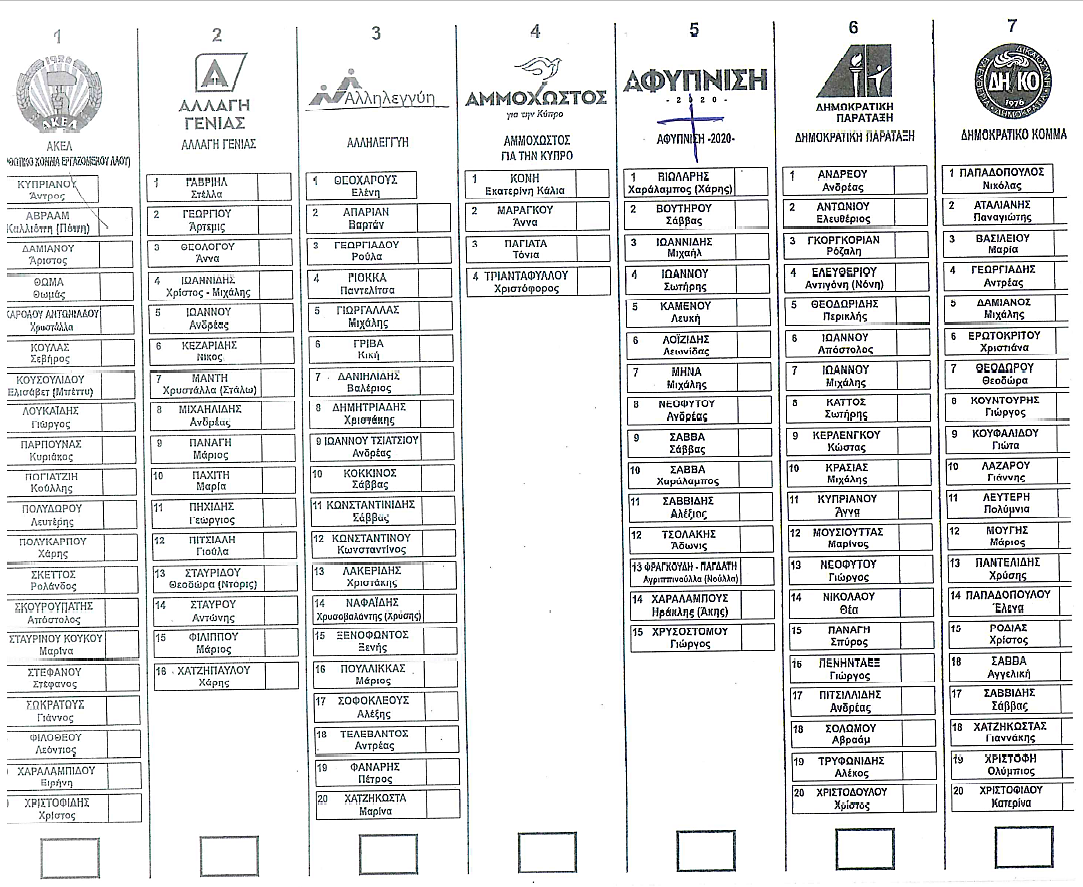 Έγκυρο
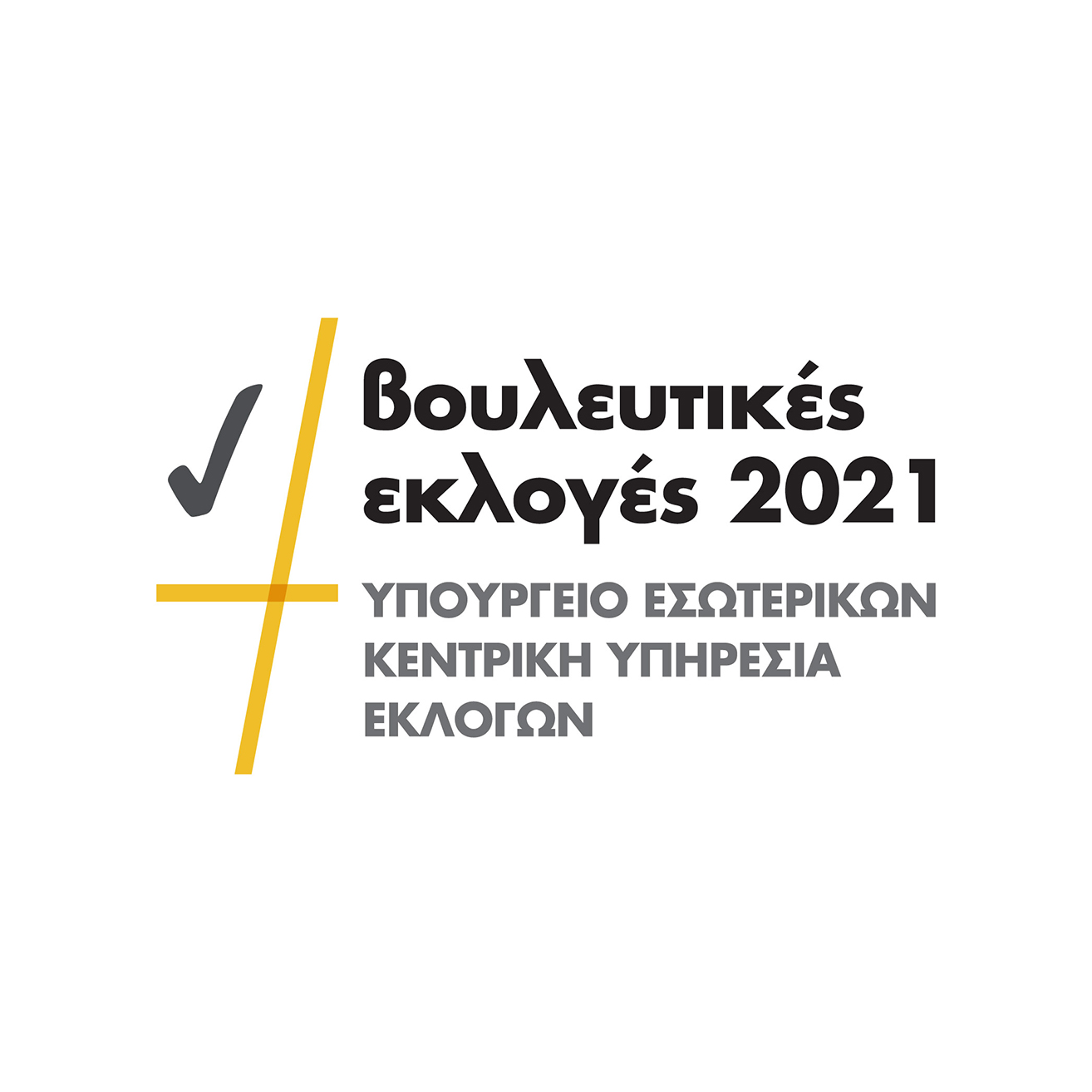 Παραδείγματα εγκύρων - άκυρων ψηφοδελτίων
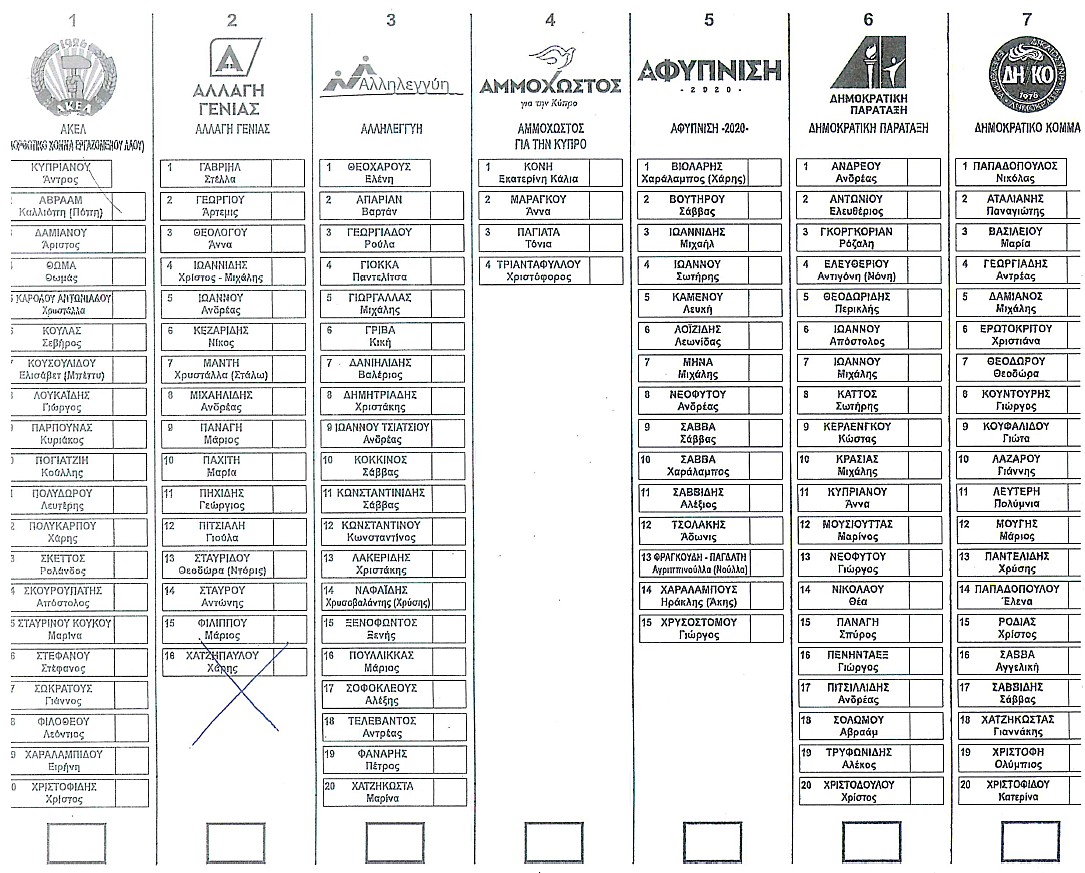 Έγκυρο
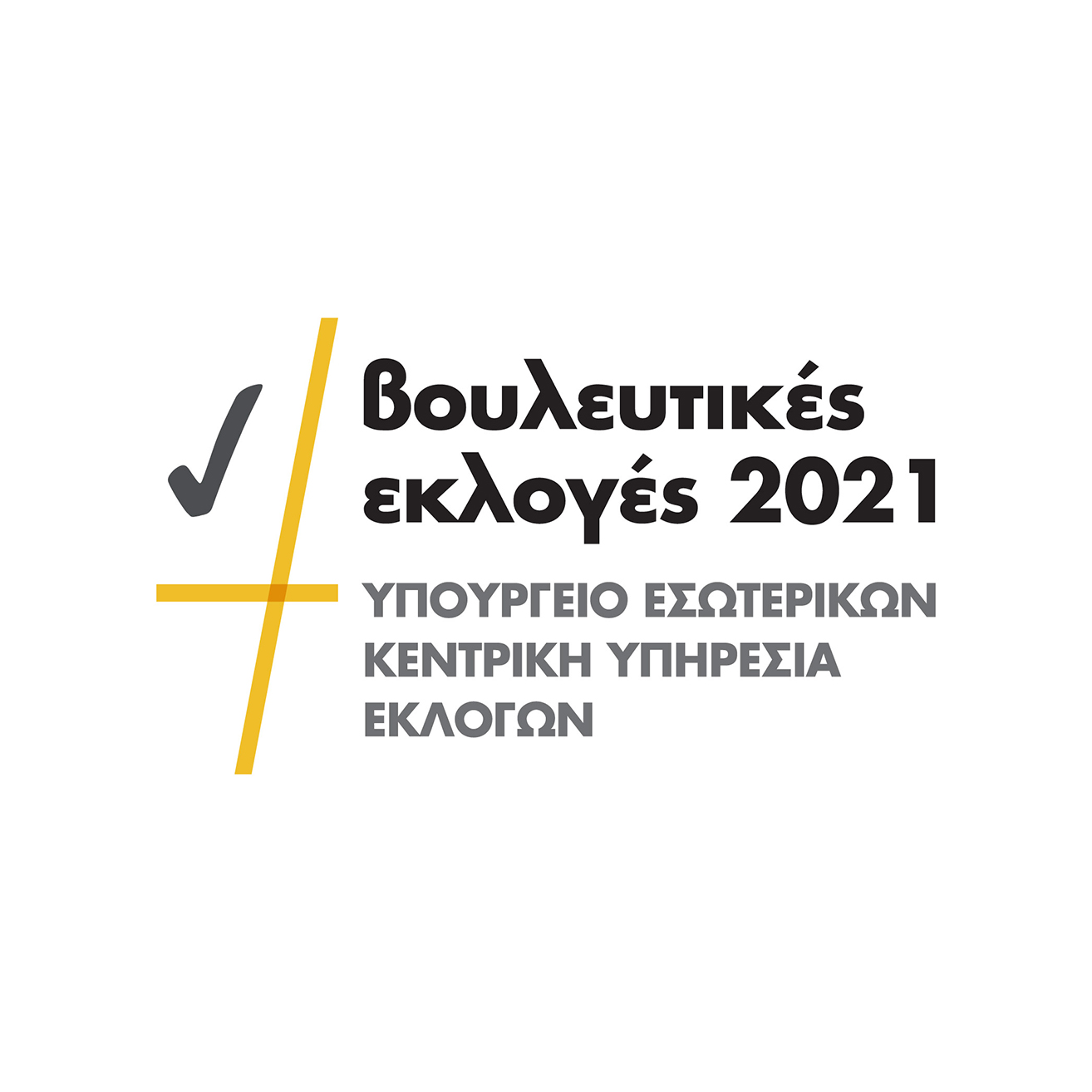 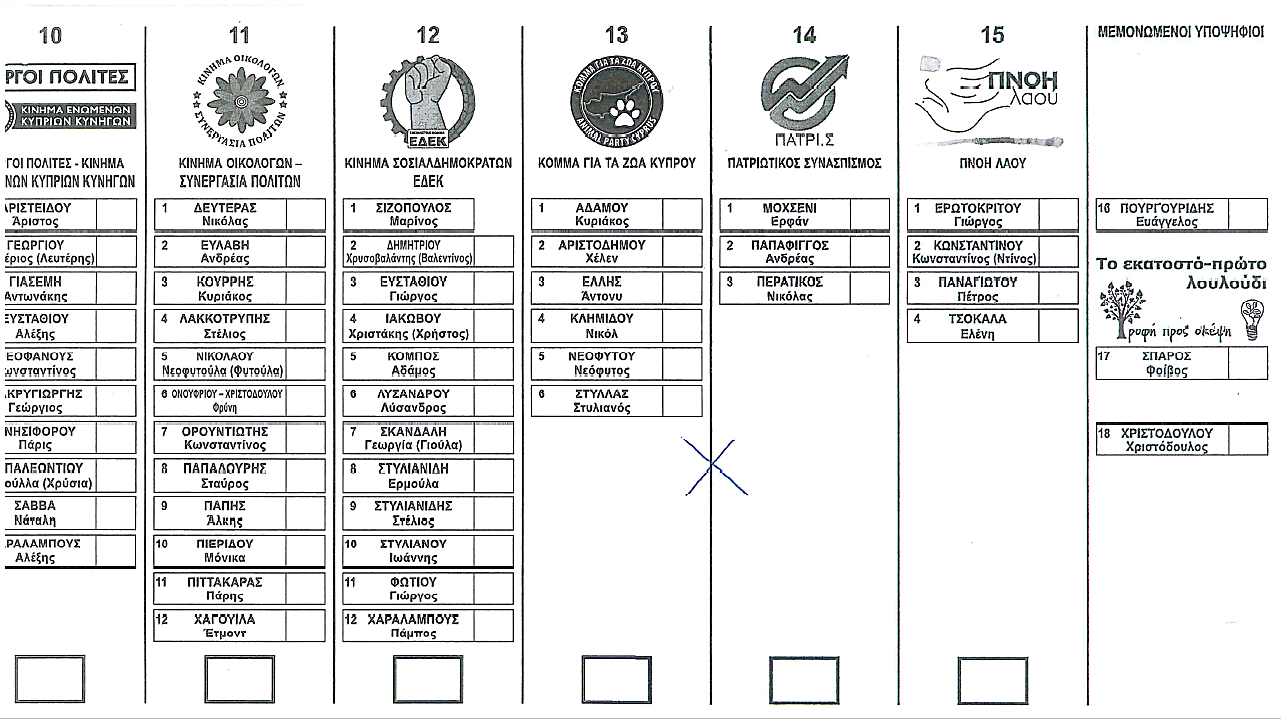 Άκυρο
Παραδείγματα εγκύρων - άκυρων ψηφοδελτίων
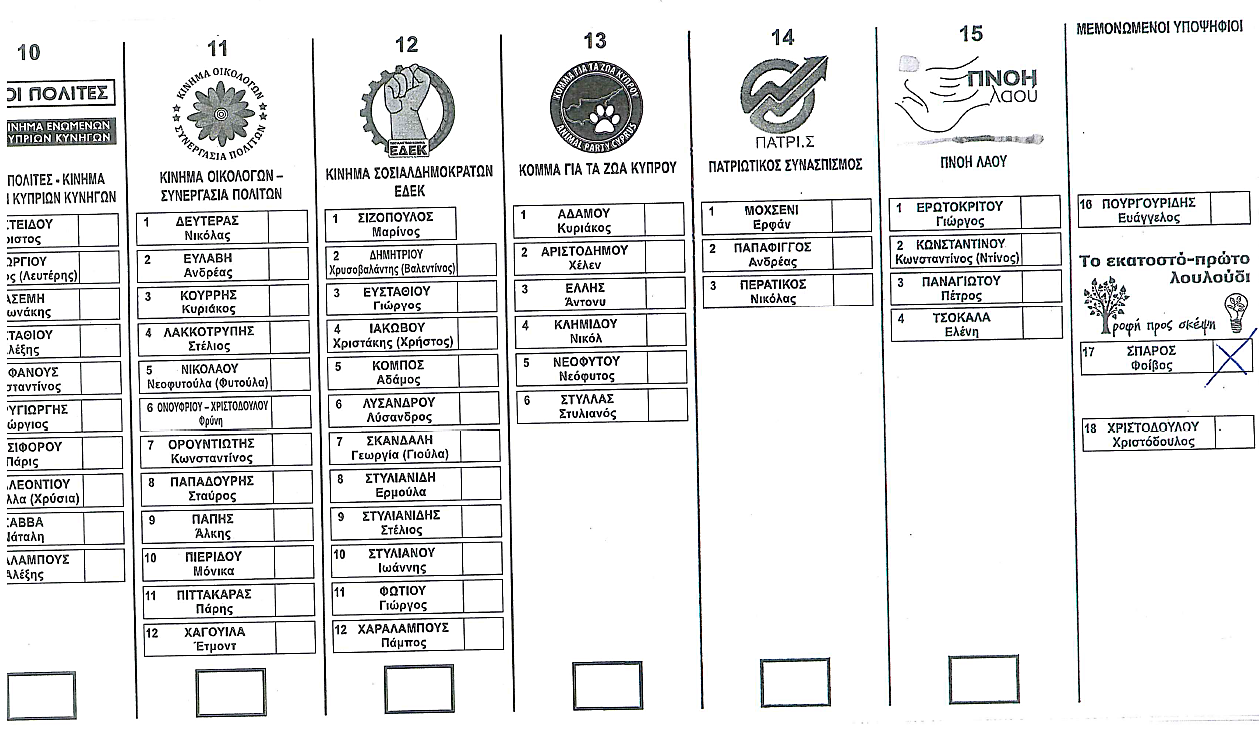 Έγκυρο
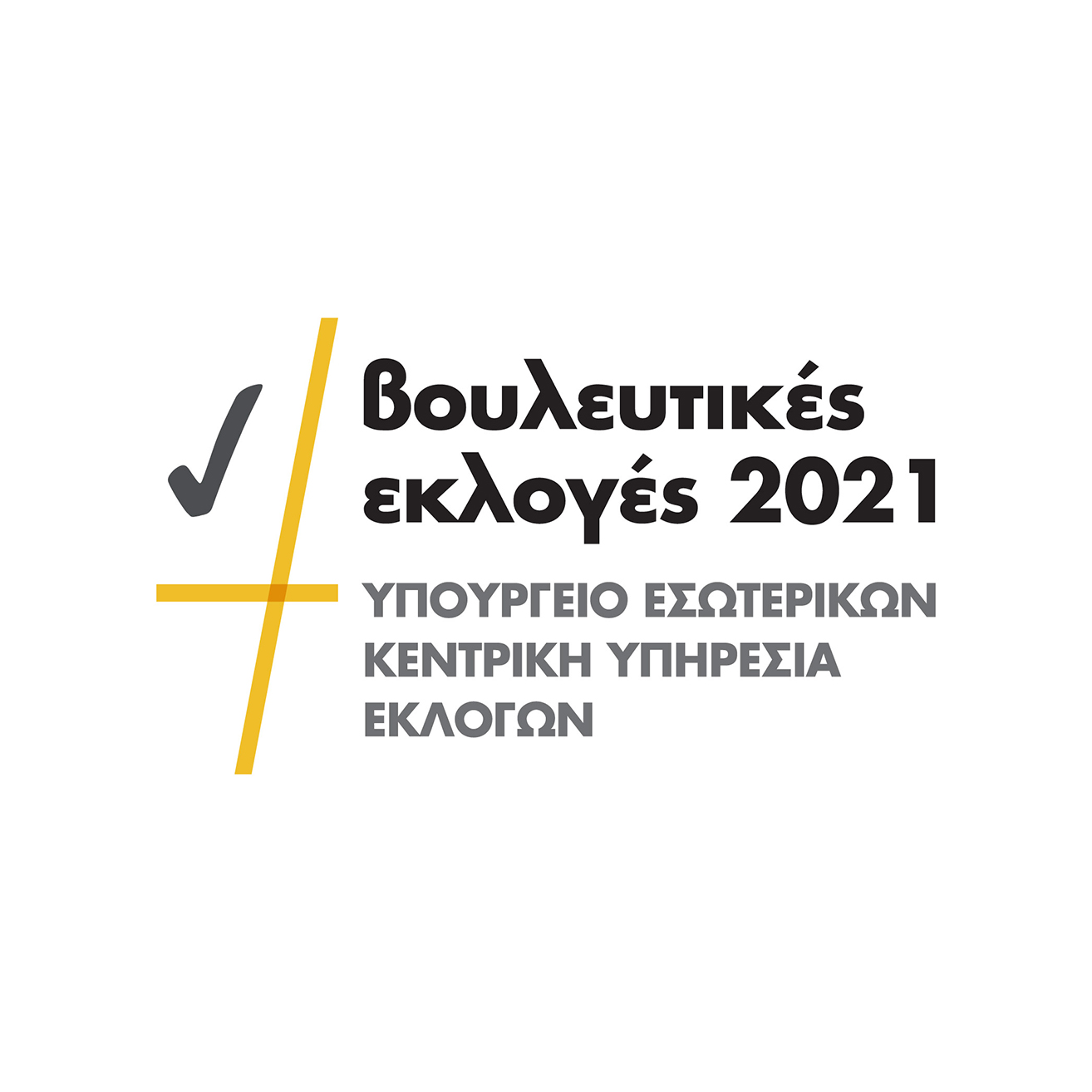 Παραδείγματα εγκύρων - άκυρων ψηφοδελτίων
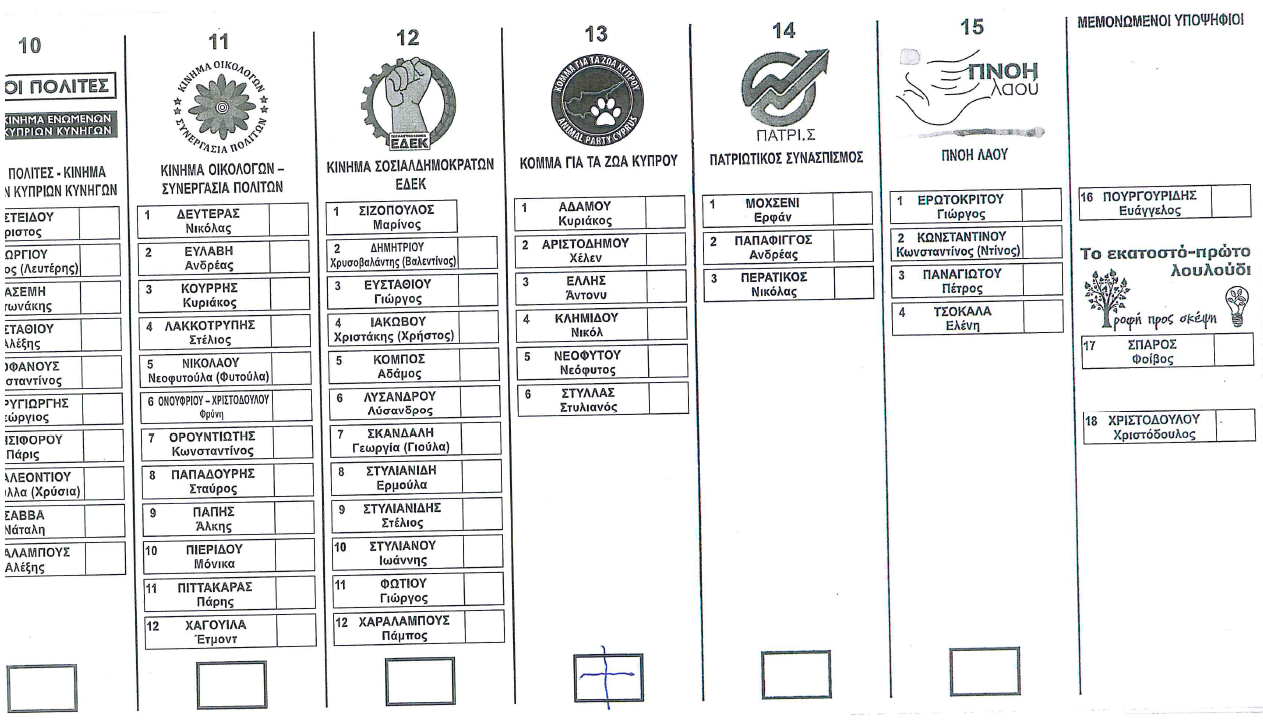 Έγκυρο
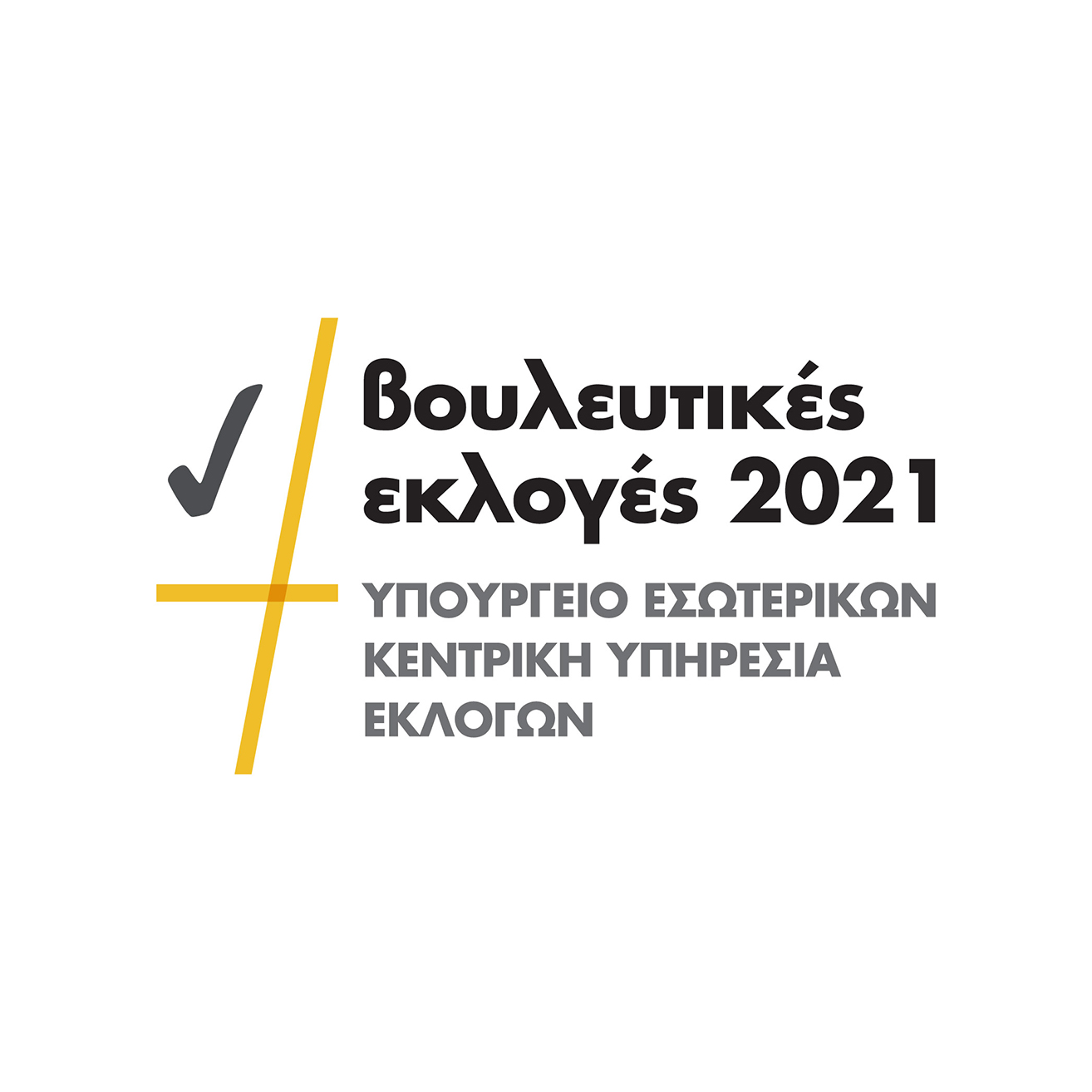 Παραδείγματα εγκύρων - άκυρων ψηφοδελτίων
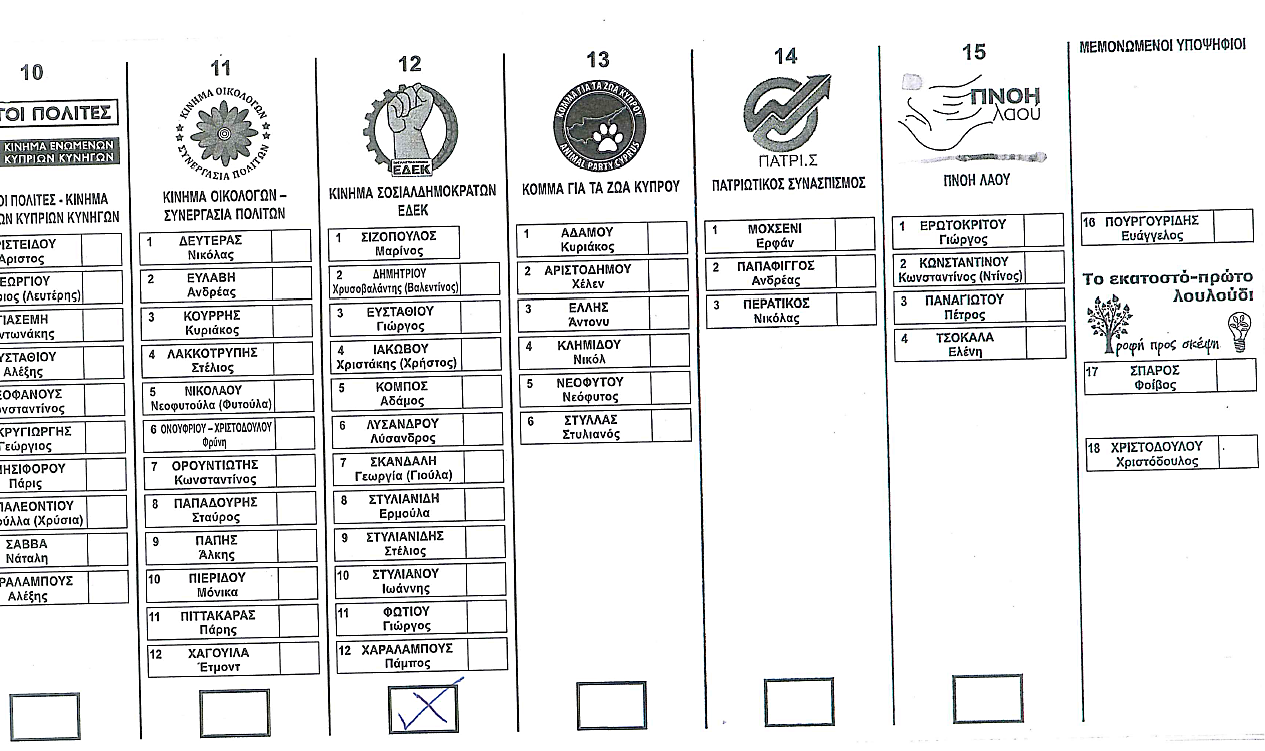 Έγκυρο
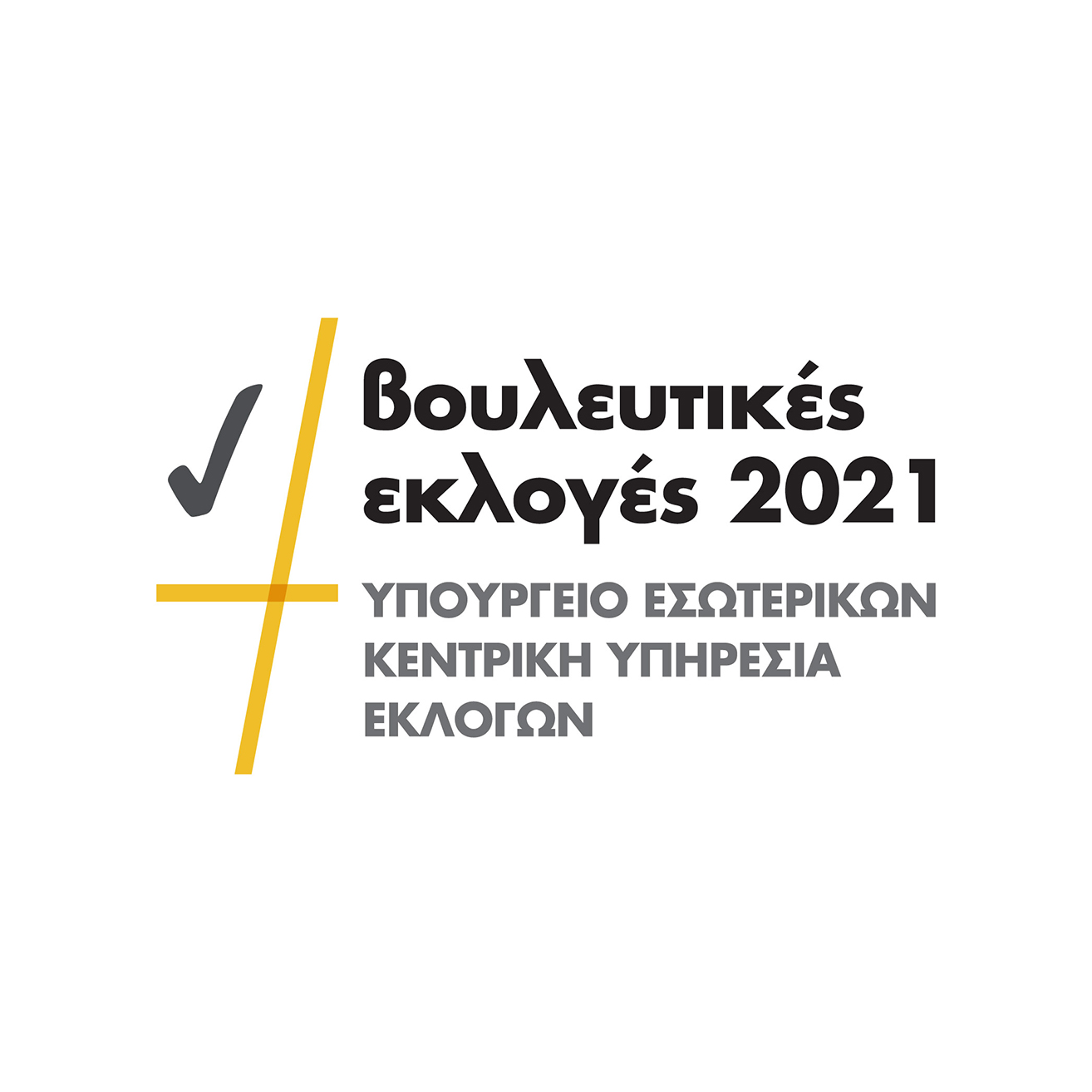 Παραδειγματα εγκυρων & ακυρων ψηφοδελτιων
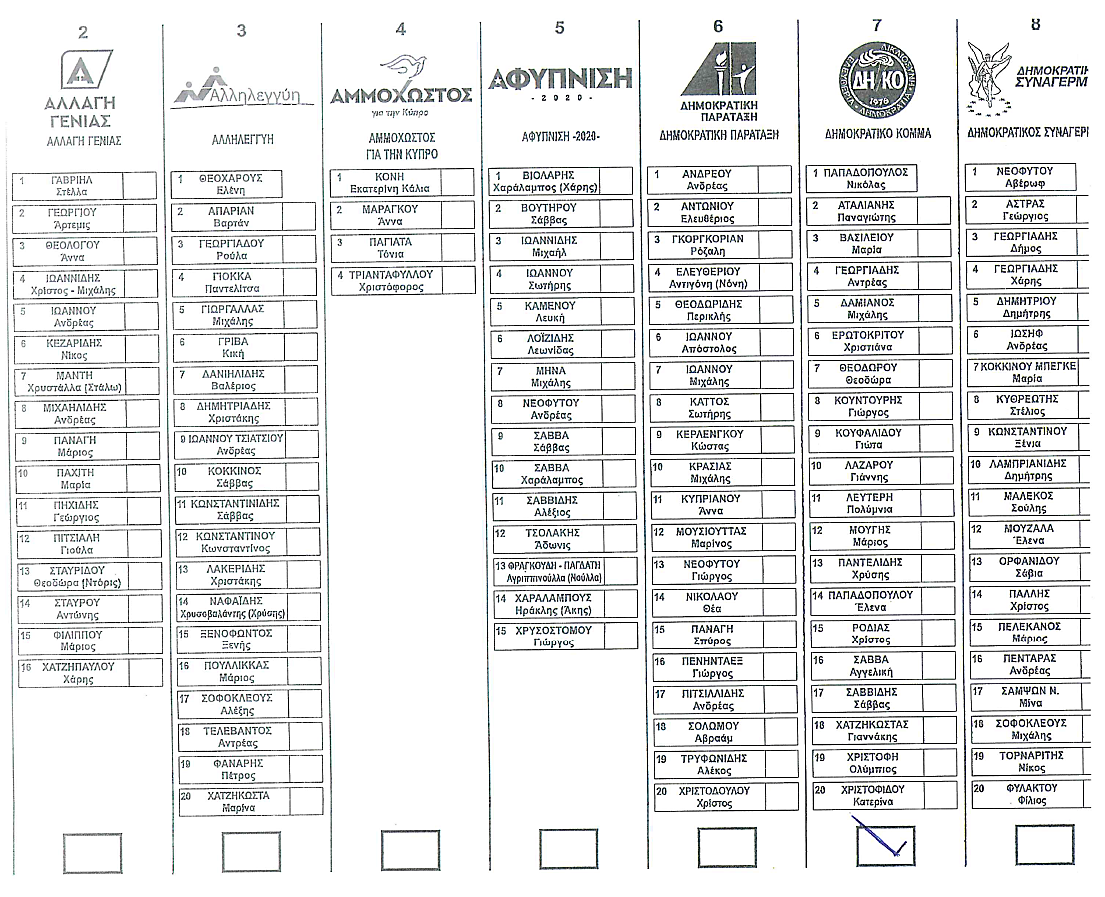 Έγκυρο
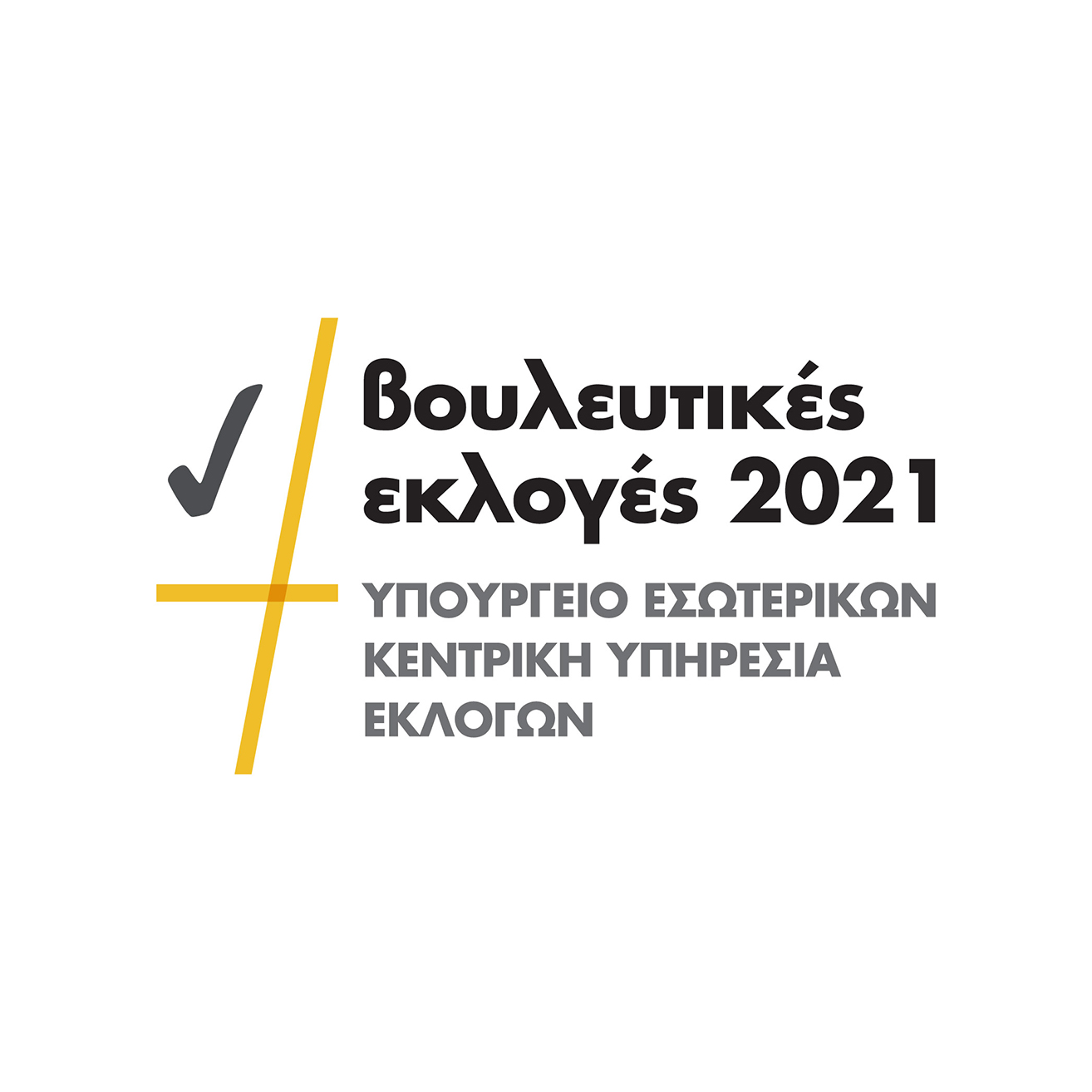 Παραδείγματα εγκύρων - άκυρων ψηφοδελτίων
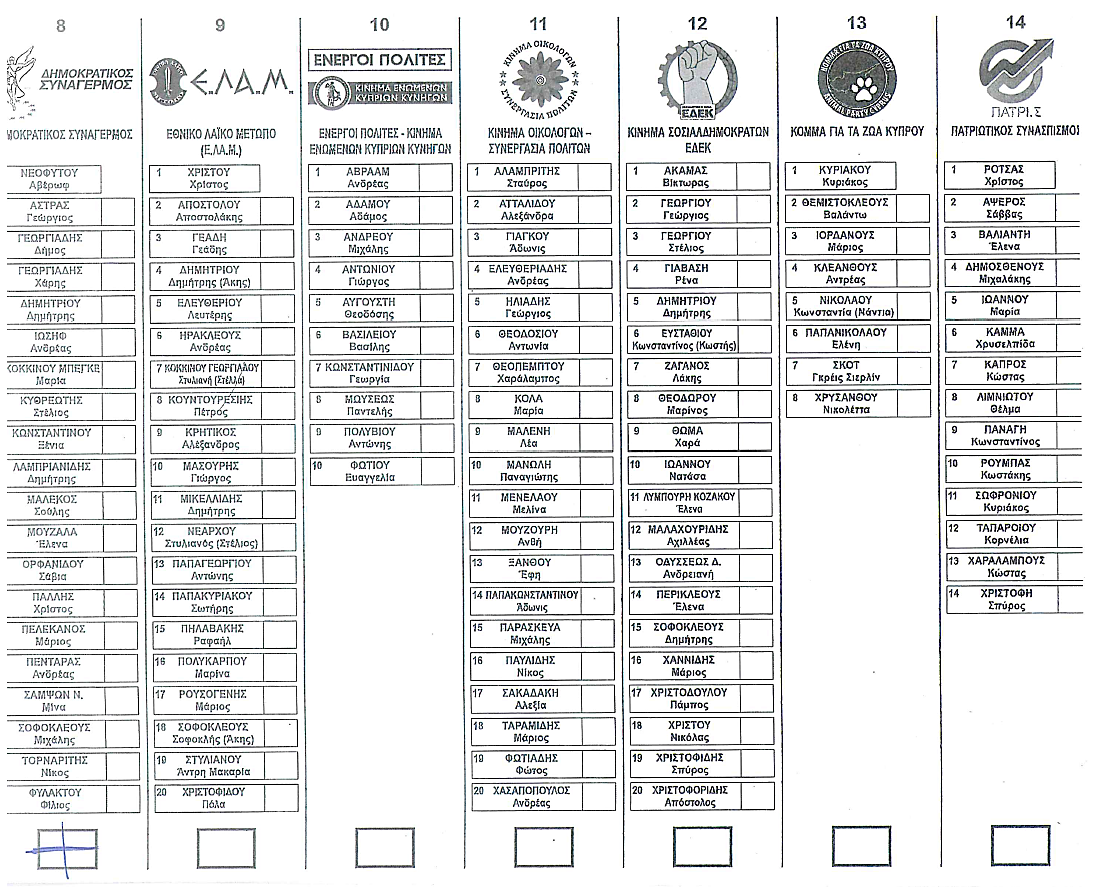 Έγκυρο
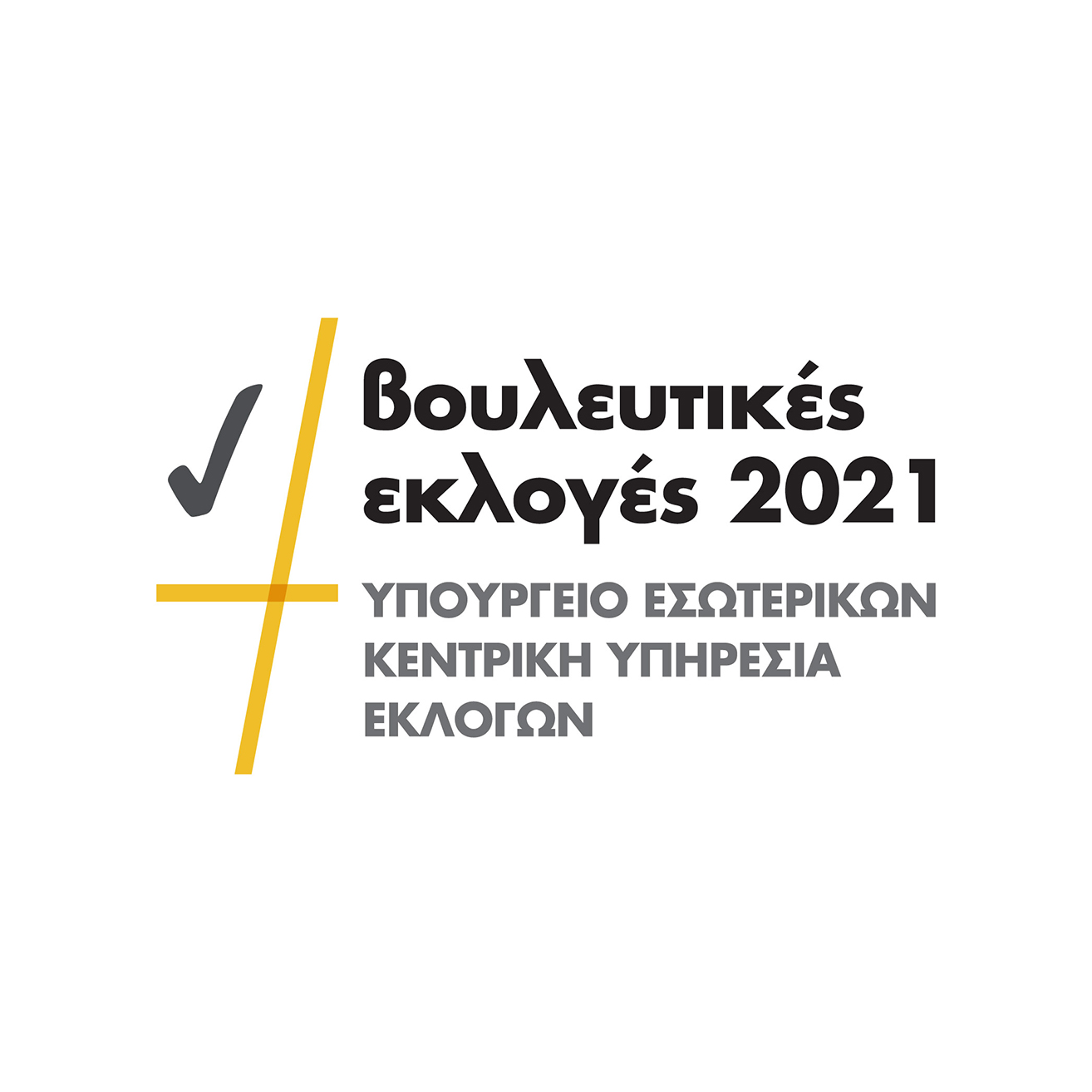 Παραδείγματα εγκύρων - άκυρων ψηφοδελτίων
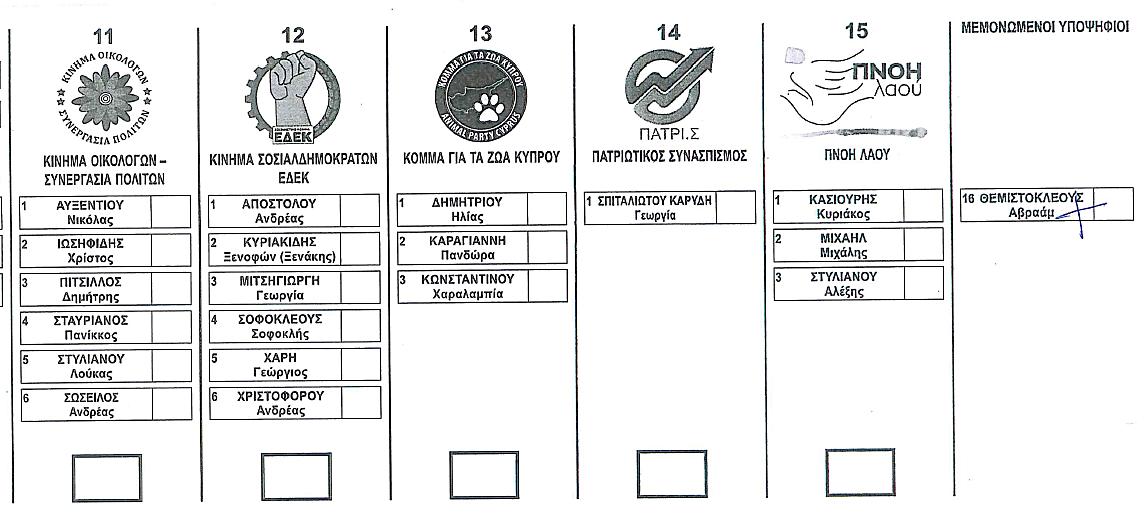 Έγκυρο
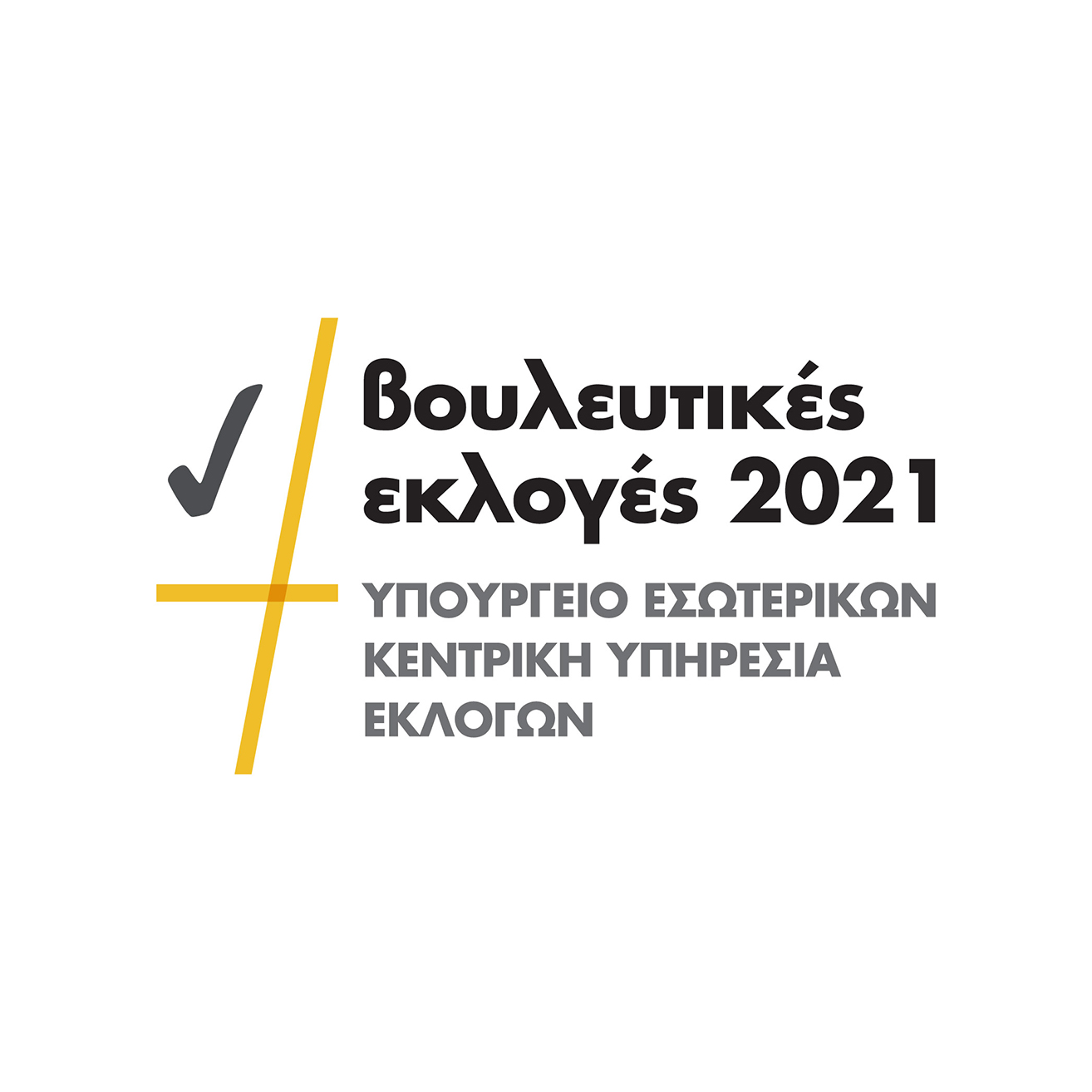 Παραδείγματα εγκύρων - άκυρων ψηφοδελτίων
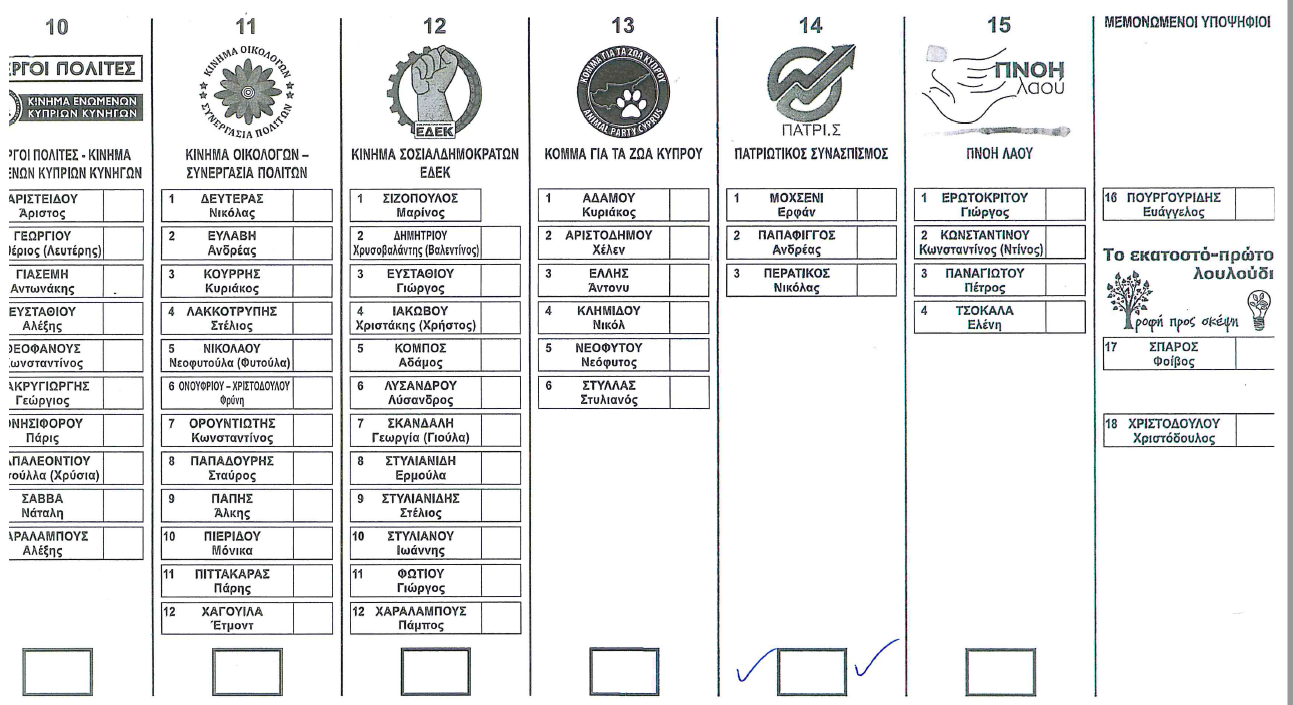 Άκυρο
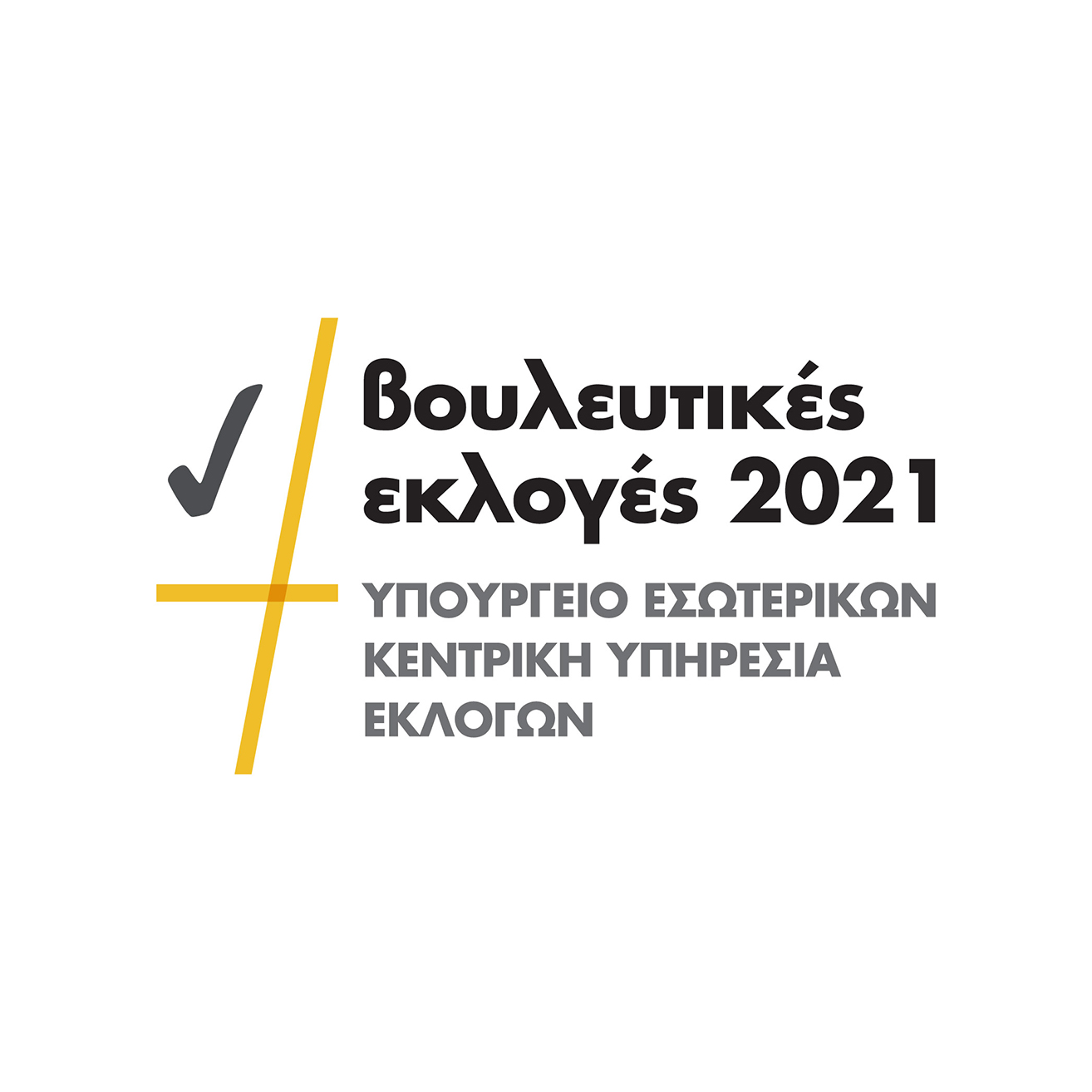 Παραδείγματα εγκύρων - άκυρων ψηφοδελτίων
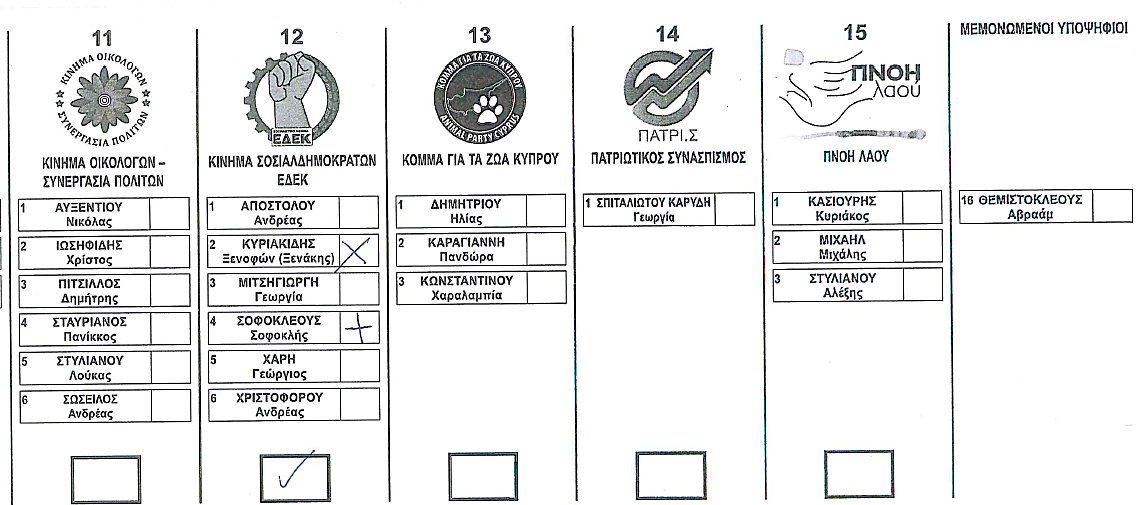 Έγκυρο κομμα-
τικό & σταυροί προτί-
μησης
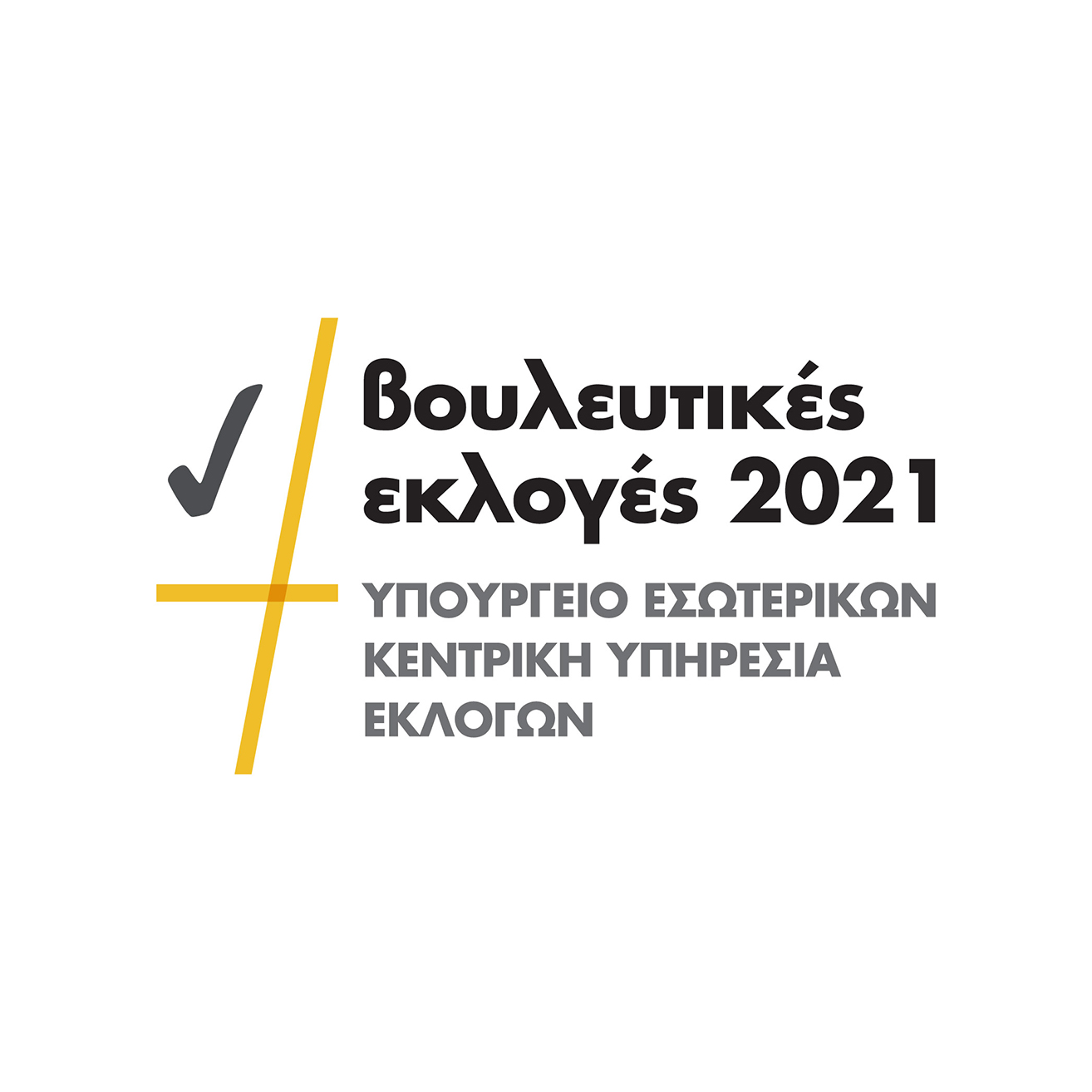 Παραδείγματα εγκύρων - άκυρων ψηφοδελτίων
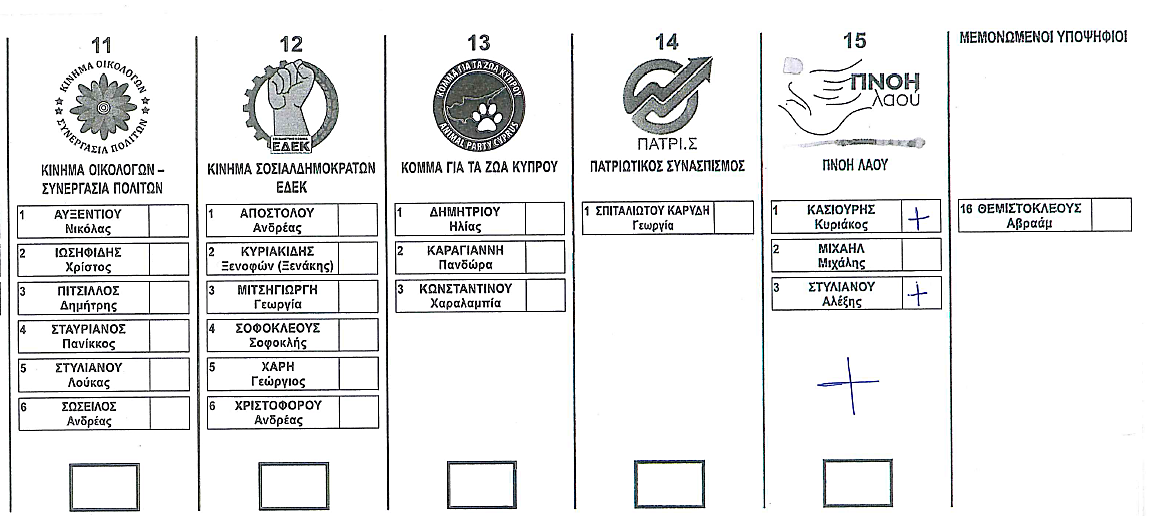 Έγκυρο κομμα-
τικό & σταυροί προτί-
μησης
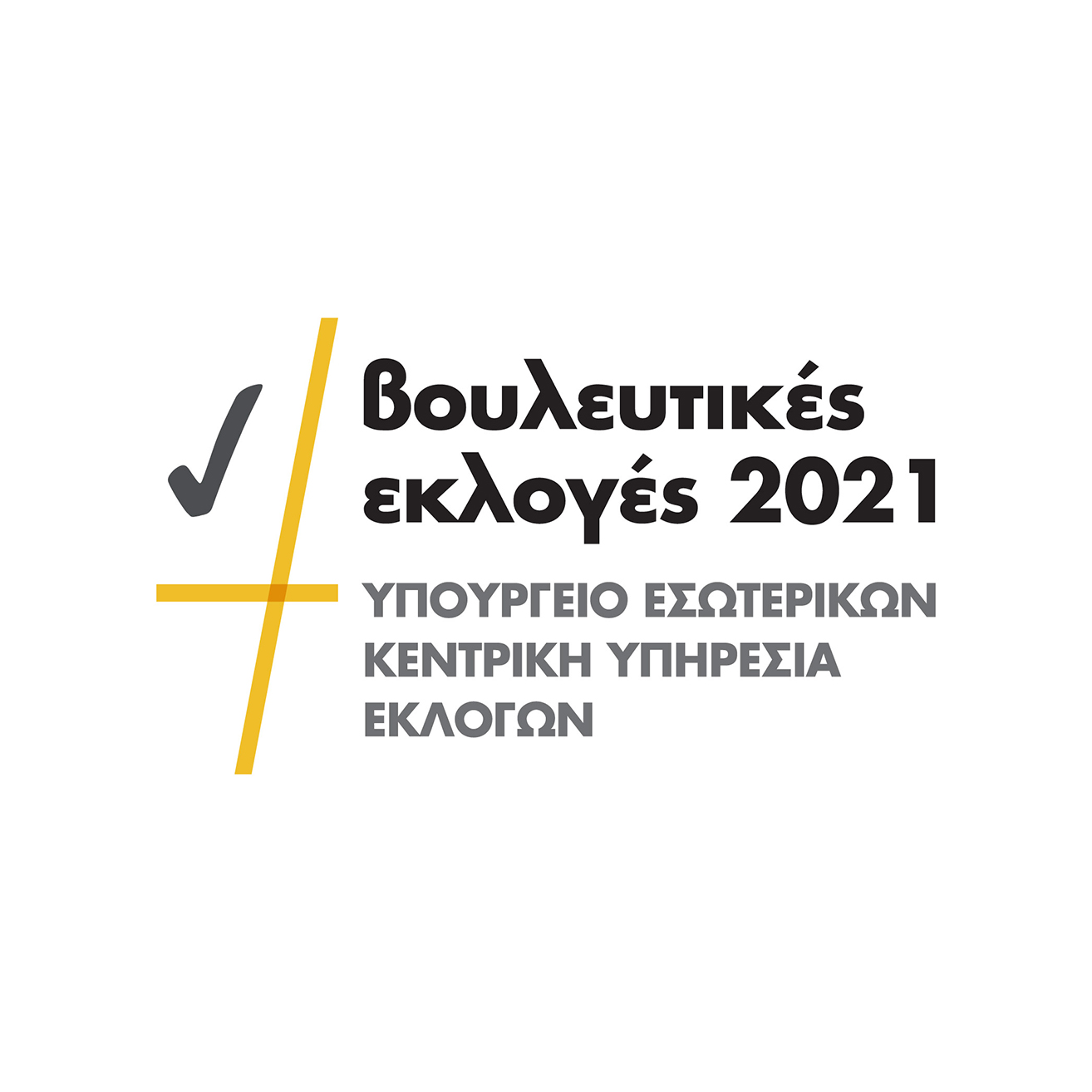 Παραδείγματα εγκύρων - άκυρων ψηφοδελτίων
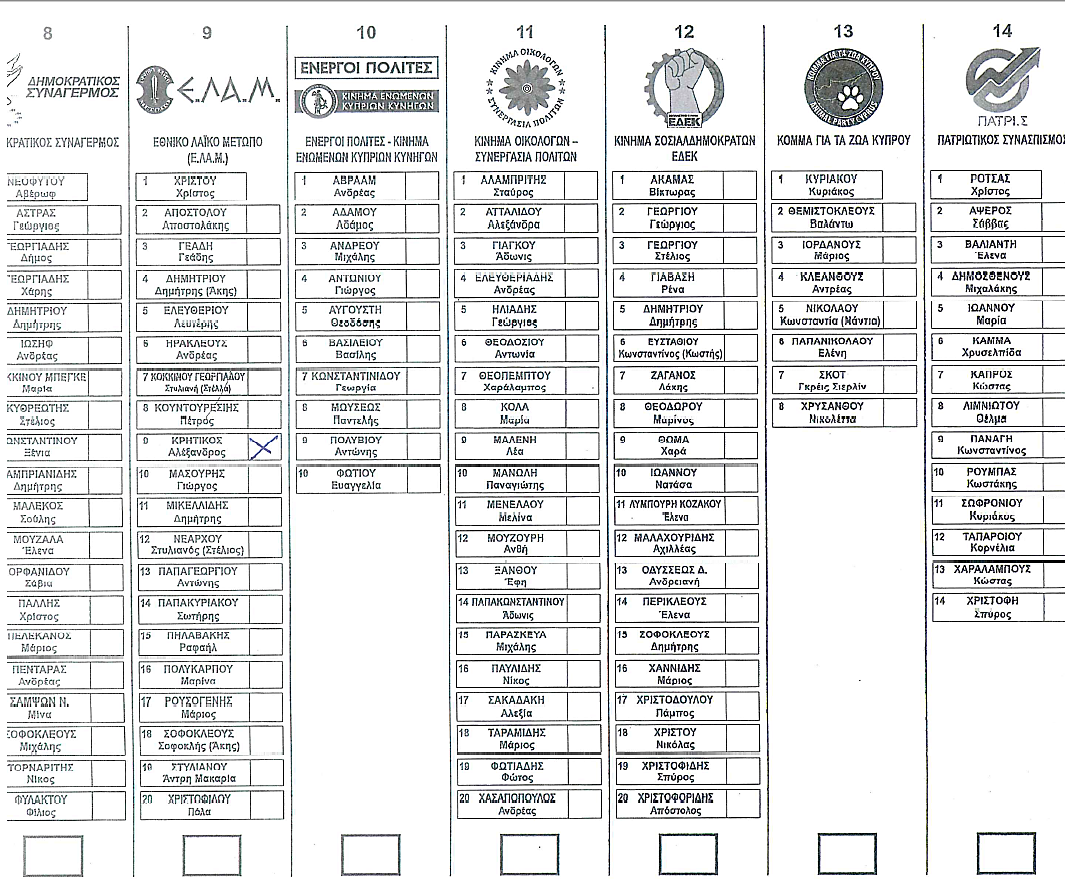 Έγκυρο κομματικό & σταυρός προτίμησης
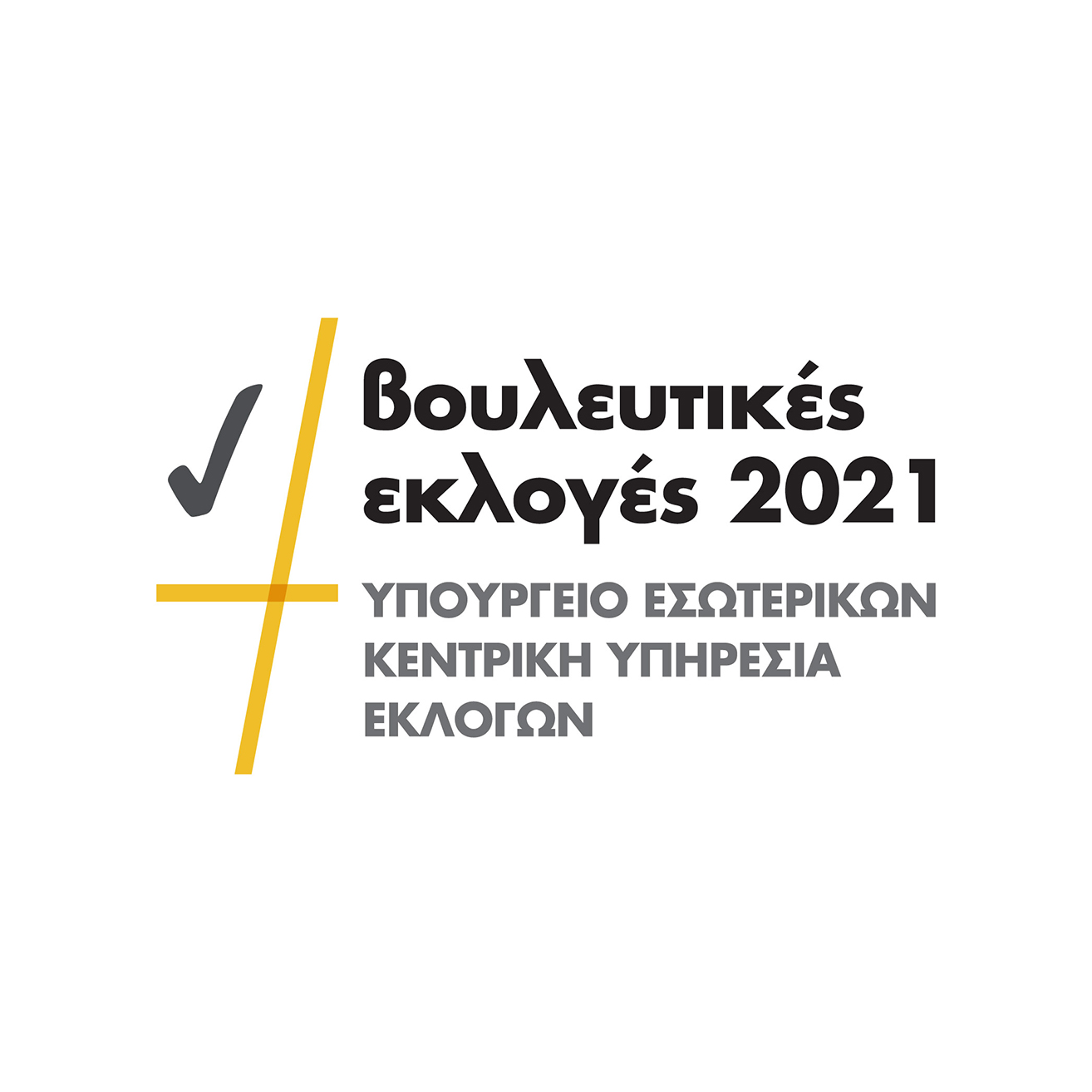 Παραδείγματα εγκύρων - άκυρων ψηφοδελτίων
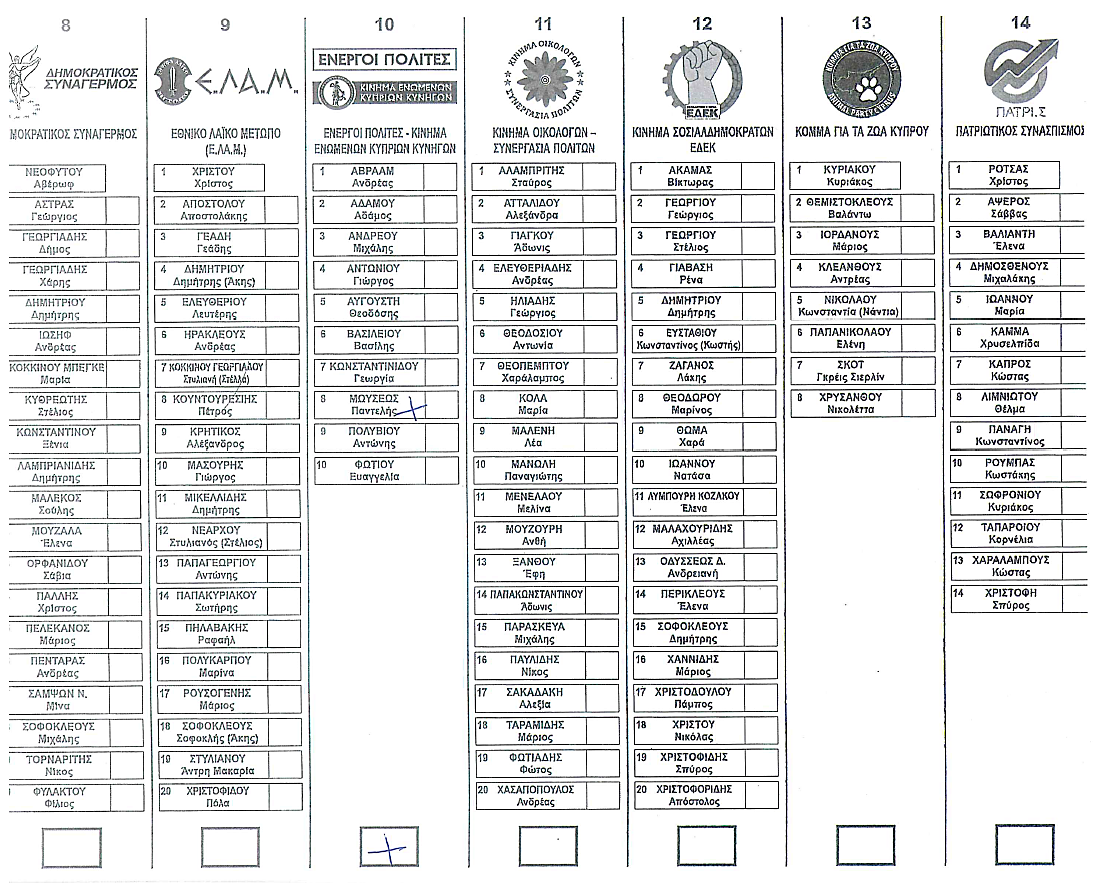 Έγκυρο κομματικό & σταυρός προτίμησης
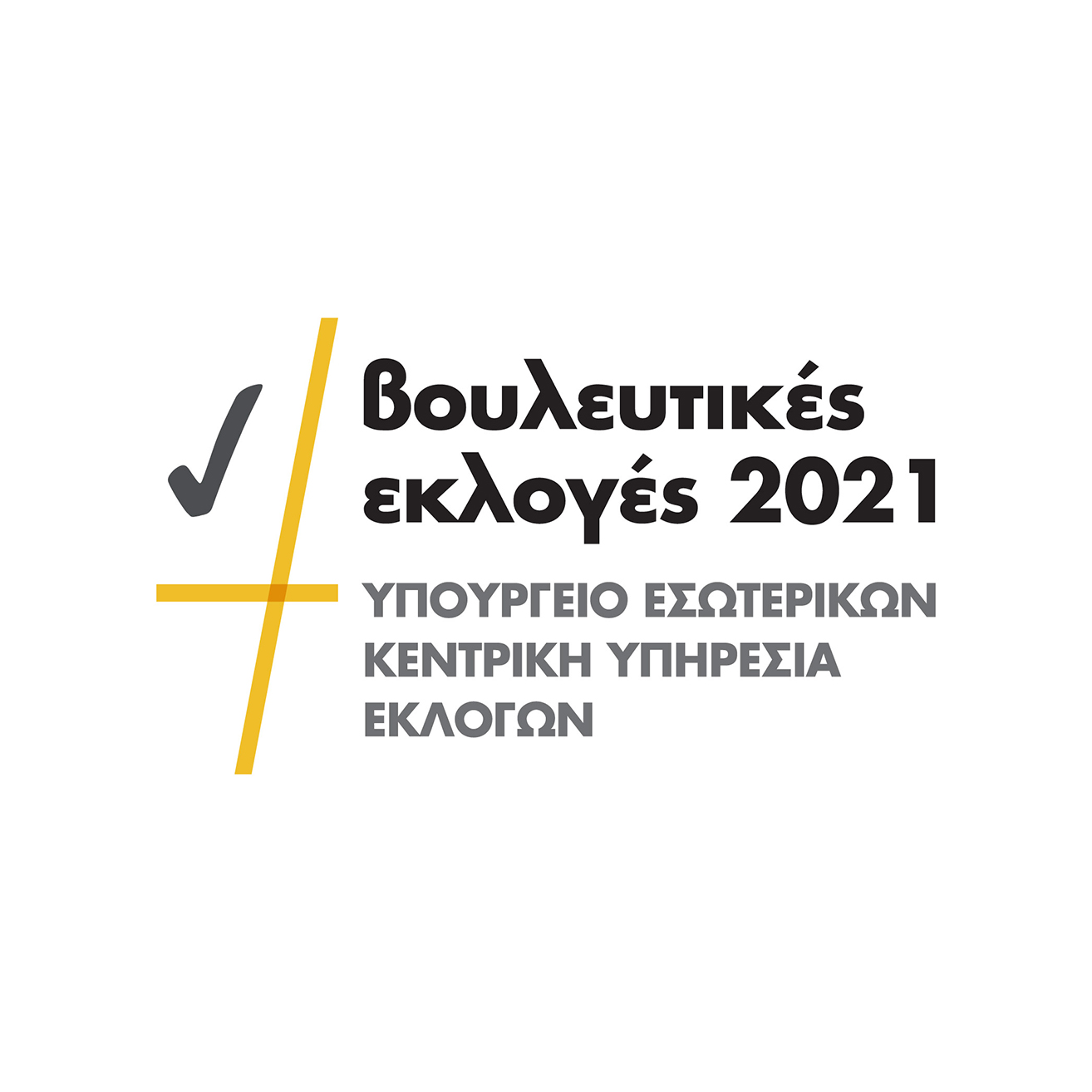 Παραδείγματα εγκύρων - άκυρων ψηφοδελτίων
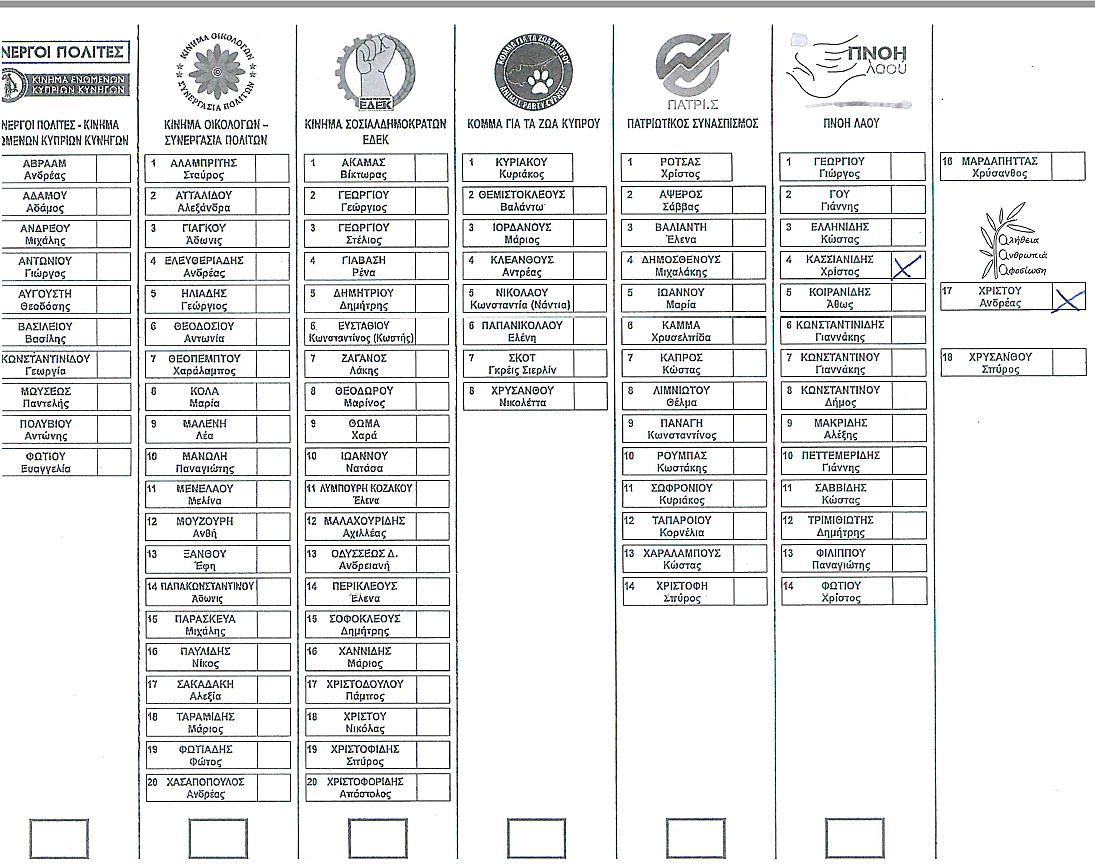 Έγκυρο για μεμονωμένο υποψήφιο 17
Άκυρος ο σταυρός προτίμησης
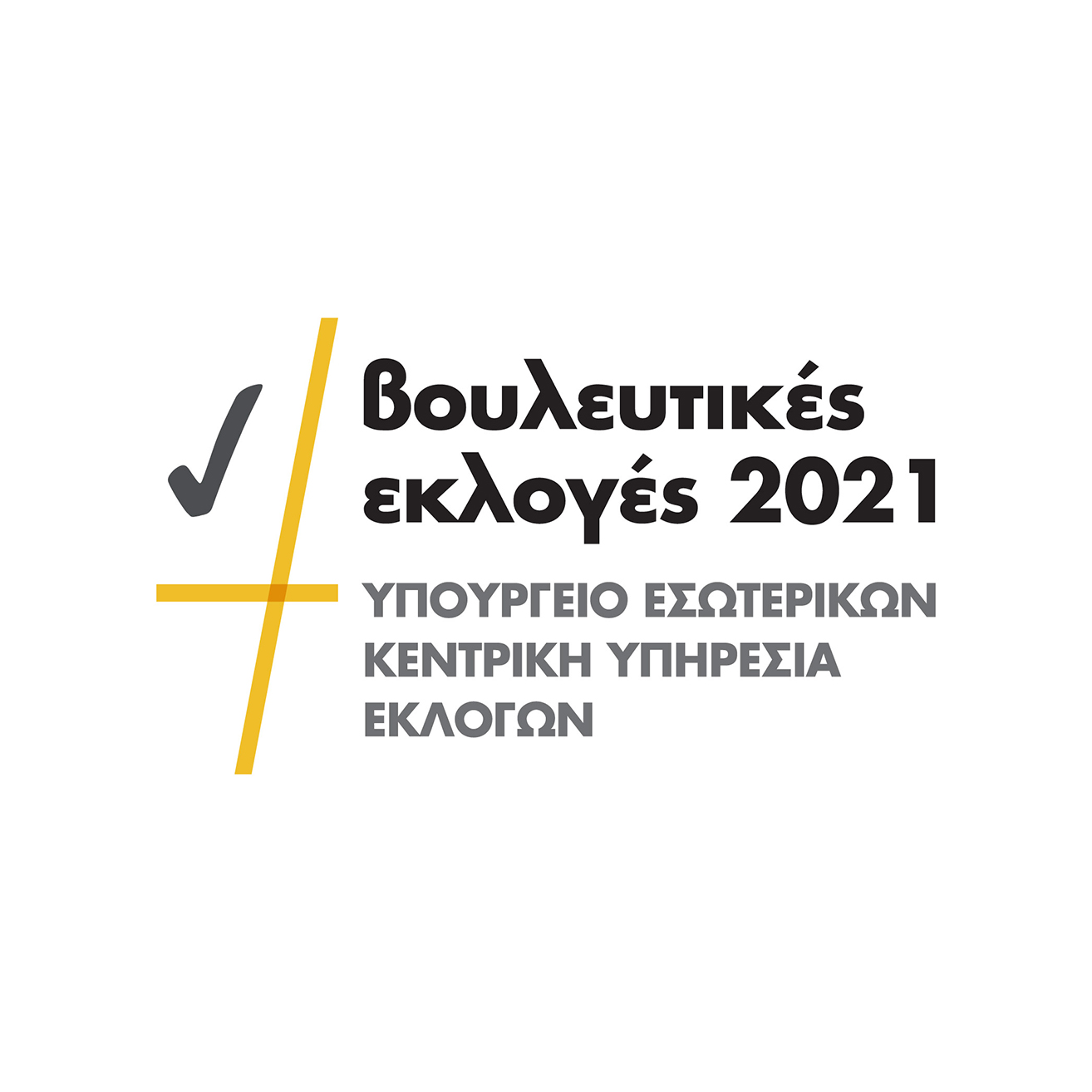 Παραδείγματα εγκύρων - άκυρων ψηφοδελτίων
Έγκυρο κομματικό
Άκυροι οι σταυροί προτίμησης, καθώς υπερβαίνουν τον μέγιστο καθορισμένο αριθμό για την Εκλογική Περιφέρεια
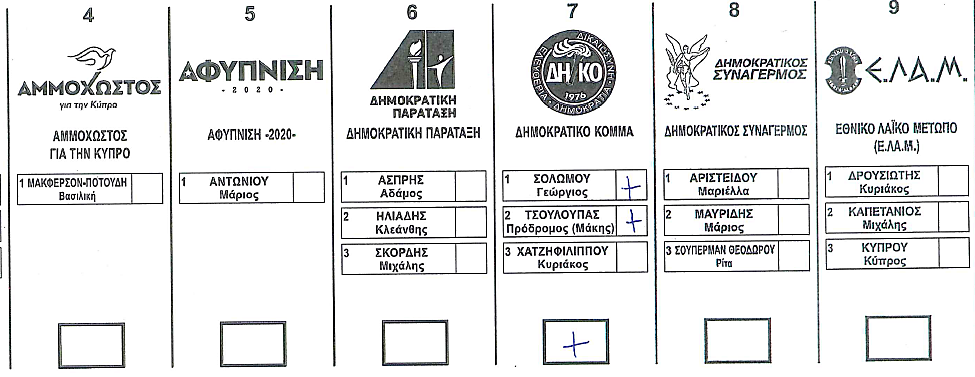 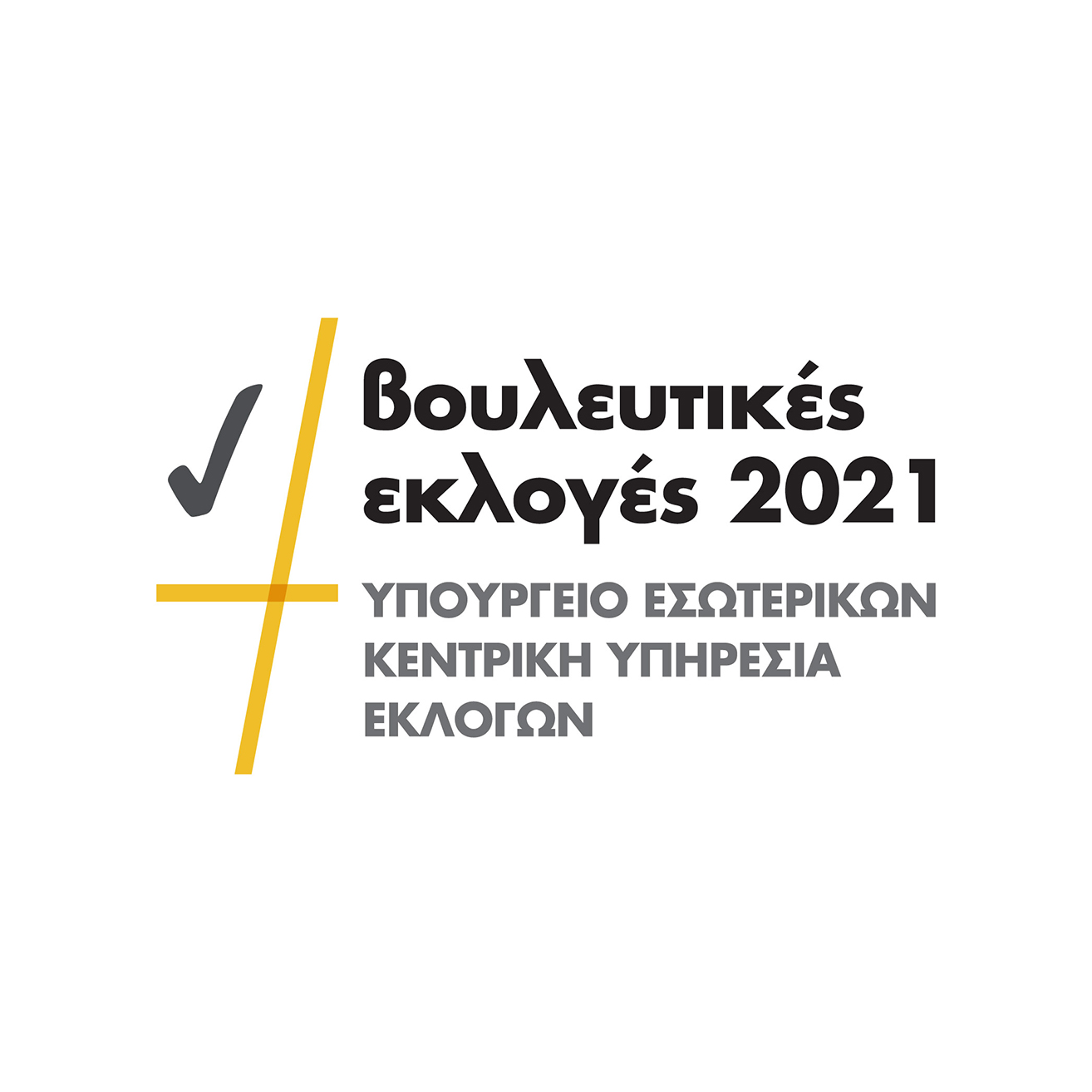 Παραδειγματα εγκυρων & ακυρων ψηφοδελτιων
Έγκυρο κομματικό
Άκυροι οι σταυροί προτίμησης, καθώς υπερβαίνουν το μέγιστο καθορισμένο αριθμό για την Εκλογική Περιφέρεια
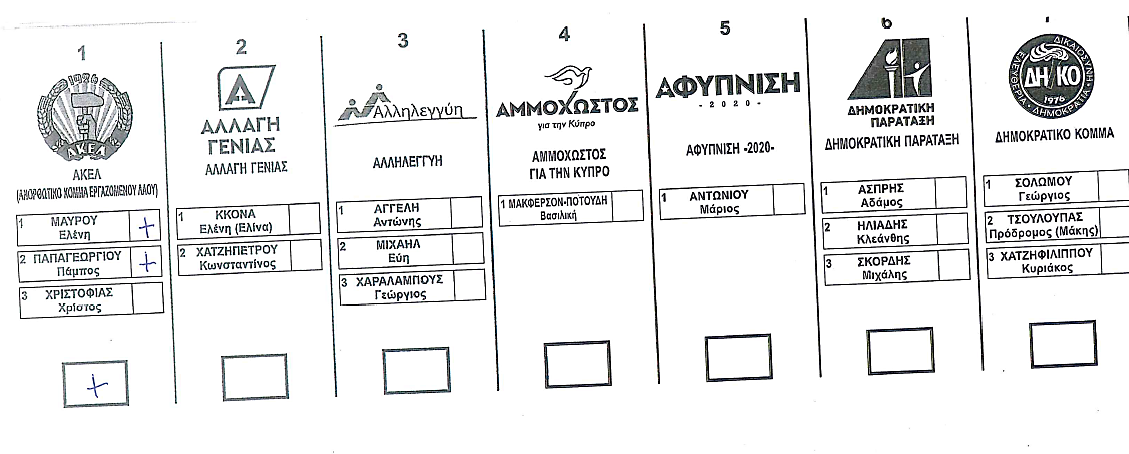 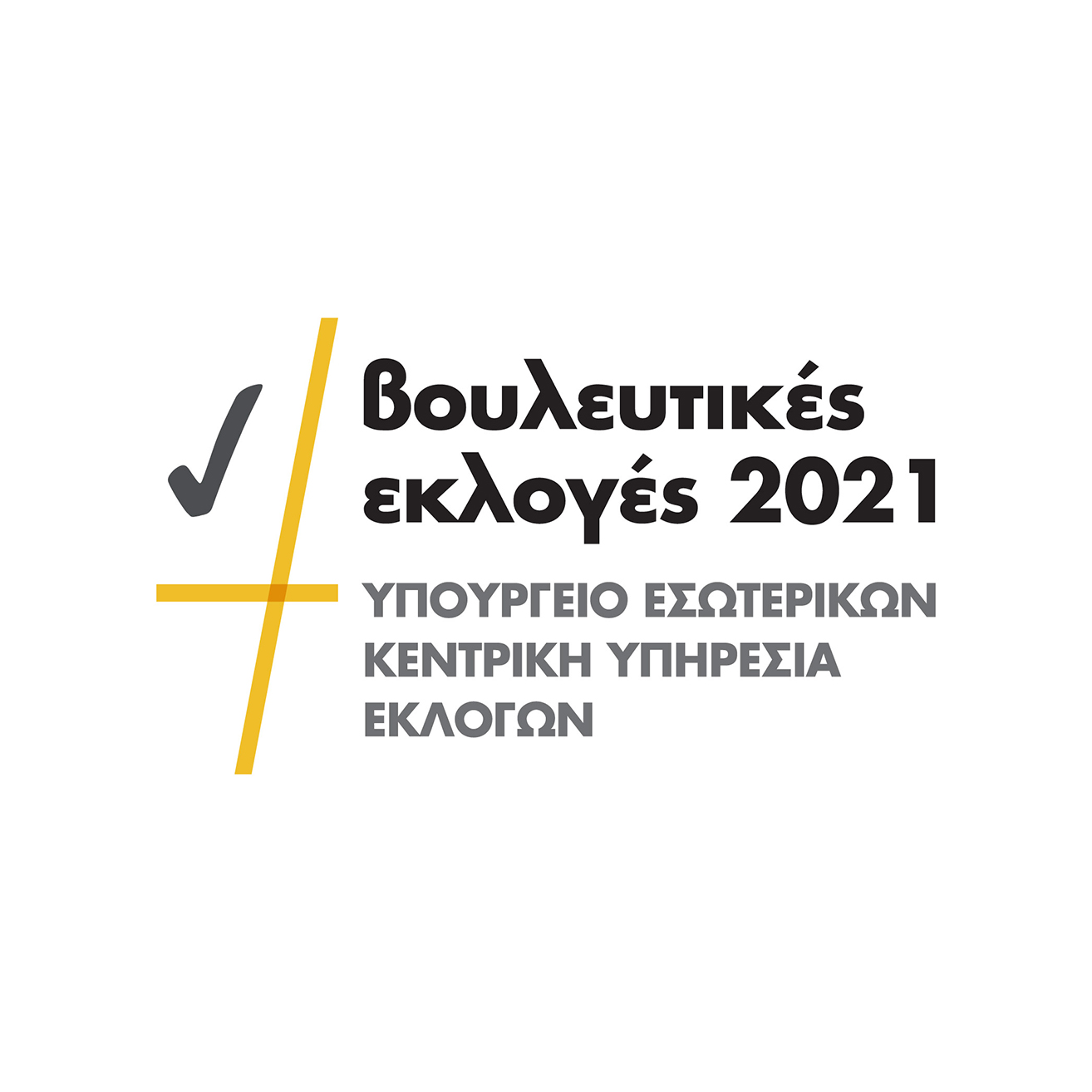 Παραδείγματα εγκύρων - άκυρων ψηφοδελτίων
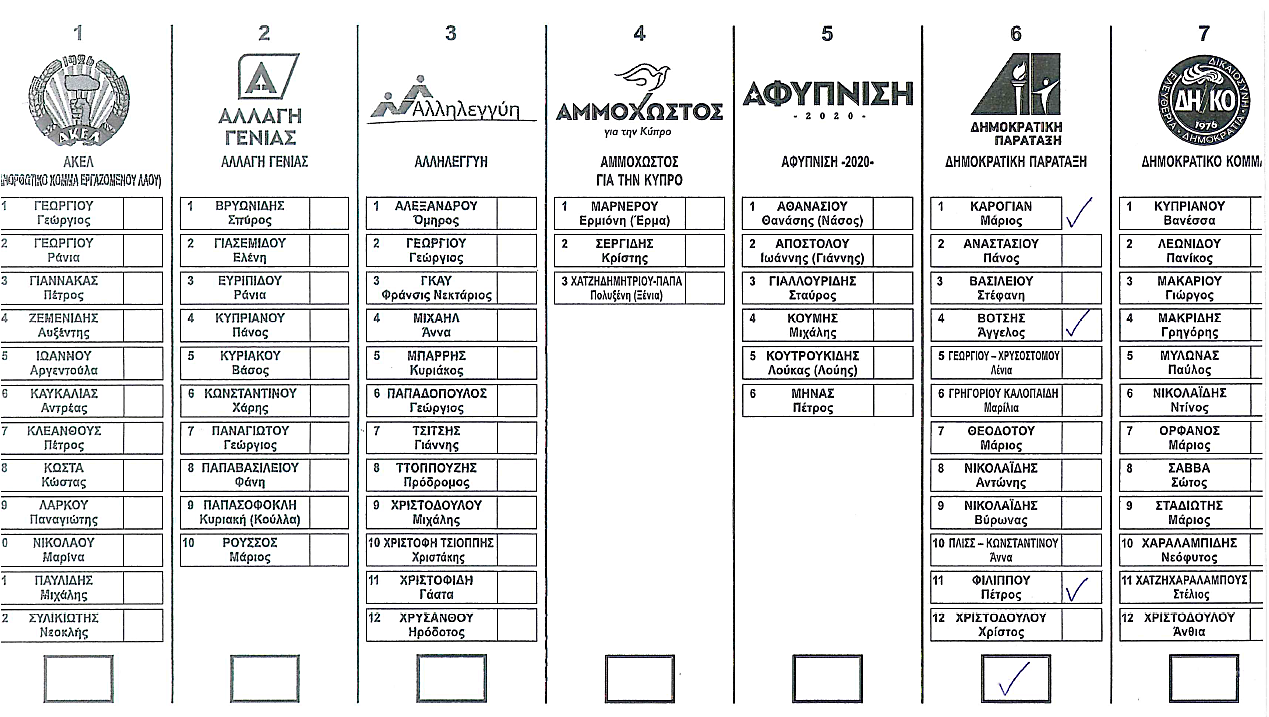 Έγκυρο κομματικό & οι σταυροί προτίμησης που δόθηκαν στους υποψήφιους πέραν του αρχηγού κόμματος
Παραδείγματα εγκύρων - άκυρων ψηφοδελτίων
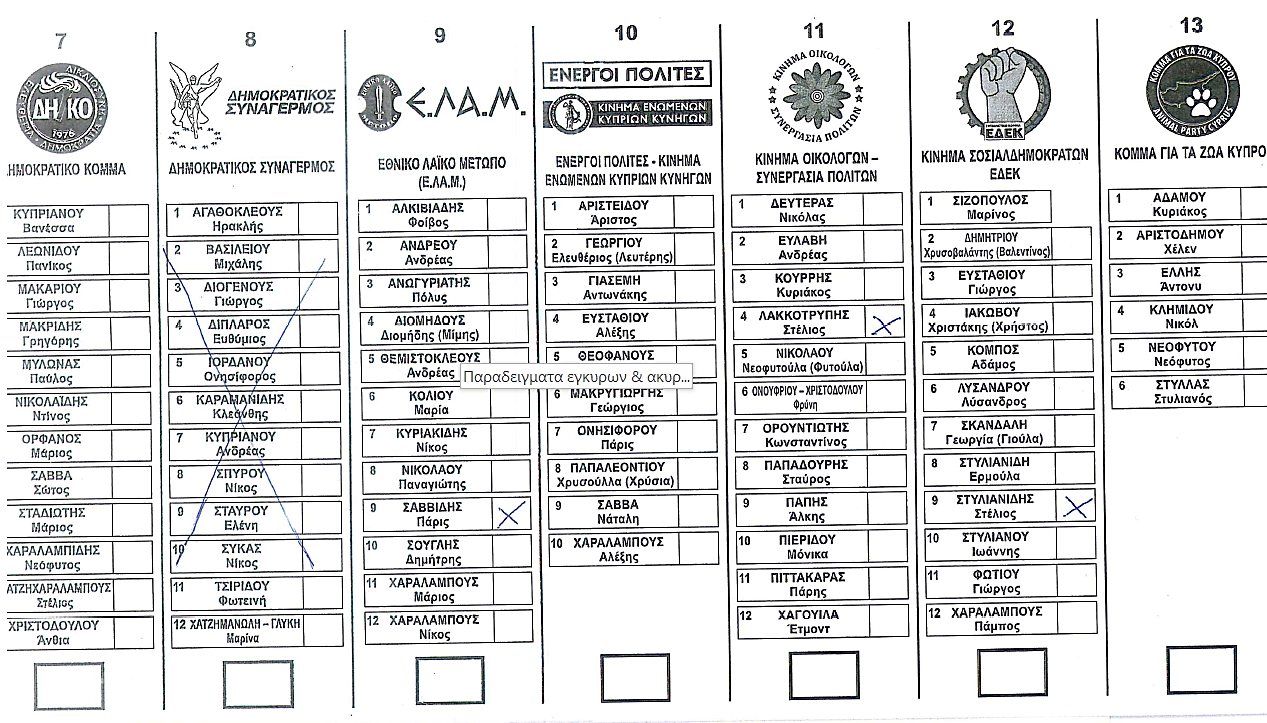 Έγκυρο κομματικό για το Συνδυασμό 8
Άκυροι οι σταυροί προτίμησης
Παραδείγματα εγκύρων - άκυρων ψηφοδελτίων
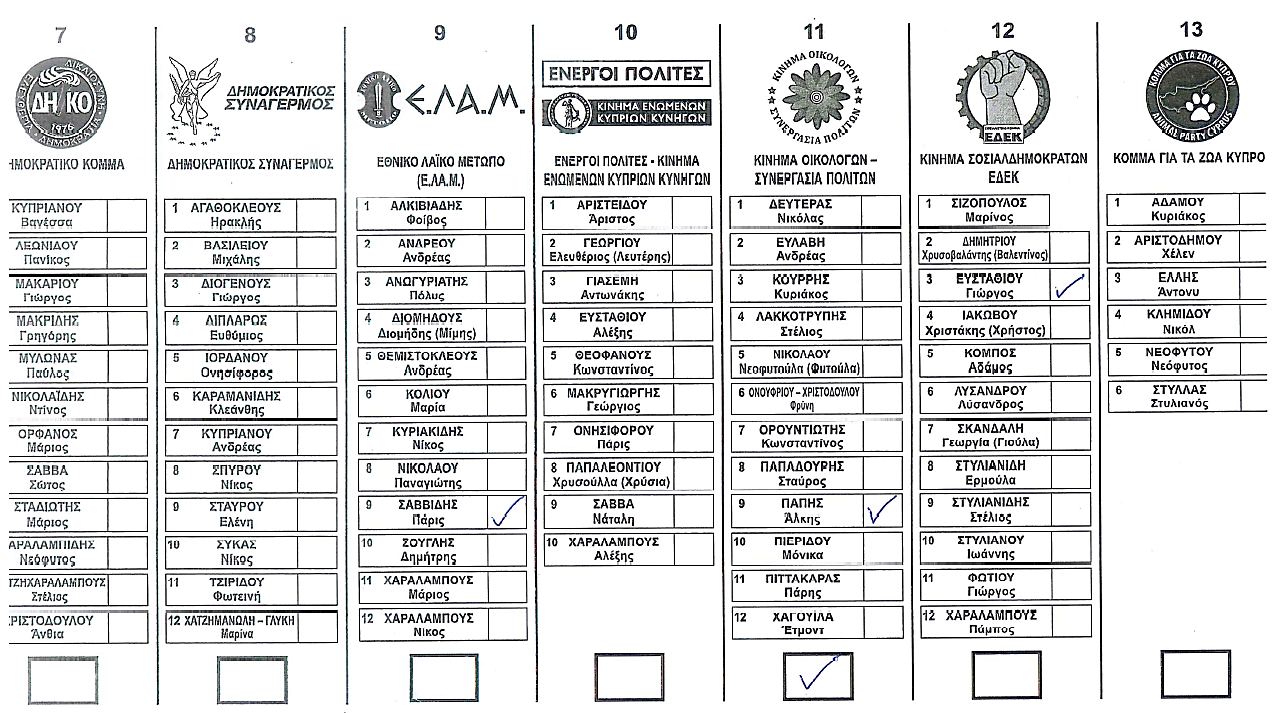 Έγκυρο κομματικό & σταυρός προτίμησης για το Συνδυασμό 11
Άκυροι οι σταυροί προτίμησης για τους Συνδυασμούς 9 και 12
Παραδείγματα εγκύρων - άκυρων ψηφοδελτίων
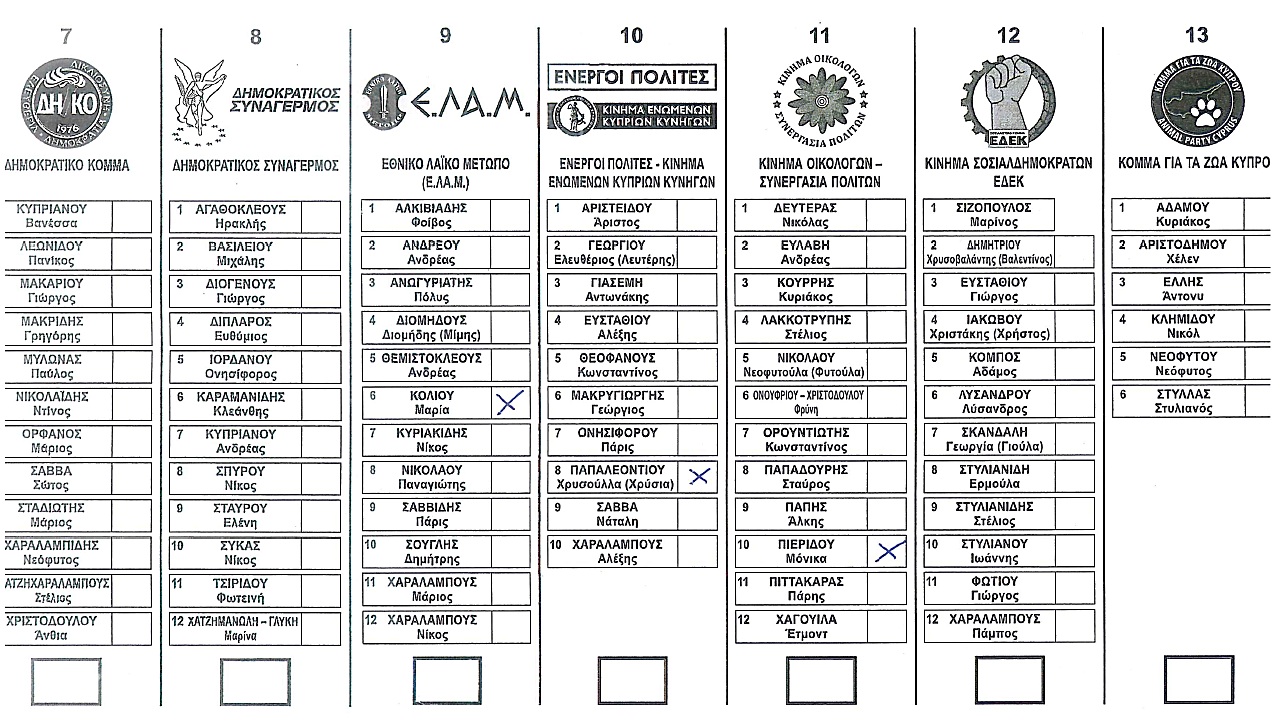 Άκυρο
Παραδείγματα εγκύρων - άκυρων ψηφοδελτίων
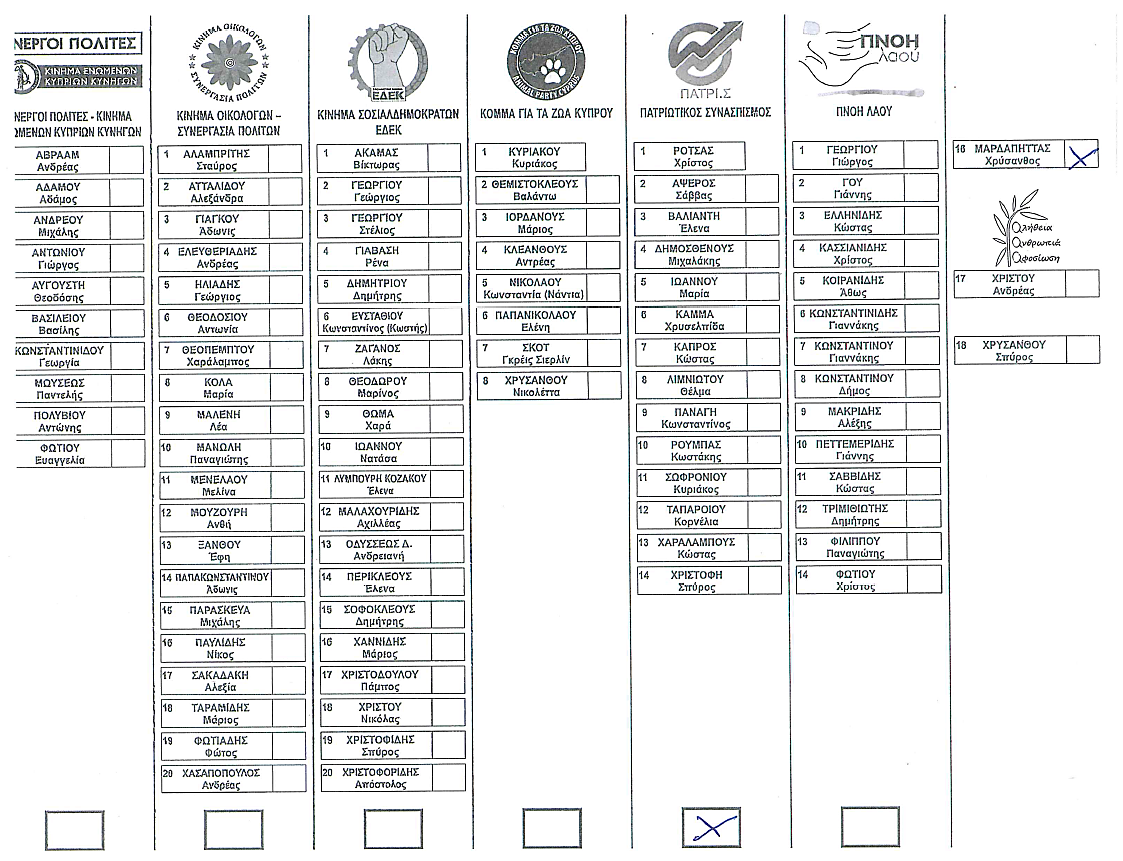 Άκυρο
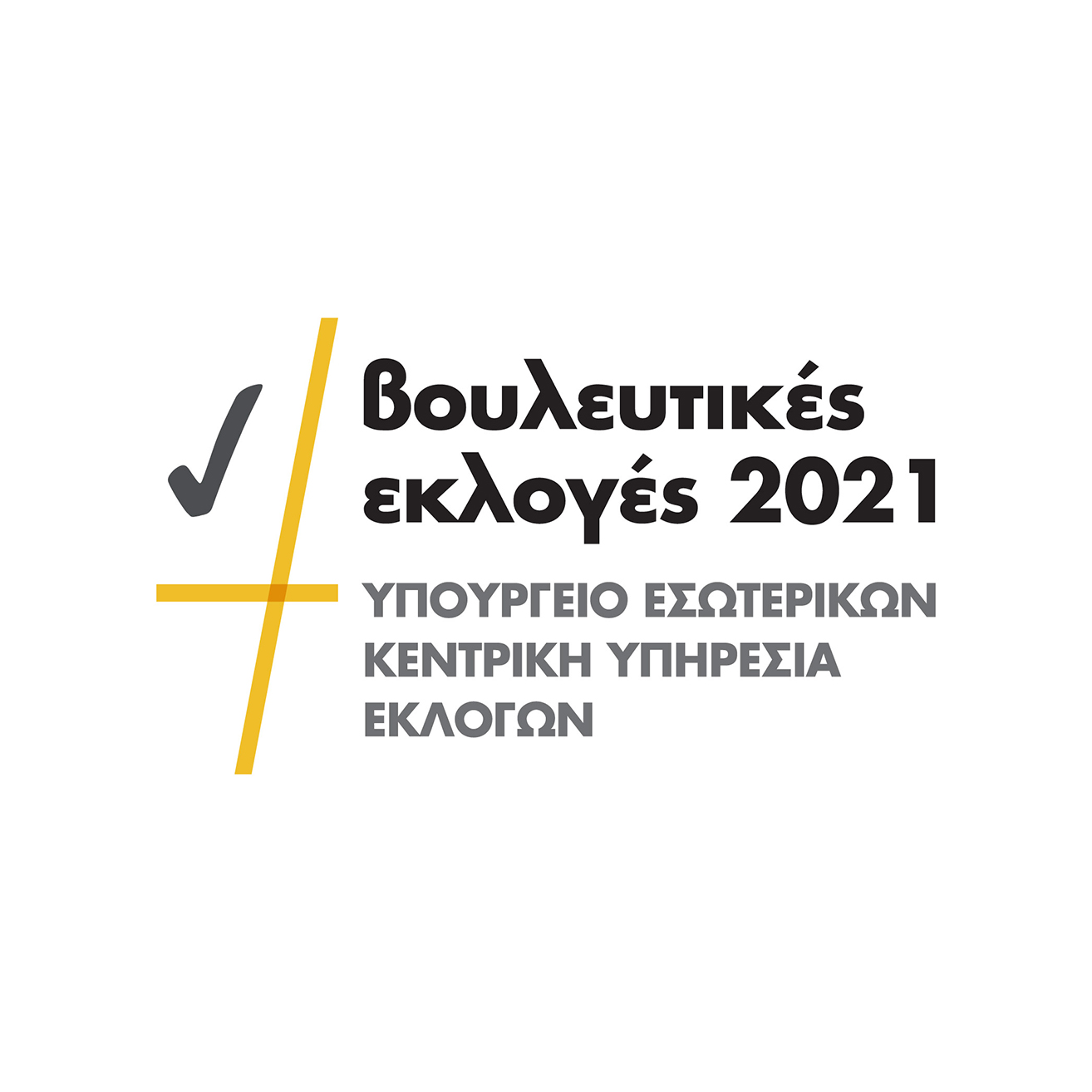 Παραδείγματα εγκύρων - άκυρων ψηφοδελτίων
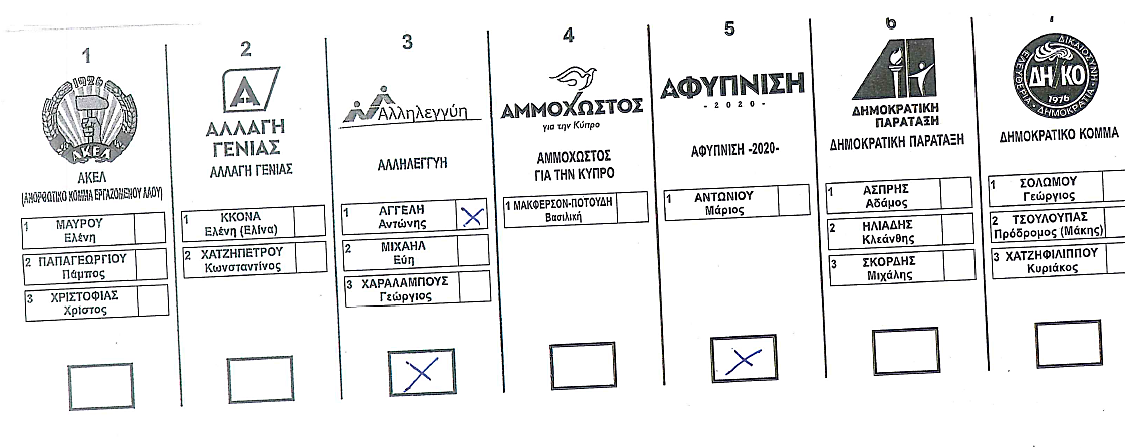 Άκυρο
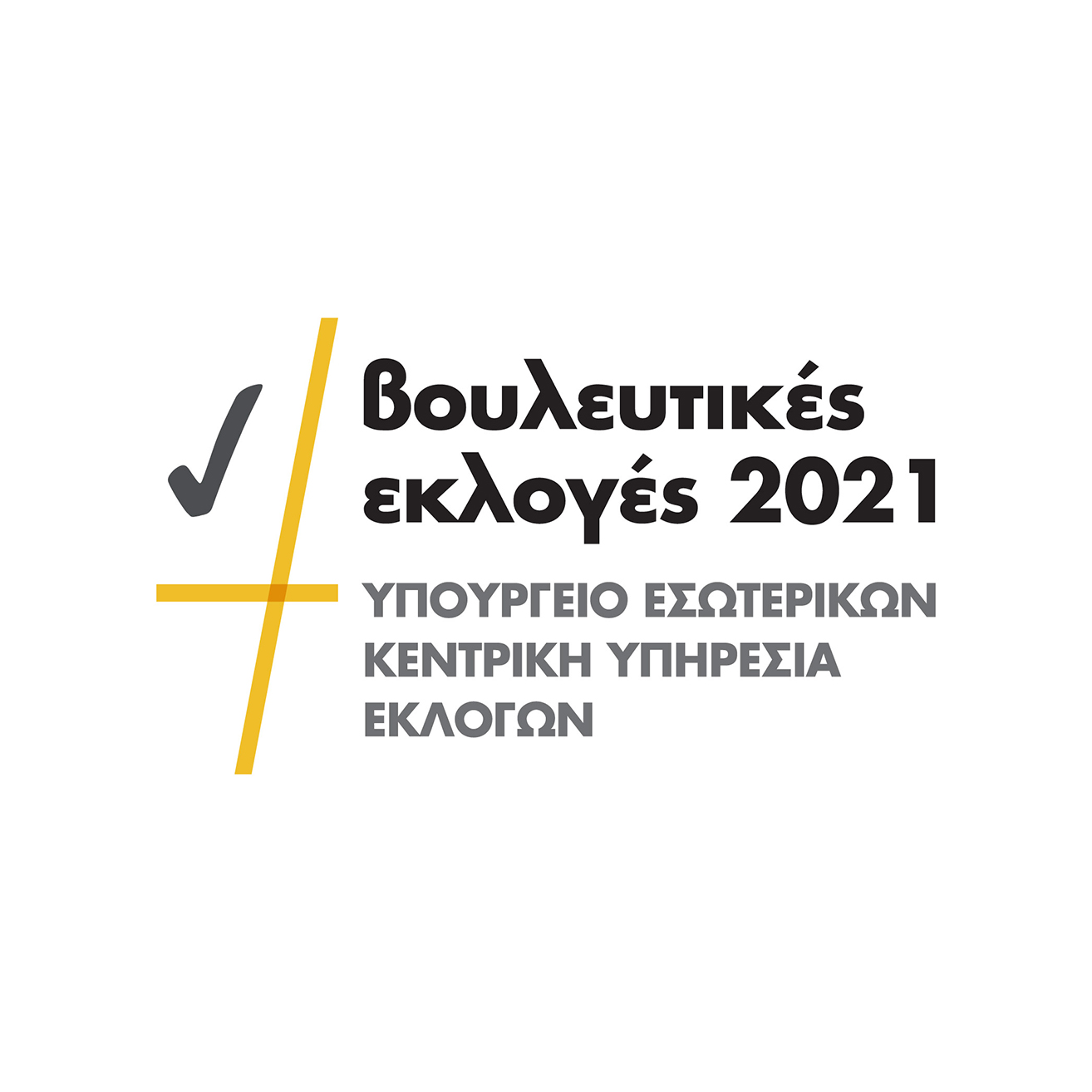 Παραδείγματα εγκύρων - άκυρων ψηφοδελτίων
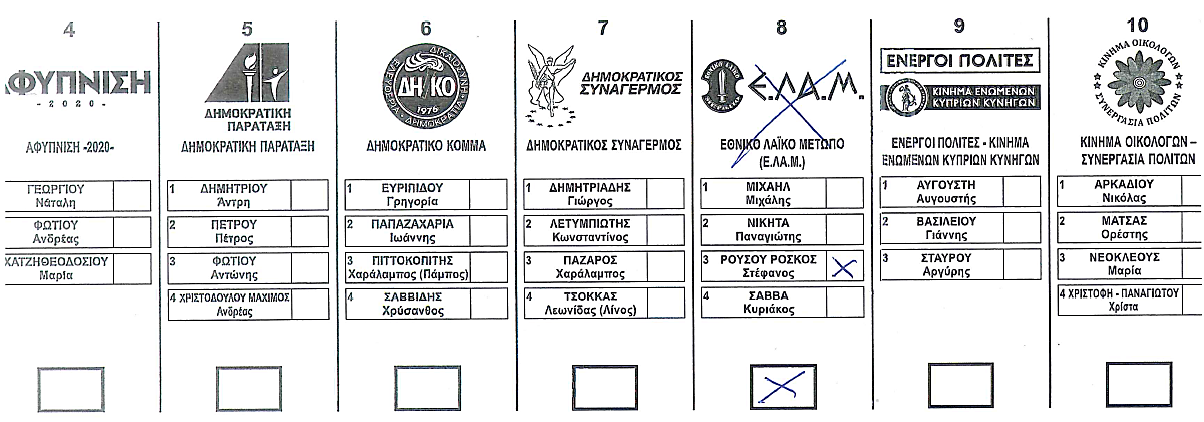 Άκυρο
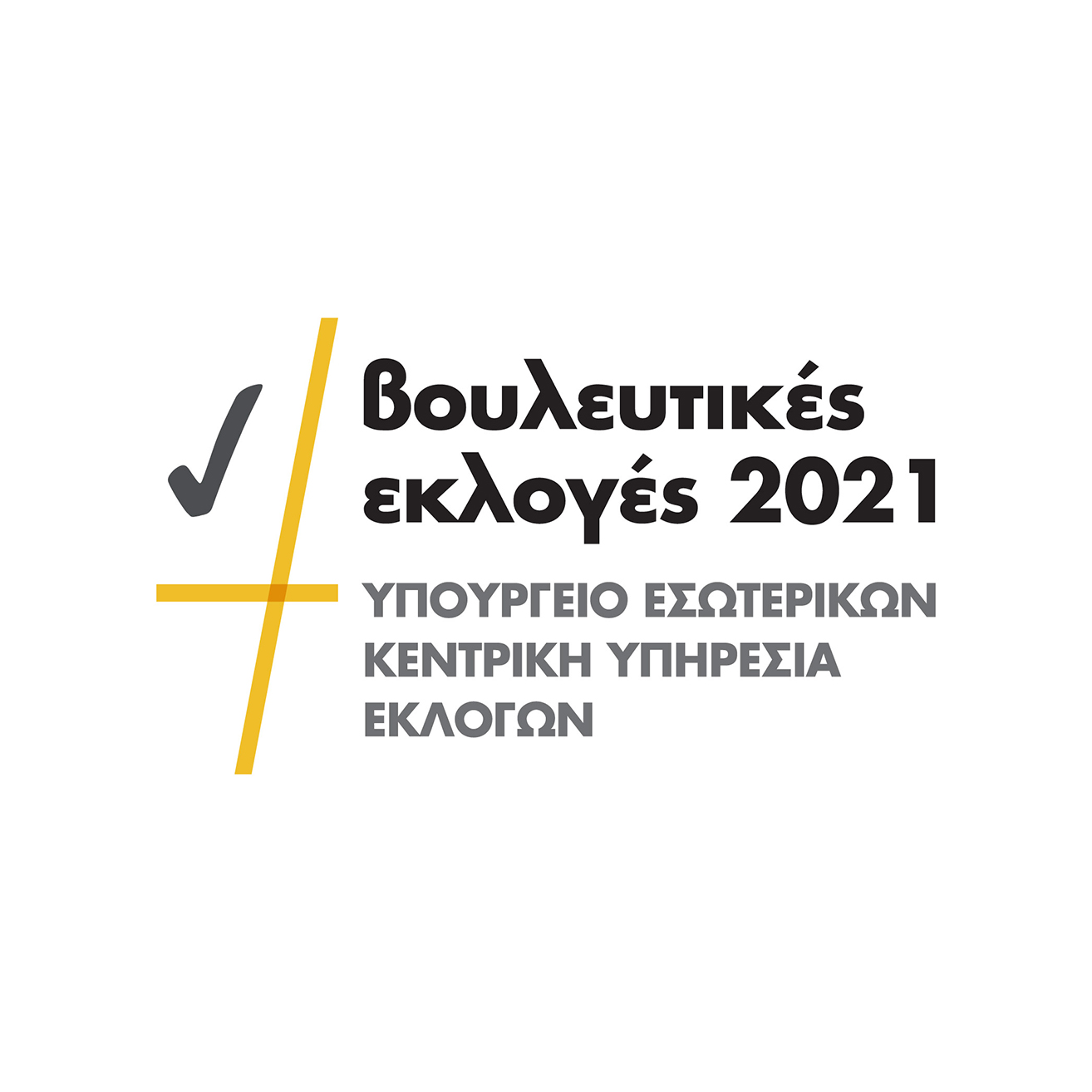 Παραδείγματα εγκύρων - άκυρων ψηφοδελτίων
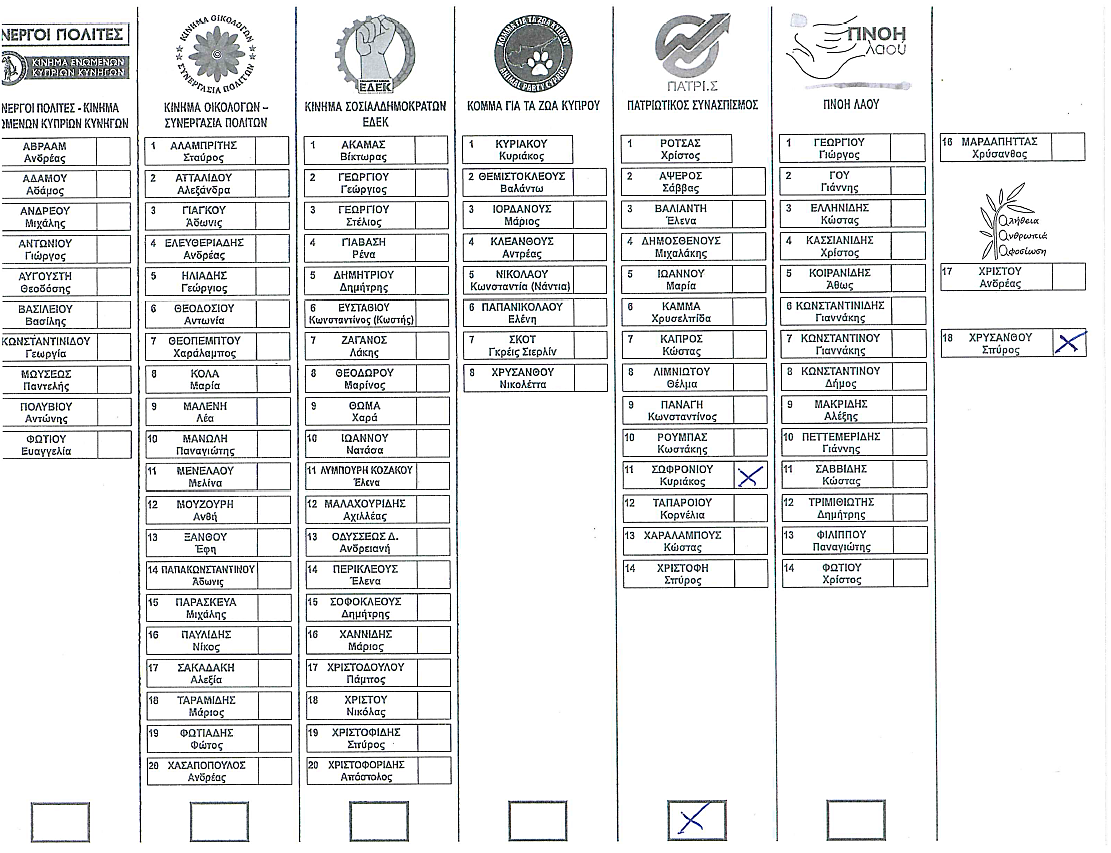 Άκυρο
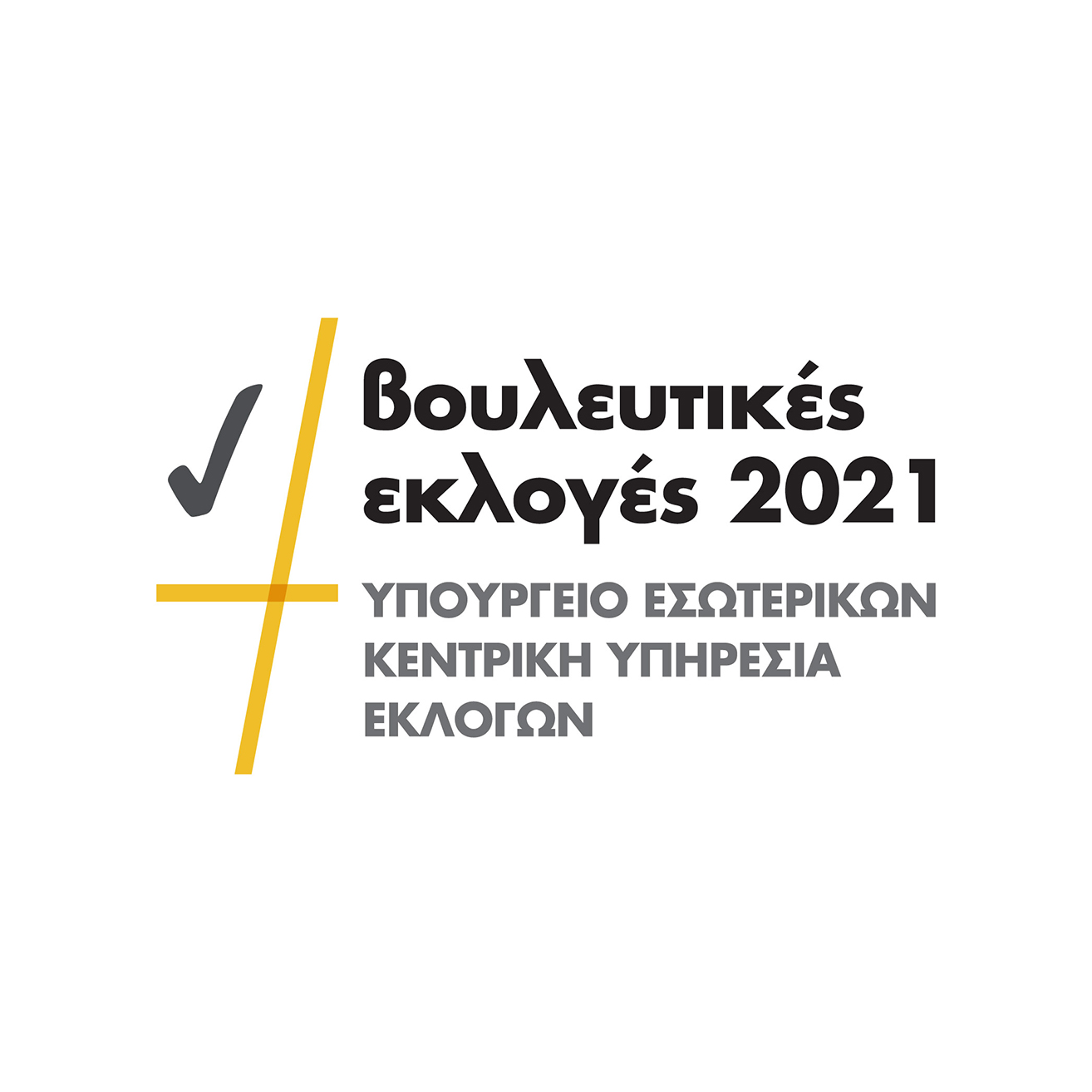 Παραδείγματα εγκύρων - άκυρων ψηφοδελτίων
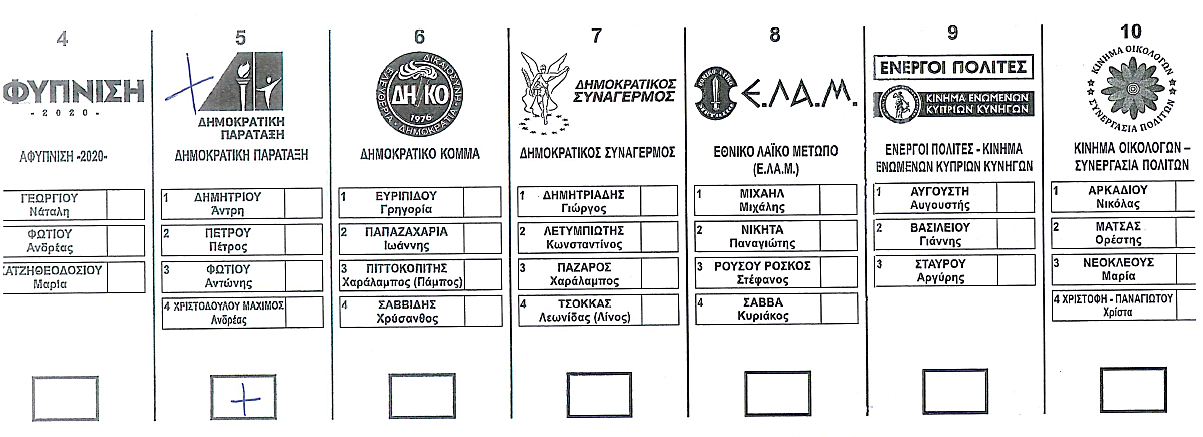 Άκυρο
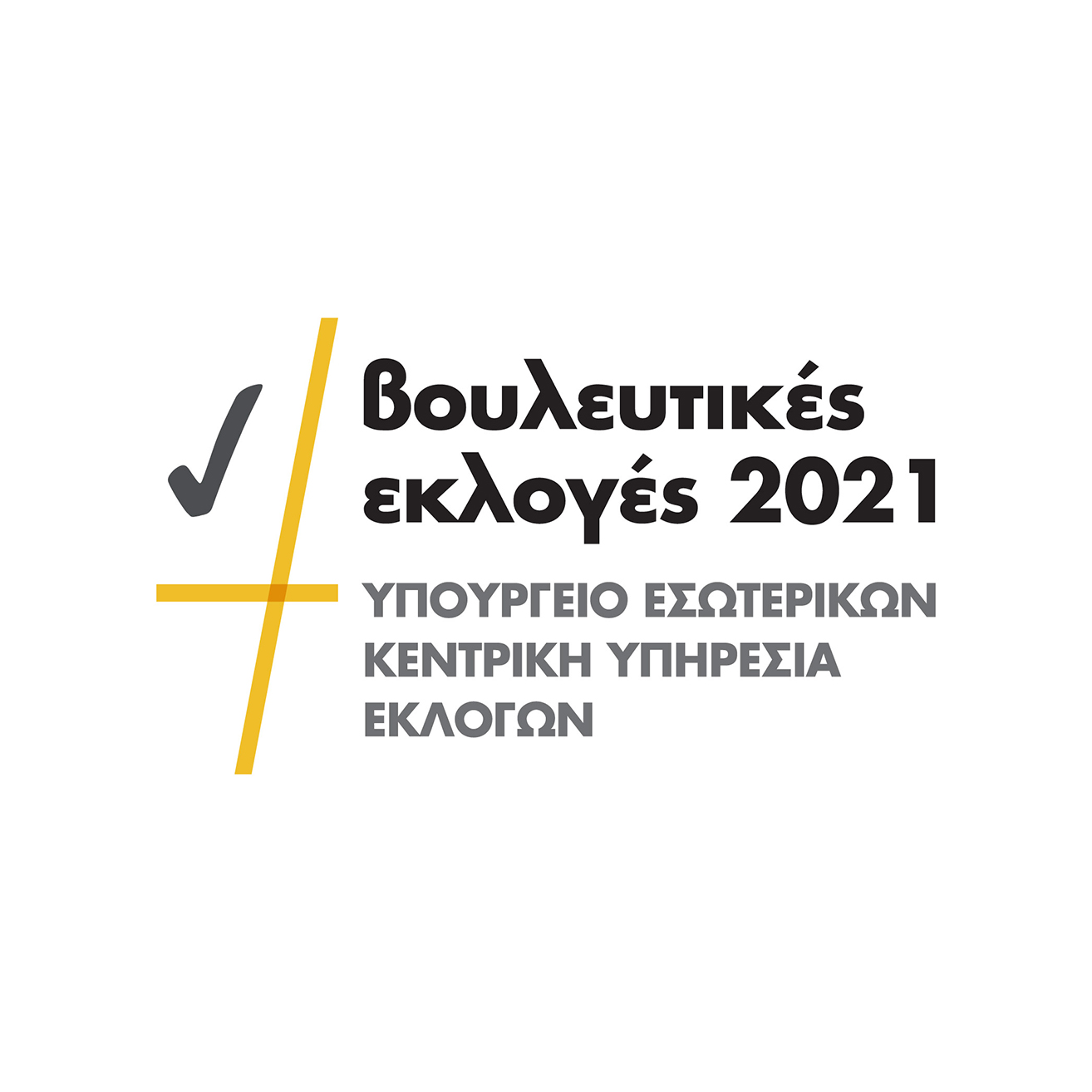 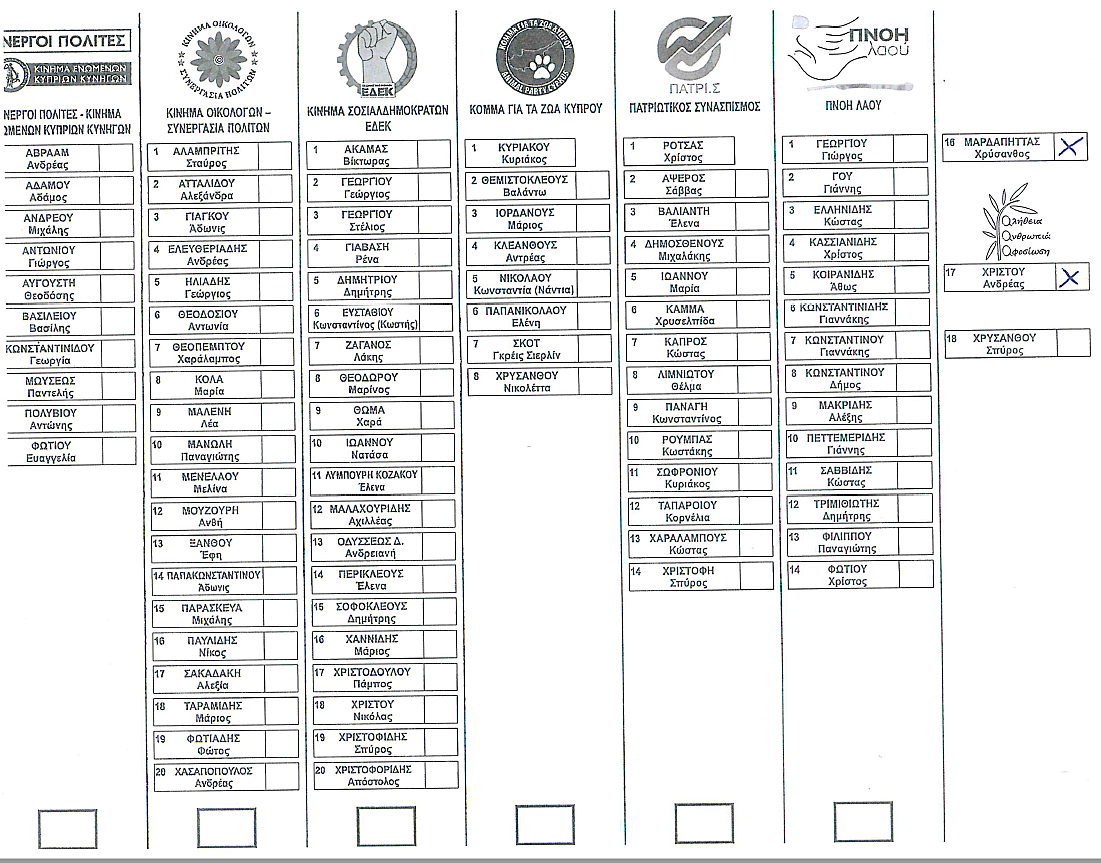 Άκυρο
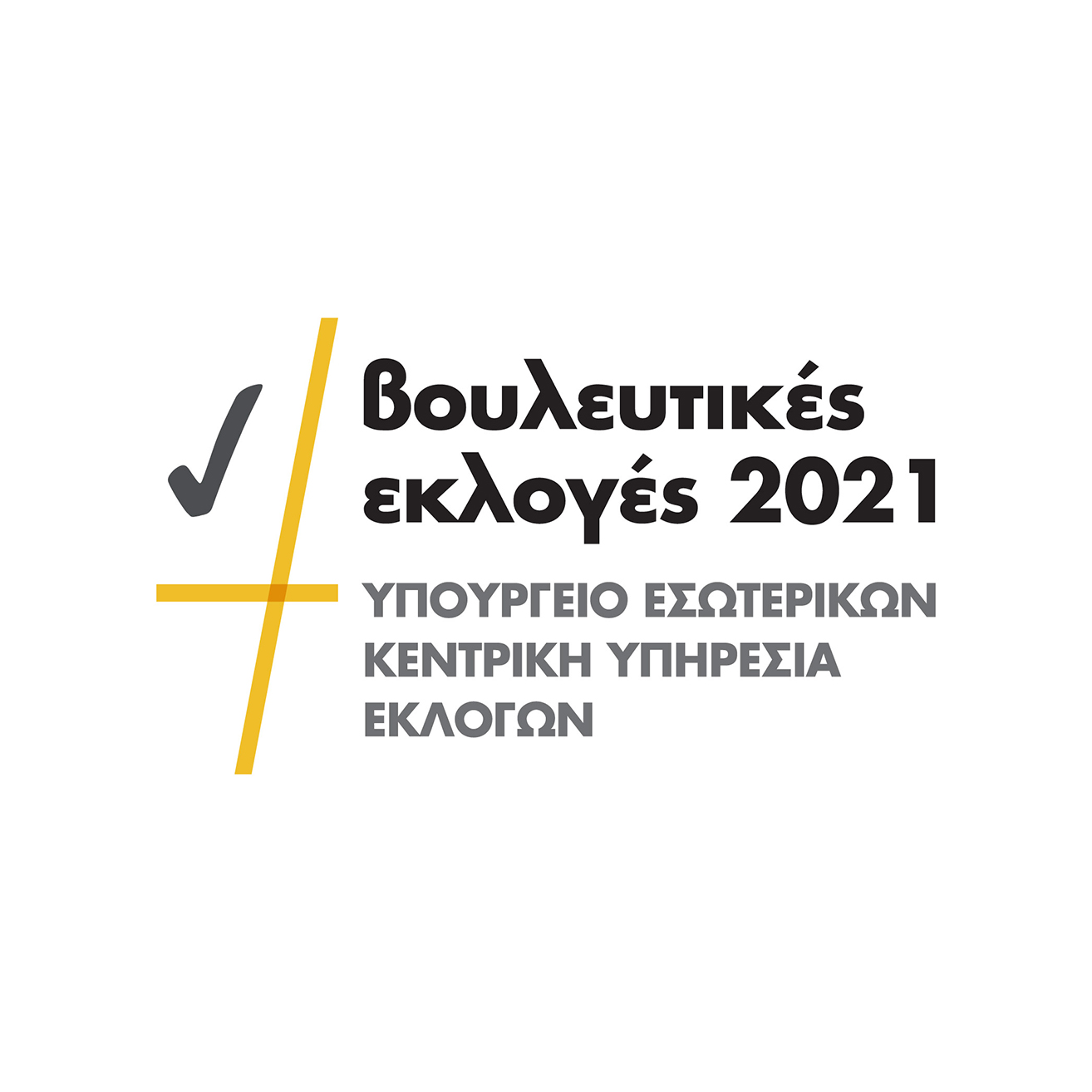 Παραδείγματα εγκύρων - άκυρων ψηφοδελτίων
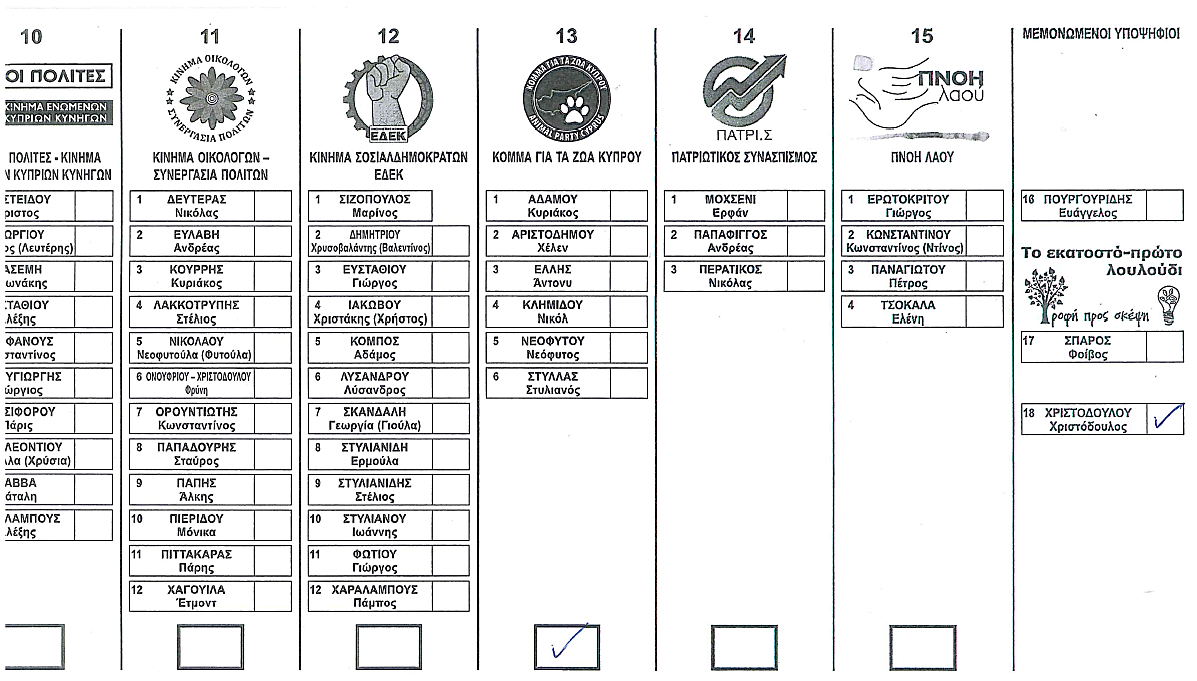 Άκυρο
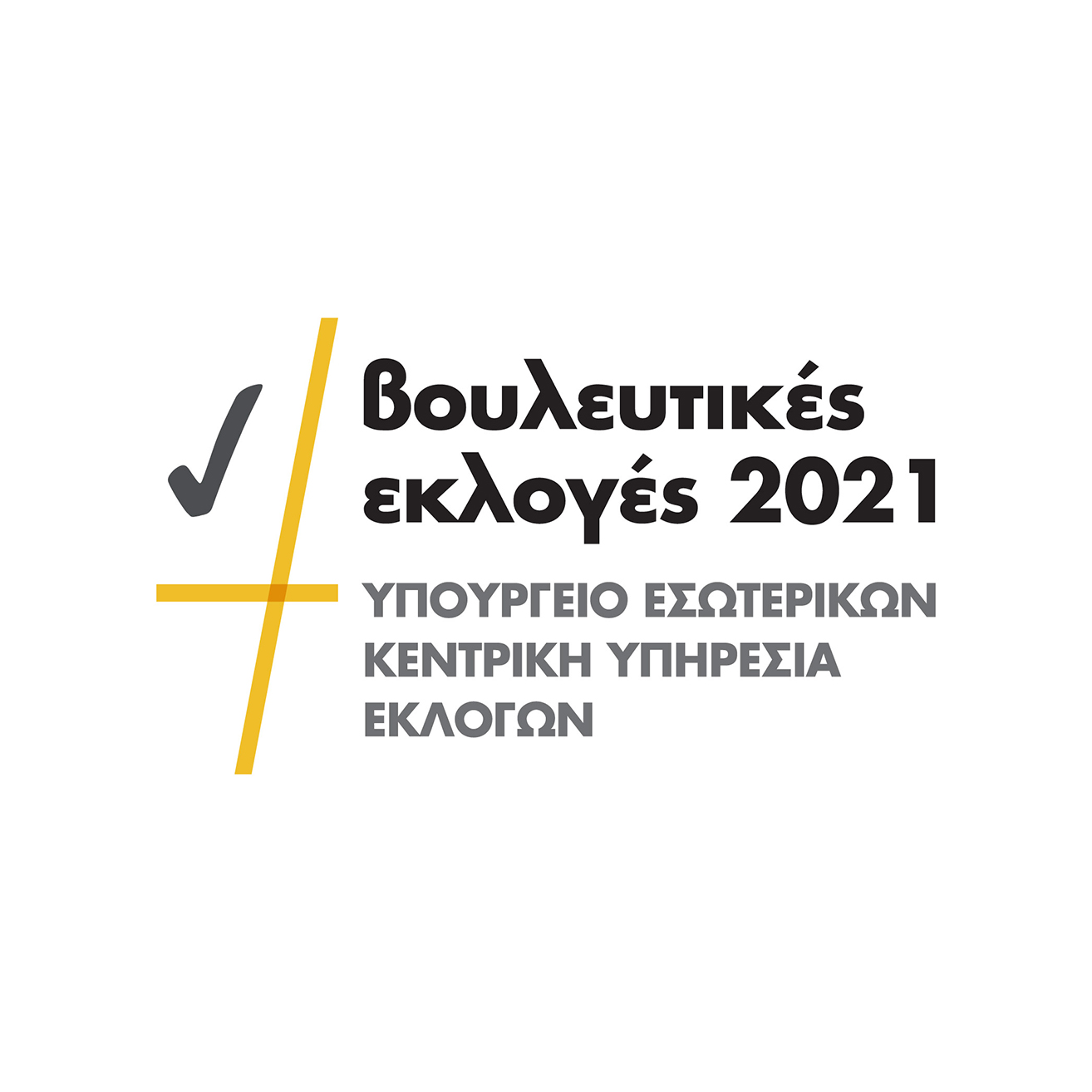 Παραδείγματα εγκύρων - άκυρων ψηφοδελτίων
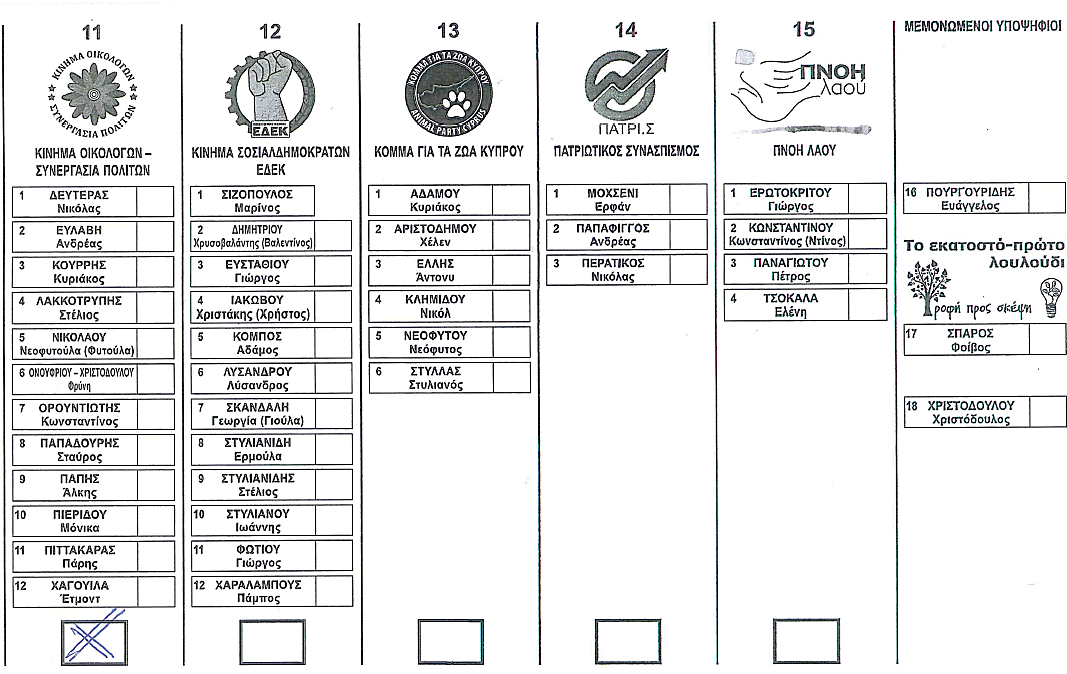 Άκυρο
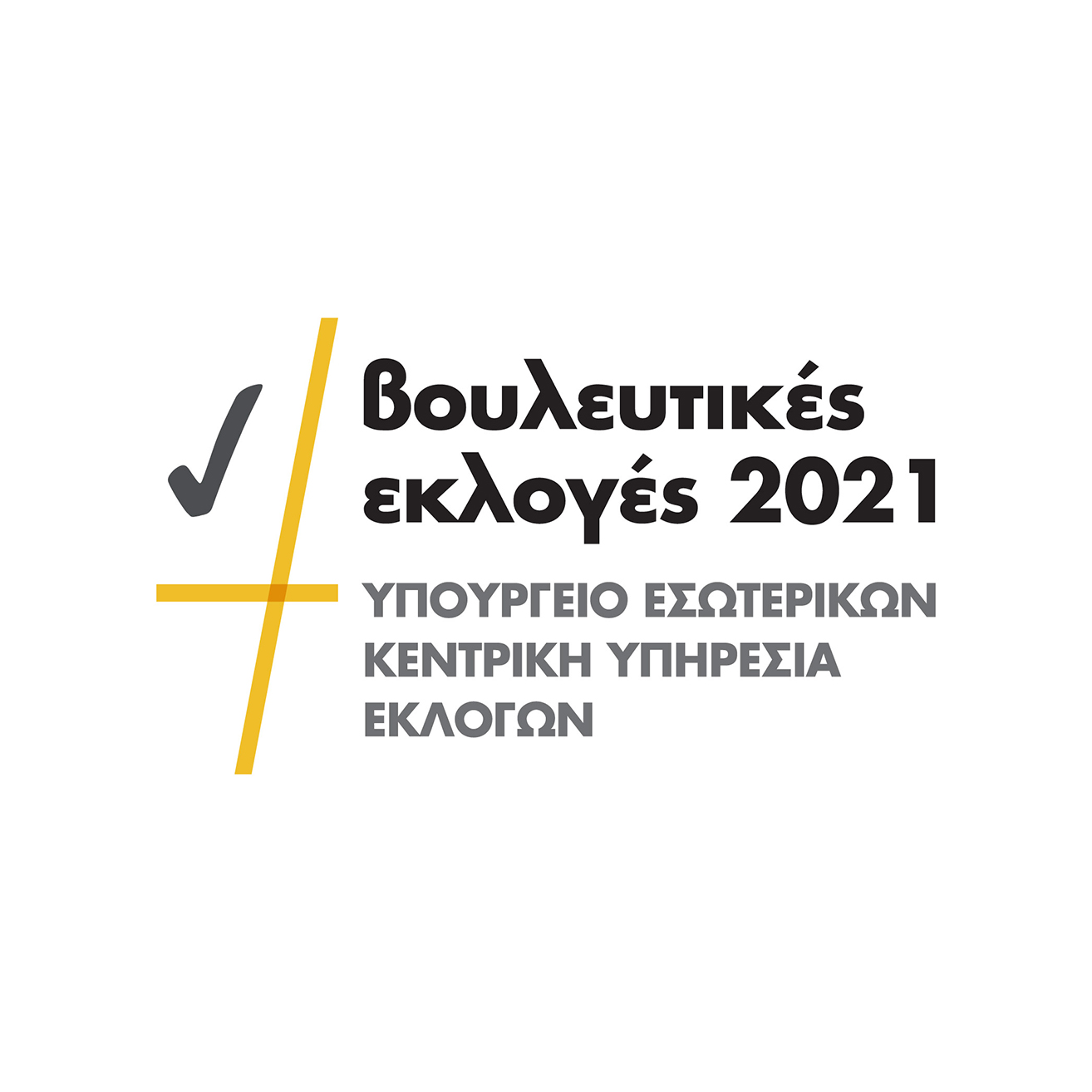 Παραδείγματα εγκύρων - άκυρων ψηφοδελτίων
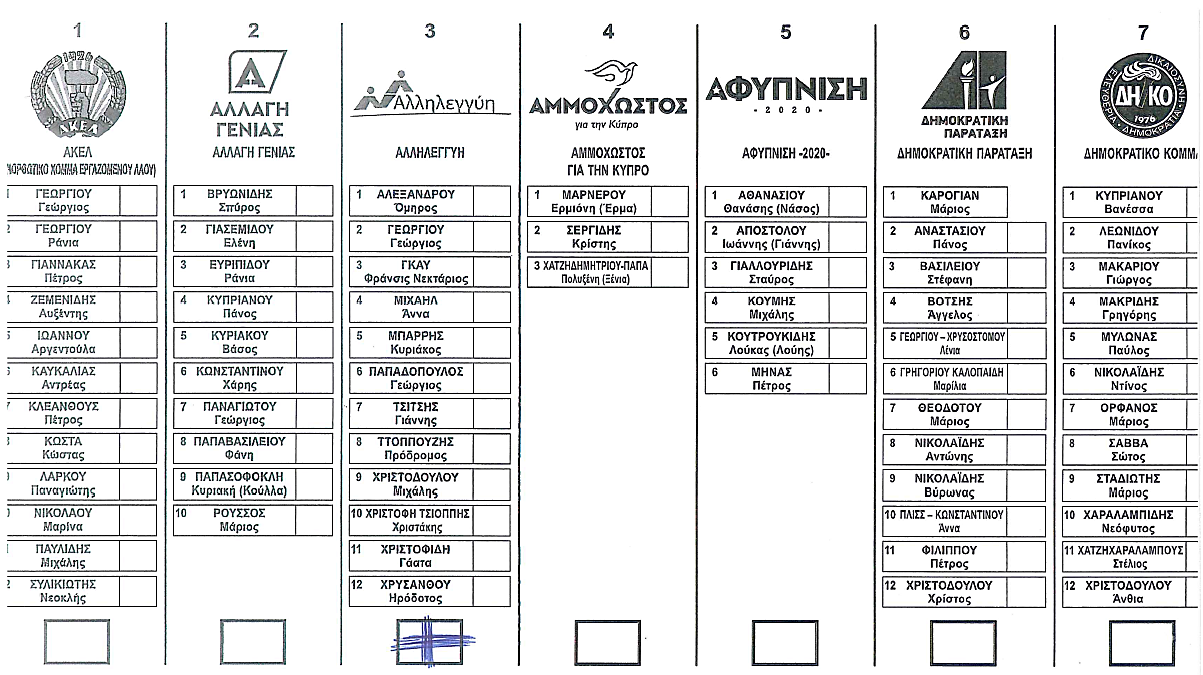 Άκυρο
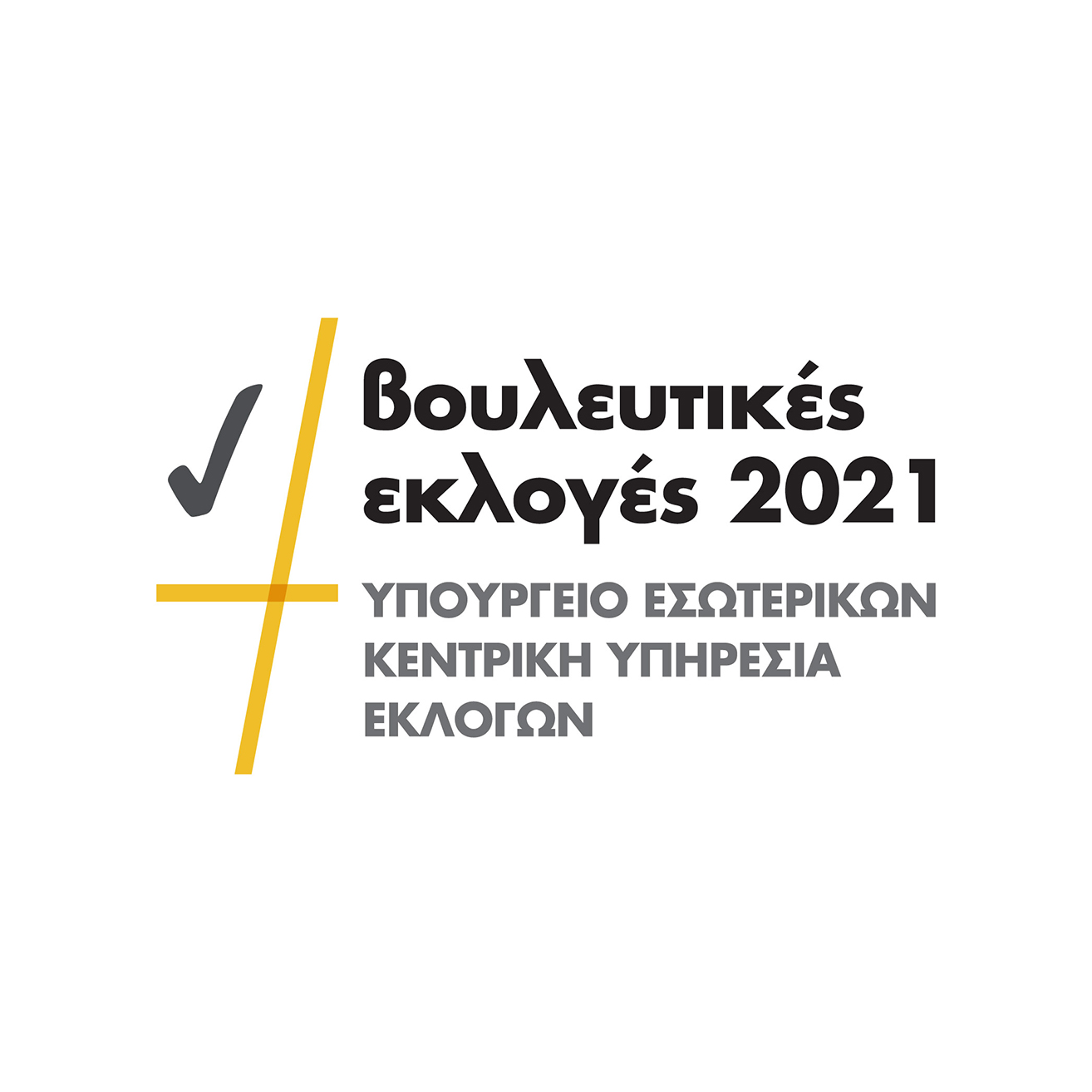 Παραδειγματα εγκυρων & ακυρων ψηφοδελτιων
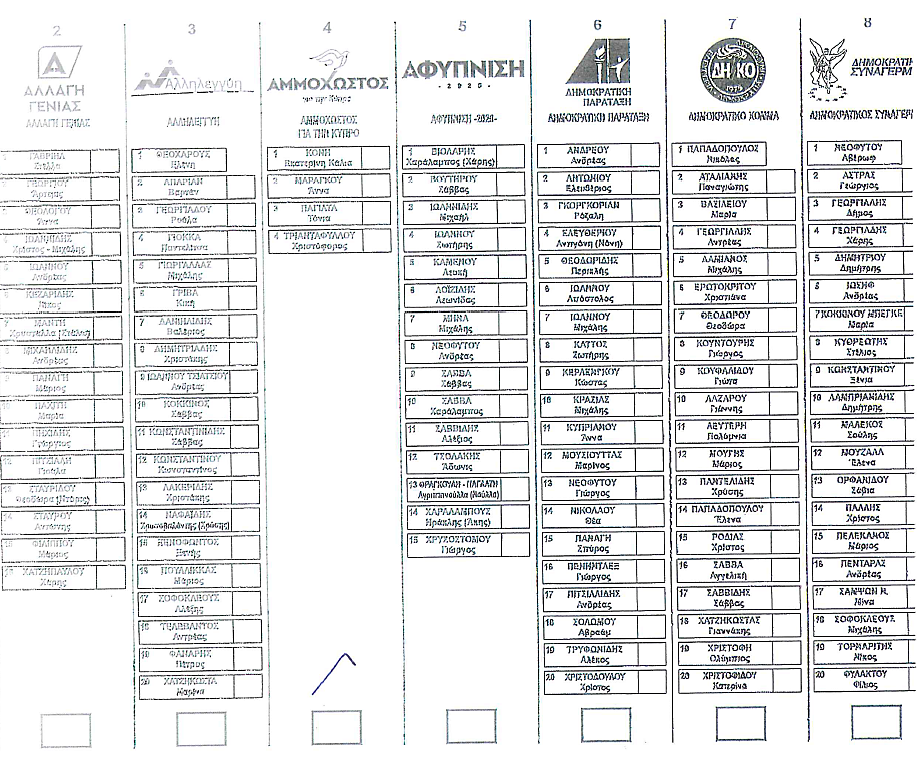 Άκυρο
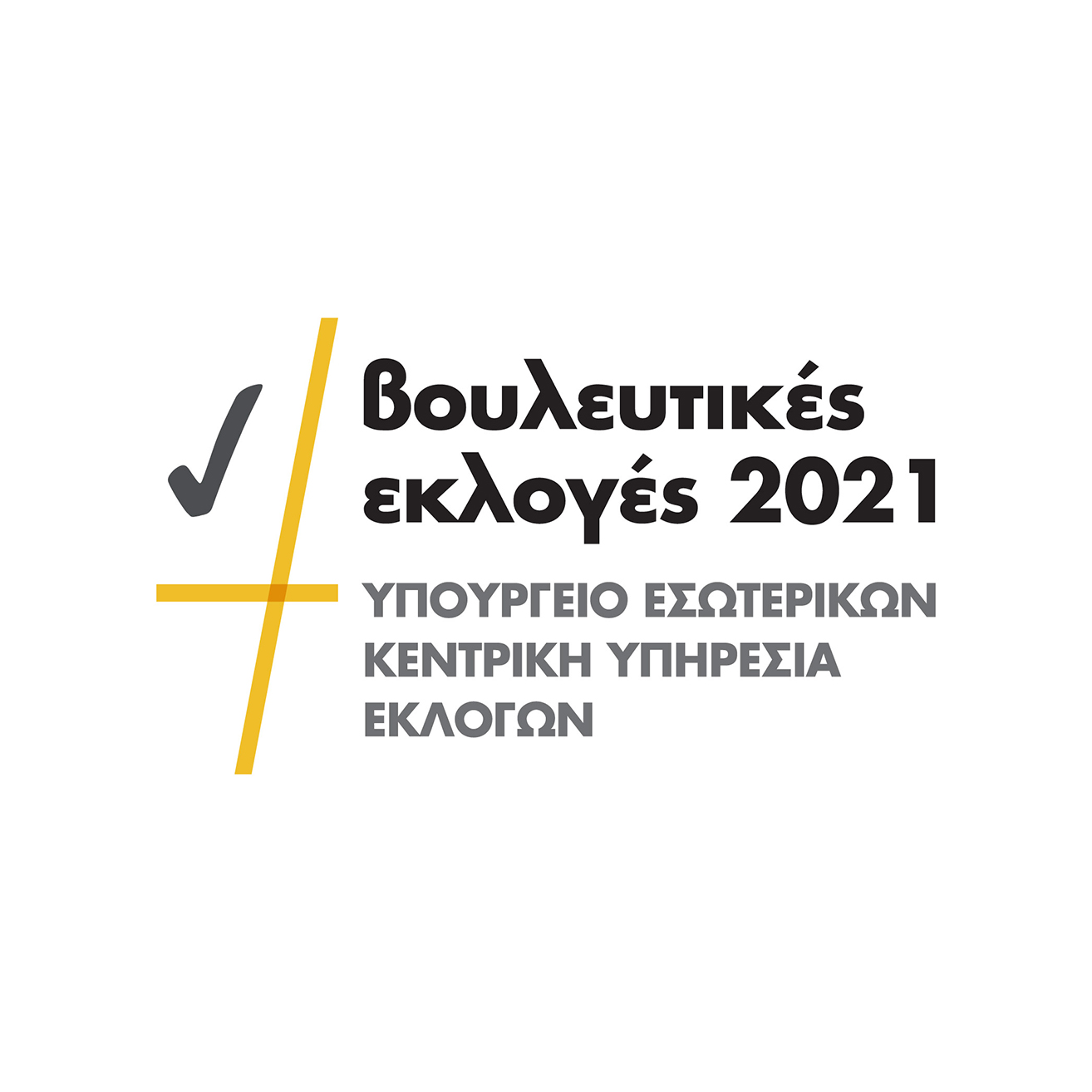 Παραδείγματα εγκύρων - άκυρων ψηφοδελτίων
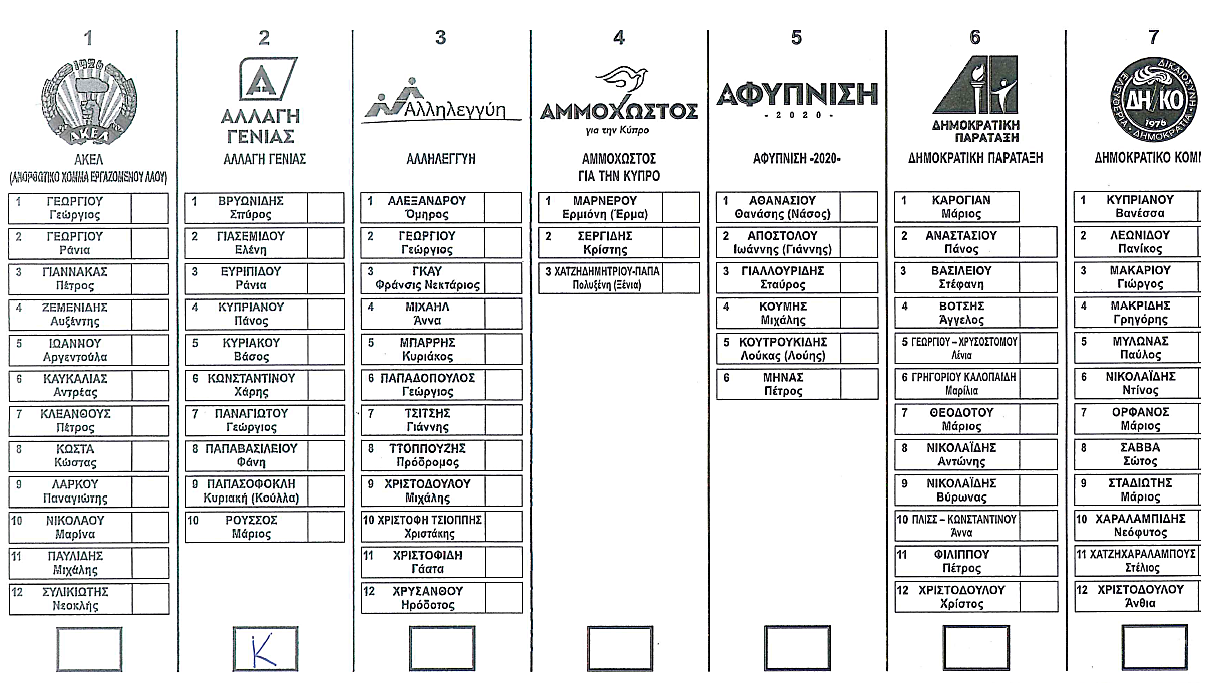 Άκυρο
Παραδείγματα εγκύρων - άκυρων ψηφοδελτίων
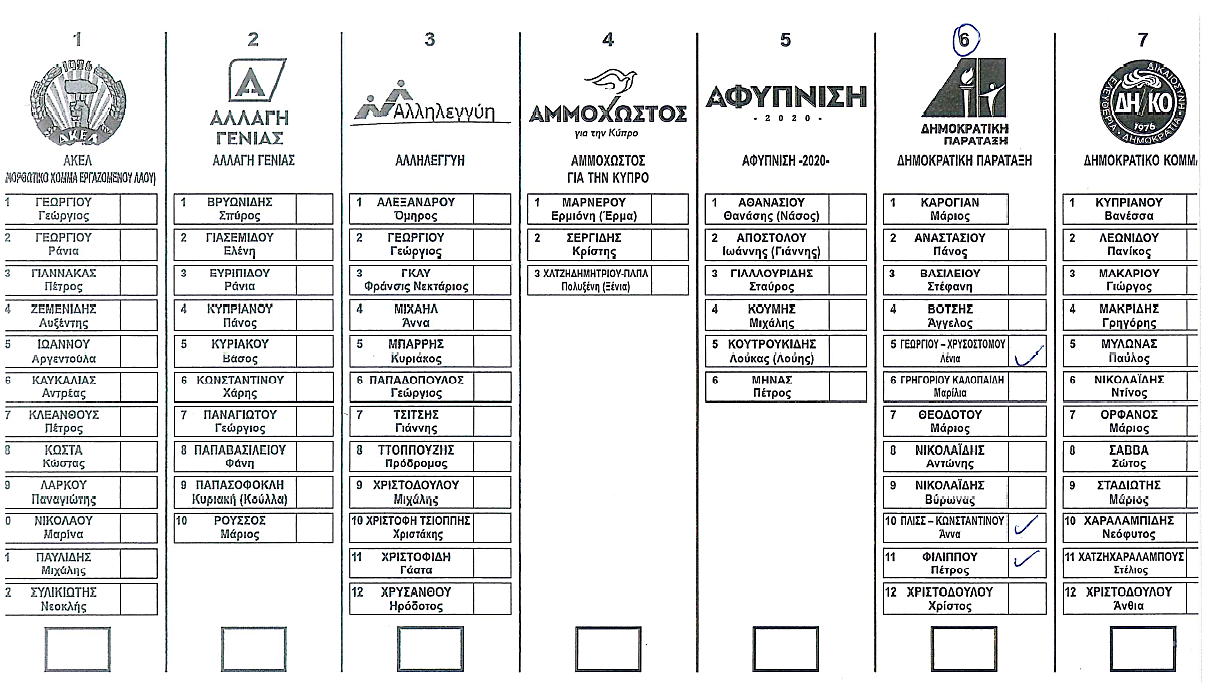 Άκυρο
Παραδείγματα εγκύρων - άκυρων ψηφοδελτίων
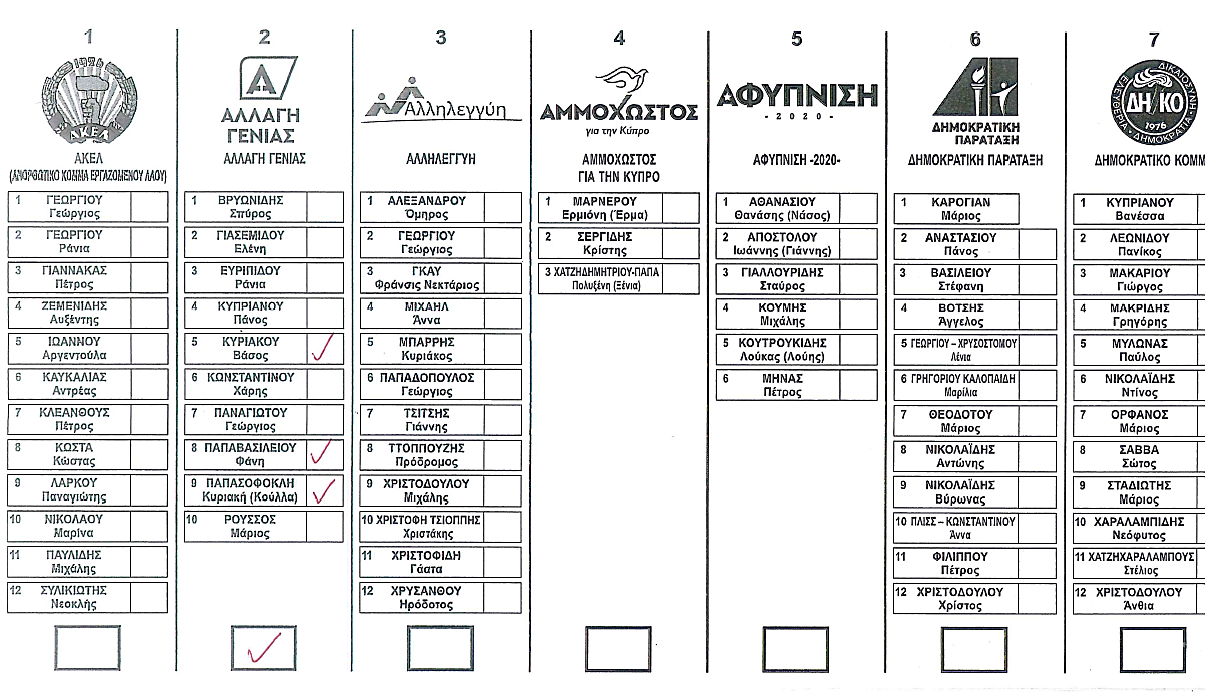 Άκυρο καθώς έχει χρησιμο-
ποιηθεί στυλό κόκκινου χρώματος
ΔΙΑΔΙΚΑΣΙΑ ΨΗΦΟΦΟΡΙΑΣ
Εκλογεσ εν μεσω πανδημιασ
ΕΠΑΡΧΙΑΚΗ ΔΙΟΙΚΗΣΗ ΑΜΜΟΧΩΣΤΟΥ
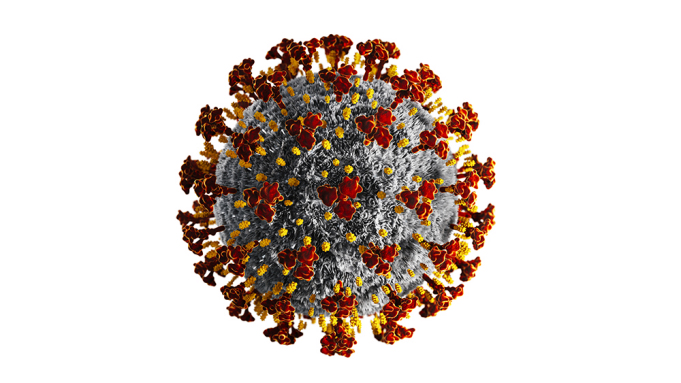 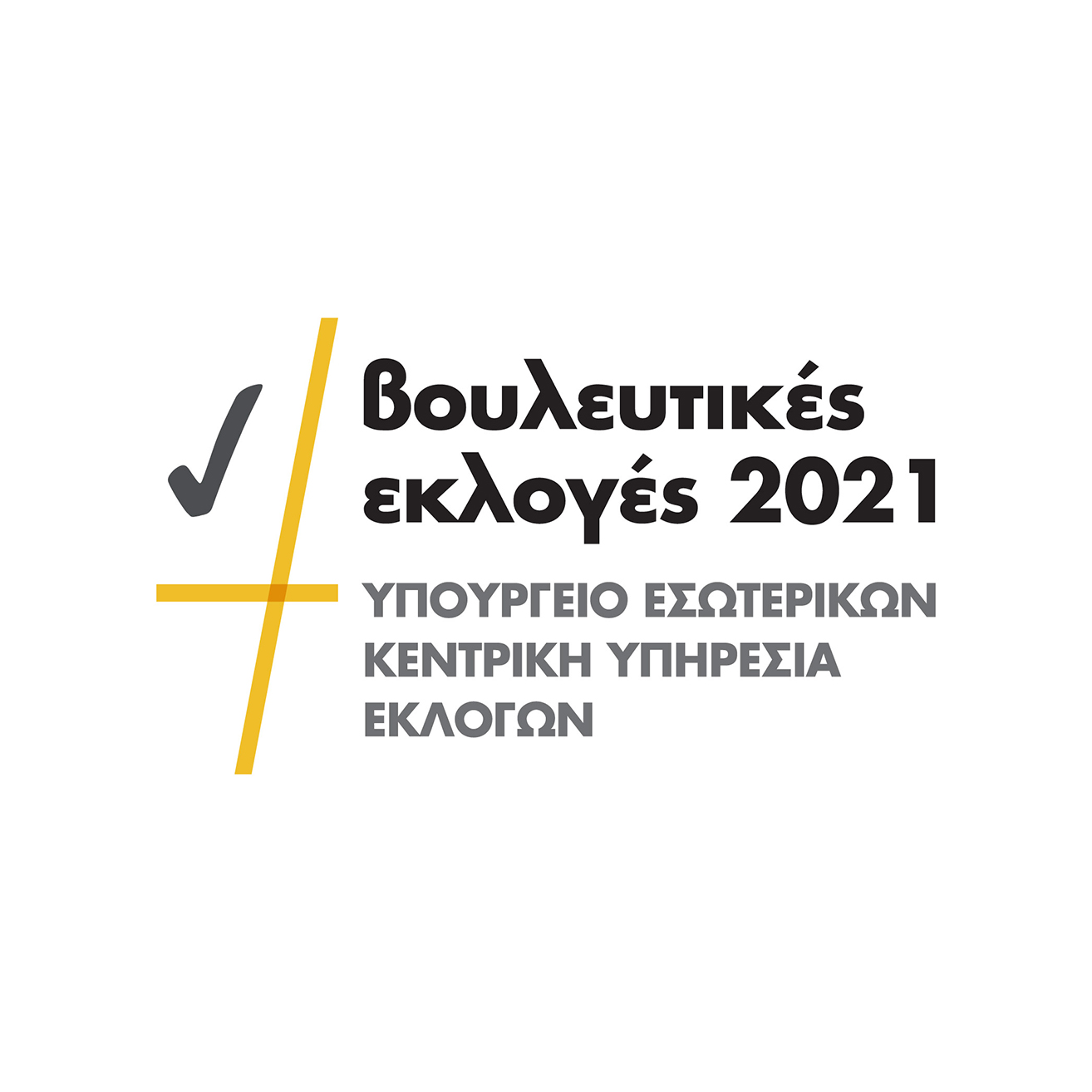